Week 4 – Government Intervention in Markets (Price Controls, Taxes, Subsidies)
EC1101E, NUS, Spring 2020. Week 4.                                                                                                                                                                     Guillem Riambau
Plan for today
Recap from last day
Government intervention
Taxes & Subsidies
Quotas
Price limits
EC1101E, NUS, Spring 2020. Week 4.                                                                                                                                                                     Guillem Riambau
Reminder
Midterm Exam: Thursday, March 12. 6.30-8.30p.m, at LT34 (Faculty of Science, near the bus stop), e-Exam

Friday February 14: ExamSoft demo with IT staff
EC1101E, NUS, Spring 2020. Week 4.                                                                                                                                                                     Guillem Riambau
KAHOOT
https://play.kahoot.it/v2/?quizId=f694ff84-1d78-4822-8f00-b510aa597940 (Link here)
EC1101E, NUS, Spring 2020. Week 4.                                                                                                                                                                     Guillem Riambau
Recap from last day
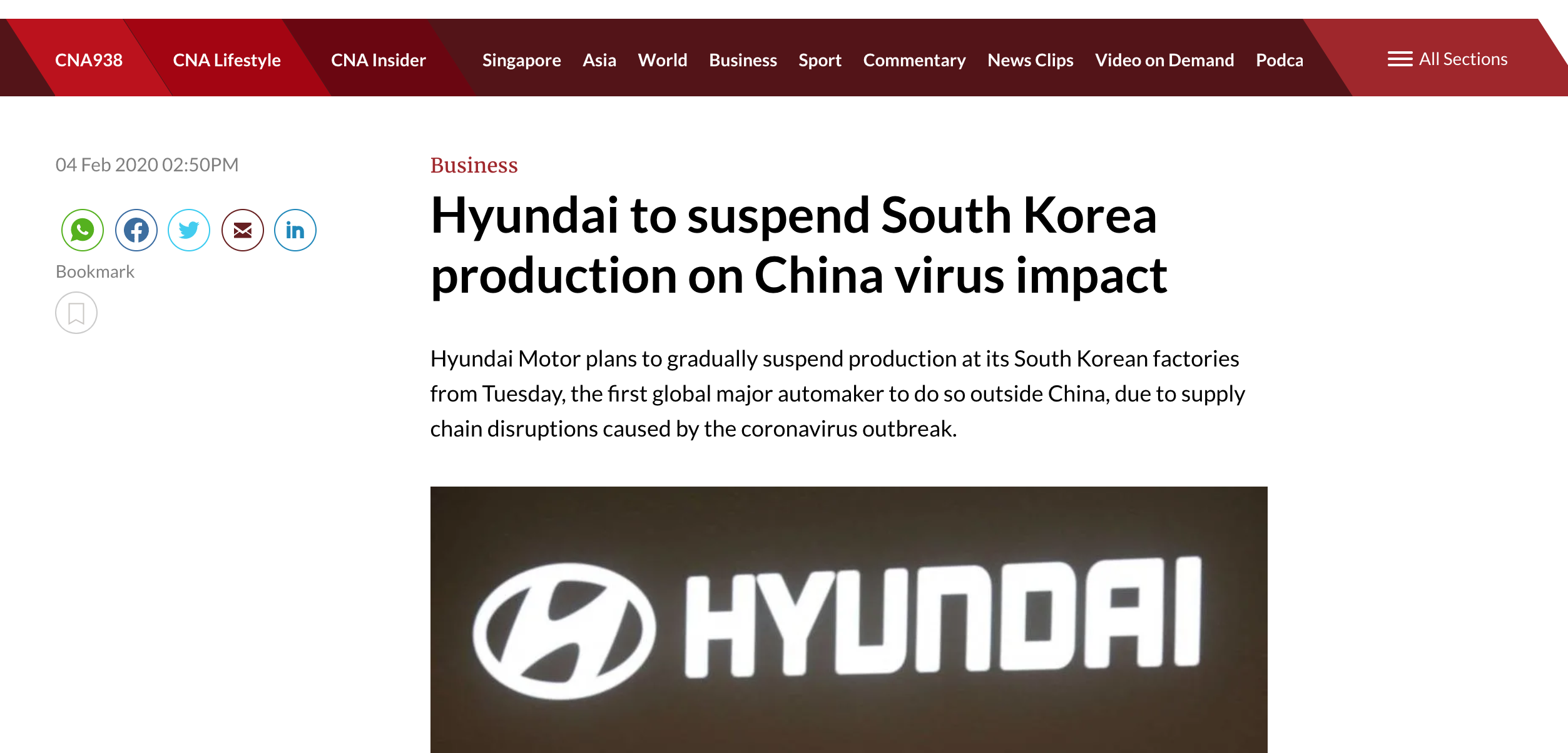 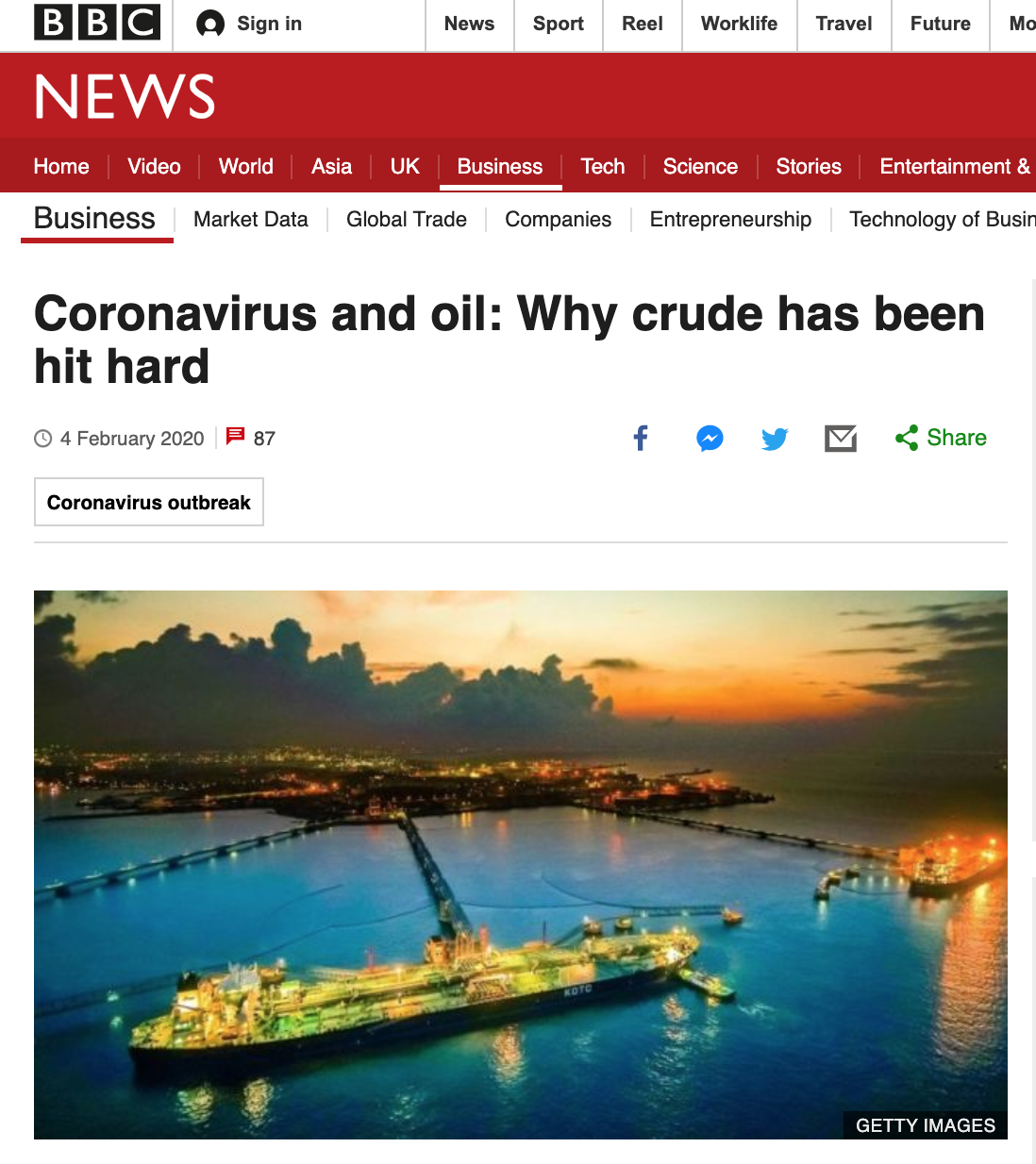 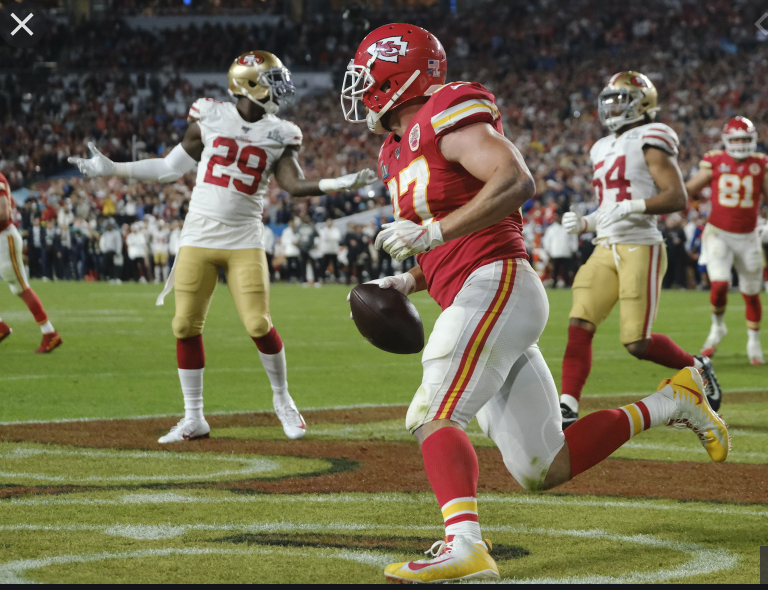 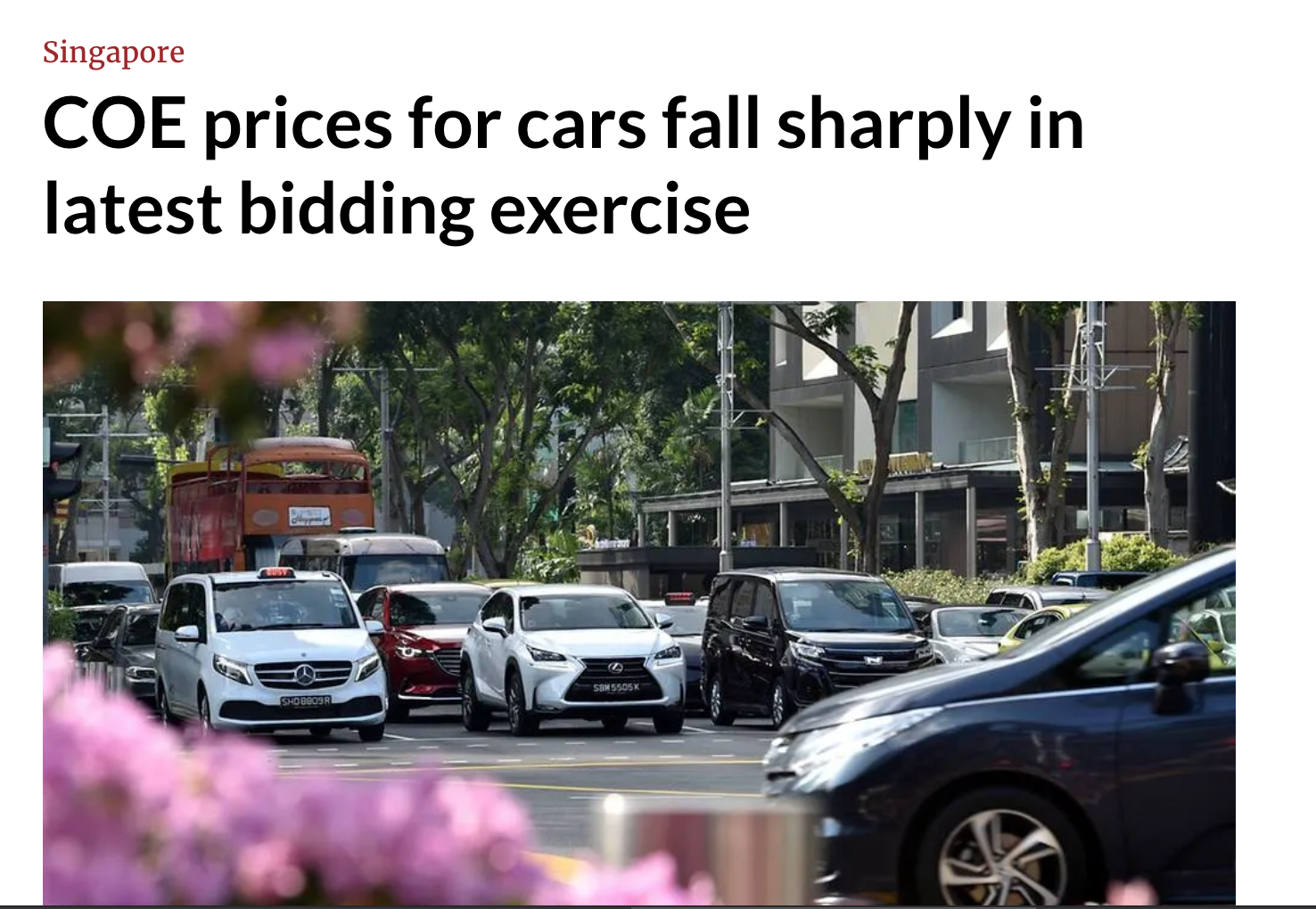 EC1101E, NUS, Spring 2020. Week 4.                                                                                                                                                                     Guillem Riambau
Hyundai
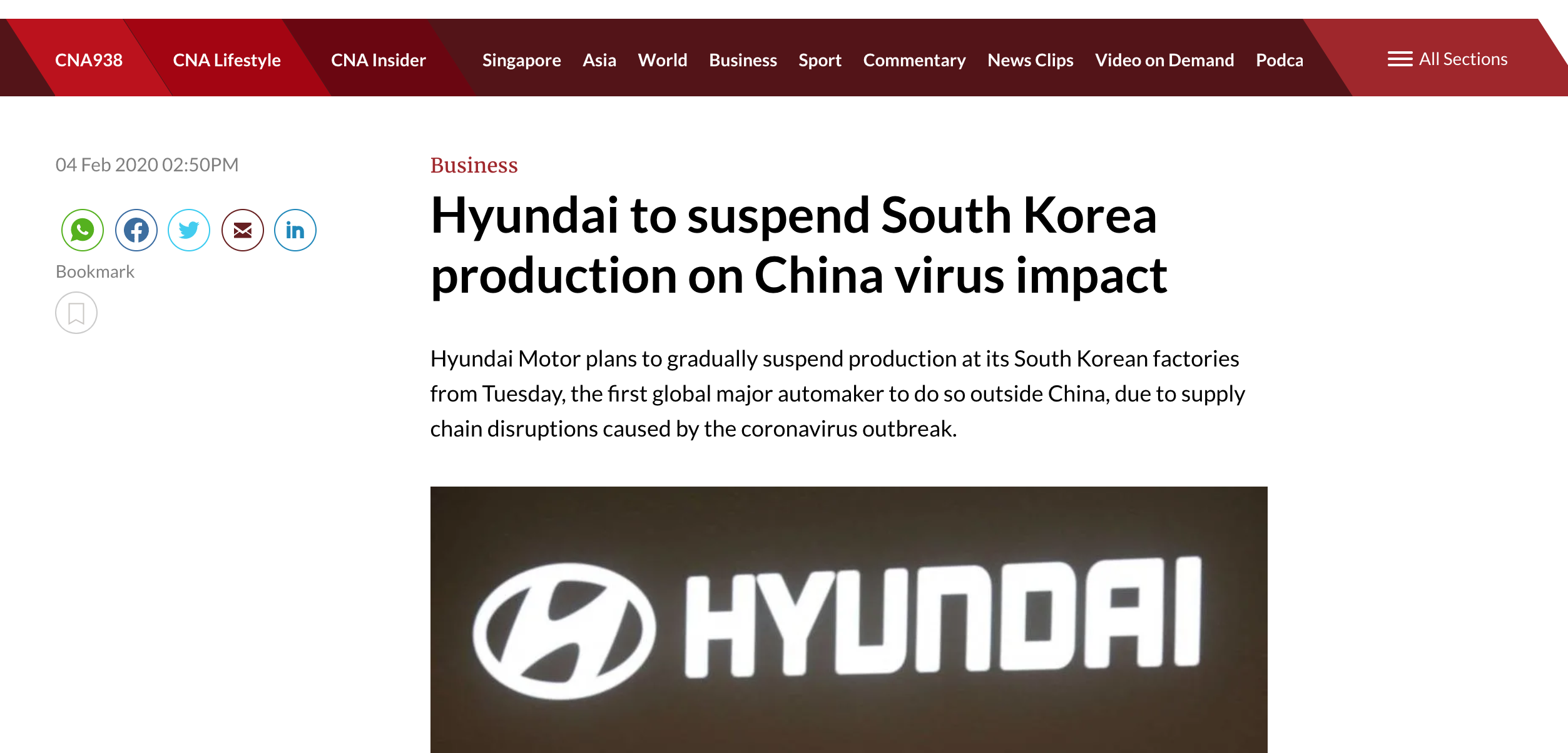 EC1101E, NUS, Spring 2020. Week 4.                                                                                                                                                                     Guillem Riambau
Market for cars
Price
Q
EC1101E, NUS, Spring 2020. Week 4.                                                                                                                                                                     Guillem Riambau
Market for cars
Price
S0
D0
Q
EC1101E, NUS, Spring 2020. Week 4.                                                                                                                                                                     Guillem Riambau
Market for cars
S1
Price
S0
D0=D1
Q
EC1101E, NUS, Spring 2020. Week 4.                                                                                                                                                                     Guillem Riambau
Market for cars
S1
Price
S0
Slowdown in markets car markets: p , q
D0=D1
Q
EC1101E, NUS, Spring 2020. Week 4.                                                                                                                                                                     Guillem Riambau
COE
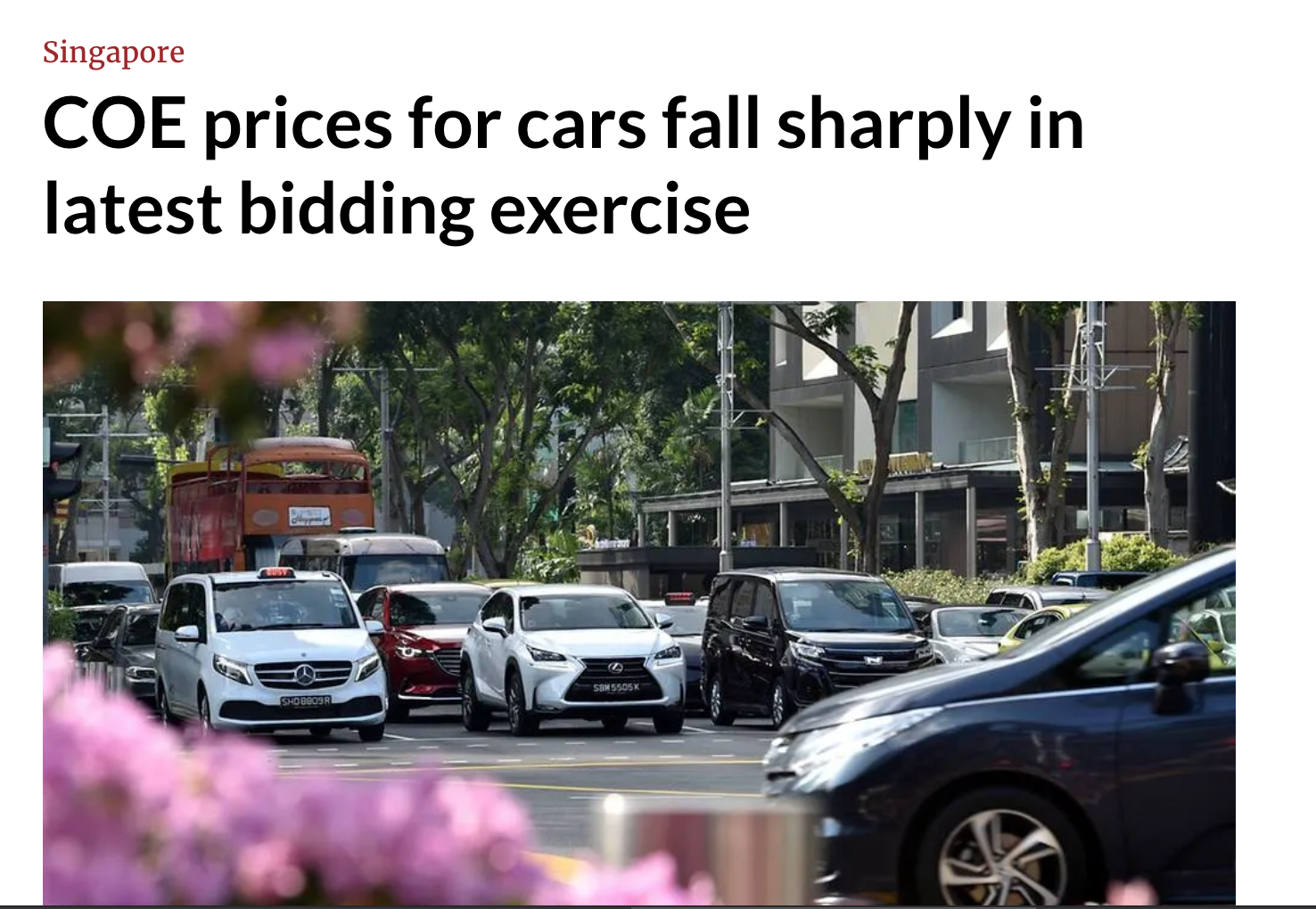 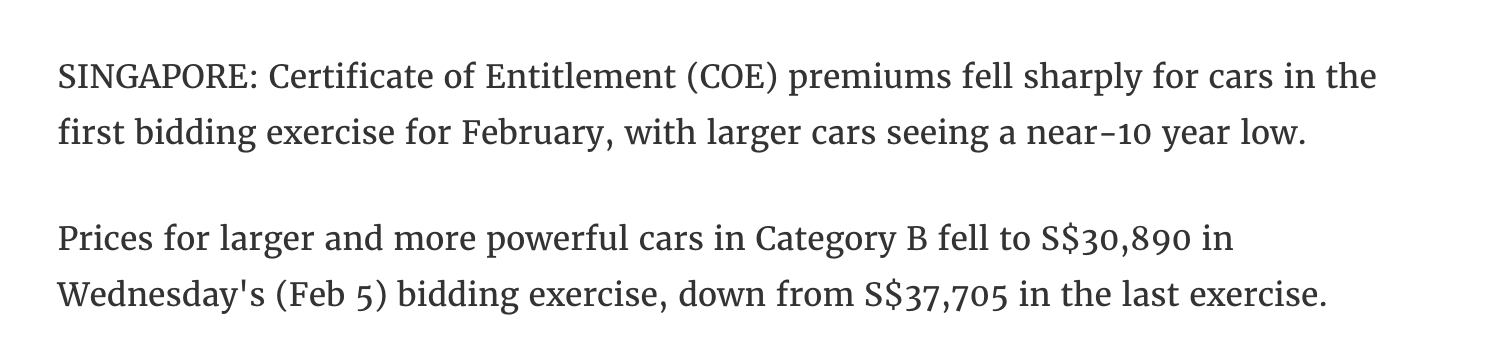 EC1101E, NUS, Spring 2020. Week 4.                                                                                                                                                                     Guillem Riambau
COE Singapore
Price
S0
D0
Q
EC1101E, NUS, Spring 2020. Week 4.                                                                                                                                                                     Guillem Riambau
COE Singapore
Price
S0
Which curve has been affected? How?
D0
Q
EC1101E, NUS, Spring 2020. Week 4.                                                                                                                                                                     Guillem Riambau
COE Singapore
Price
S1=S0
D0
D1
Q
EC1101E, NUS, Spring 2020. Week 4.                                                                                                                                                                     Guillem Riambau
OIL
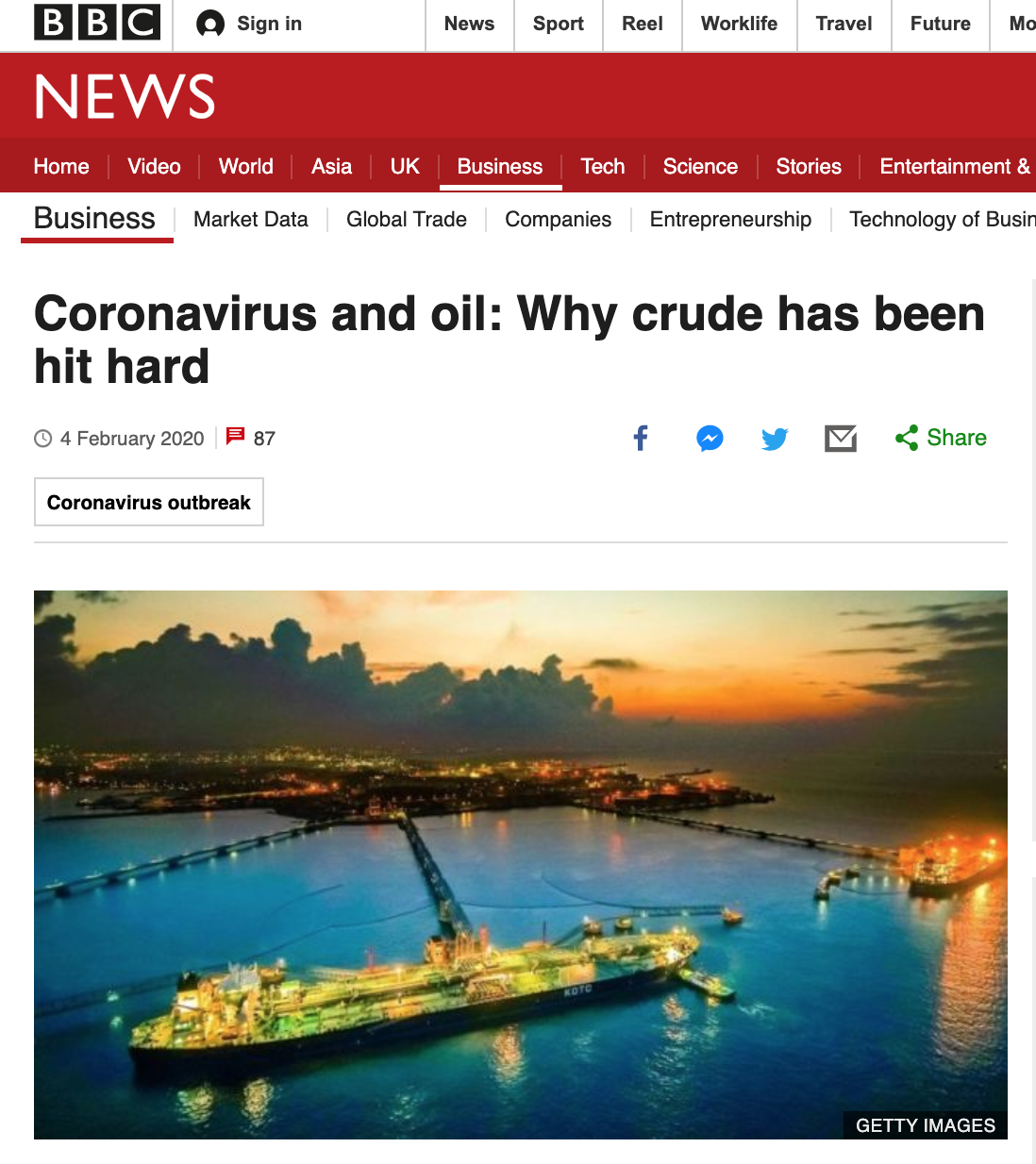 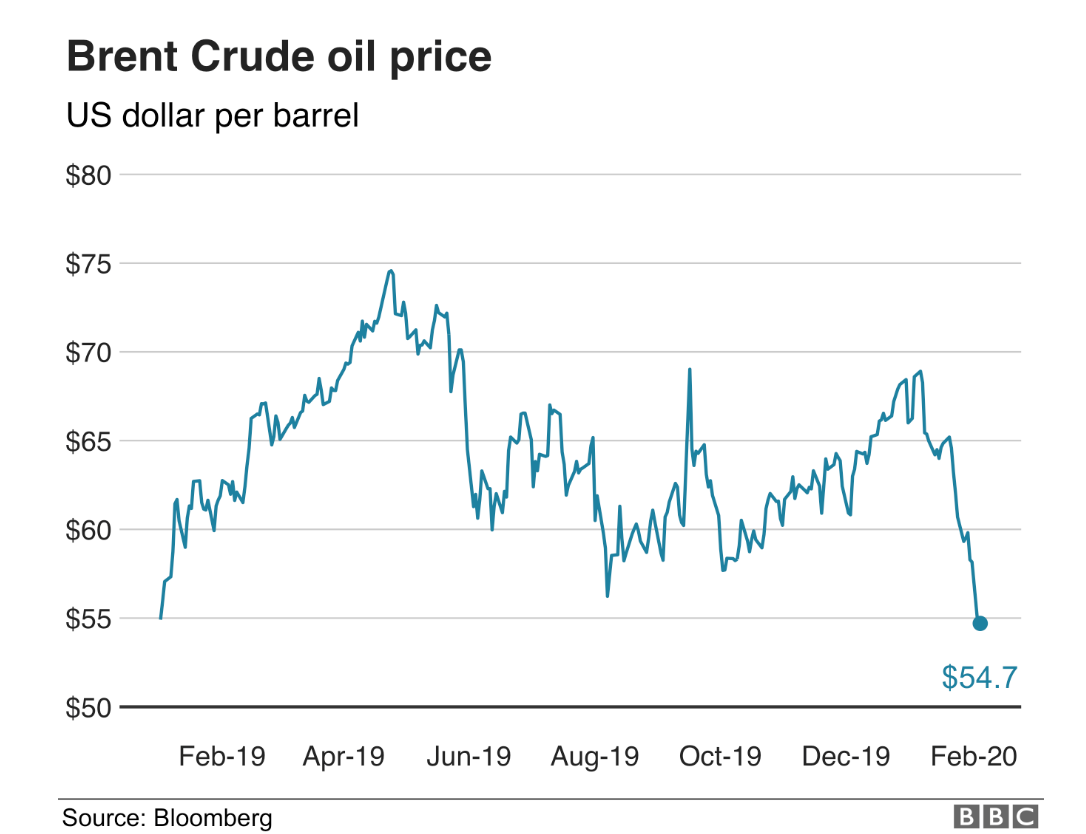 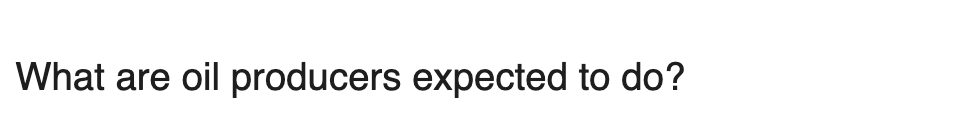 Link here.
EC1101E, NUS, Spring 2020. Week 4.                                                                                                                                                                     Guillem Riambau
OIL
Price
S0
Which curve has been affected? How?
D0
Q
EC1101E, NUS, Spring 2020. Week 4.                                                                                                                                                                     Guillem Riambau
OIL
Price
S0
Which curve has been affected? How?
D0
D1
Q
EC1101E, NUS, Spring 2020. Week 4.                                                                                                                                                                     Guillem Riambau
OIL
Price
p , q
S0
D0
D1
Q
EC1101E, NUS, Spring 2020. Week 4.                                                                                                                                                                     Guillem Riambau
OIL
Price
p , q
S0
What may oil exporters do to increase price?
D0
D1
Q
EC1101E, NUS, Spring 2020. Week 4.                                                                                                                                                                     Guillem Riambau
OIL
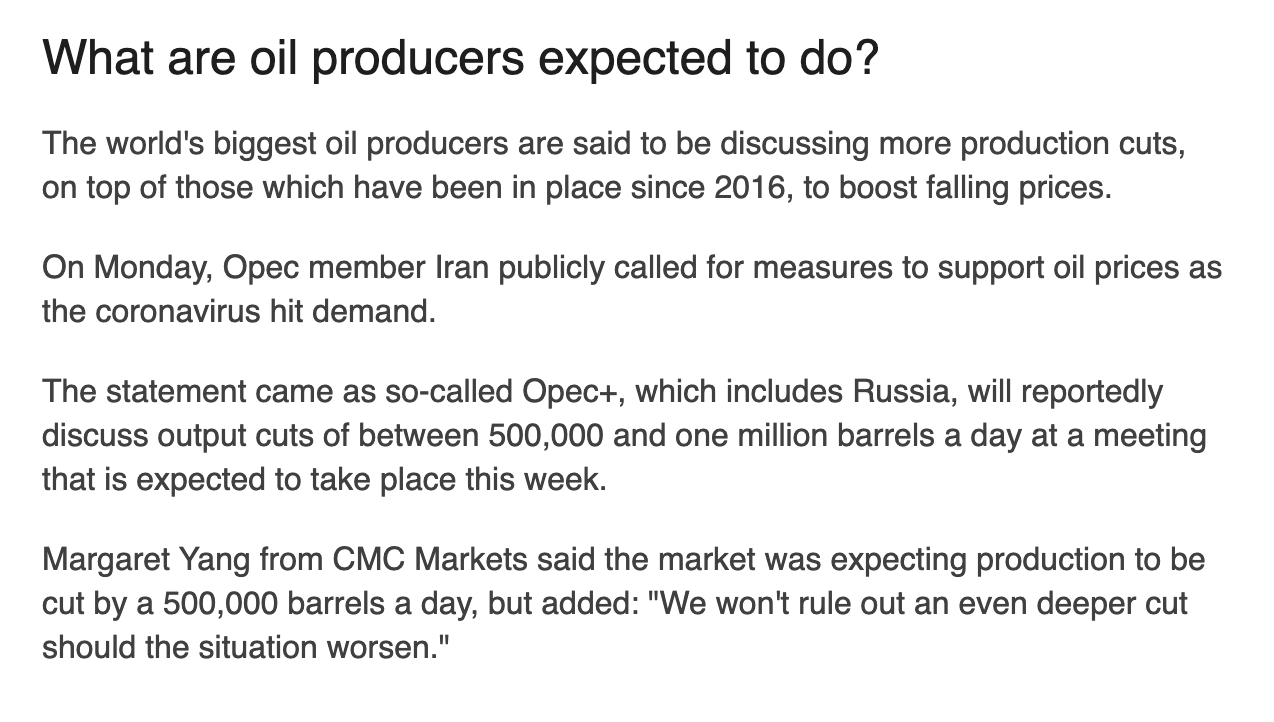 p , q
S0
What may oil exporters do to increase price?
D0
D1
Q
EC1101E, NUS, Spring 2020. Week 4.                                                                                                                                                                     Guillem Riambau
OIL
Price
S1
p , q
S0
Price back to initial price, but quantity much smaller
D0
D1
Q
EC1101E, NUS, Spring 2020. Week 4.                                                                                                                                                                     Guillem Riambau
OIL
Price
S1
p , q
S0
Price back to initial price, but quantity much smaller
D0
D1
Q
EC1101E, NUS, Spring 2020. Week 4.                                                                                                                                                                     Guillem Riambau
SUPERBOWL ADS
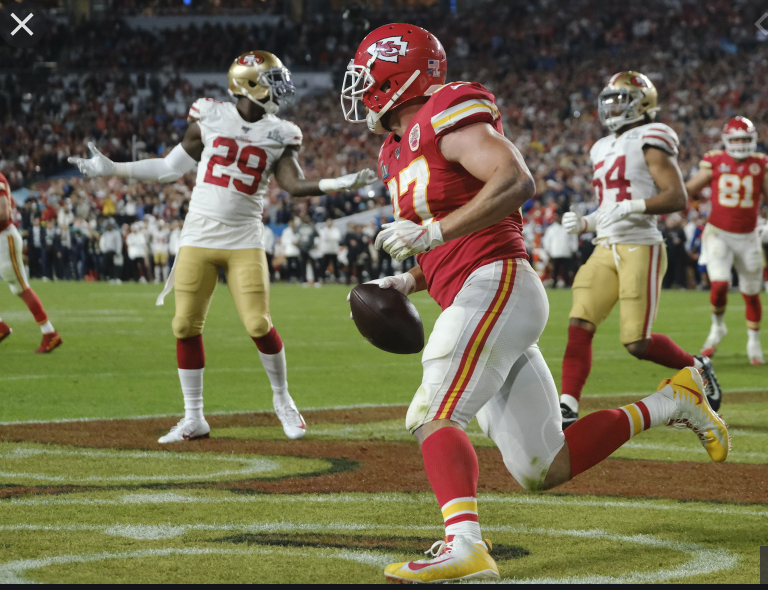 https://www.youtube.com/watch?v=2zfqw8nhUwA (MAC 1984)

https://www.youtube.com/watch?v=wY3xa1X6zHY (COCA-COLA 1980)

https://www.dailymotion.com/video/x7rekj0 (COCA-COLA 2020)

https://www.dailymotion.com/video/x7rdpby (Quibi 2020)
EC1101E, NUS, Spring 2020. Week 4.                                                                                                                                                                     Guillem Riambau
SUPERBOWL ADS
Why has price increased over the years?but quantity much smaller
EC1101E, NUS, Spring 2020. Week 4.                                                                                                                                                                     Guillem Riambau
SUPERBOWL ADS: why have they become so expensive?
S1980
Price
D1980
Q (time)
EC1101E, NUS, Spring 2020. Week 4.                                                                                                                                                                     Guillem Riambau
SUPERBOWL ADS: why have they become so expensive?
S1980=S2020
Price
D2020
D1980
Q (time)
EC1101E, NUS, Spring 2020. Week 4.                                                                                                                                                                     Guillem Riambau
Today: Problems? Solutions!
Road congestion
Gambling addiction
Alcohol abuse
Sugar-y foods over-consumption
Sedentarism
Lack of art spaces
Hawker culture in peril
Etc.
EC1101E, NUS, Spring 2020. Week 4.                                                                                                                                                                     Guillem Riambau
Today: Other government goals
Promote connectivity of all firms and citizens
Increase human capital and cultural knowledge
Decrease anxiety of high-school students
Promote car/grab sharing
Etc.
EC1101E, NUS, Spring 2020. Week 4.                                                                                                                                                                     Guillem Riambau
What are the government tools?
EC1101E, NUS, Spring 2020. Week 4.                                                                                                                                                                     Guillem Riambau
What are the government tools?
Taxes & Subsidies
On consumers
On sellers
EC1101E, NUS, Spring 2020. Week 4.                                                                                                                                                                     Guillem Riambau
What are the government tools?
Taxes & Subsidies
On consumers
On sellers
Price limits
Price floor
Price ceiling
EC1101E, NUS, Spring 2020. Week 4.                                                                                                                                                                     Guillem Riambau
What are the government tools?
Taxes & Subsidies
On consumers
On sellers
Price limits
Price floor
Price ceiling
Quantity limits: quota
EC1101E, NUS, Spring 2020. Week 4.                                                                                                                                                                     Guillem Riambau
What can the government do?
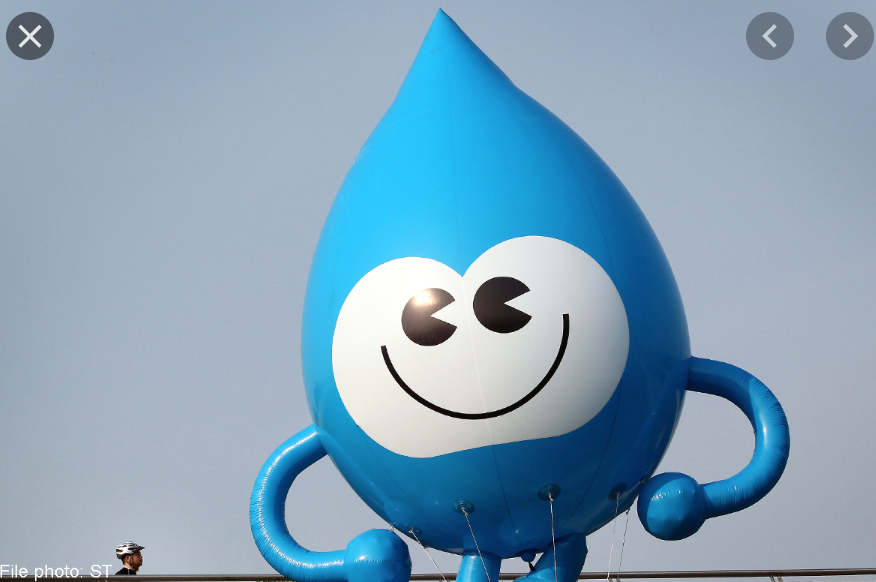 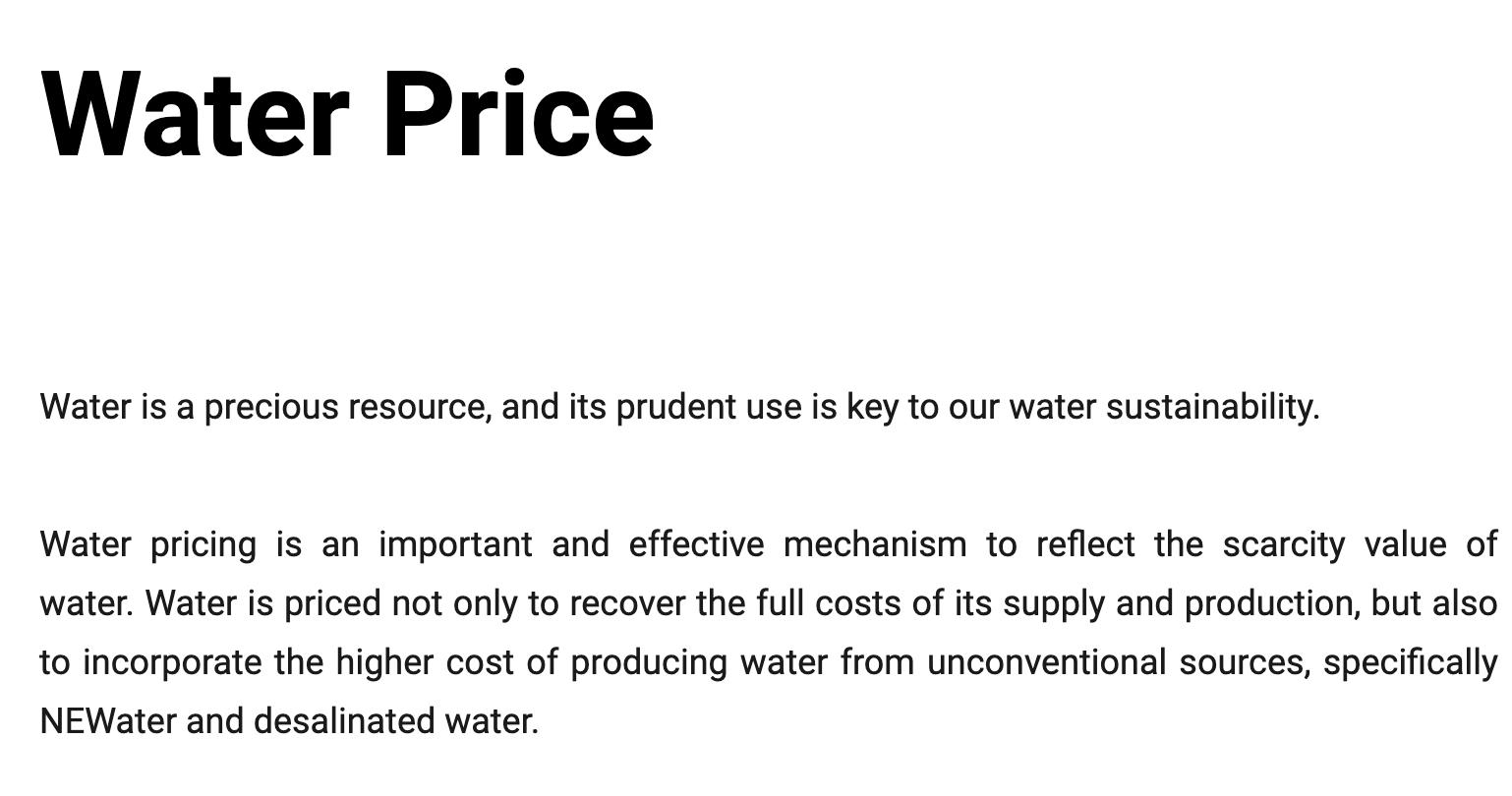 Link to PUB web here: https://www.pub.gov.sg/watersupply/waterprice
EC1101E, NUS, Spring 2020. Week 4.                                                                                                                                                                     Guillem Riambau
What can the government do?
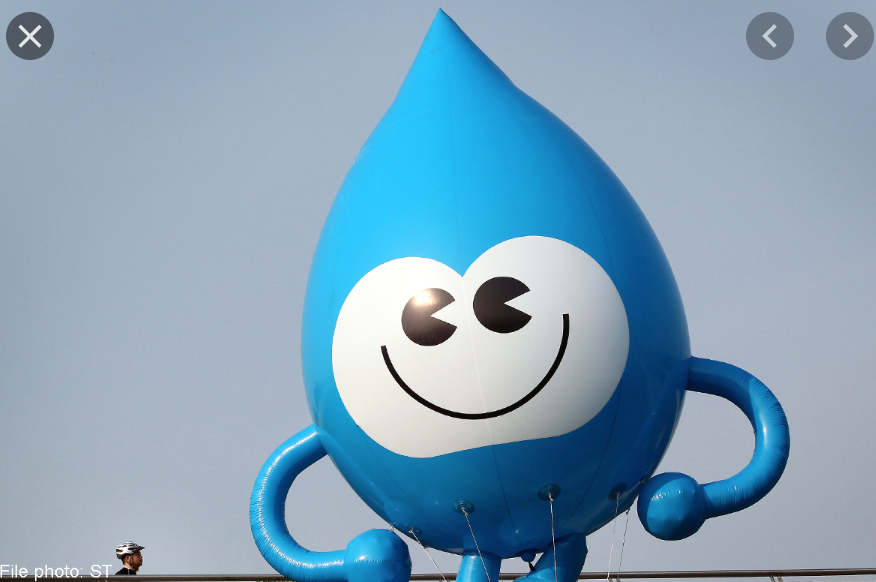 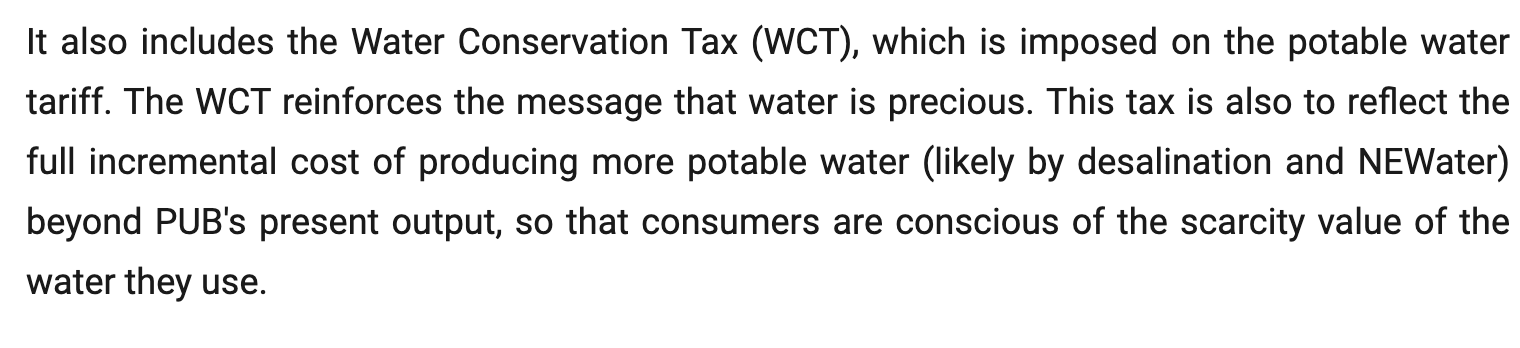 Link to PUB web here: https://www.pub.gov.sg/watersupply/waterprice
EC1101E, NUS, Spring 2020. Week 4.                                                                                                                                                                     Guillem Riambau
What can the government do?
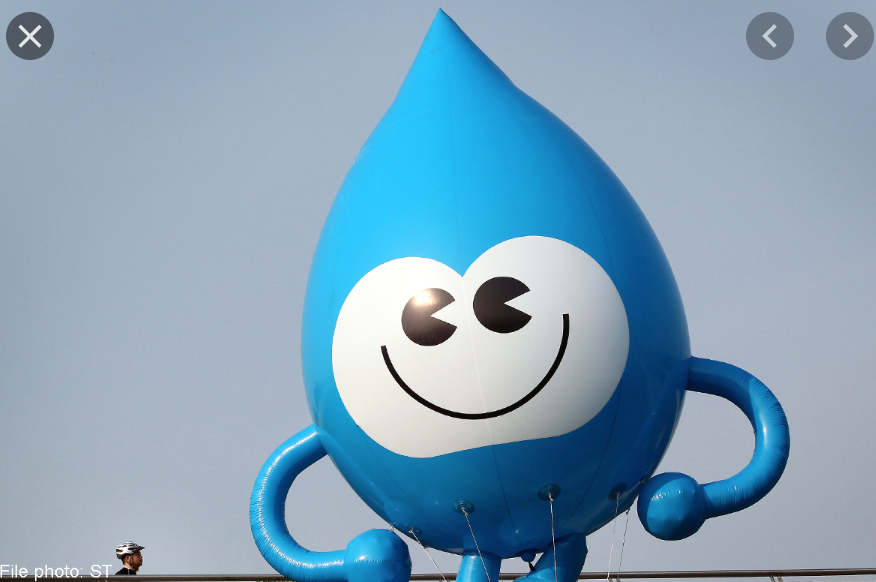 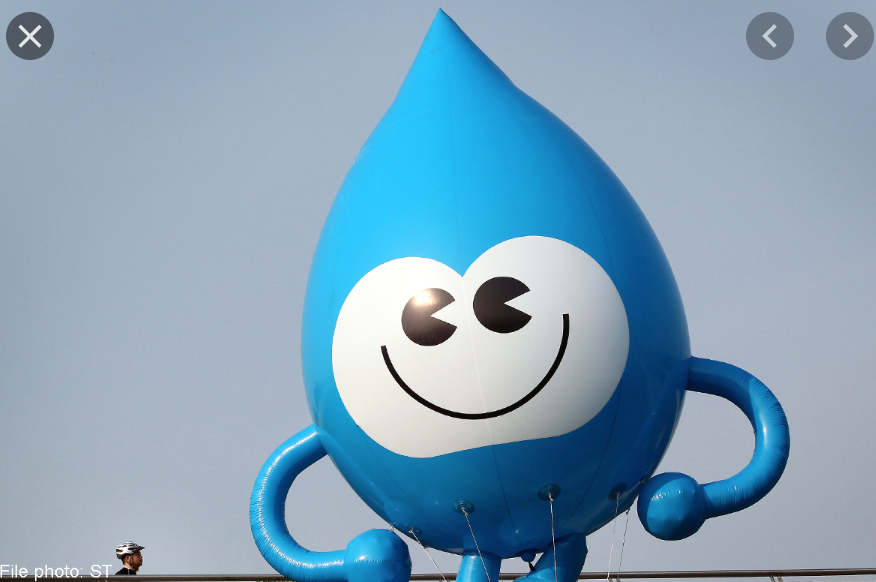 Too much water consumption

Government goal is to reduce it

What can be done?
EC1101E, NUS, Spring 2020. Week 4.                                                                                                                                                                     Guillem Riambau
What can the government do?
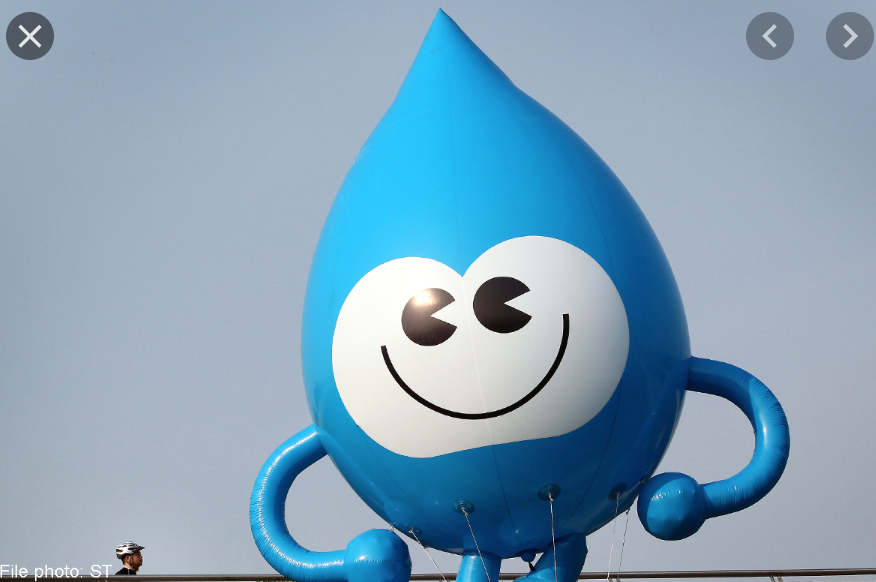 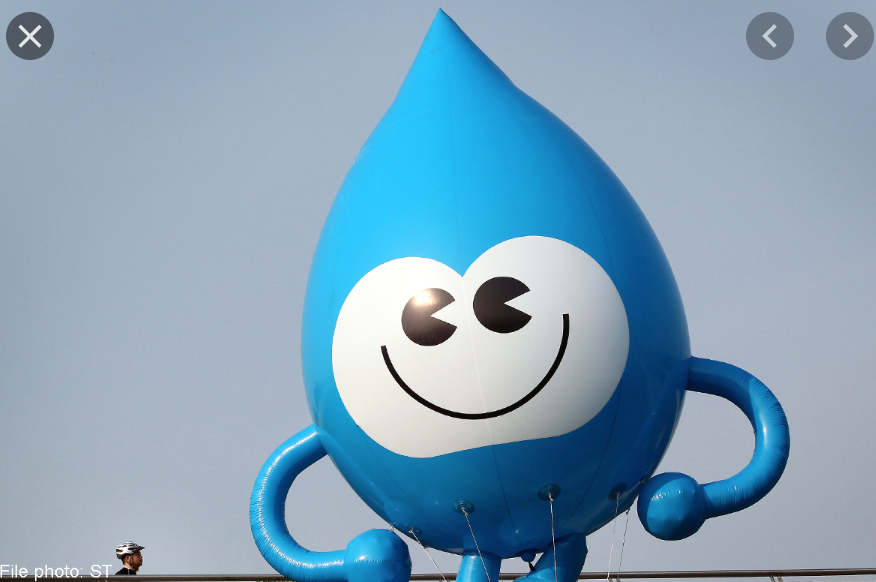 One option: taxes on consumers
EC1101E, NUS, Spring 2020. Week 4.                                                                                                                                                                     Guillem Riambau
What can the government do?
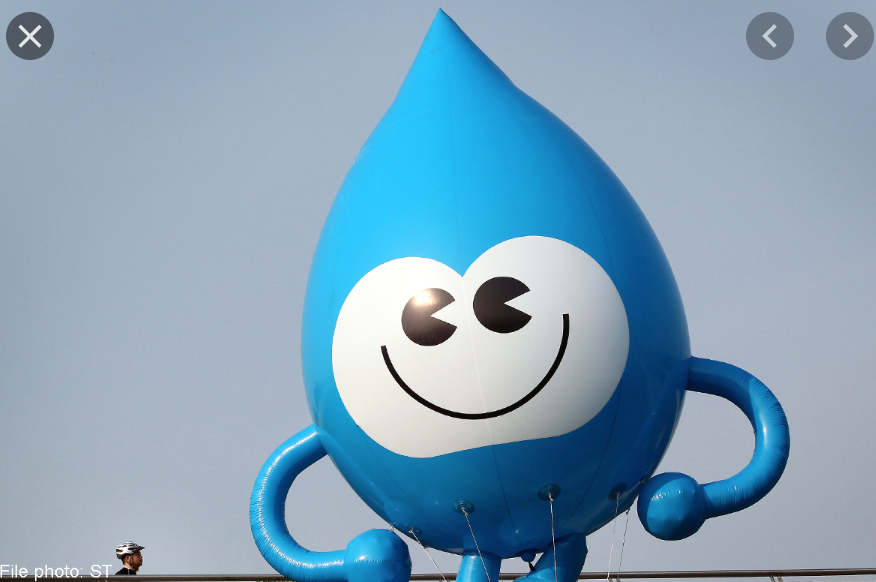 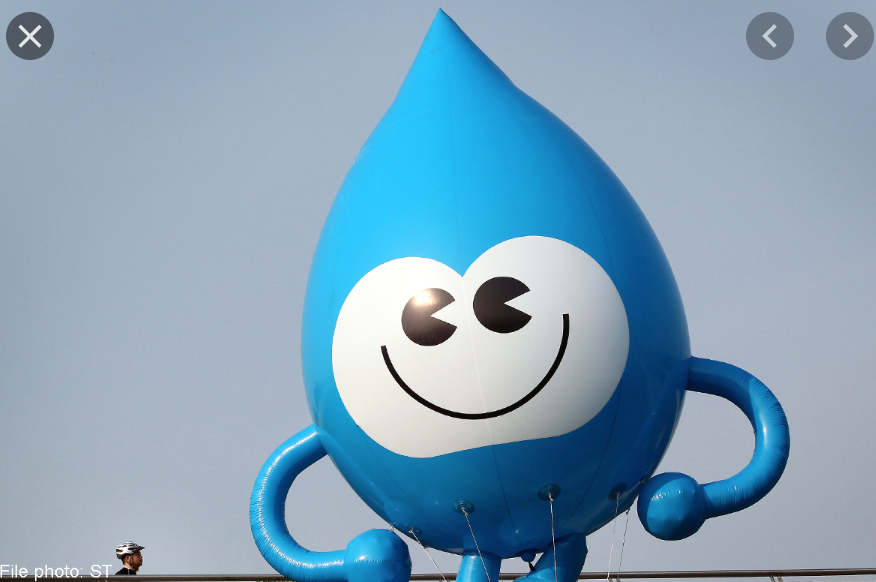 One option: taxes on consumers

To simplify: taxing one dollar per unit consumed

For every unit, pay before tax price $x, and pay $1 as tax
EC1101E, NUS, Spring 2020. Week 4.                                                                                                                                                                     Guillem Riambau
Taxing consumers: before tax
Price
S
$5
D
Q
20
EC1101E, NUS, Spring 2020. Week 4.                                                                                                                                                                     Guillem Riambau
Taxing consumers: after tax
Price
S
$1
$5
$1
Dbt
Dat
Q
20
EC1101E, NUS, Spring 2020. Week 4.                                                                                                                                                                     Guillem Riambau
Taxing consumers: after tax
Price
S
$1
Consumers willing to pay sellers $5 for 20 units before
$5
$4
$1
Dbt
Dat
Q
20
EC1101E, NUS, Spring 2020. Week 4.                                                                                                                                                                     Guillem Riambau
Taxing consumers: after tax
Price
S
$1
Consumers willing to pay sellers $5 for 20 units before

Now: Willing to pay sellers $4, and government $1
$5
$4
$1
Dbt
Dat
Q
20
EC1101E, NUS, Spring 2020. Week 4.                                                                                                                                                                     Guillem Riambau
Taxing consumers: after tax
Price
S
$1
Hence, vertical distance is $1
$5
$4
$1
Dbt
Dat
Q
20
EC1101E, NUS, Spring 2020. Week 4.                                                                                                                                                                     Guillem Riambau
Taxing consumers: after tax
Price
S
$1
To suppliers, what matters is the new demand
because that’s the money they see
$5
$4
$1
Dbt
Dat
Q
20
EC1101E, NUS, Spring 2020. Week 4.                                                                                                                                                                     Guillem Riambau
Taxing consumers: after tax
Price
S
$1
What’s the new equilibrium?
$5
$4
$1
Dbt
Dat
Q
20
EC1101E, NUS, Spring 2020. Week 4.                                                                                                                                                                     Guillem Riambau
Taxing consumers: after tax
Price
S
$1
What’s the new equilibrium?
$5
$4
$1
Dbt
Dat
Q
20
EC1101E, NUS, Spring 2020. Week 4.                                                                                                                                                                     Guillem Riambau
Taxing consumers: after tax
Price
S
$1
What’s the new equilibrium?
$4.5
$1
Dbt
Dat
Q
18
EC1101E, NUS, Spring 2020. Week 4.                                                                                                                                                                     Guillem Riambau
Taxing consumers: after tax
Price
S
$1
Buyers pay this
$5.5
$4.5
$1
Dbt
Dat
Q
18
EC1101E, NUS, Spring 2020. Week 4.                                                                                                                                                                     Guillem Riambau
Taxing consumers: after tax
Price
S
$1
$5.5
Sellers get this
$4.5
$1
Dbt
Dat
Q
18
EC1101E, NUS, Spring 2020. Week 4.                                                                                                                                                                     Guillem Riambau
Taxing consumers: after tax
Price
S
$1
$5.5
Government gets this
$4.5
$1
Dbt
Dat
Q
18
EC1101E, NUS, Spring 2020. Week 4.                                                                                                                                                                     Guillem Riambau
Taxing consumers: after tax
Price
S
$1
Buyers pay $5.5 

Sellers get $4.5 

Government gets $1
$5.5
$4.5
$1
Dbt
Dat
Q
18
EC1101E, NUS, Spring 2020. Week 4.                                                                                                                                                                     Guillem Riambau
Taxing consumers: after tax
Price
S
$1
$5.5
$4.5
$1
Dbt
Dat
Q
18
EC1101E, NUS, Spring 2020. Week 4.                                                                                                                                                                     Guillem Riambau
Taxing $1 per unit to consumers
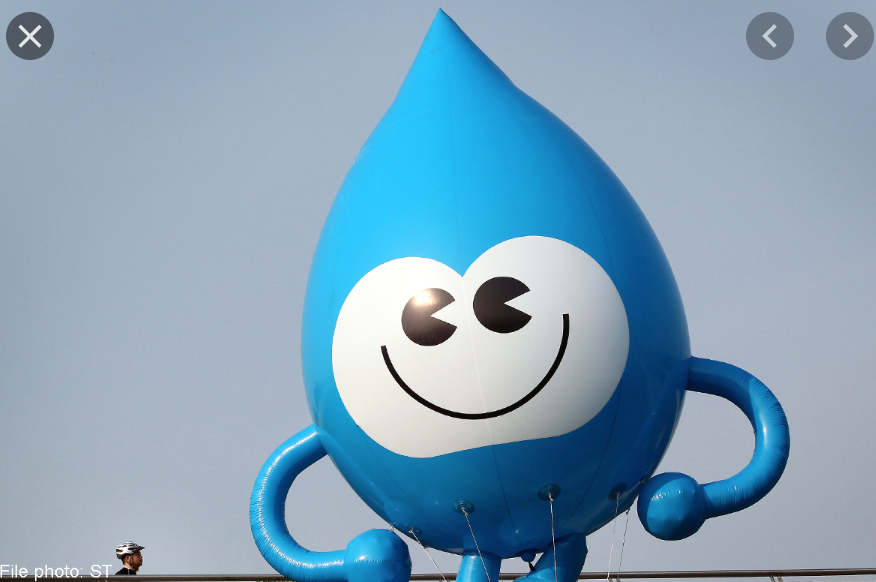 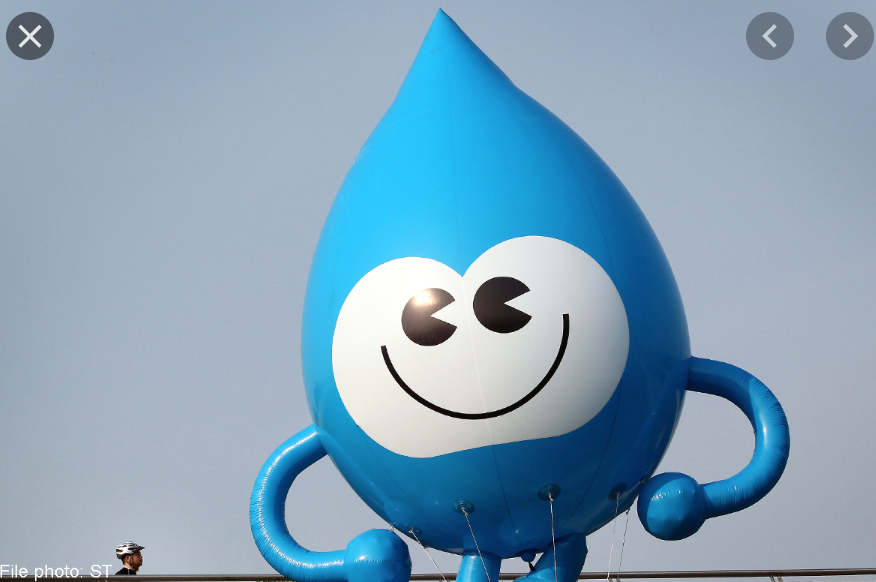 Consumers bear half the burden (+$0.5)

Sellers bear half the burden (-$0.5)
EC1101E, NUS, Spring 2020. Week 4.                                                                                                                                                                     Guillem Riambau
Taxing $1 per unit to consumers
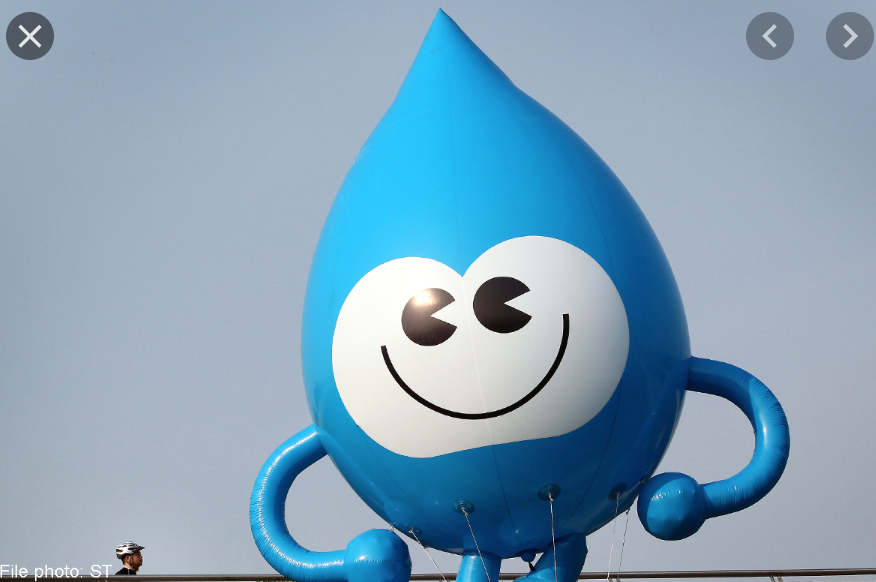 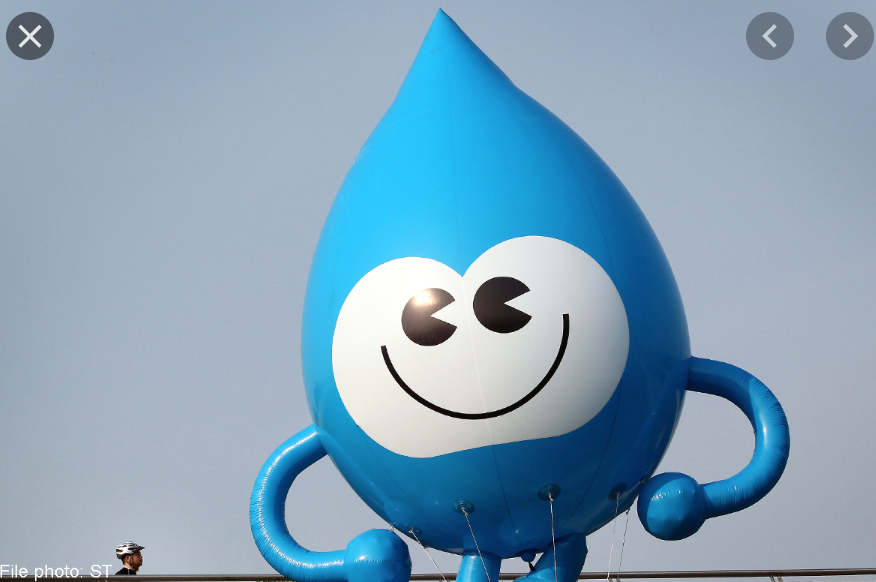 Consumers bear half the burden (+$0.5)

Sellers bear half the burden (-$0.5)

Less water consumed  ✔

Nominally paying the tax is irrelevant. What matters is who effectively ”suffers” it. More on this soon.
EC1101E, NUS, Spring 2020. Week 4.                                                                                                                                                                     Guillem Riambau
Welfare analysis
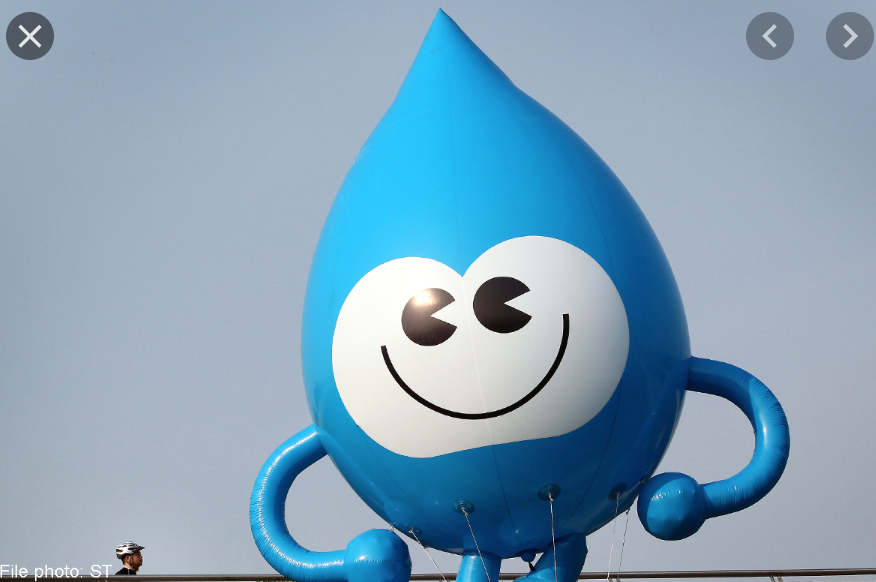 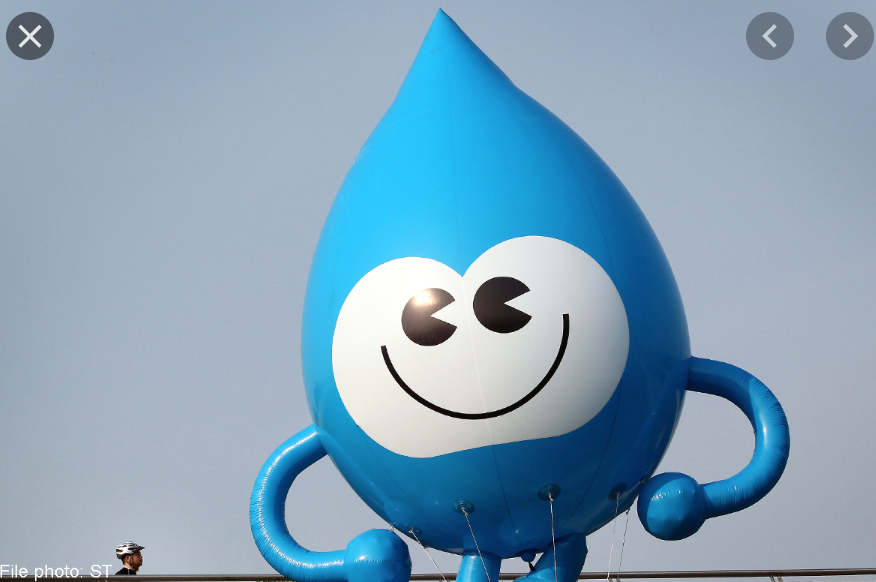 Who wins? Who loses? Is there any social loss?
EC1101E, NUS, Spring 2020. Week 4.                                                                                                                                                                     Guillem Riambau
Let’s compare welfare before and after tax
Price
S
Dbt
Dat
Q
EC1101E, NUS, Spring 2020. Week 4.                                                                                                                                                                     Guillem Riambau
Let’s compare welfare before and after tax
Before
After
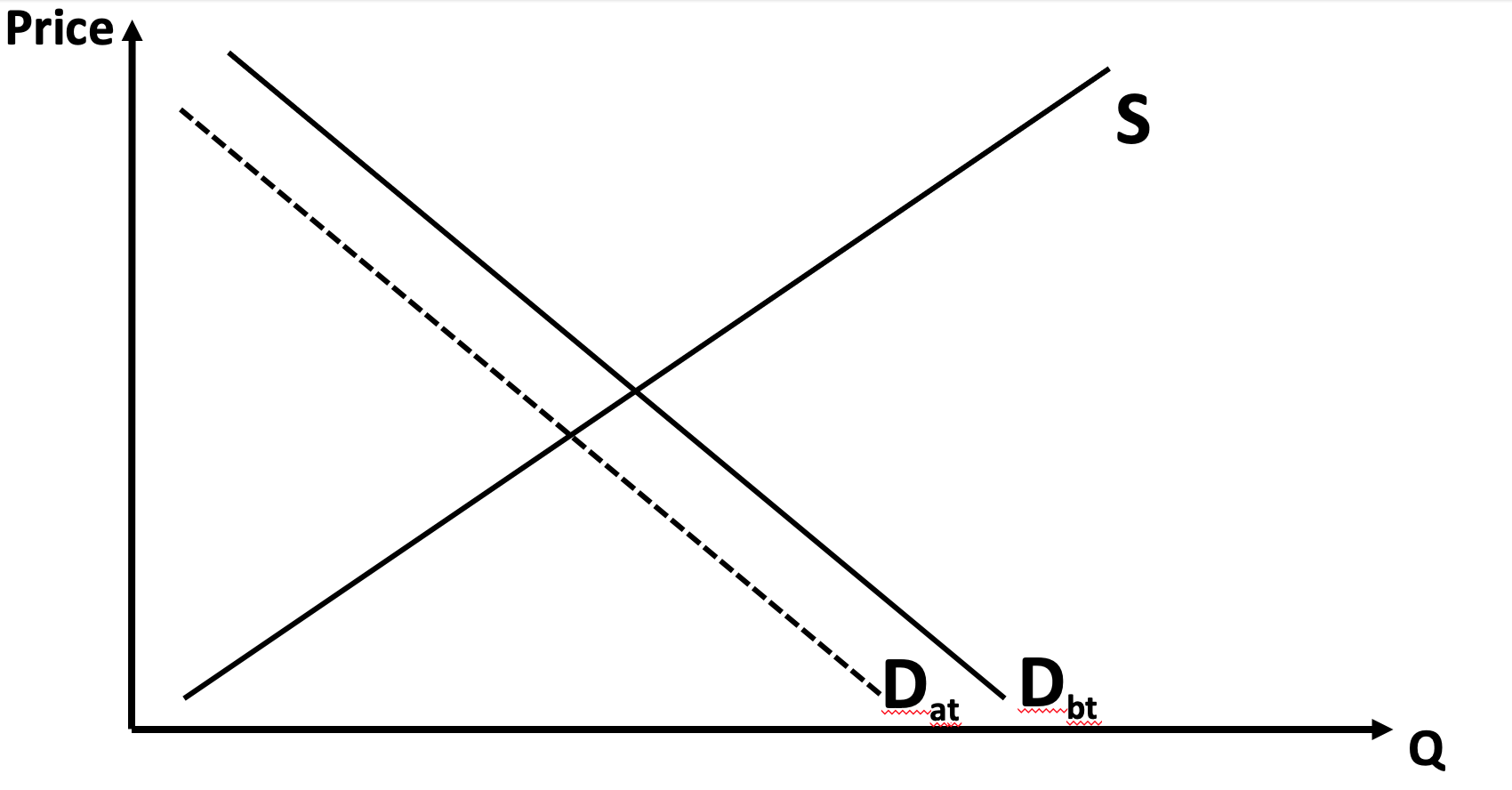 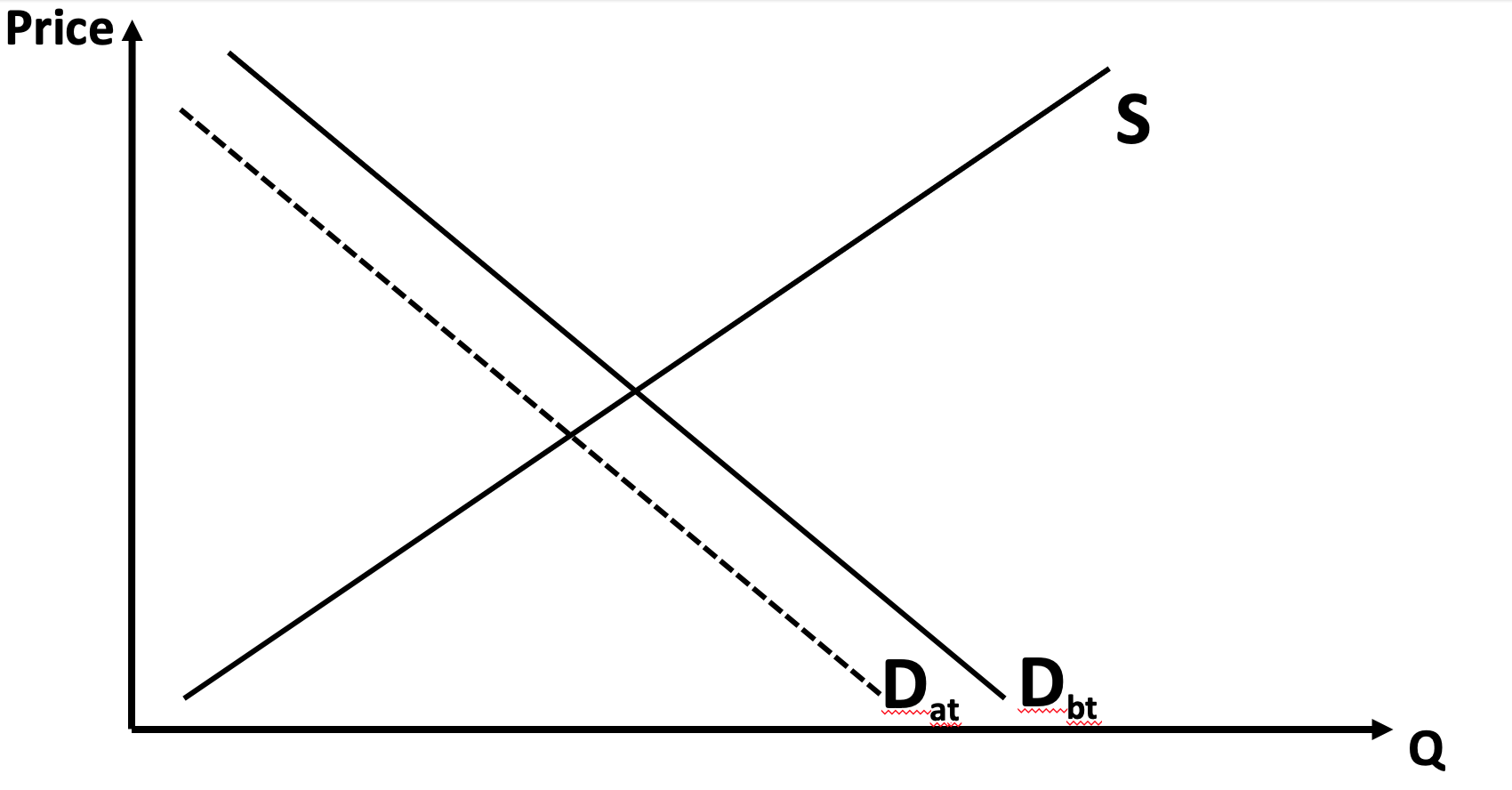 EC1101E, NUS, Spring 2020. Week 4.                                                                                                                                                                     Guillem Riambau
Let’s compare welfare before and after tax
Before
After
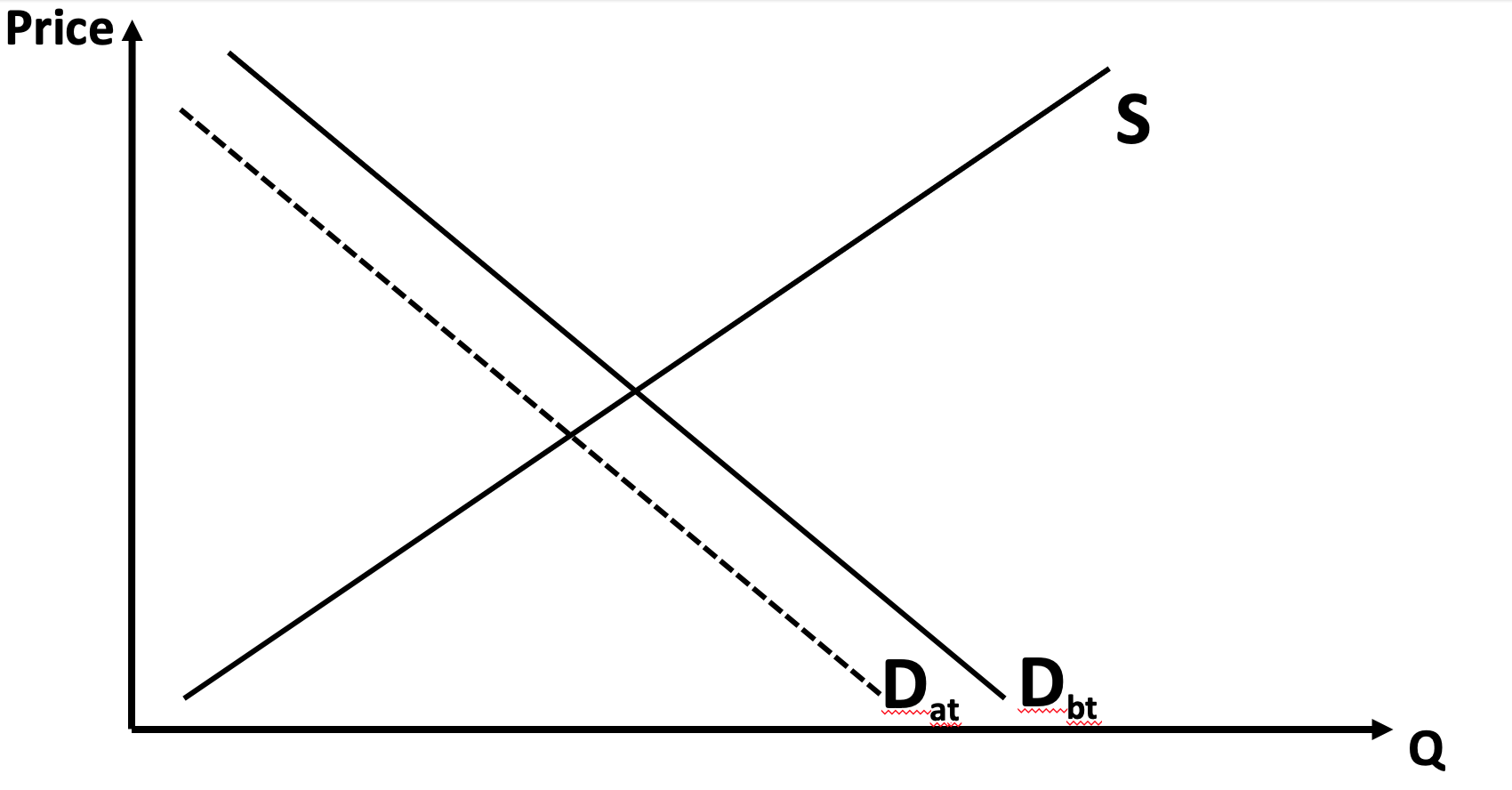 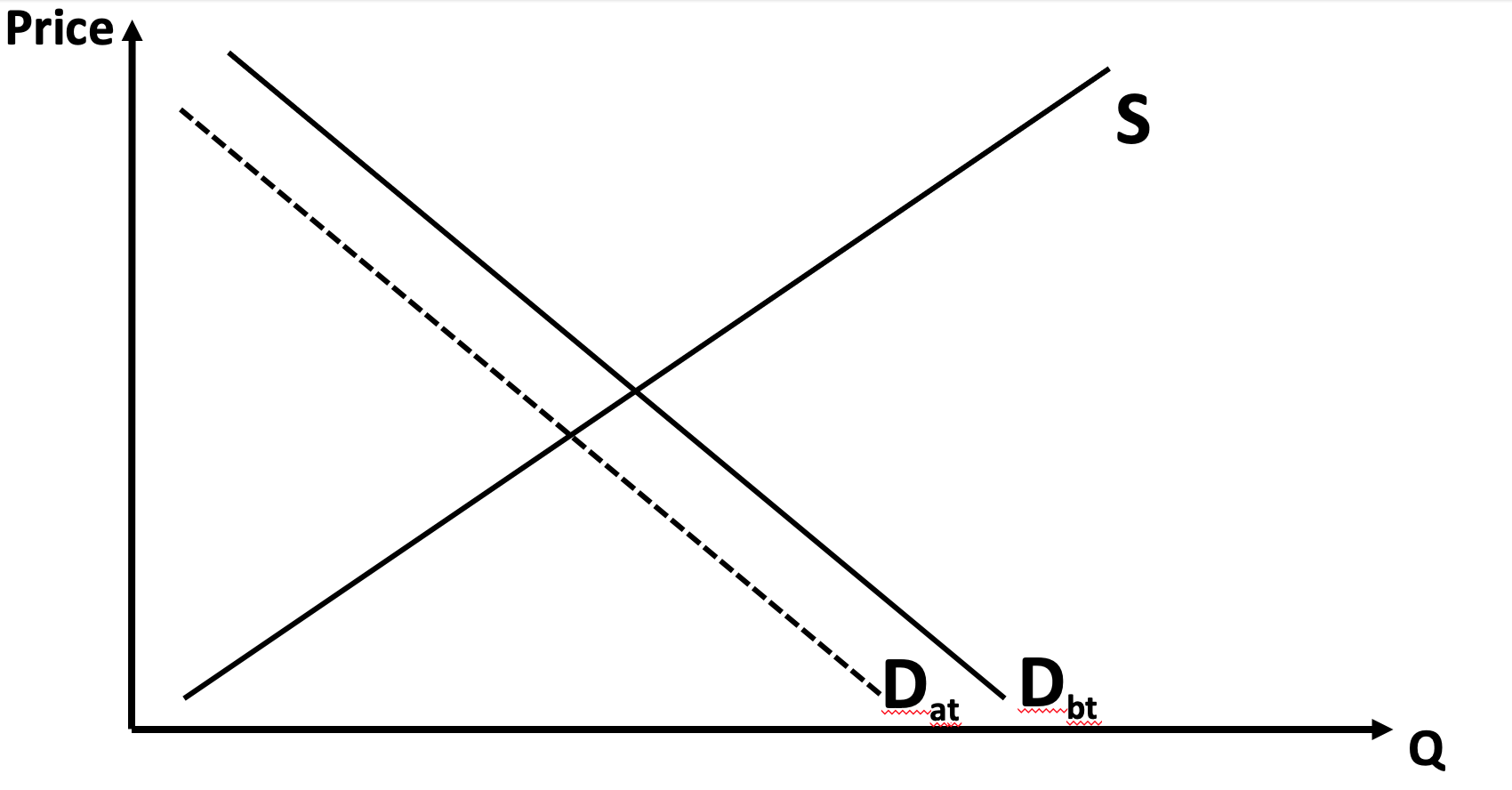 CS
PS
EC1101E, NUS, Spring 2020. Week 4.                                                                                                                                                                     Guillem Riambau
Let’s compare welfare before and after tax
Before
After
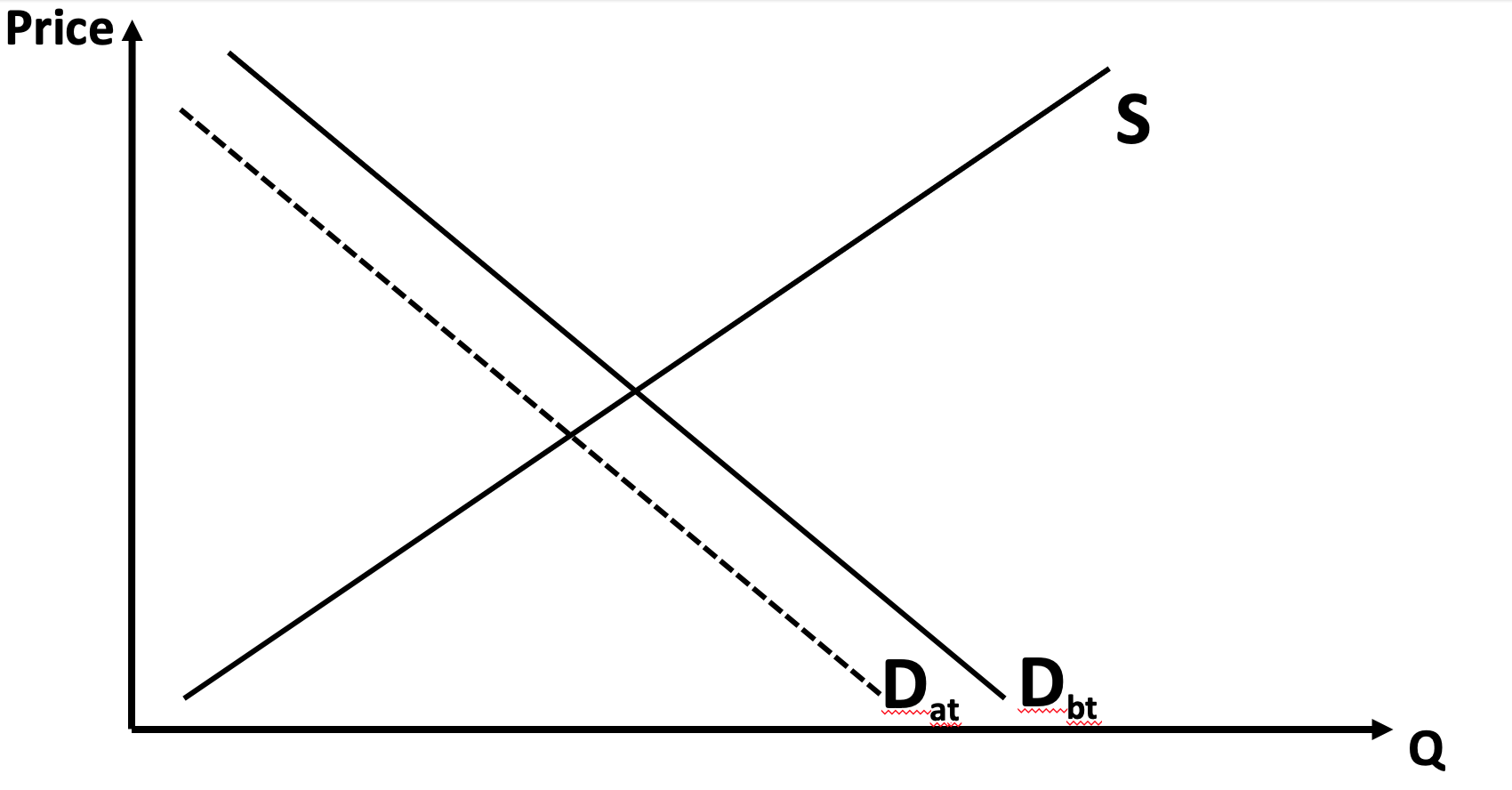 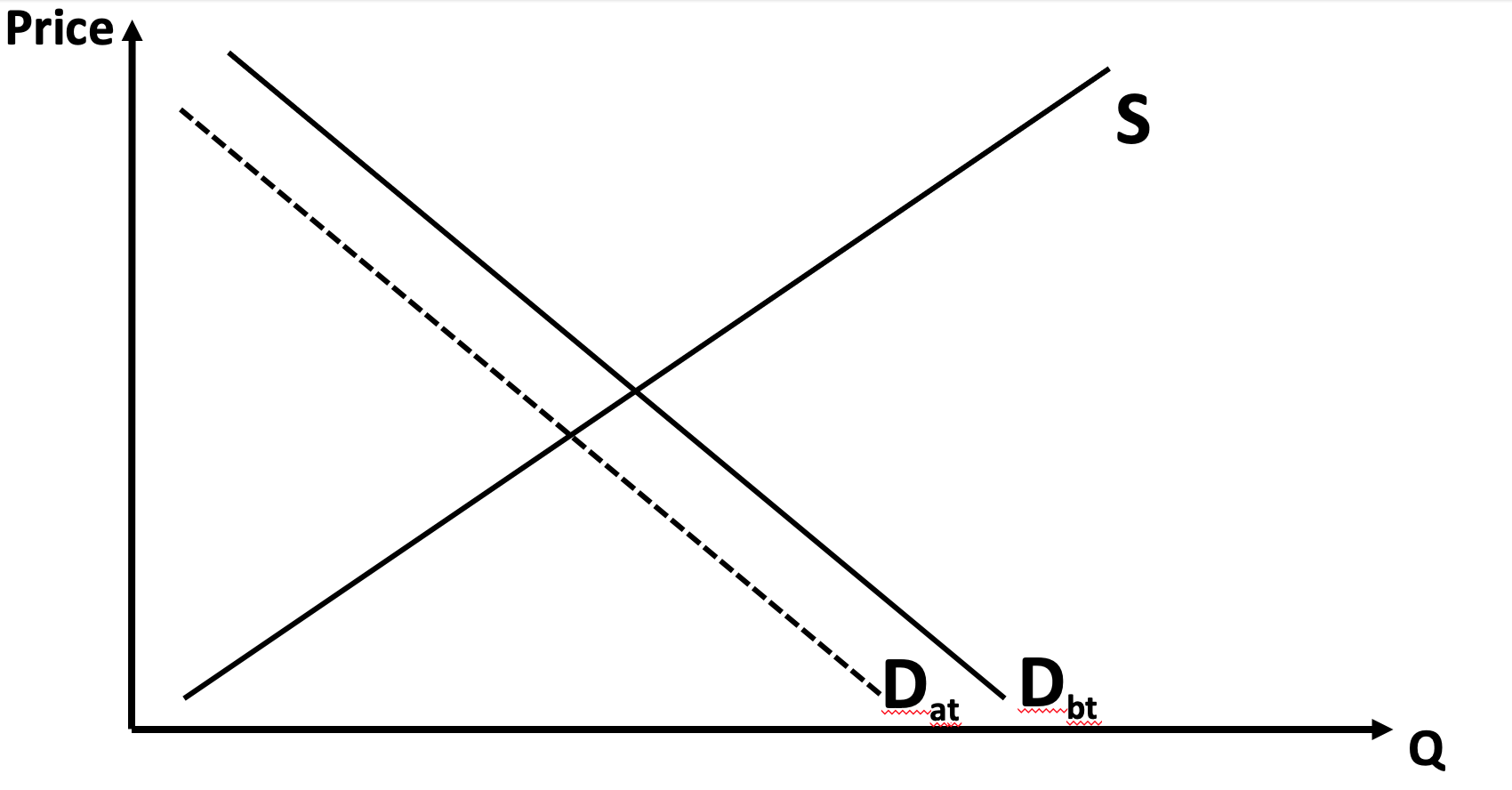 CS
PS
EC1101E, NUS, Spring 2020. Week 4.                                                                                                                                                                     Guillem Riambau
Let’s compare welfare before and after tax
Before
After
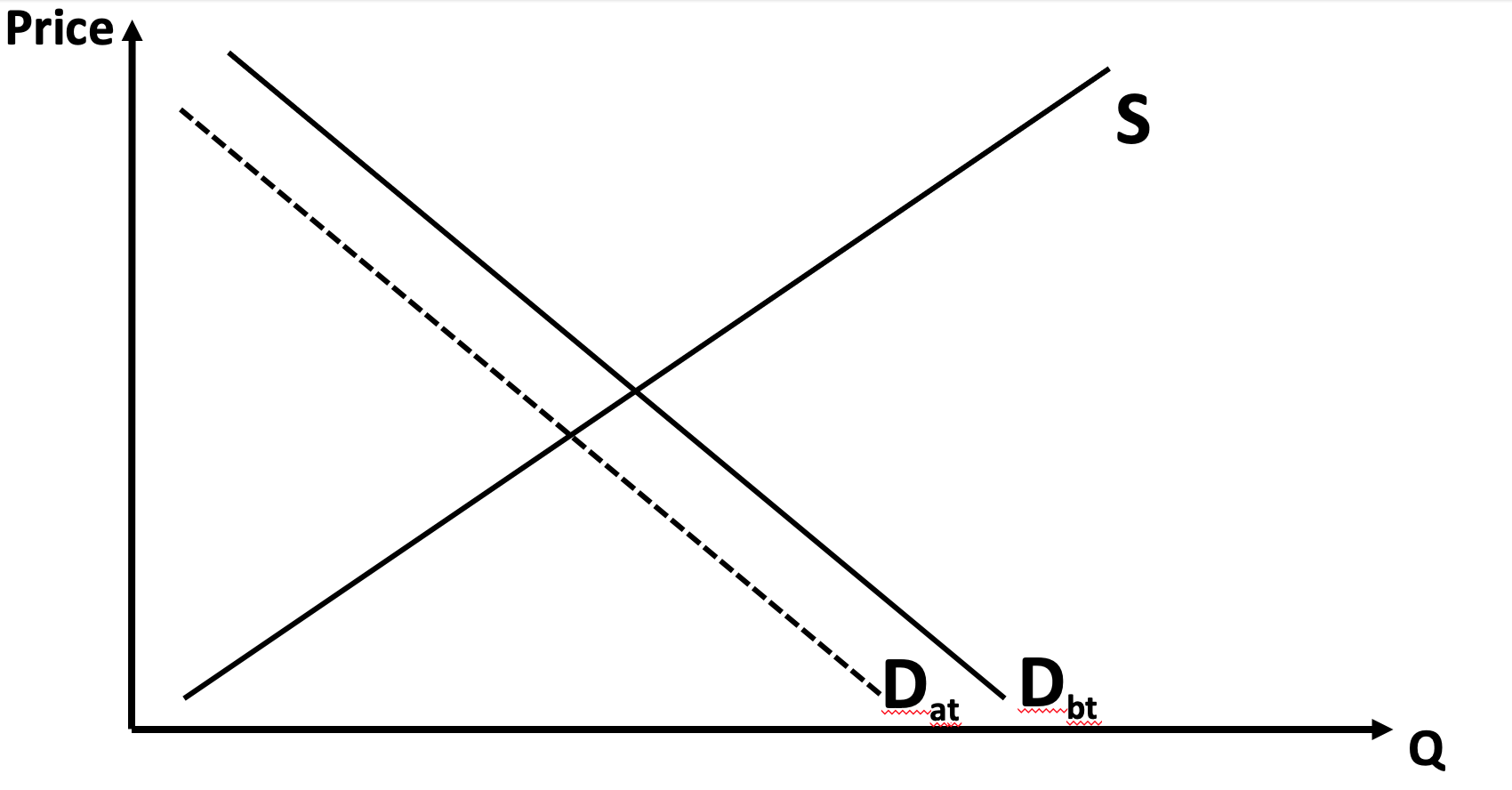 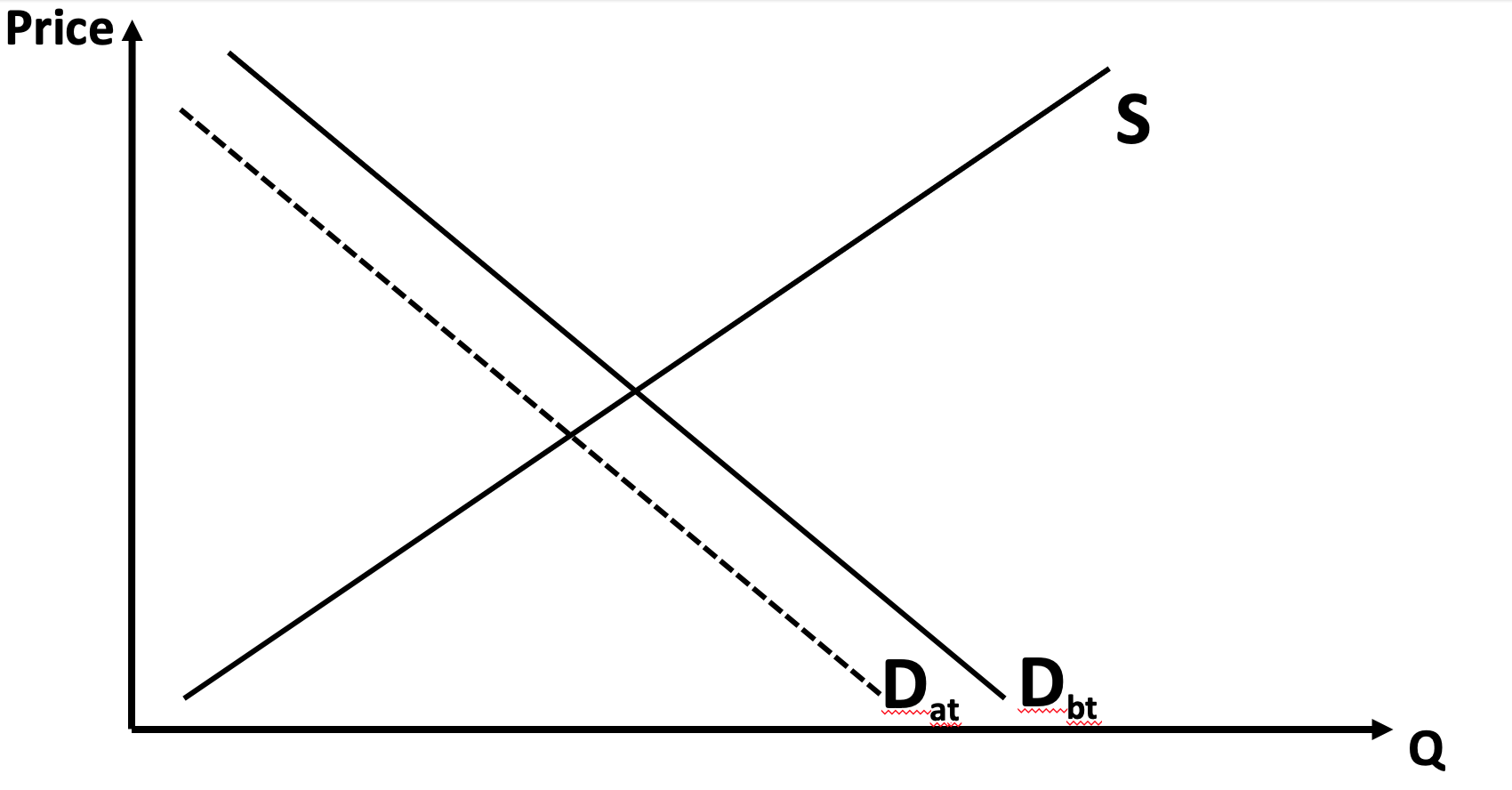 CS
CS
PS
EC1101E, NUS, Spring 2020. Week 4.                                                                                                                                                                     Guillem Riambau
Let’s compare welfare before and after tax
Before
After
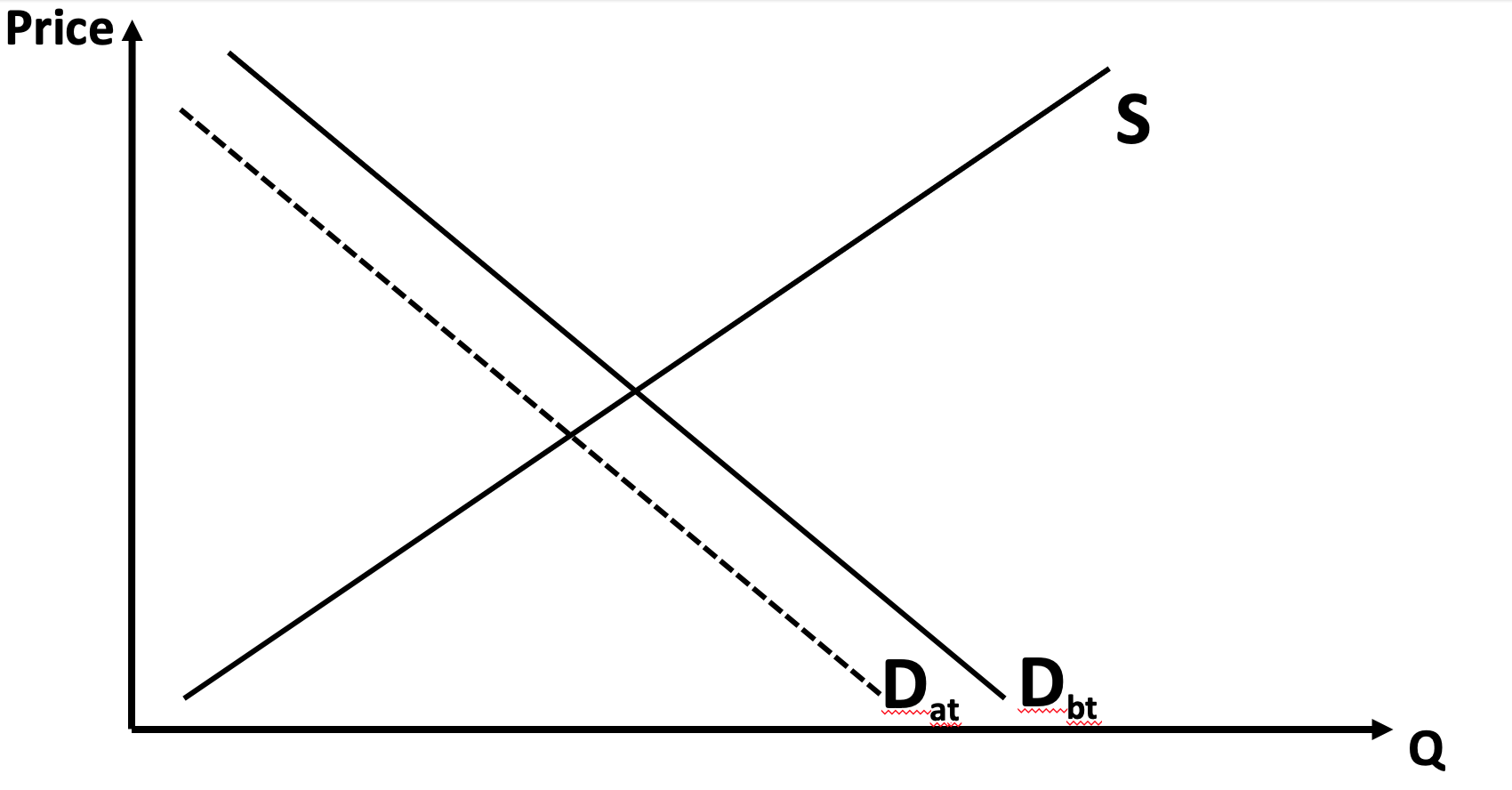 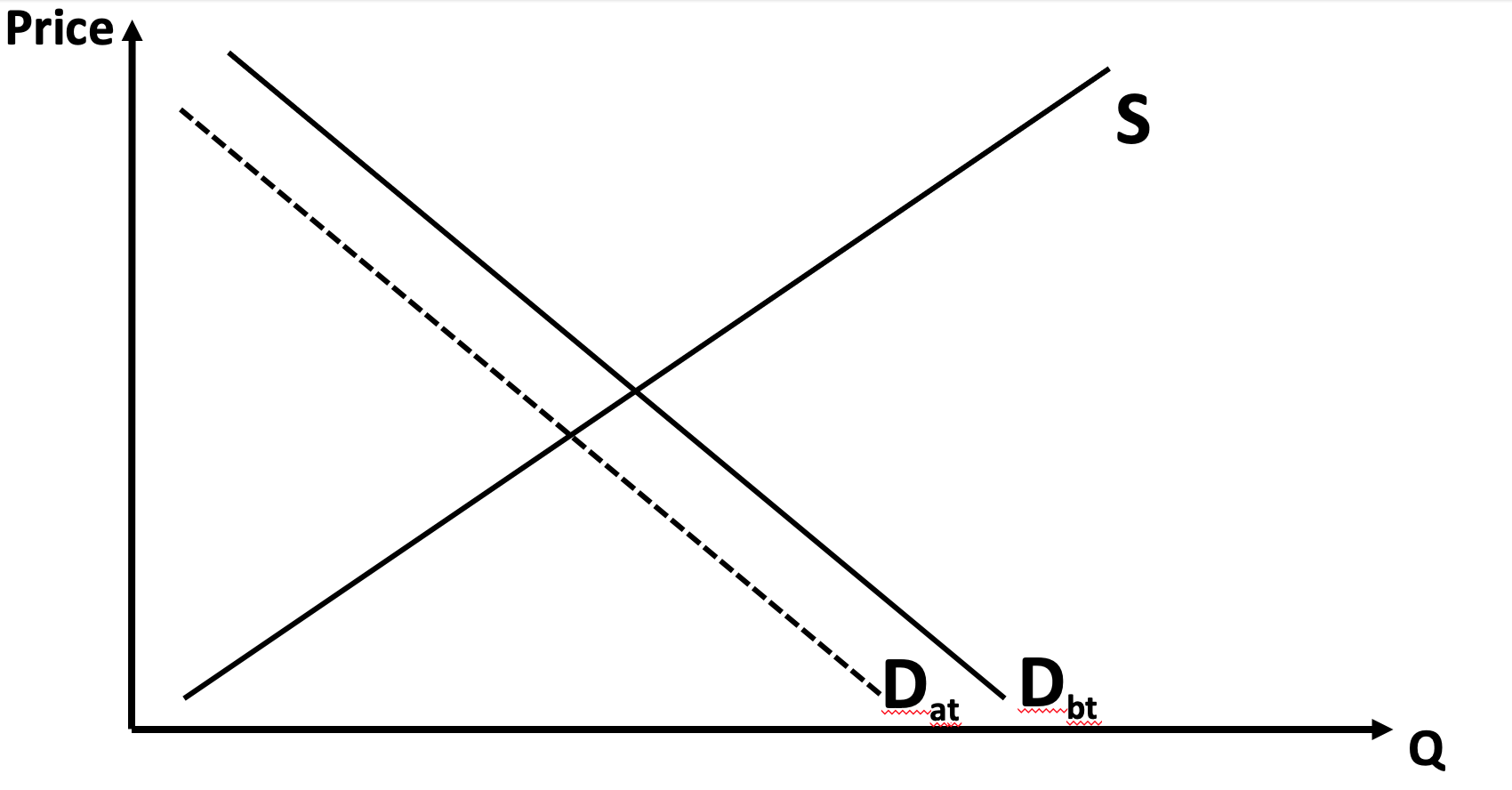 CS
CS
PS
EC1101E, NUS, Spring 2020. Week 4.                                                                                                                                                                     Guillem Riambau
Let’s compare welfare before and after tax
Before
After
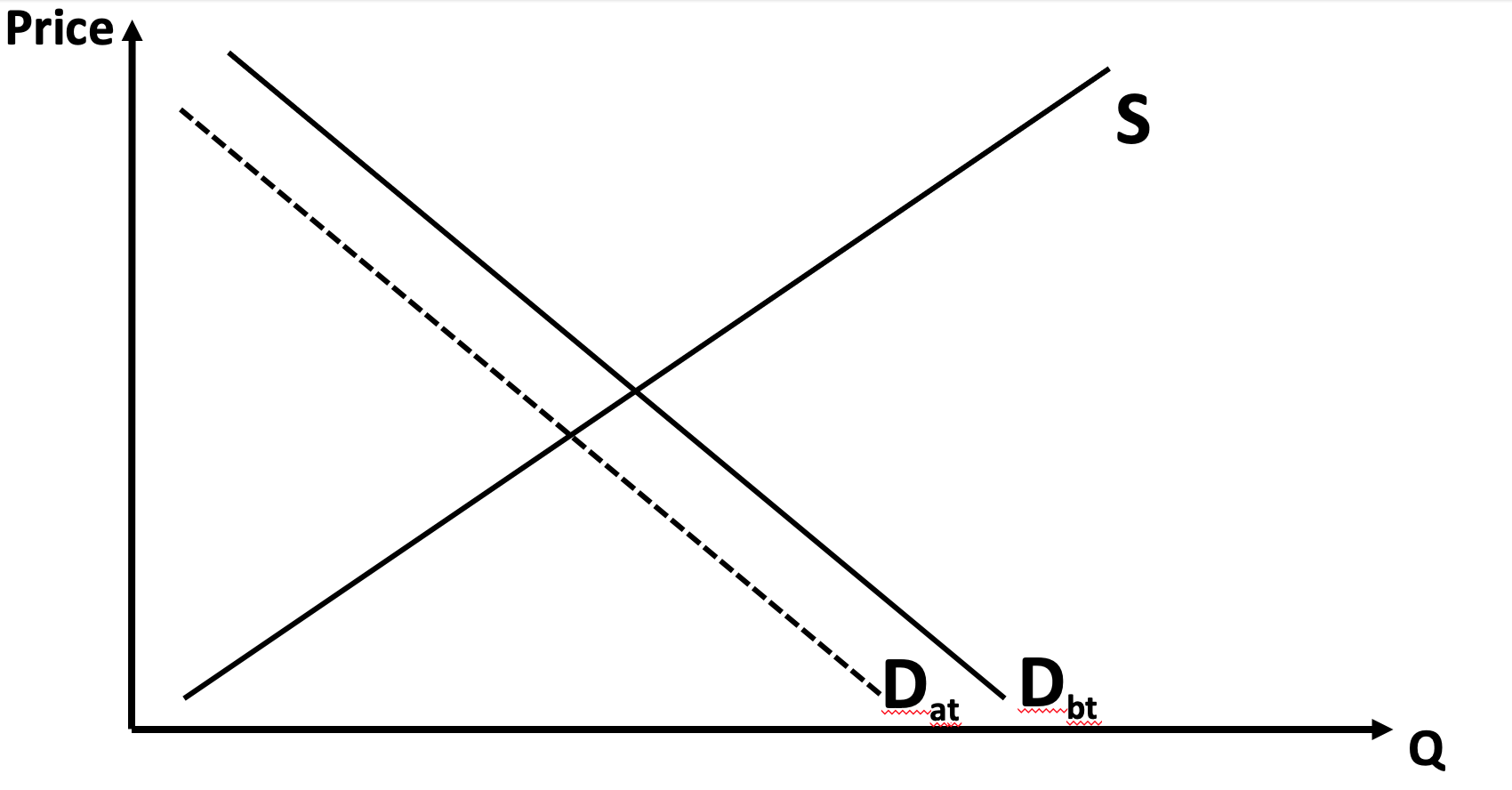 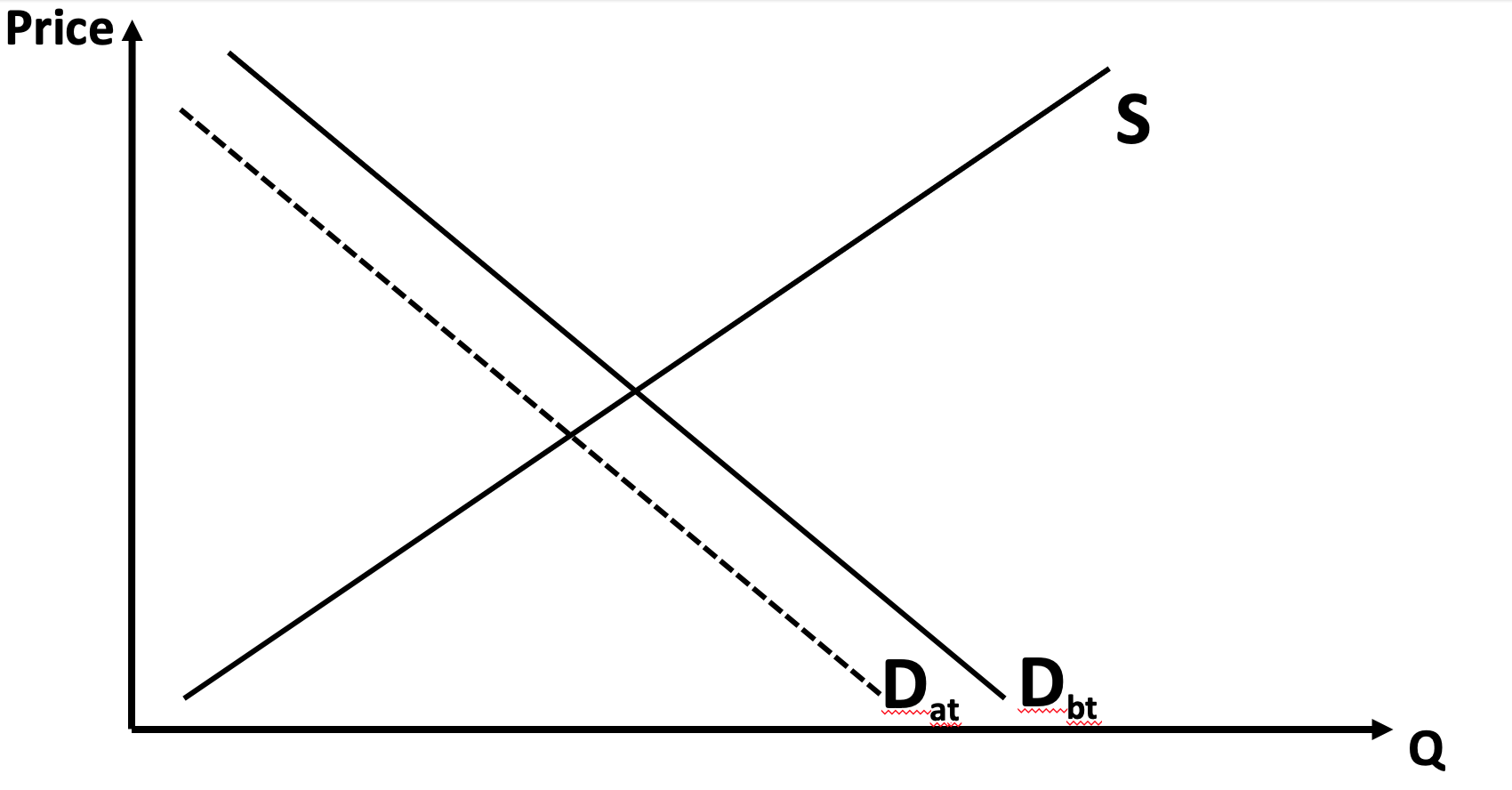 CS
CS
PS
EC1101E, NUS, Spring 2020. Week 4.                                                                                                                                                                     Guillem Riambau
Let’s compare welfare before and after tax
Before
After
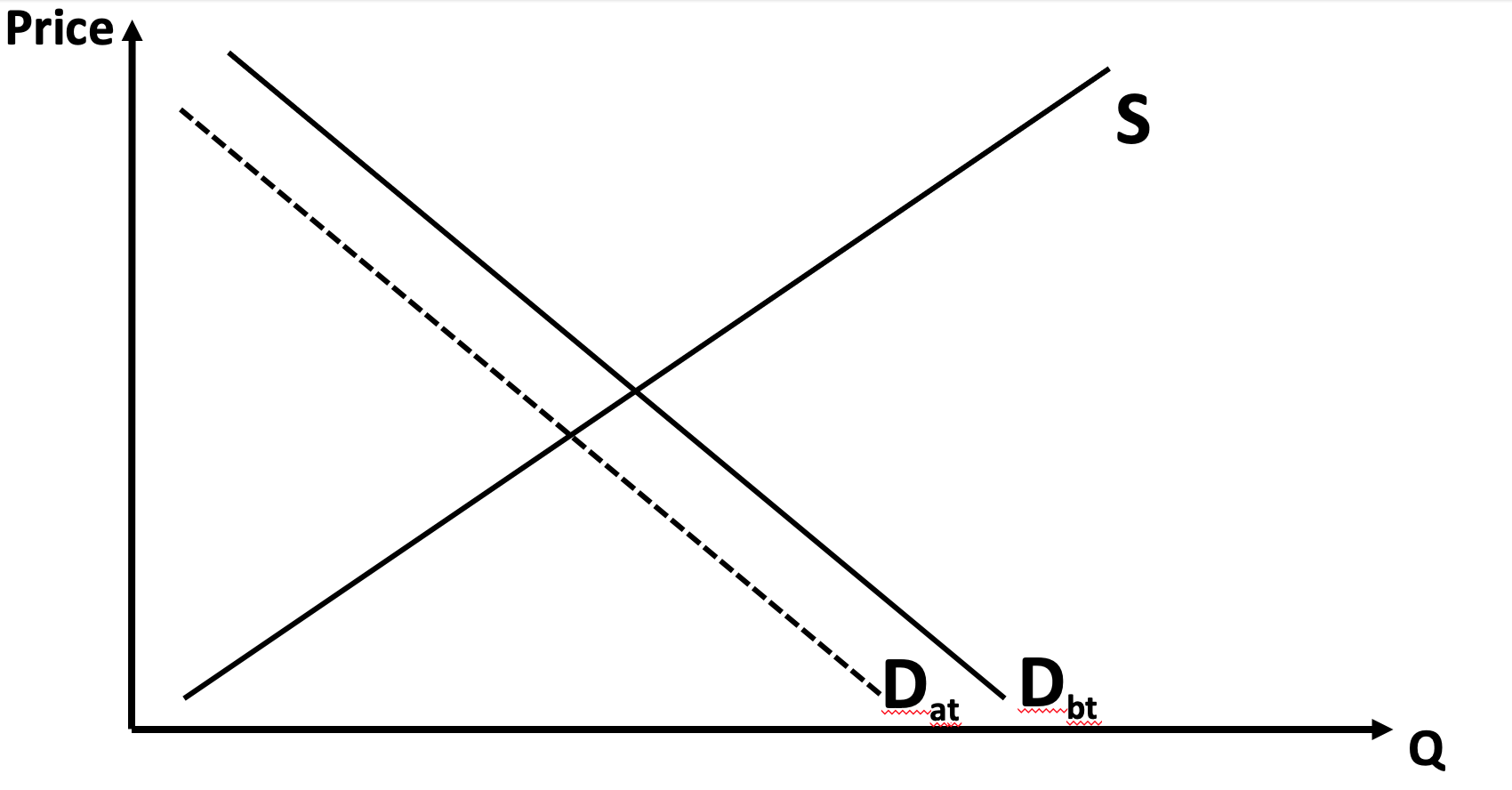 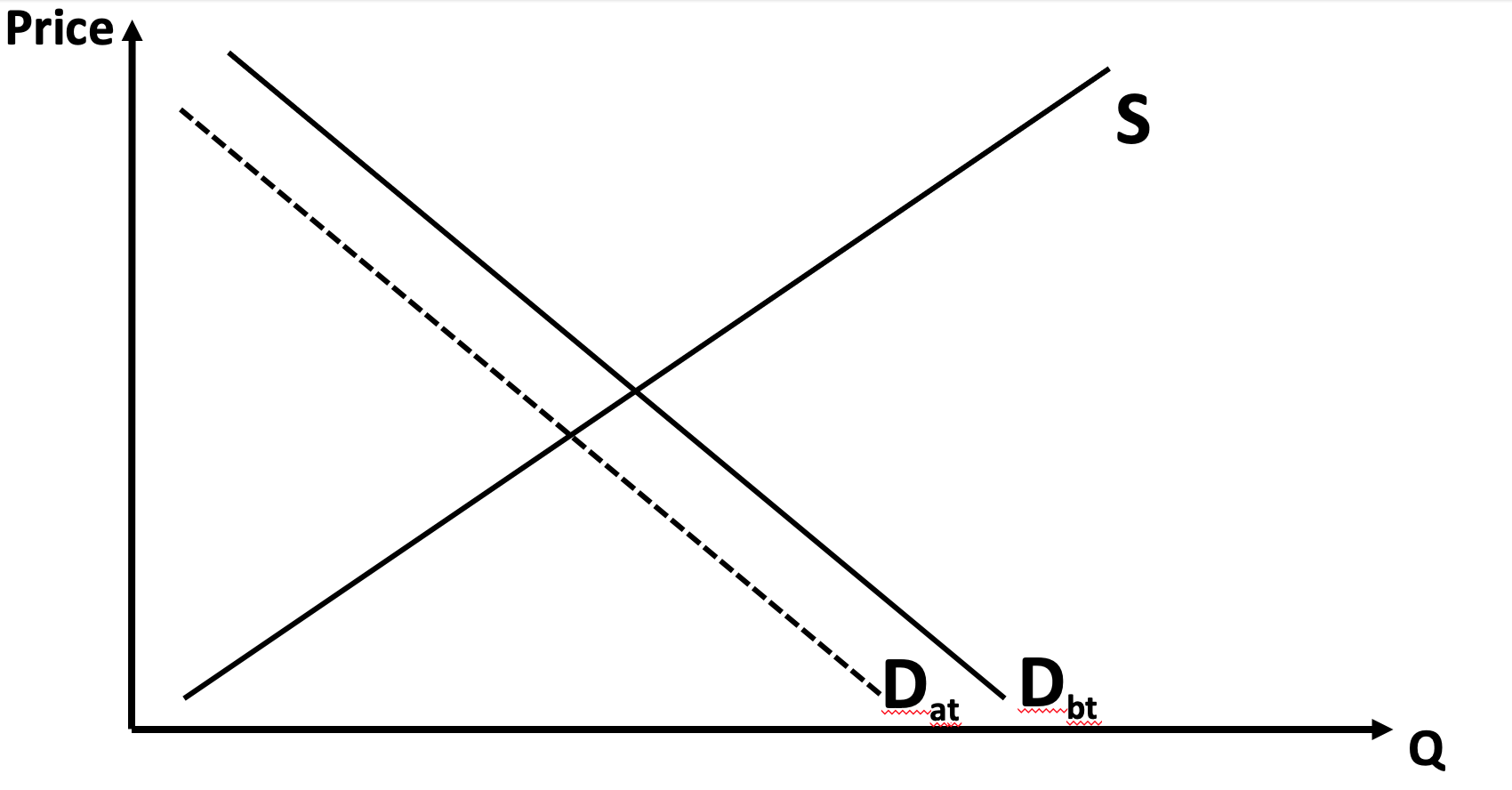 CS
CS
PS
PS
EC1101E, NUS, Spring 2020. Week 4.                                                                                                                                                                     Guillem Riambau
Let’s compare welfare before and after tax
Before
After
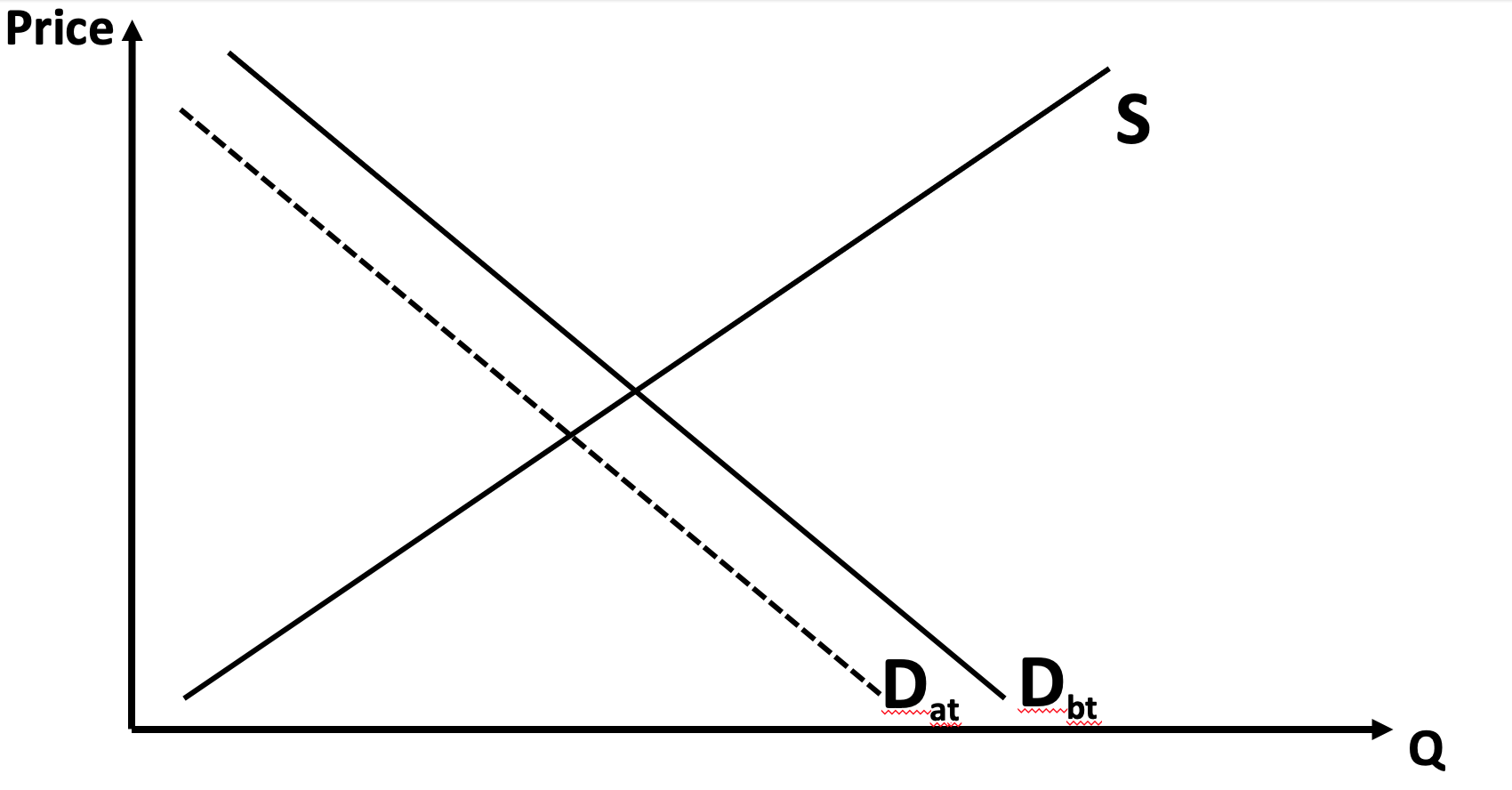 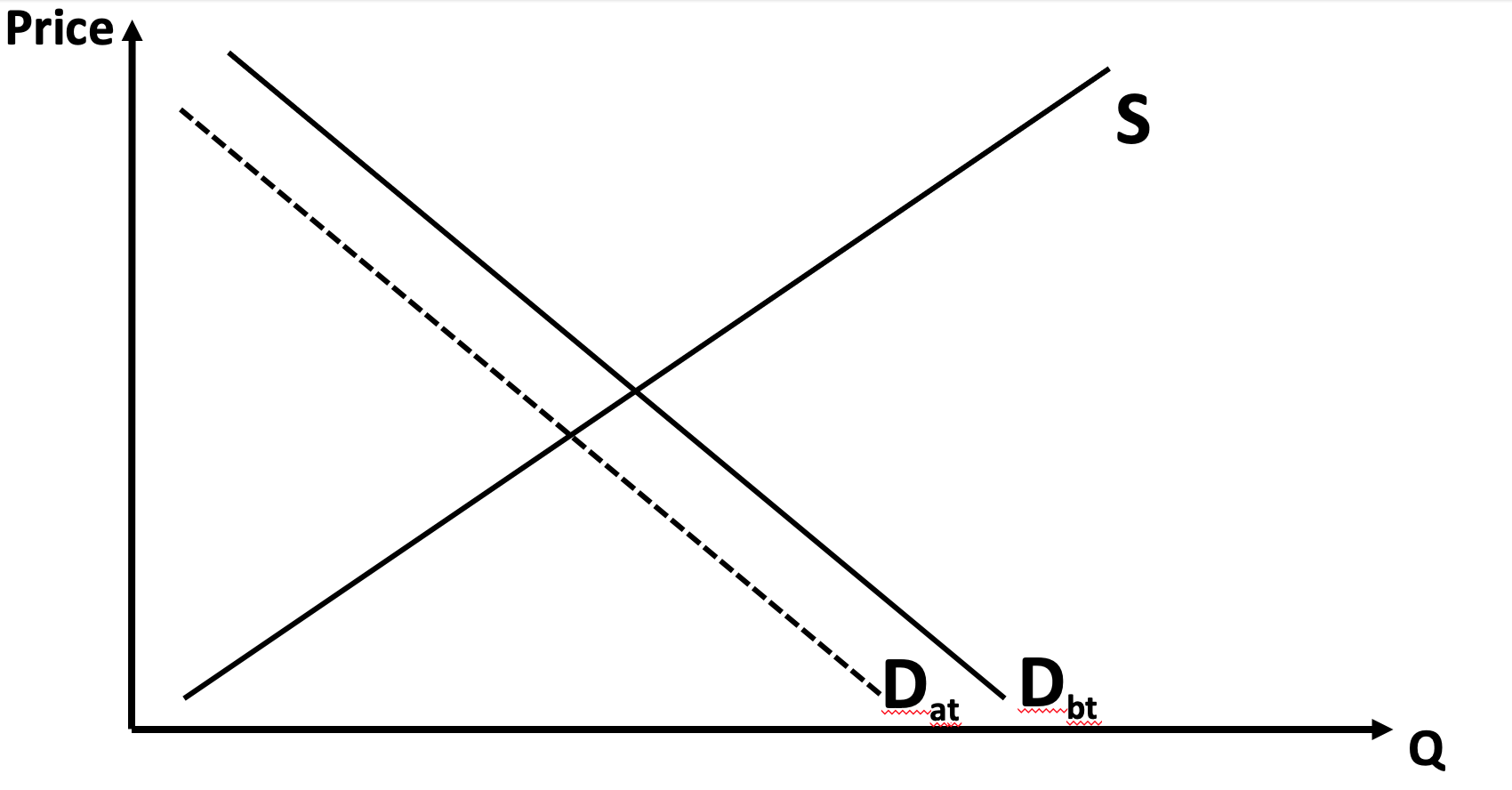 CS
CS
PS
PS
EC1101E, NUS, Spring 2020. Week 4.                                                                                                                                                                     Guillem Riambau
Let’s compare welfare before and after tax
Before
After
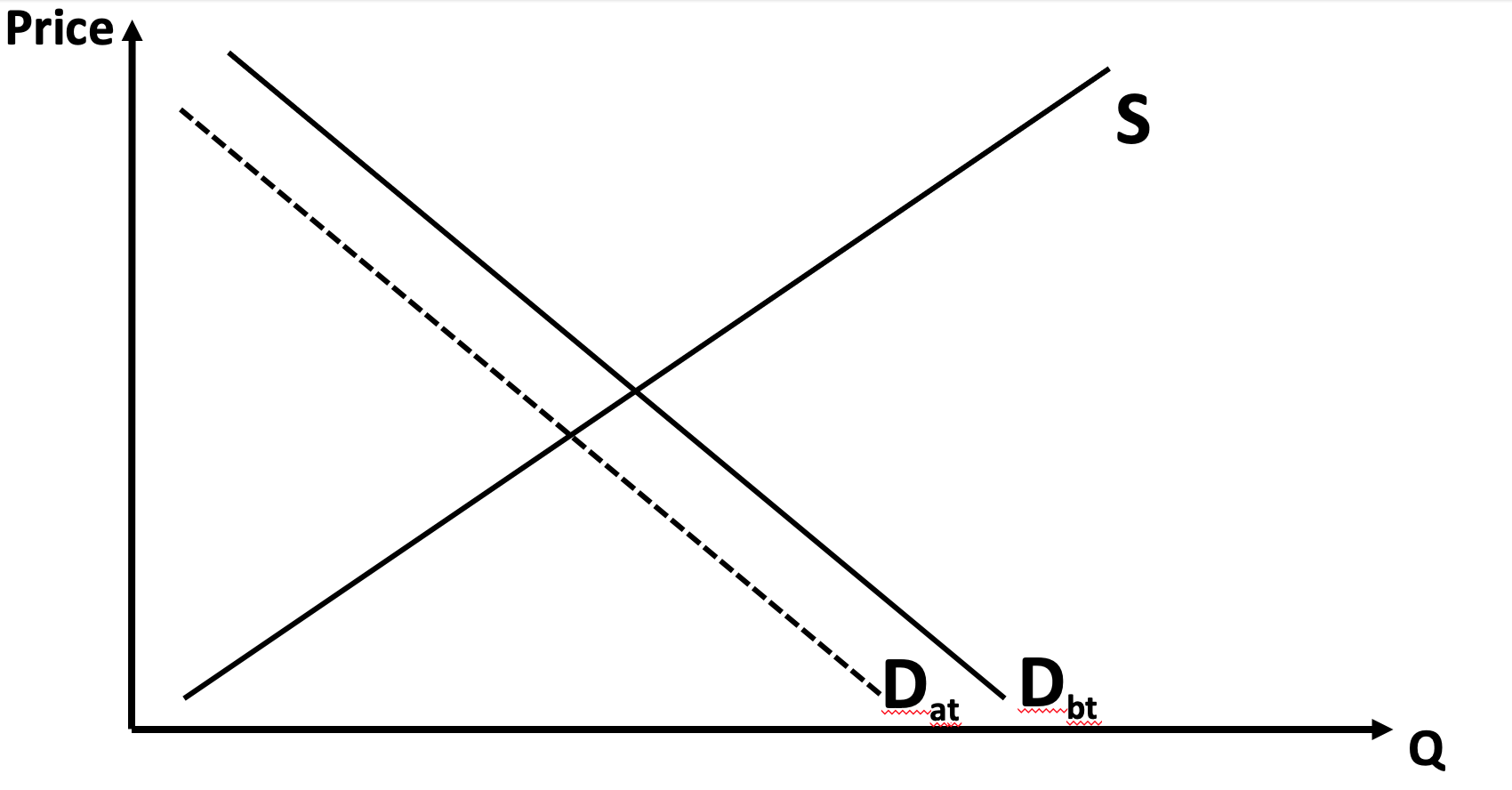 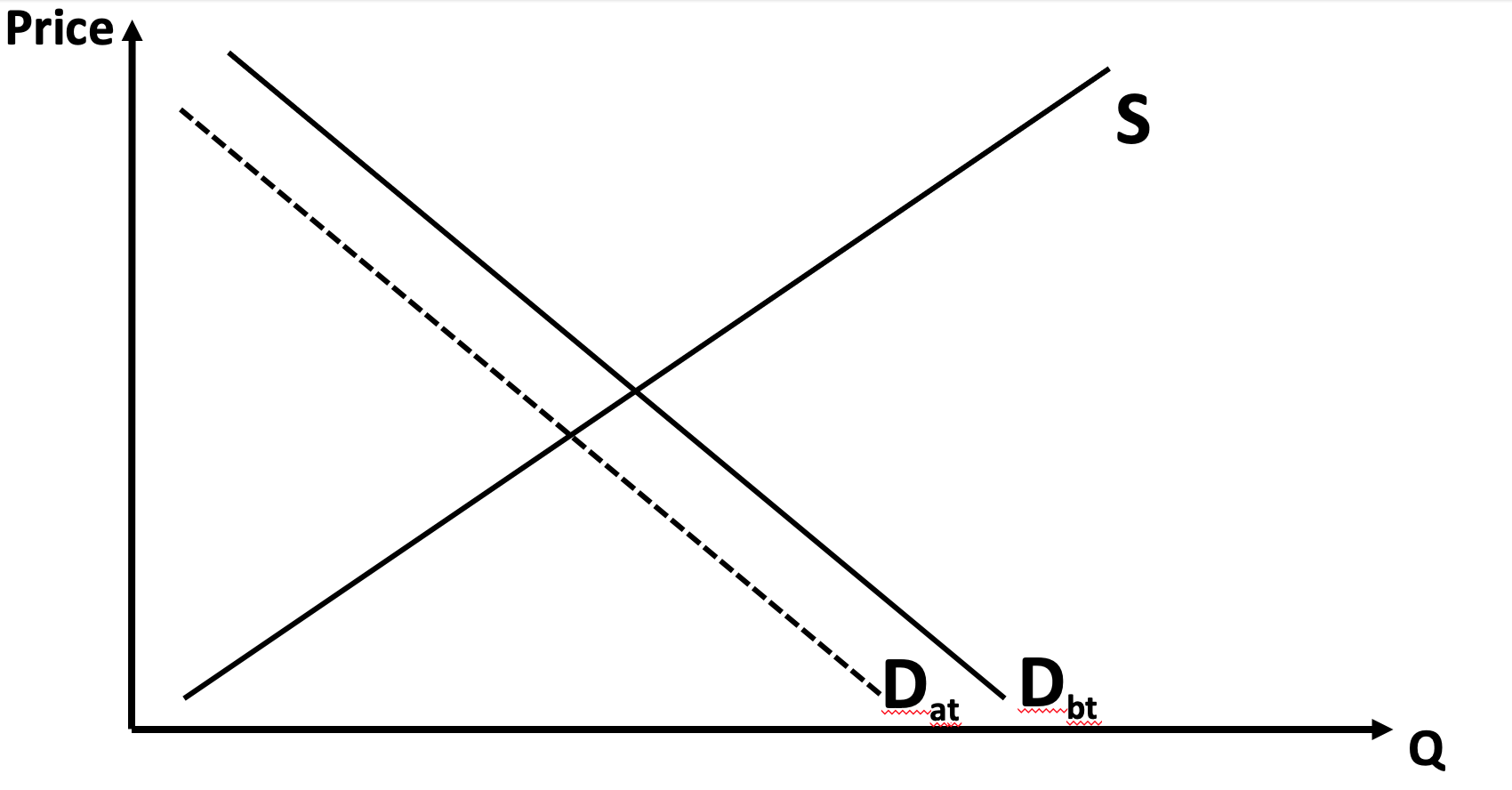 CS
CS
Tax revenue
PS
PS
EC1101E, NUS, Spring 2020. Week 4.                                                                                                                                                                     Guillem Riambau
Let’s compare welfare before and after tax
Before
After
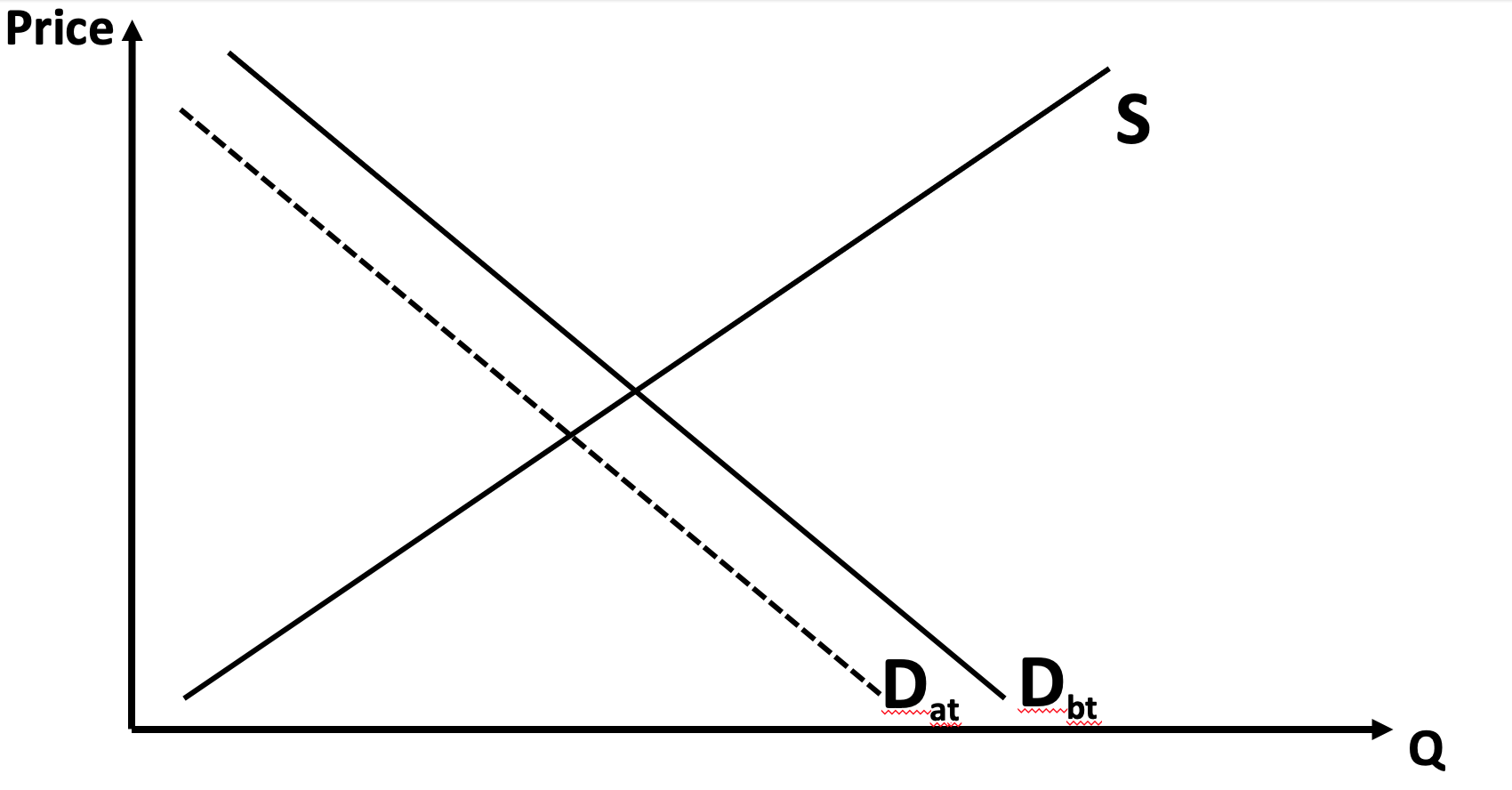 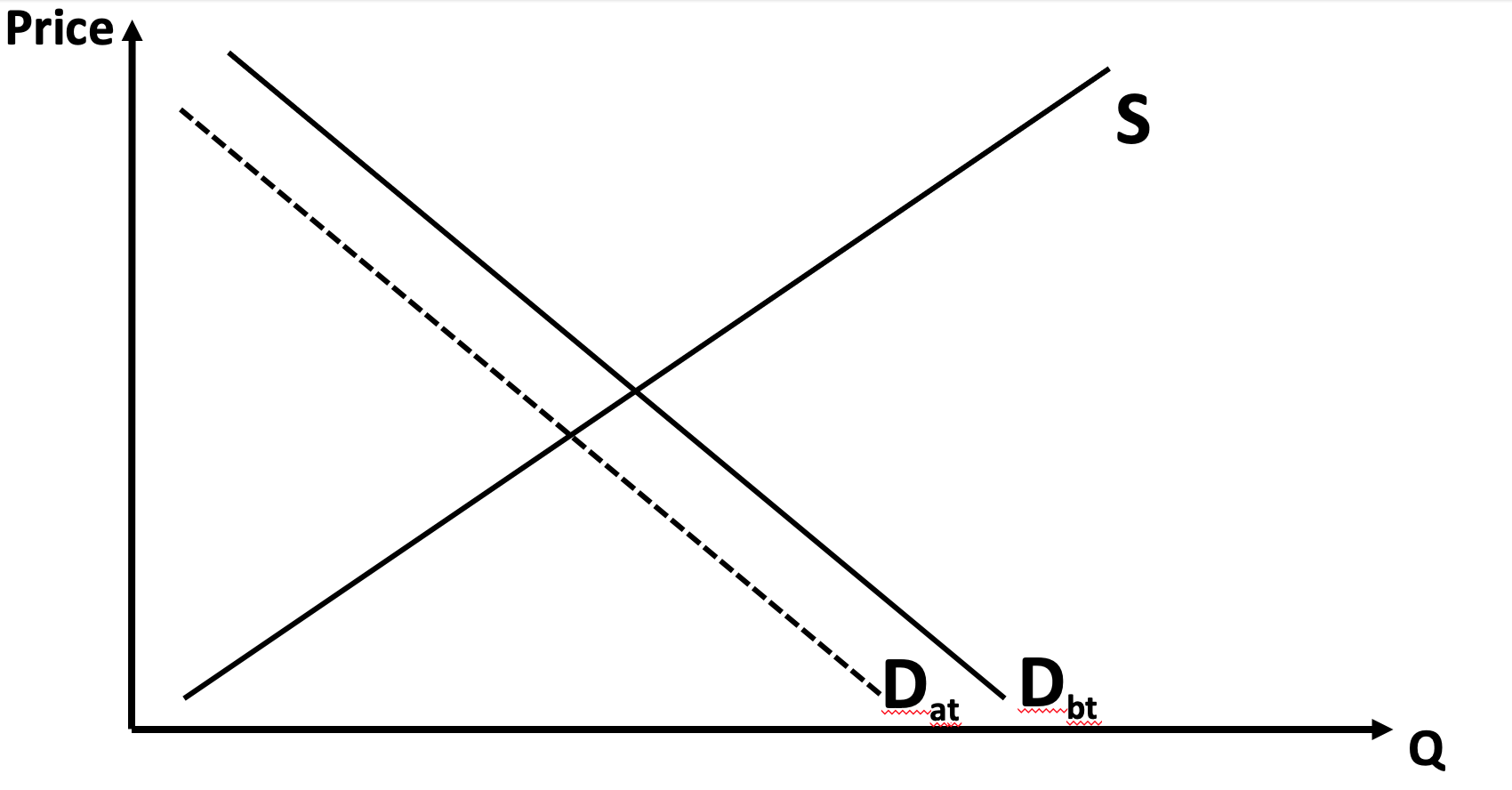 CS
CS
Deadweight Loss
Tax revenue
PS
PS
EC1101E, NUS, Spring 2020. Week 4.                                                                                                                                                                     Guillem Riambau
Let’s compare welfare before and after tax
Before
After
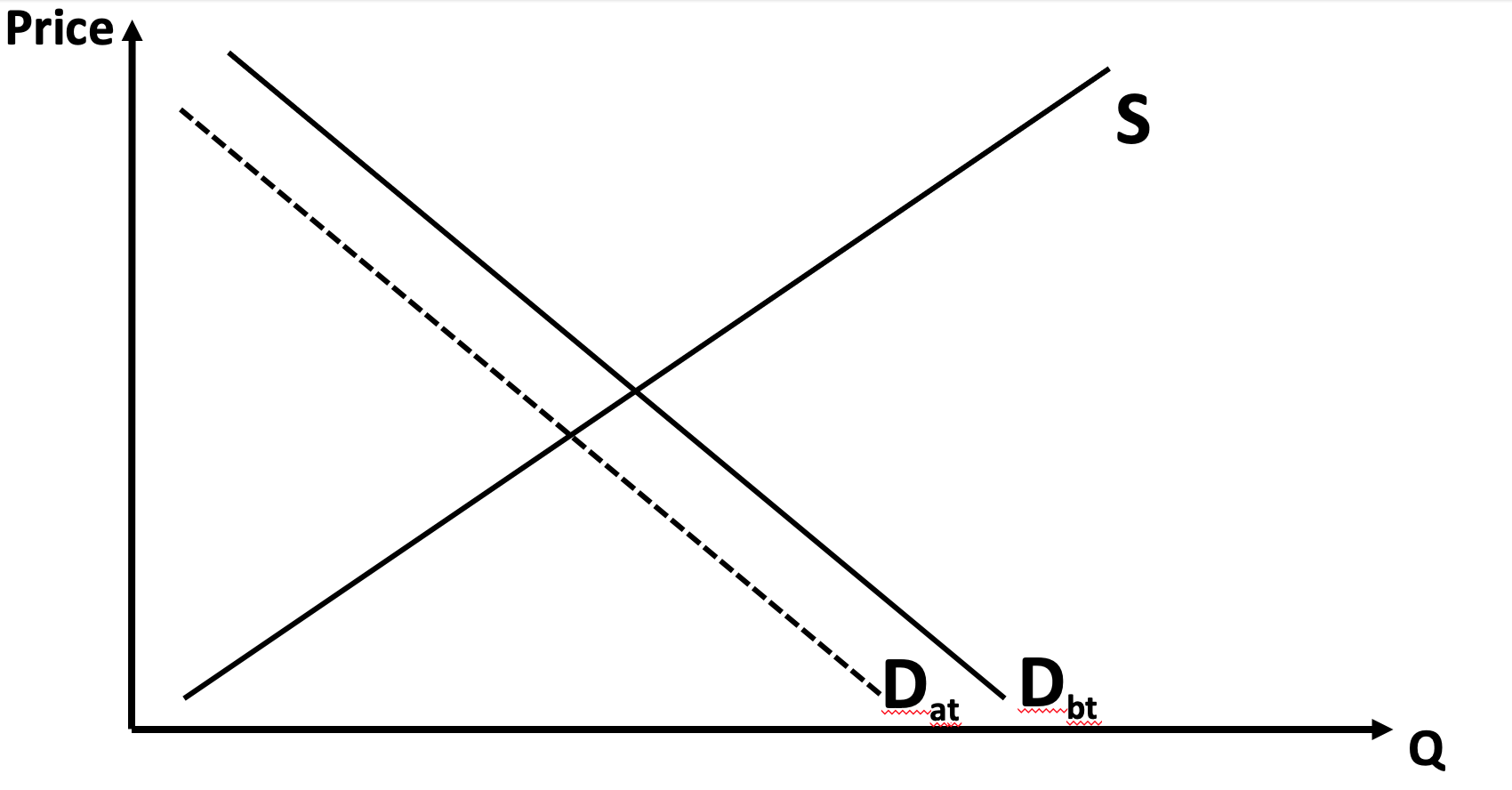 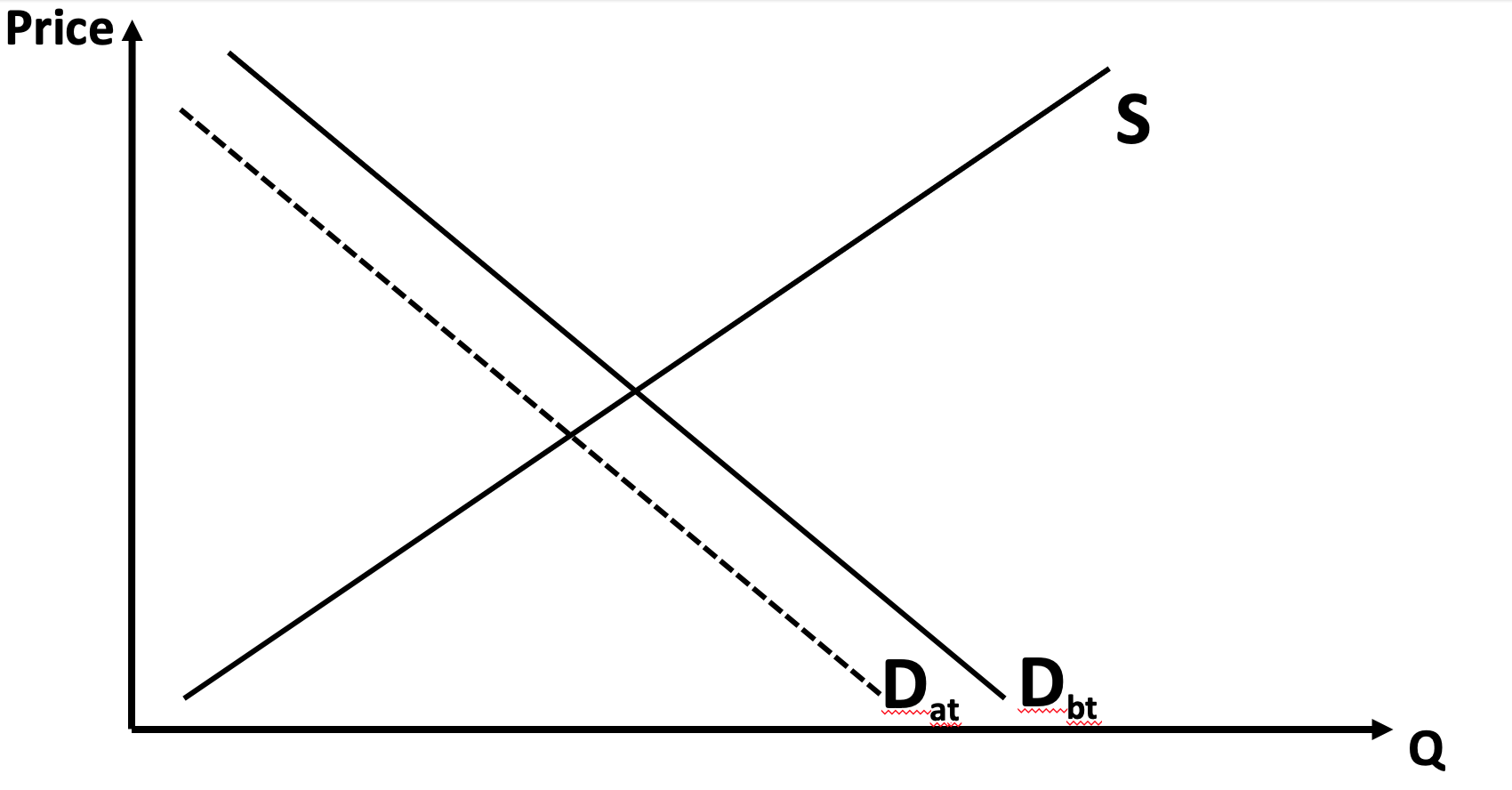 CS
CS
Deadweight Loss
Tax revenue
PS
PS
EC1101E, NUS, Spring 2020. Week 4.                                                                                                                                                                     Guillem Riambau
Taxing $1 per unit to consumers
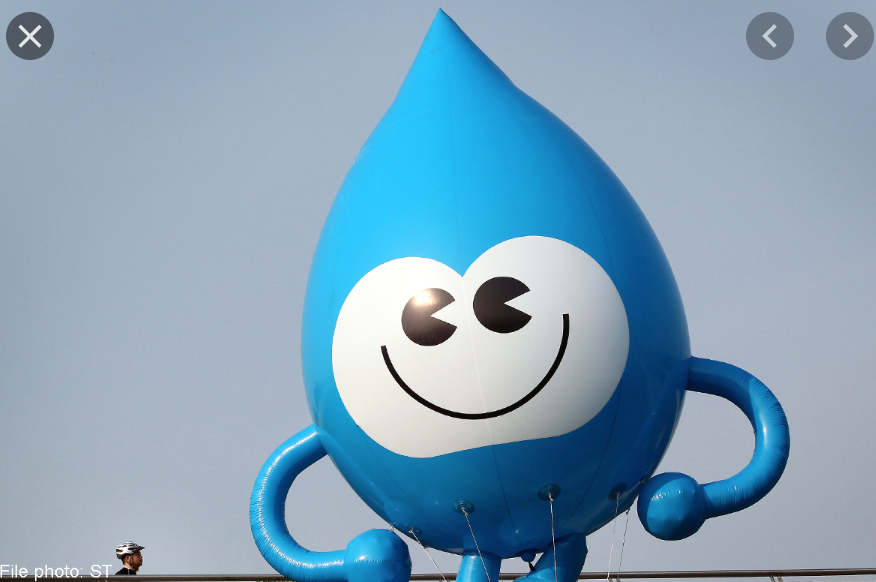 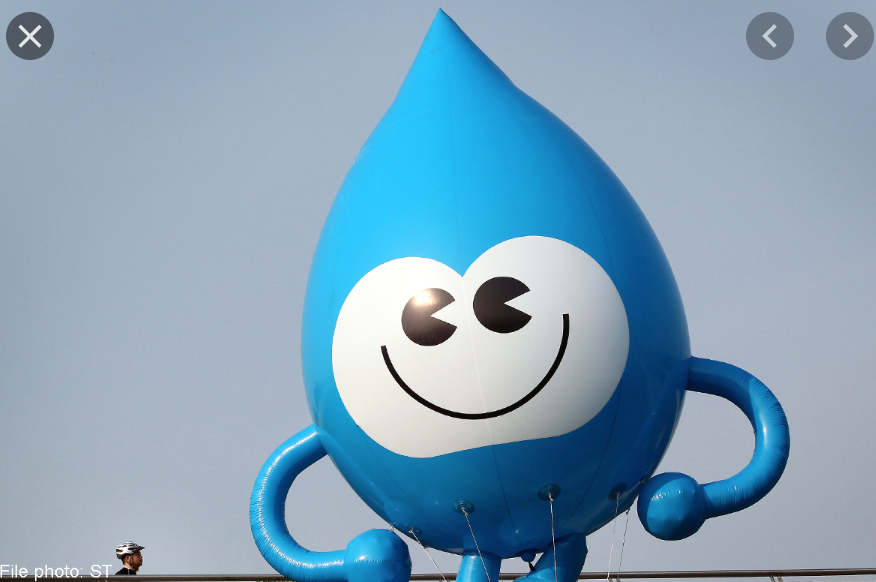 Similar losses in surplus for both

Nominally paying the tax is irrelevant. What matters is who effectively ”suffers” it. Elasticities are key here.
EC1101E, NUS, Spring 2020. Week 4.                                                                                                                                                                     Guillem Riambau
Taxing insulin sellers $1 per unit (before tax)
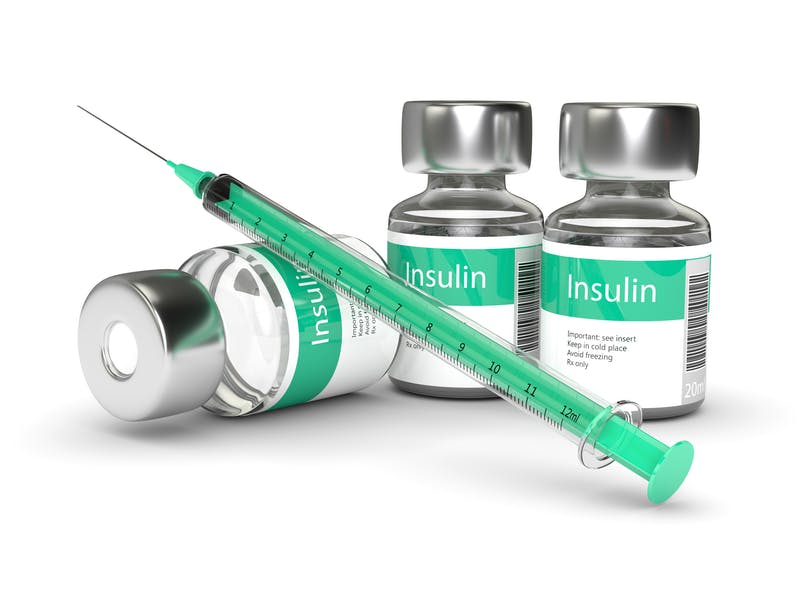 Price
S
$50
D
100
EC1101E, NUS, Spring 2020. Week 4.                                                                                                                                                                     Guillem Riambau
Taxing insulin sellers $1 per unit (before tax)
Price
S
$50
D
Q
100
EC1101E, NUS, Spring 2020. Week 4.                                                                                                                                                                     Guillem Riambau
Taxing insulin sellers $1 per unit (before tax)
This is like an increase in input cost

At any given quantity, sellers want to be paid as before +$1 dollar

Shifts supply to the left (vertical distance: one dollar)
EC1101E, NUS, Spring 2020. Week 4.                                                                                                                                                                     Guillem Riambau
Taxing insulin sellers $1 per unit (after tax)
Price
S
To sell 100 units, now sellers want to be paid $51:

	- $50 for them
	- $1 for the government
$50
D
Q
100
EC1101E, NUS, Spring 2020. Week 4.                                                                                                                                                                     Guillem Riambau
Taxing insulin sellers $1 per unit (after tax)
Price
S
$1
To sell 100 units, now sellers want to be paid $51:

	- $50 for them
	- $1 for the government
$50
D
Q
100
EC1101E, NUS, Spring 2020. Week 4.                                                                                                                                                                     Guillem Riambau
Taxing insulin sellers $1 per unit (after tax)
Sat
Price
Sbt
$1
To sell 100 units, now sellers want to be paid $51:

	- $50 for them
	- $1 for the government
$51
$50
D
Q
100
EC1101E, NUS, Spring 2020. Week 4.                                                                                                                                                                     Guillem Riambau
Taxing insulin sellers $1 per unit (after tax)
Sat
Price
Sbt
$1
To sell 100 units, now sellers want to be paid $51:

	- $50 for them
	- $1 for the government
$51
$50
D
Q
100
EC1101E, NUS, Spring 2020. Week 4.                                                                                                                                                                     Guillem Riambau
Taxing insulin sellers $1 per unit (after tax)
Sat
Price
Sbt
$1
$51
What is the new equilibrium after tax?
$50
D
Q
100
EC1101E, NUS, Spring 2020. Week 4.                                                                                                                                                                     Guillem Riambau
Taxing insulin sellers $1 per unit (after tax)
Sat
Price
Sbt
$1
Consumers pay $50.9
$50.9
D
Q
95
EC1101E, NUS, Spring 2020. Week 4.                                                                                                                                                                     Guillem Riambau
Taxing insulin sellers $1 per unit (after tax)
Sat
Price
Sbt
$1
Consumers pay $50.9

How much do sellers get?
$50.9
D
Q
95
EC1101E, NUS, Spring 2020. Week 4.                                                                                                                                                                     Guillem Riambau
Taxing insulin sellers $1 per unit (after tax)
Sat
Price
Sbt
$1
Consumers pay $50.9

How much do sellers get?
$50.9 - $1 tax = $40.9
$50.9
D
Q
95
EC1101E, NUS, Spring 2020. Week 4.                                                                                                                                                                     Guillem Riambau
Taxing insulin sellers $1 per unit (after tax)
Sat
Price
Sbt
$1
Consumers pay $50.9

How much do sellers get?
$50.9 - $1 tax = $49.9
$50.9
$49.9
D
Q
95
EC1101E, NUS, Spring 2020. Week 4.                                                                                                                                                                     Guillem Riambau
Taxing insulin sellers $1 per unit (after tax)
Sat
Price
Sbt
$1
Consumers pay $50.9

How much do sellers get?
$50.9 - $1 tax = $49.9

Who bears the burden of the tax?
$50.9
$49.9
D
Q
95
EC1101E, NUS, Spring 2020. Week 4.                                                                                                                                                                     Guillem Riambau
Taxing insulin sellers $1 per unit (after tax)
Sat
Price
Sbt
$1
Consumers pay $50.9

How much do sellers get?
$50.9 - $1 tax = $49.9

Who bears the burden of the tax?
$50.9
$50
$49.9
D
Q
95
EC1101E, NUS, Spring 2020. Week 4.                                                                                                                                                                     Guillem Riambau
Taxing insulin sellers $1 per unit (after tax)
Sat
Price
Sbt
$1
$50.9
$50
$49.9
D
Q
95
EC1101E, NUS, Spring 2020. Week 4.                                                                                                                                                                     Guillem Riambau
Taxing insulin sellers $1 per unit (after tax)
Sat
Price
Sbt
Burden for consumers ($0.9)
$1
$50.9
$50
$49.9
Burden for sellers ($0.1)
D
Q
95
EC1101E, NUS, Spring 2020. Week 4.                                                                                                                                                                     Guillem Riambau
Taxing insulin sellers $1 per unit (after tax)
Sat
Price
Sbt
Burden for consumers ($0.9)
$1
$50.9
$50
$49.9
Burden for sellers ($0.1)
D
Q
95
EC1101E, NUS, Spring 2020. Week 4.                                                                                                                                                                     Guillem Riambau
Taxing insulin sellers $1 per unit (after tax)
Consumers bear most of the burden (+$0.9)
Sellers bears a very small burden (-$0.1)
Why? Demand is more inelastic
Nominally paying the tax is irrelevant. Sellers can transfer the tax to consumers.
EC1101E, NUS, Spring 2020. Week 4.                                                                                                                                                                     Guillem Riambau
Let’s compare welfare before and after tax
S’
Price
S
D
Q
EC1101E, NUS, Spring 2020. Week 4.                                                                                                                                                                     Guillem Riambau
Let’s compare welfare before and after tax
Before
After
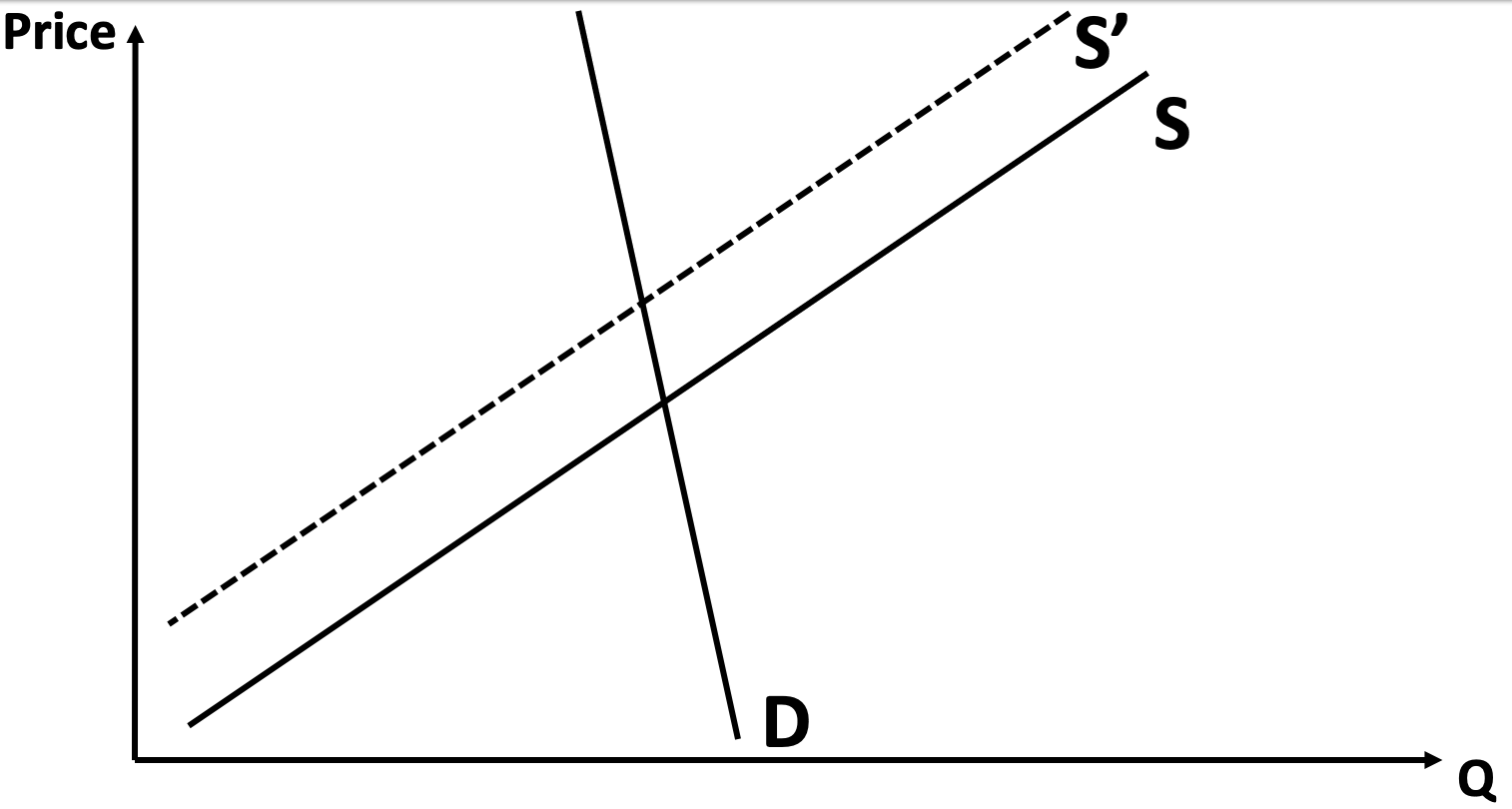 Let’s compare welfare before and after tax
Before
After
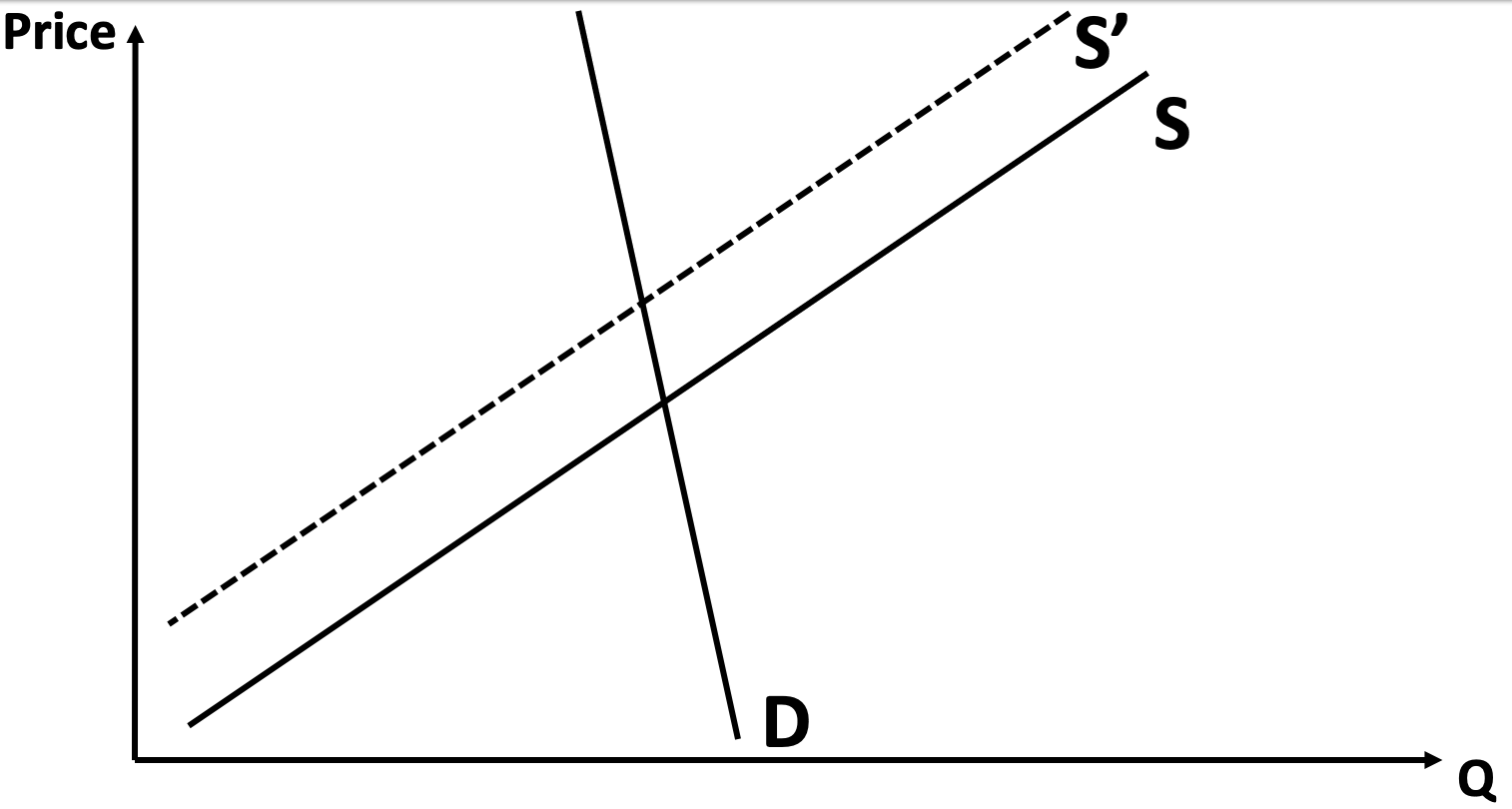 Let’s compare welfare before and after tax
Before
After
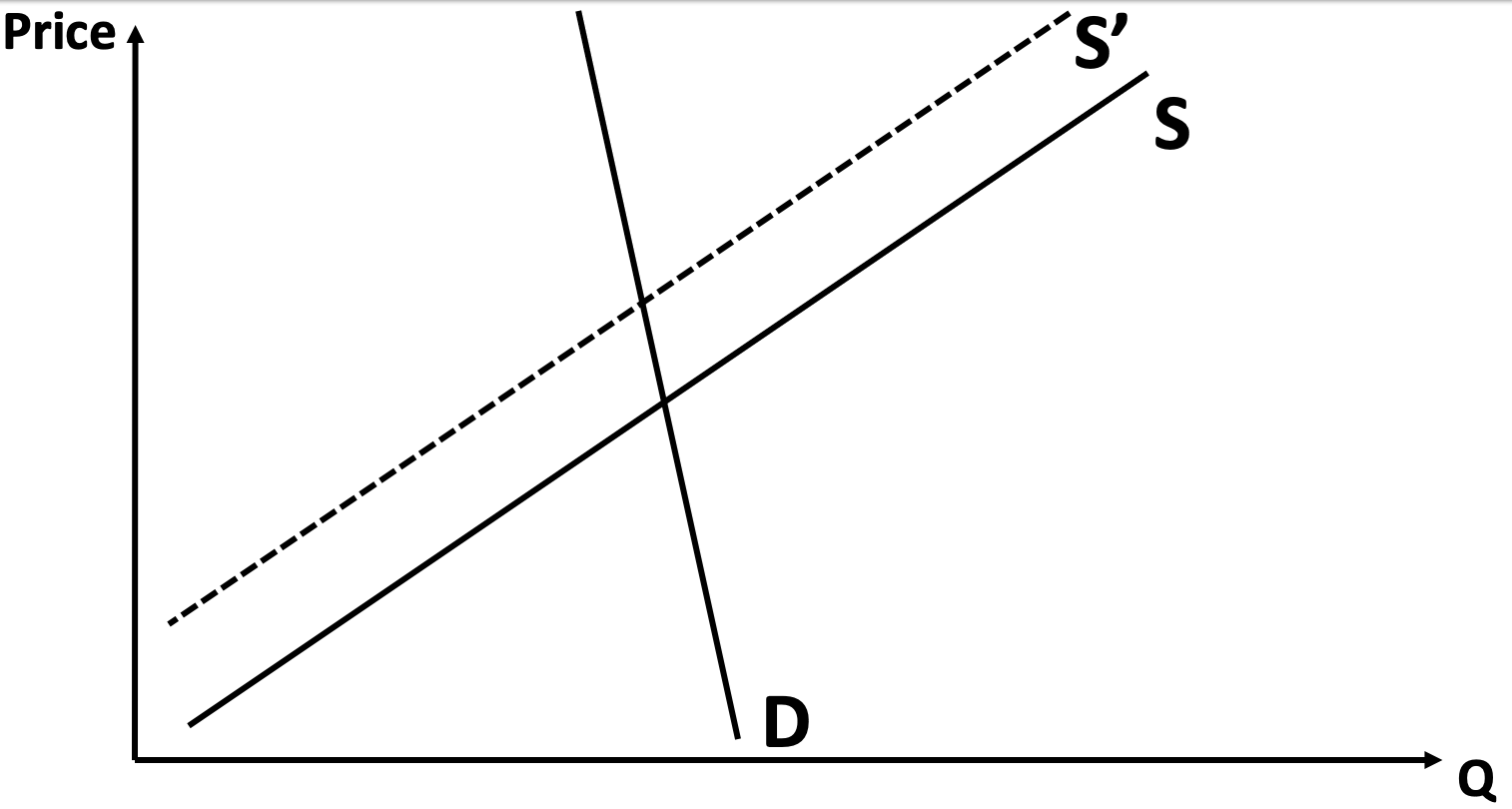 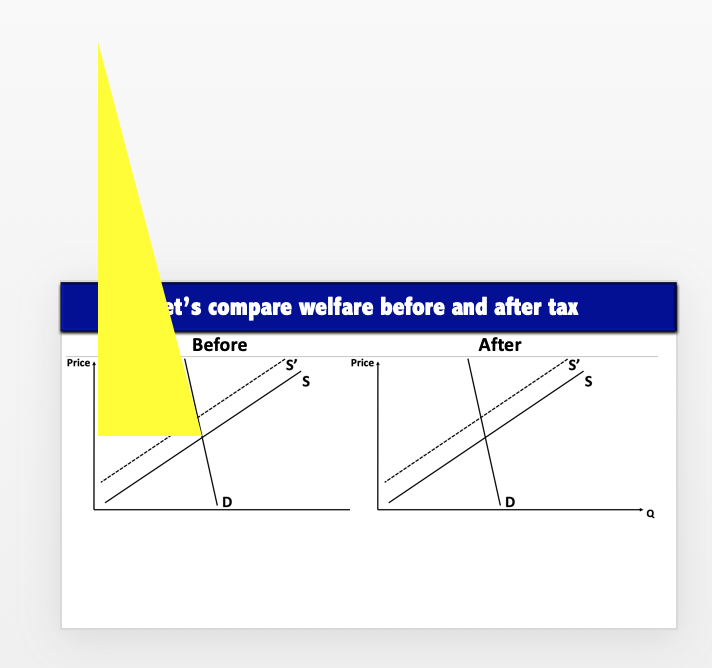 Let’s compare welfare before and after tax
Before
After
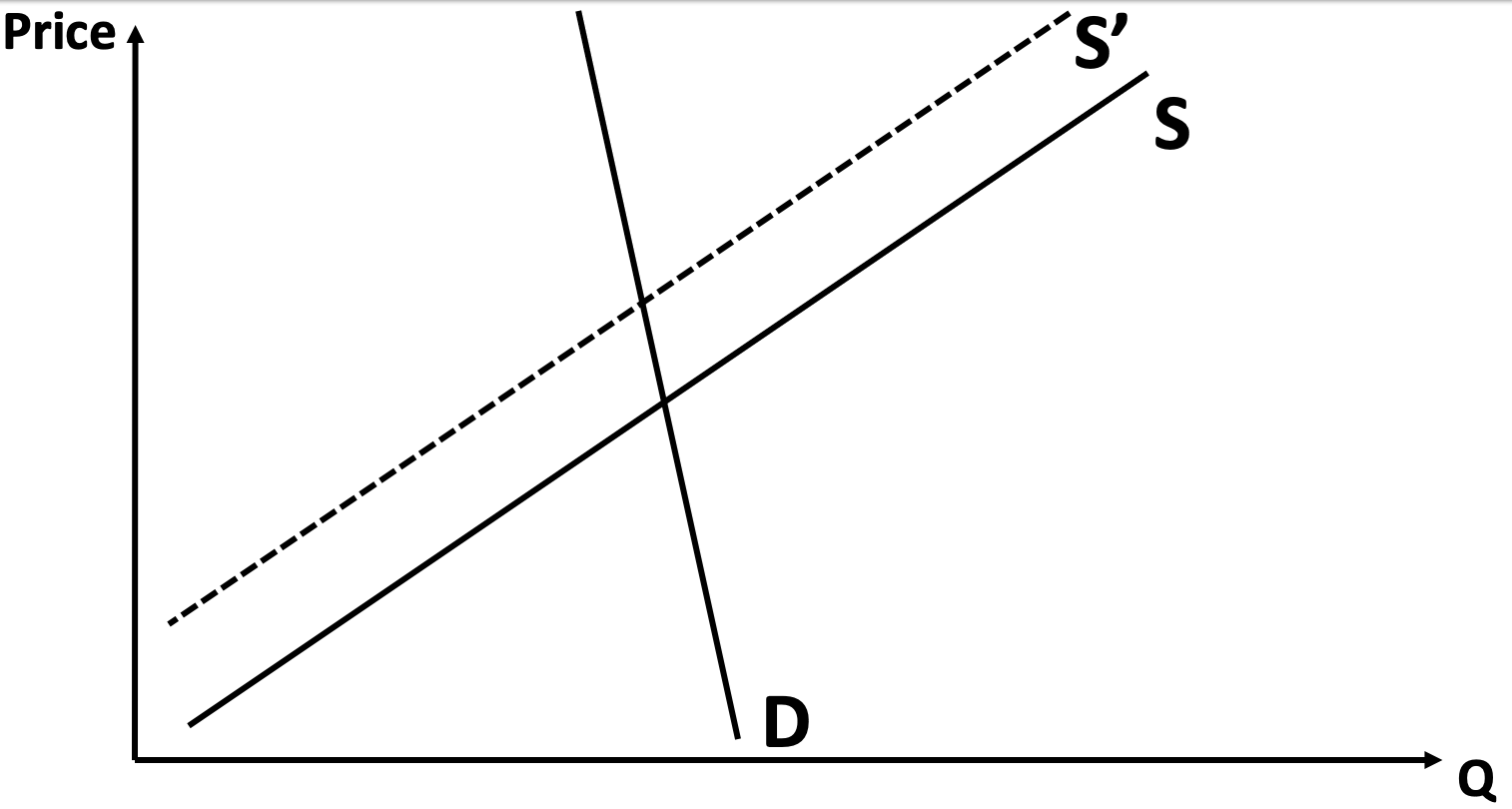 CS
PS
Let’s compare welfare before and after tax
Before
After
CS
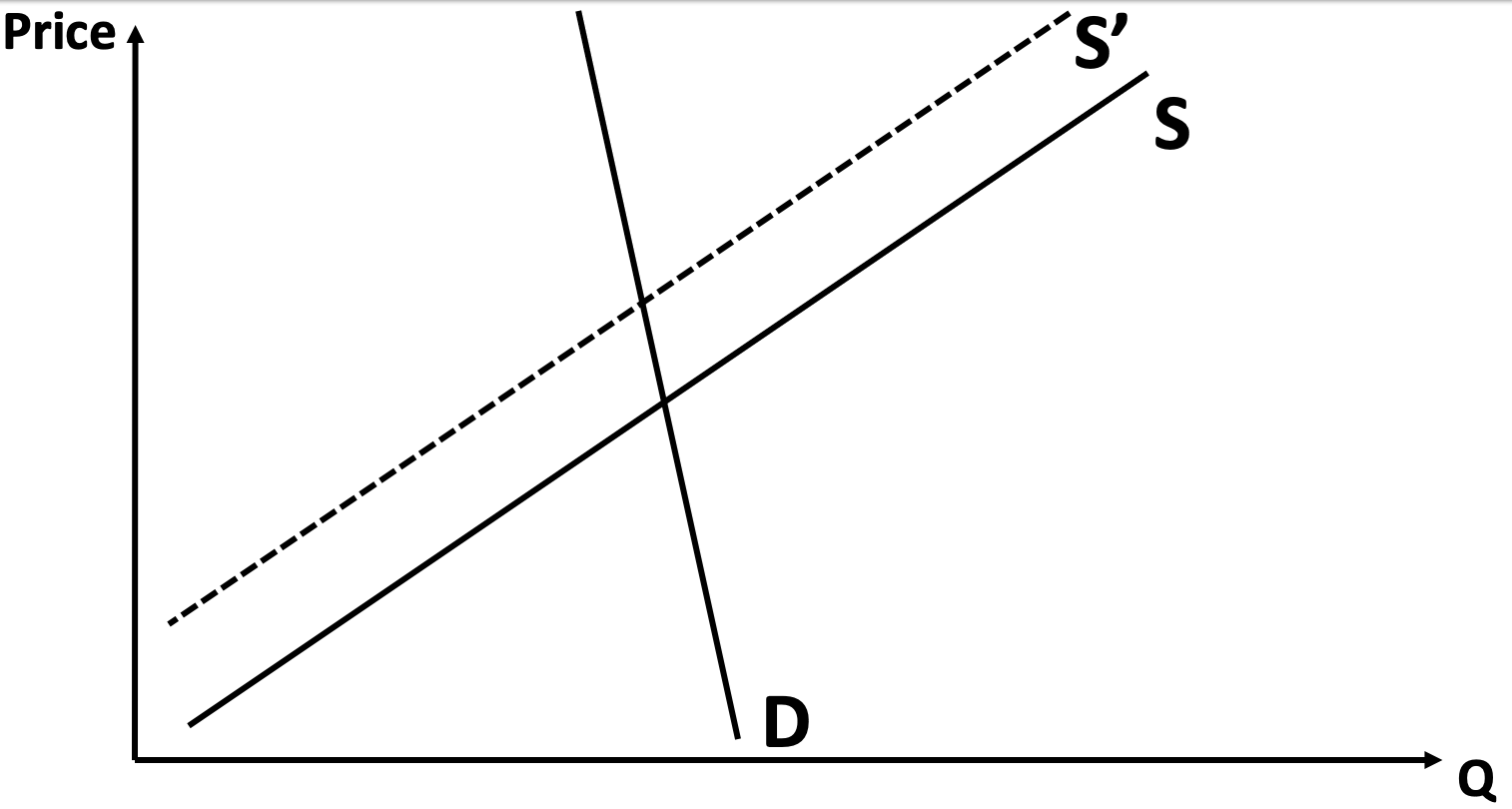 CS
PS
Let’s compare welfare before and after tax
Before
After
CS
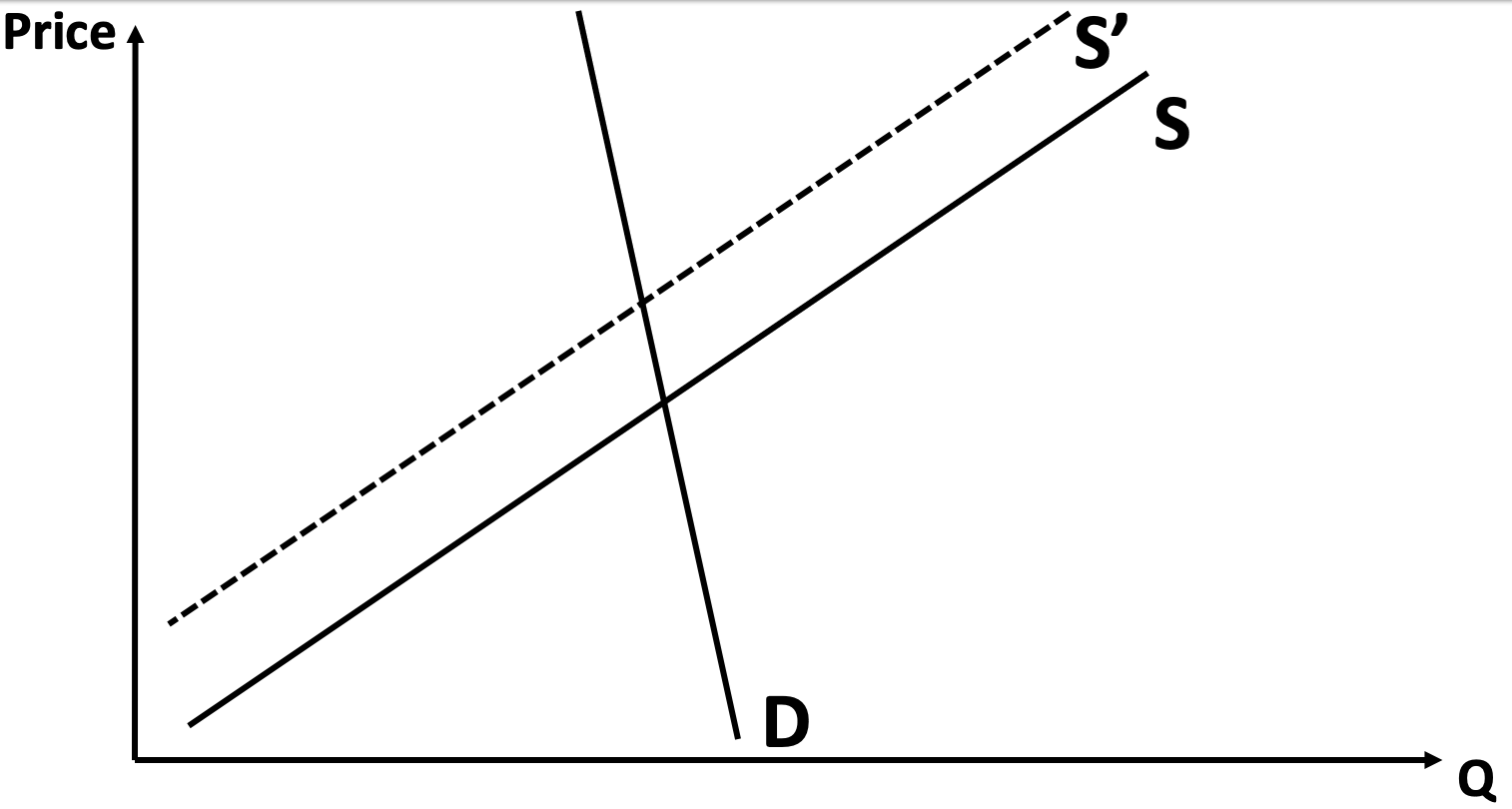 CS
PS
PS
Let’s compare welfare before and after tax
Before
After
CS
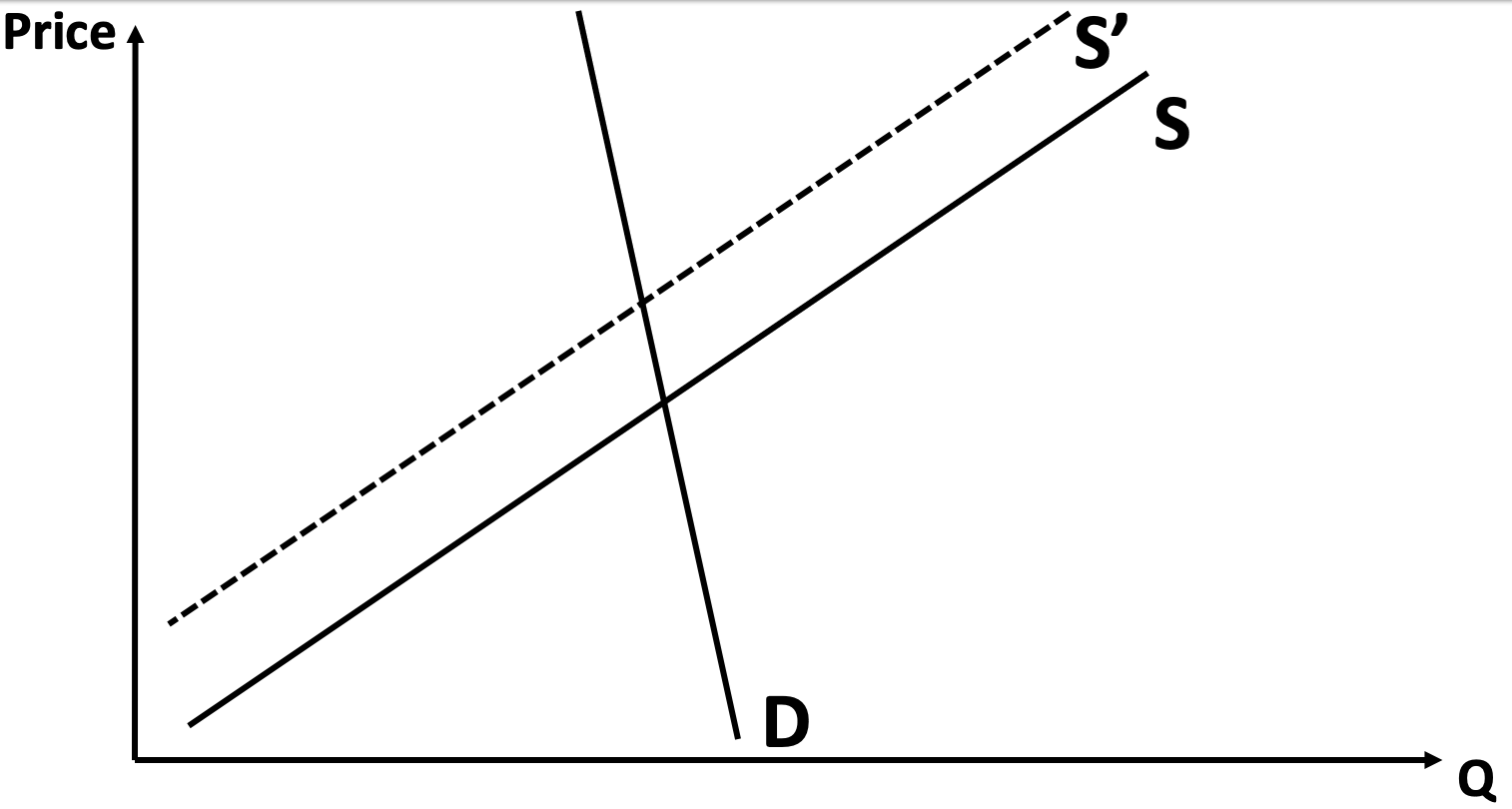 CS
Tax revenue
PS
PS
Let’s compare welfare before and after tax
Before
After
CS
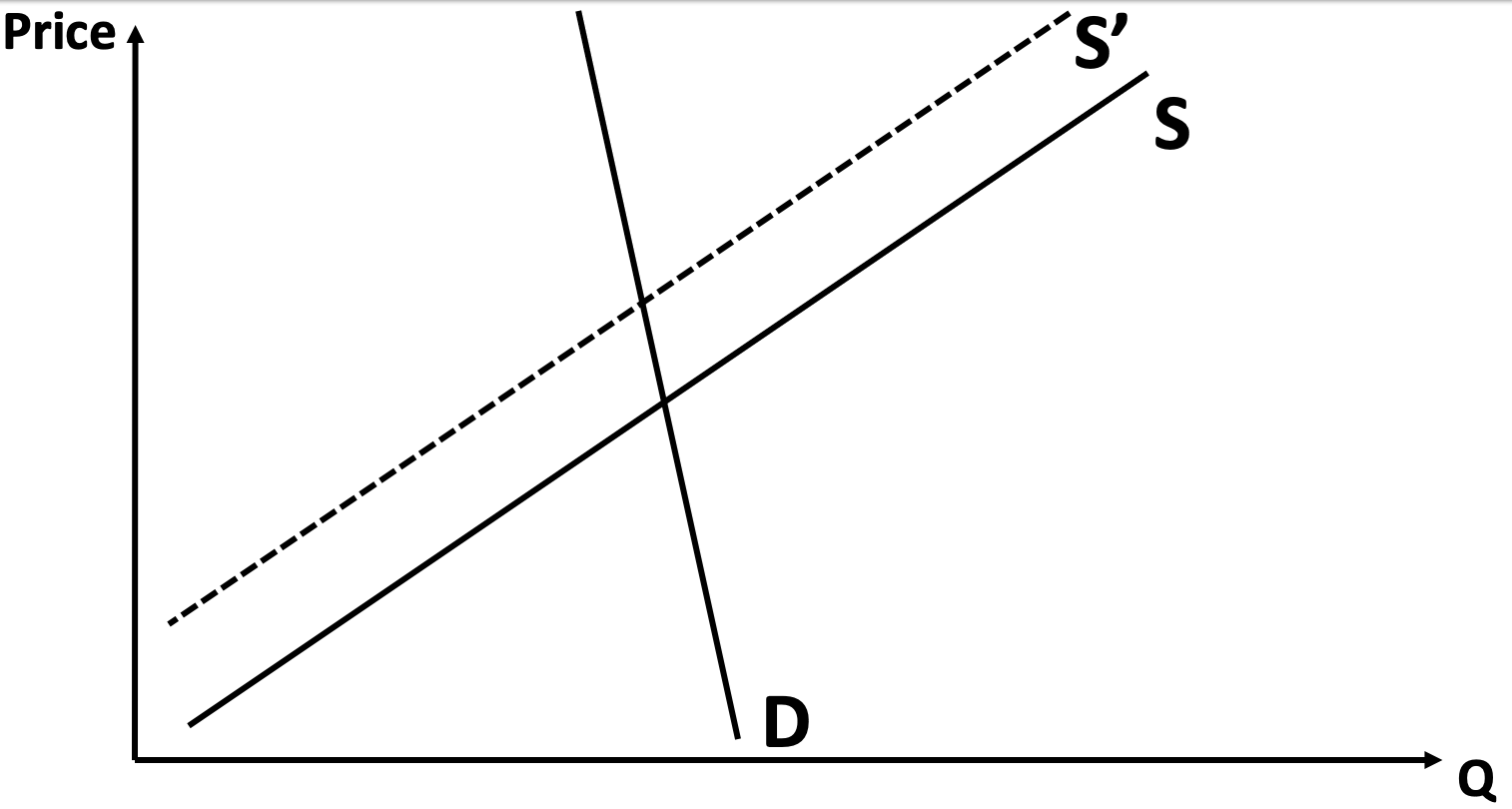 CS
Tax revenue
Deadweight Loss
PS
PS
Let’s compare welfare before and after tax
Before
After
CS
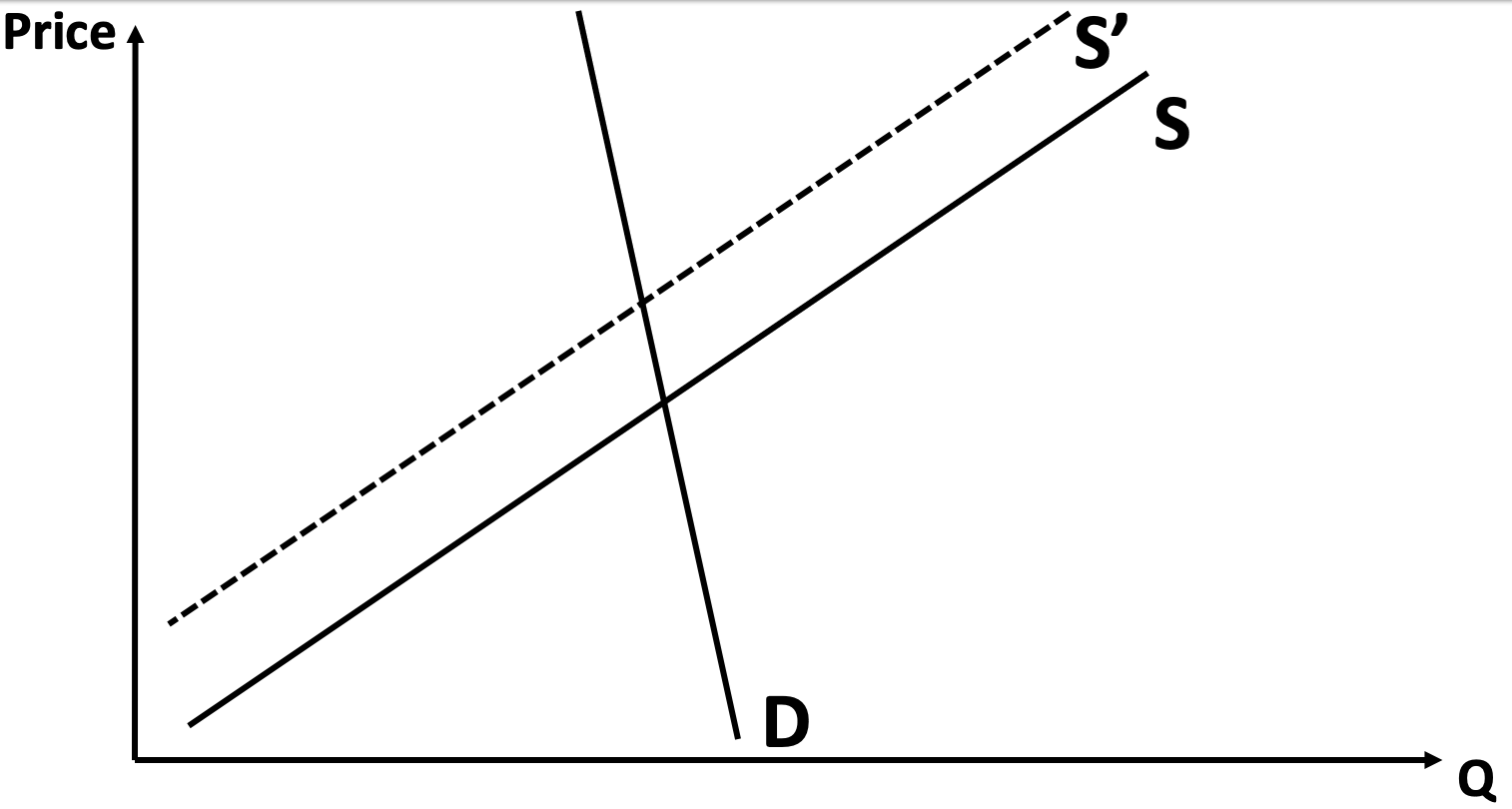 CS
Tax revenue
Deadweight Loss
PS
PS
Welfare before and after tax
Demand relatively more inelastic than supply
Consumers bear most of the burden 
Consumers’ welfare loss > Sellers’ welfare loss

Supply relatively more inelastic than demand
Sellers bear most of the burden 
Sellers’ welfare loss > Consumers’ welfare loss

Who nominally pays for the tax is irrelevant
Welfare before and after tax
Demand relatively more inelastic than supply
Consumers bear most of the burden 
Consumers’ welfare loss > Sellers’ welfare loss

Supply relatively more inelastic than demand
Sellers bear most of the burden 
Sellers’ welfare loss > Consumers’ welfare loss

Who nominally pays for the tax is irrelevant
Helping out the hawker culture
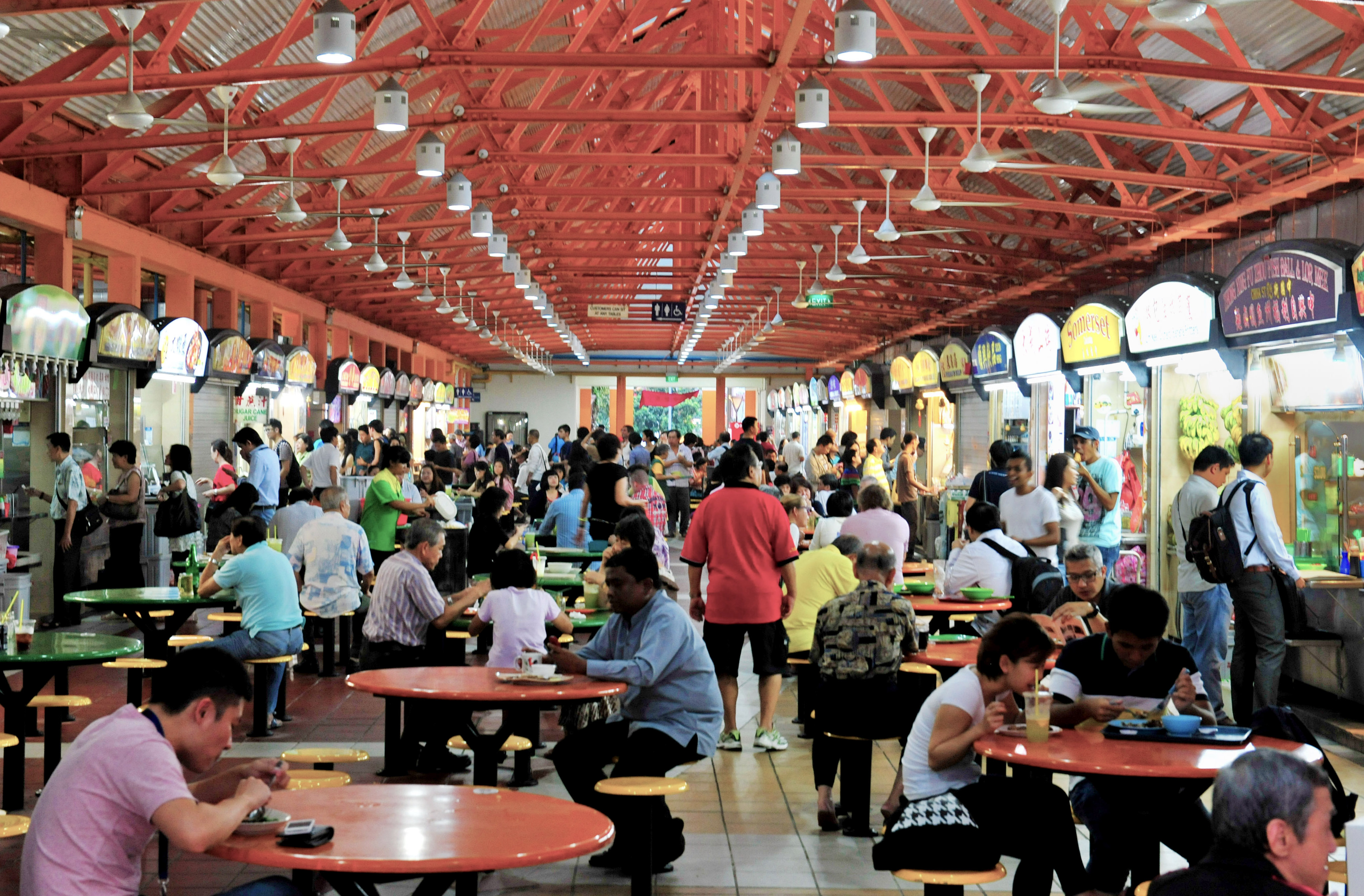 Helping out the hawker culture
Subsidize hawker stalls: $ for each unit sold

As you can imagine, subsidizing stalls will have the same effect as subsidizing consumers

Next: graphical analysis
Helping out the hawker culture
Price
S
$5
D
Q
200
EC1101E, NUS, Spring 2020. Week 4.                                                                                                                                                                     Guillem Riambau
Helping out the hawker culture
Subsidy: $2 for each unit sold

How does this affect supply?

Before: “to sell unit 200th, I want $5 from consumers”

After: “to sell unit 200th, I want $3 from consumers”
Helping out the hawker culture
Price
S
S’
$2
$5
$3
D
Q
200
EC1101E, NUS, Spring 2020. Week 4.                                                                                                                                                                     Guillem Riambau
Helping out the hawker culture
Price
S
S’
This is the supply curve “in the eyes” of consumers
$2
$5
$3
D
Q
200
EC1101E, NUS, Spring 2020. Week 4.                                                                                                                                                                     Guillem Riambau
Helping out the hawker culture
Price
S
S’
$7
This is the supply curve “in the eyes” of consumers
$2
$5
D
Q
300
EC1101E, NUS, Spring 2020. Week 4.                                                                                                                                                                     Guillem Riambau
Helping out the hawker culture
What is the new equilibrium?

Who is most benefited, sellers or consumers?
Helping out the hawker culture
Price
S
S’
$2
$5.75
$5
$3.75
D
Q
225
200
EC1101E, NUS, Spring 2020. Week 4.                                                                                                                                                                     Guillem Riambau
Helping out the hawker culture
Price
S
S’
$2
Price stalls receive
$5.75
$5
Price consumers pay
$3.75
D
Q
225
200
EC1101E, NUS, Spring 2020. Week 4.                                                                                                                                                                     Guillem Riambau
Helping out the hawker culture
Price
S
S’
$2
Price stalls receive
$5.75
Gain sellers
$5
Gain consumers
Price consumers pay
$3.75
D
Q
200
225
EC1101E, NUS, Spring 2020. Week 4.                                                                                                                                                                     Guillem Riambau
Helping out the hawker culture
How about welfare gains?

Consumer, Producer, Total Surplus
Helping out the hawker culture
Price
S
S’
D
Q
EC1101E, NUS, Spring 2020. Week 4.                                                                                                                                                                     Guillem Riambau
Helping out the hawker culture
After subsidy
Before subsidy
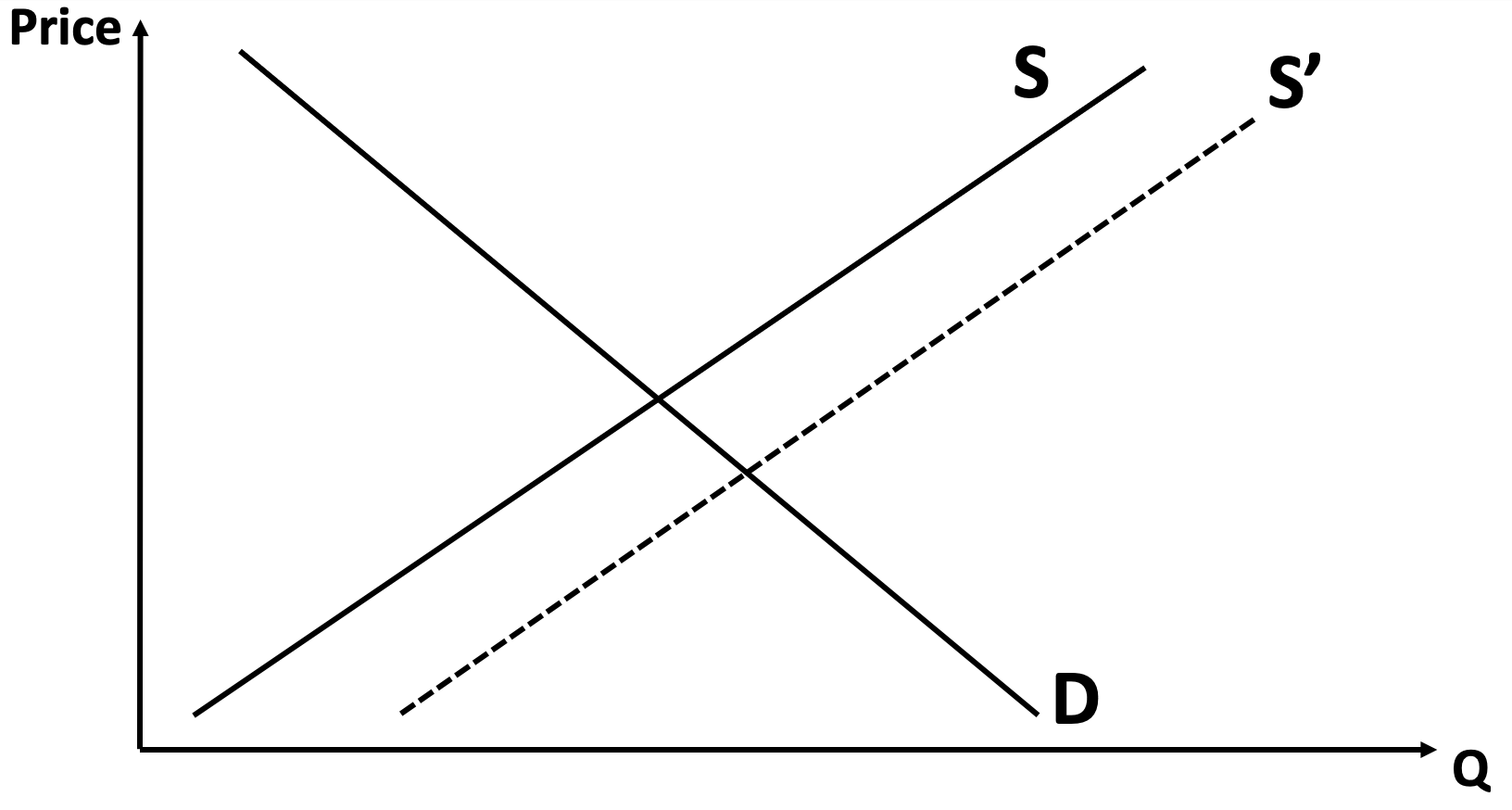 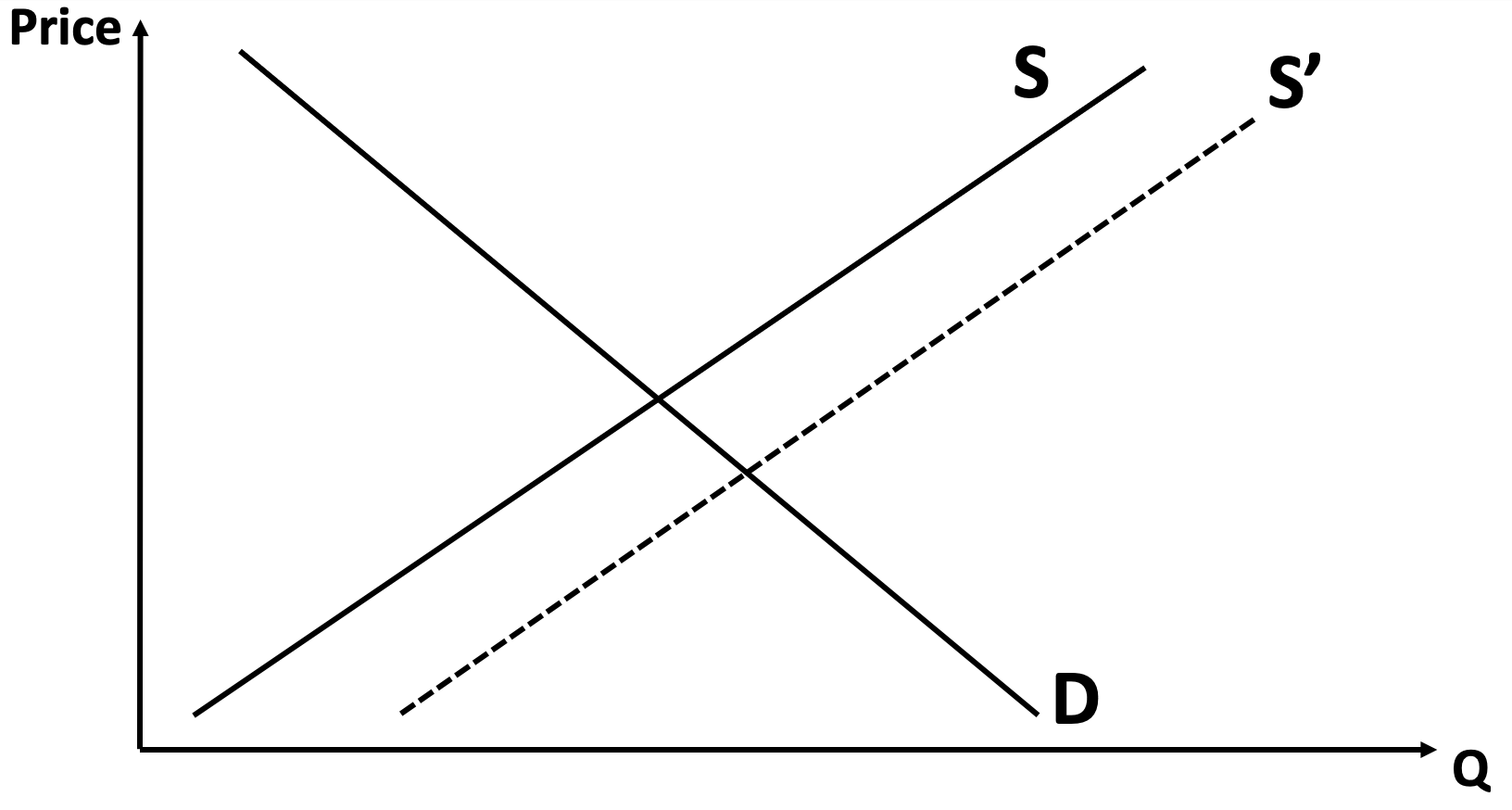 EC1101E, NUS, Spring 2020. Week 4.                                                                                                                                                                     Guillem Riambau
Helping out the hawker culture
After subsidy
Before subsidy
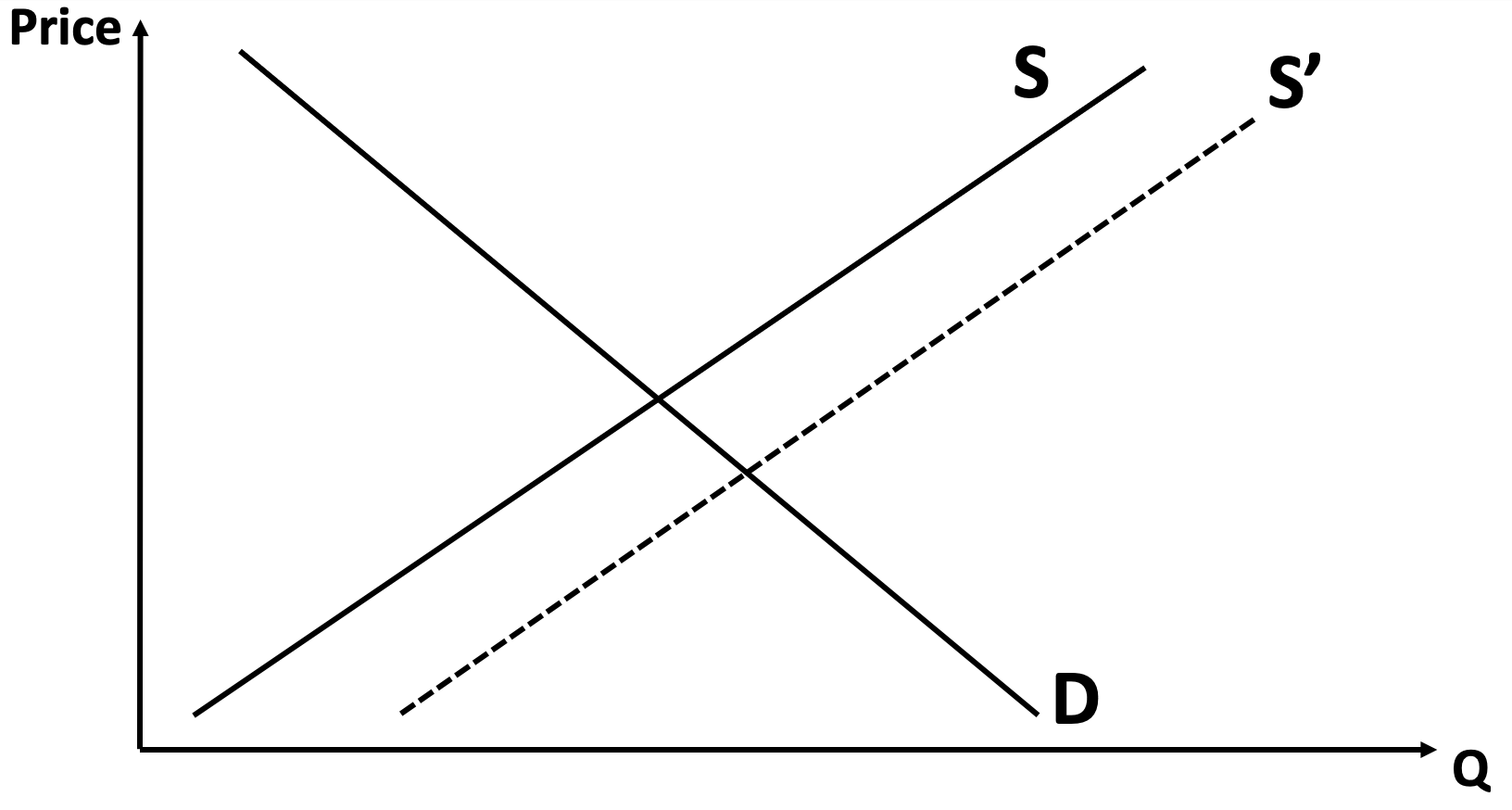 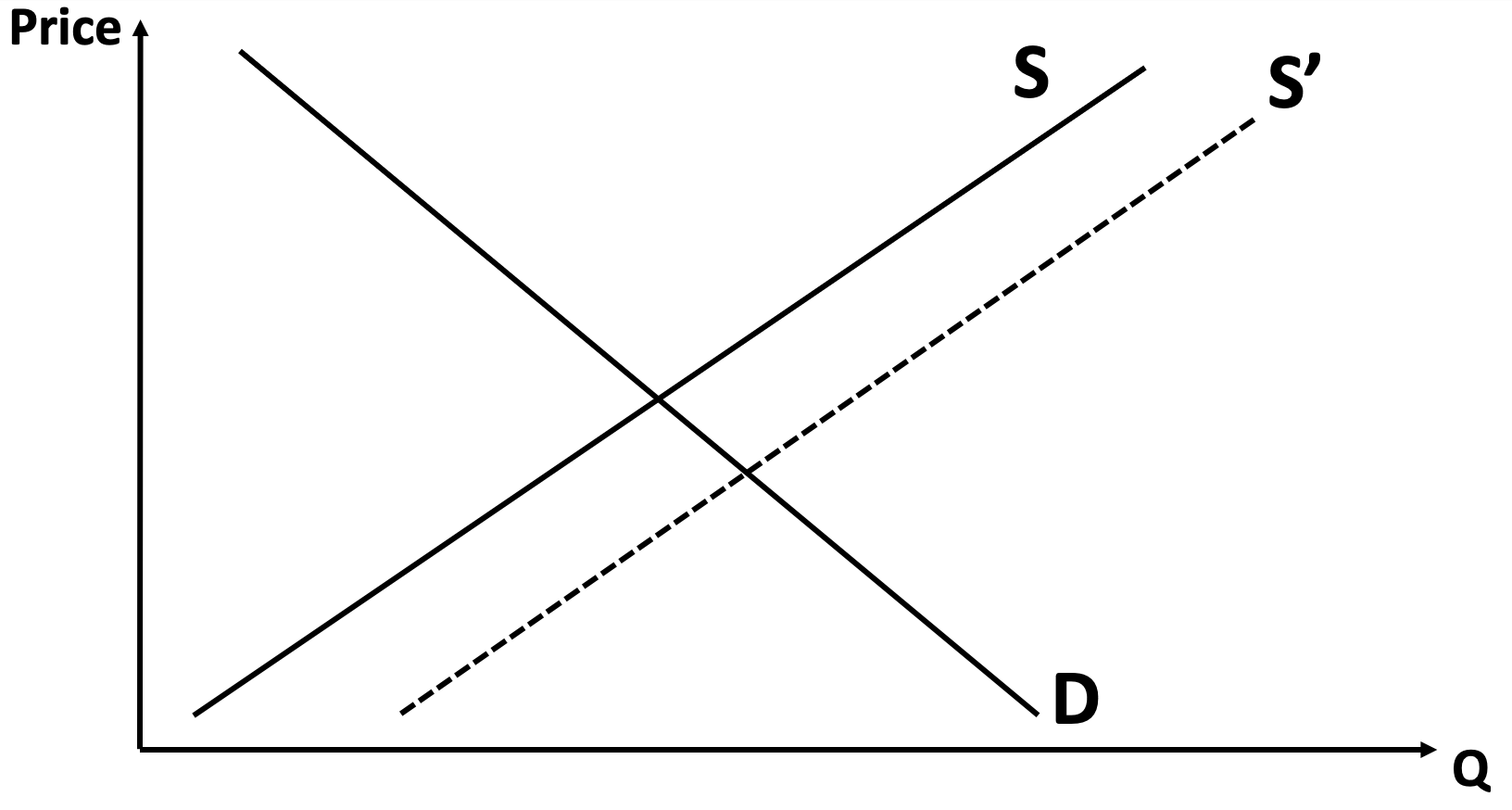 CS
EC1101E, NUS, Spring 2020. Week 4.                                                                                                                                                                     Guillem Riambau
Helping out the hawker culture
After subsidy
Before subsidy
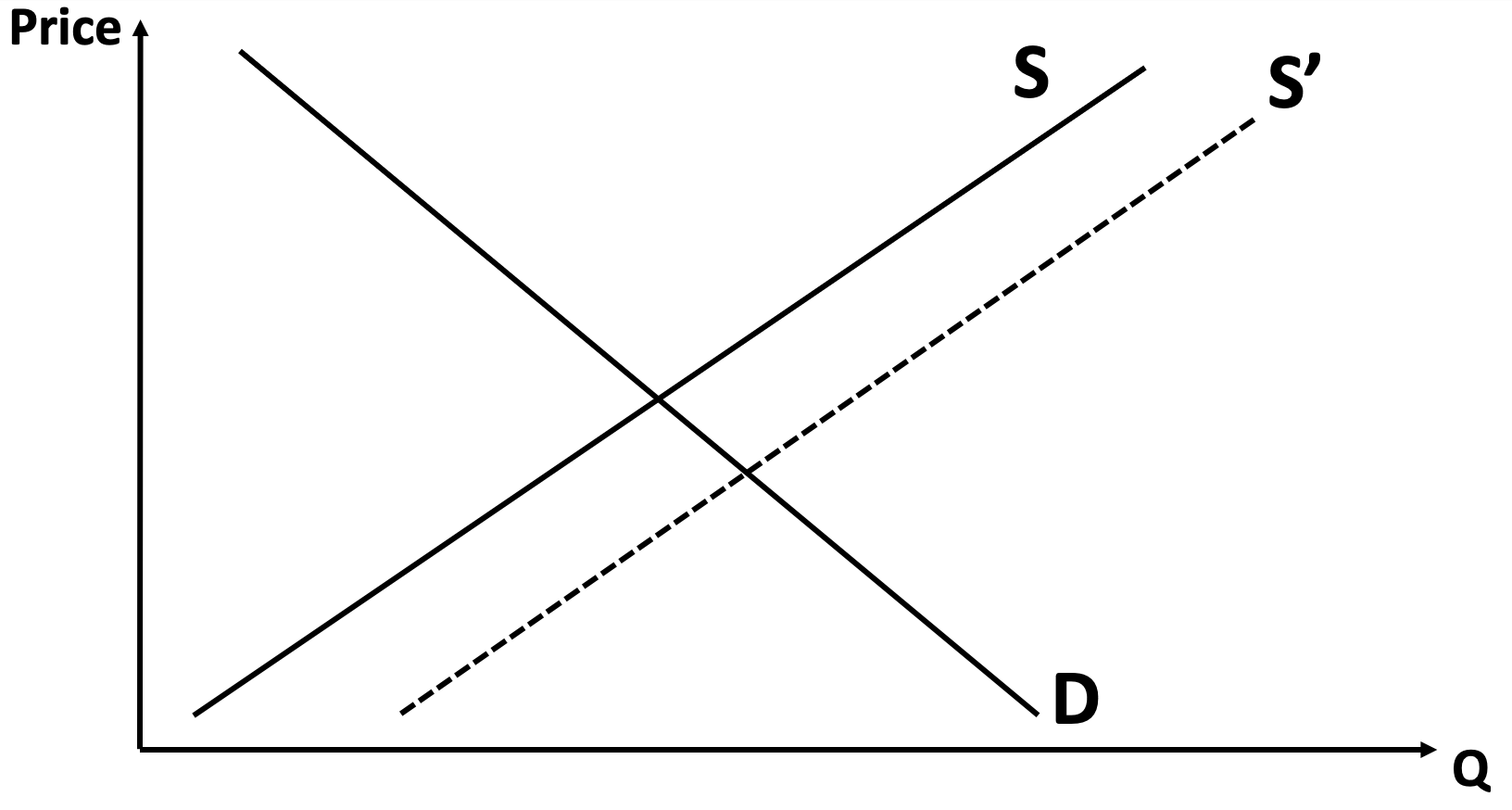 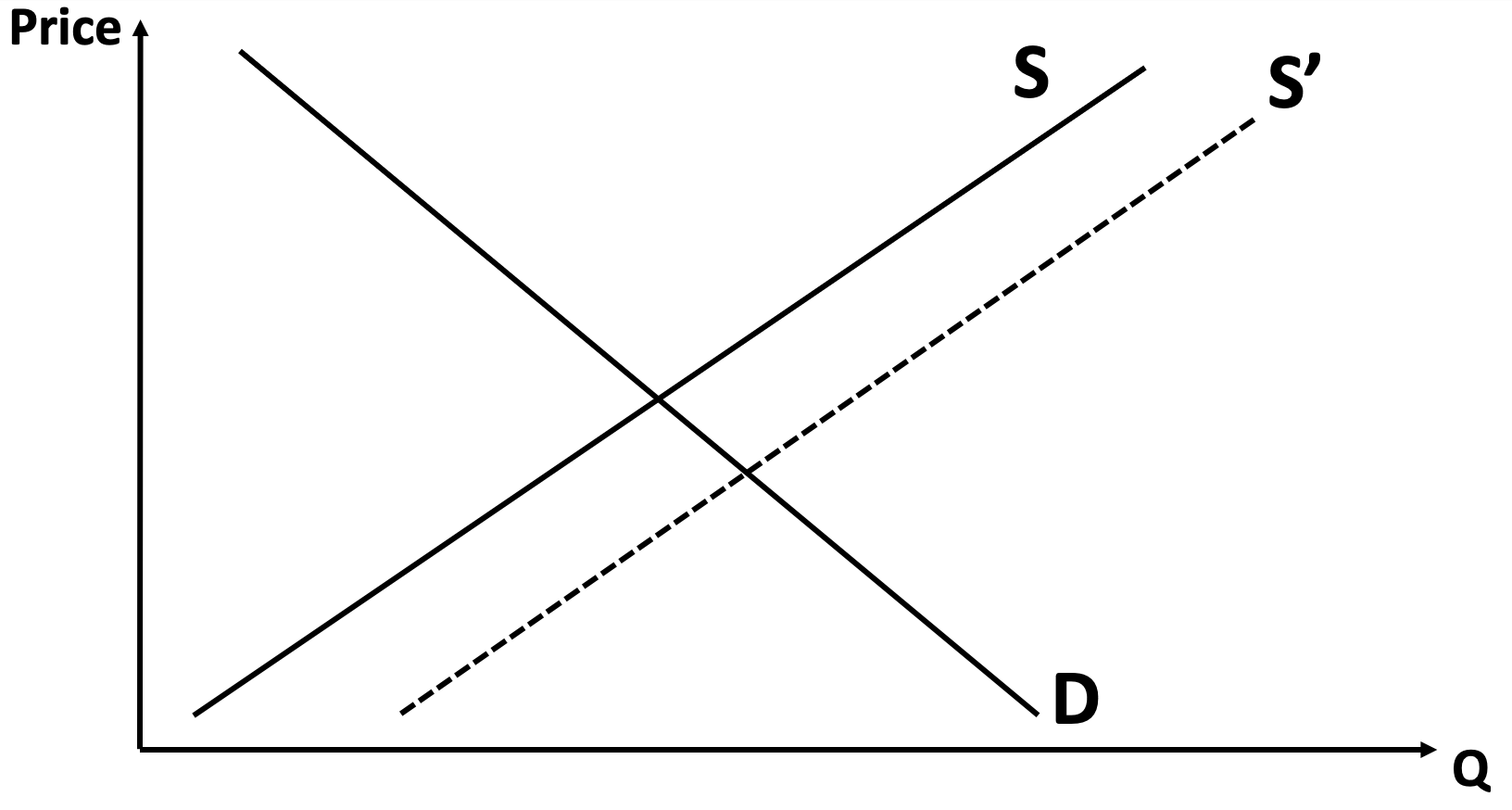 CS
PS
EC1101E, NUS, Spring 2020. Week 4.                                                                                                                                                                     Guillem Riambau
Helping out the hawker culture
After subsidy
Before subsidy
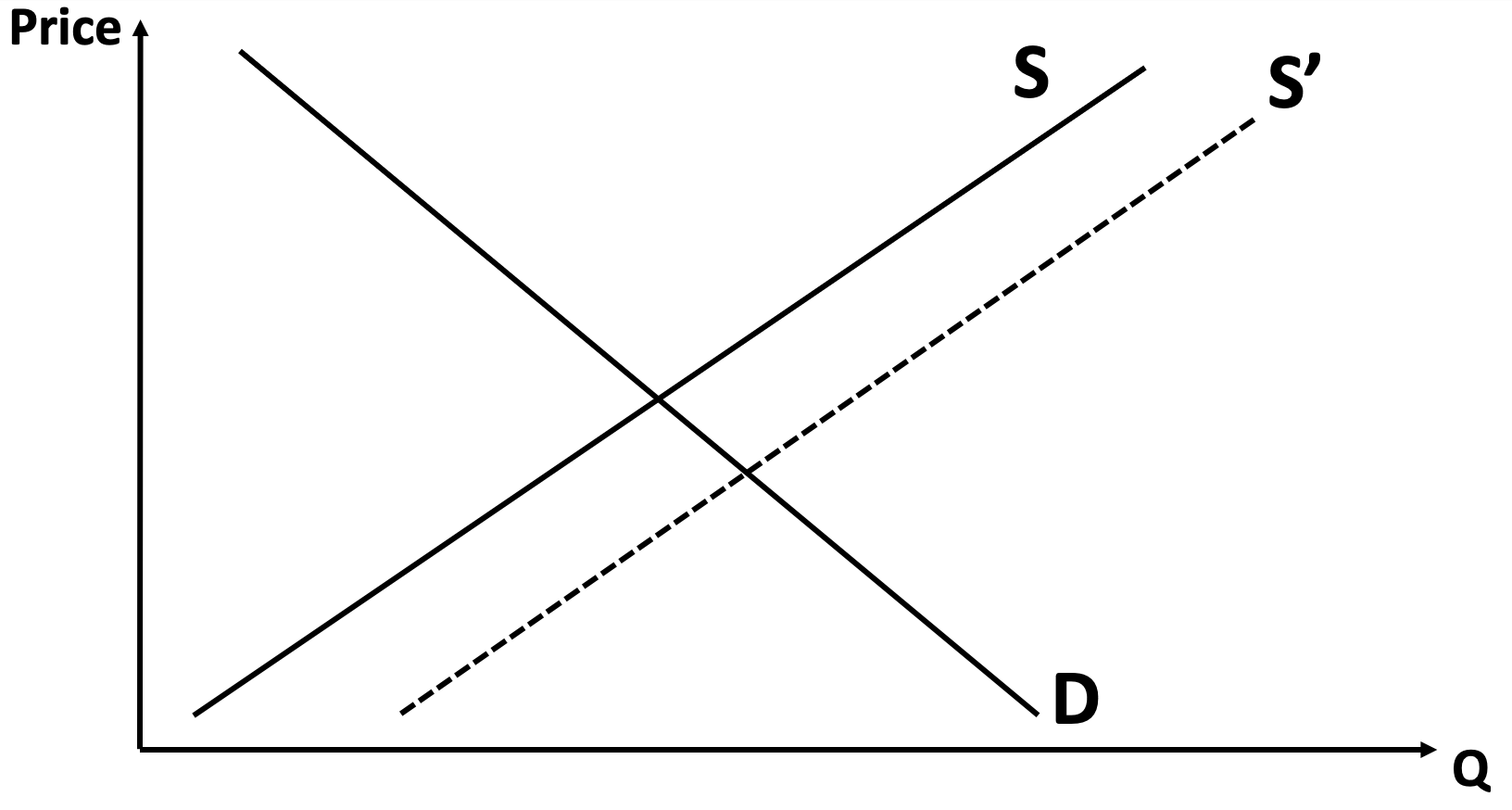 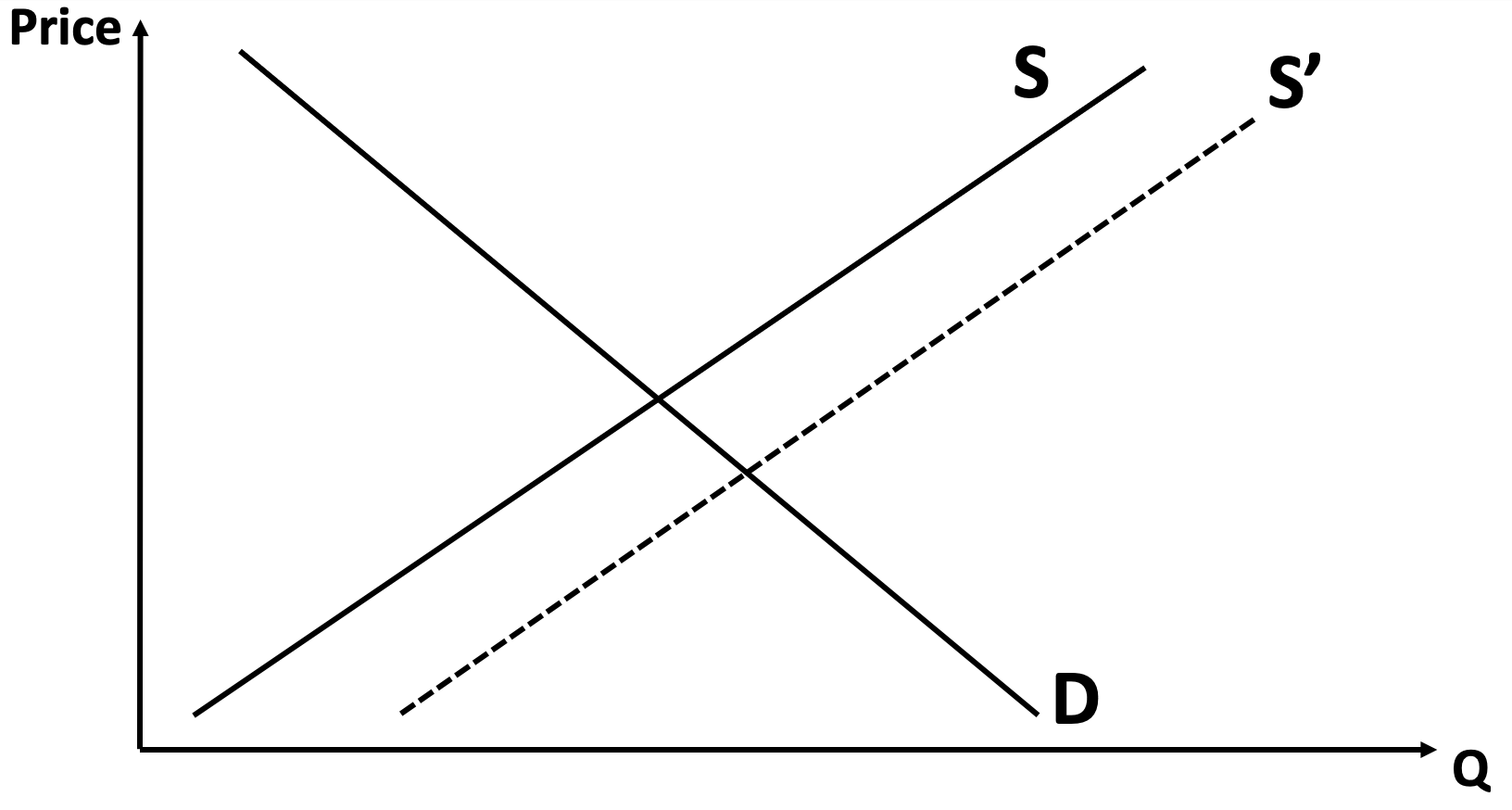 CS
PS
EC1101E, NUS, Spring 2020. Week 4.                                                                                                                                                                     Guillem Riambau
Helping out the hawker culture
After subsidy
Before subsidy
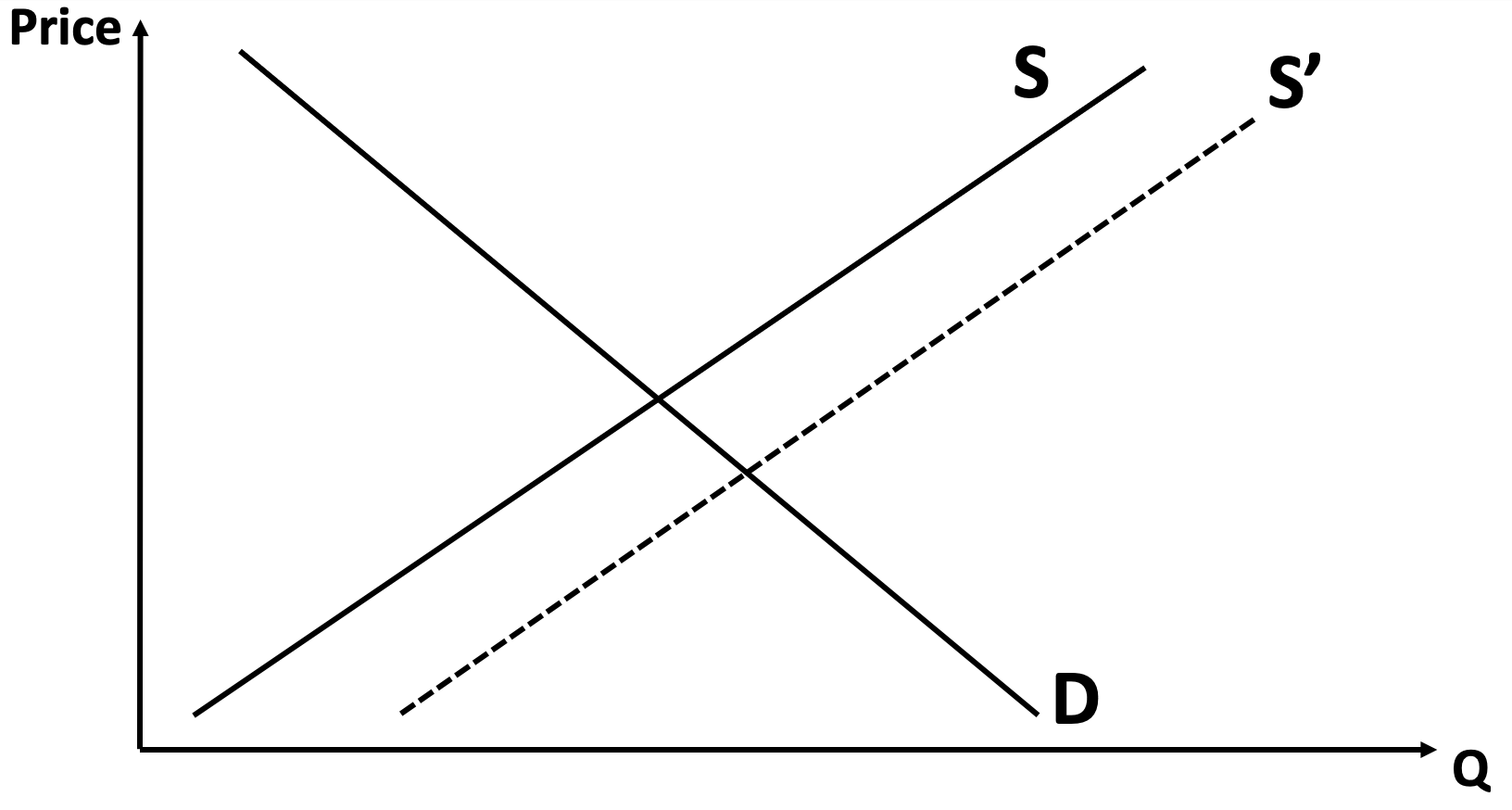 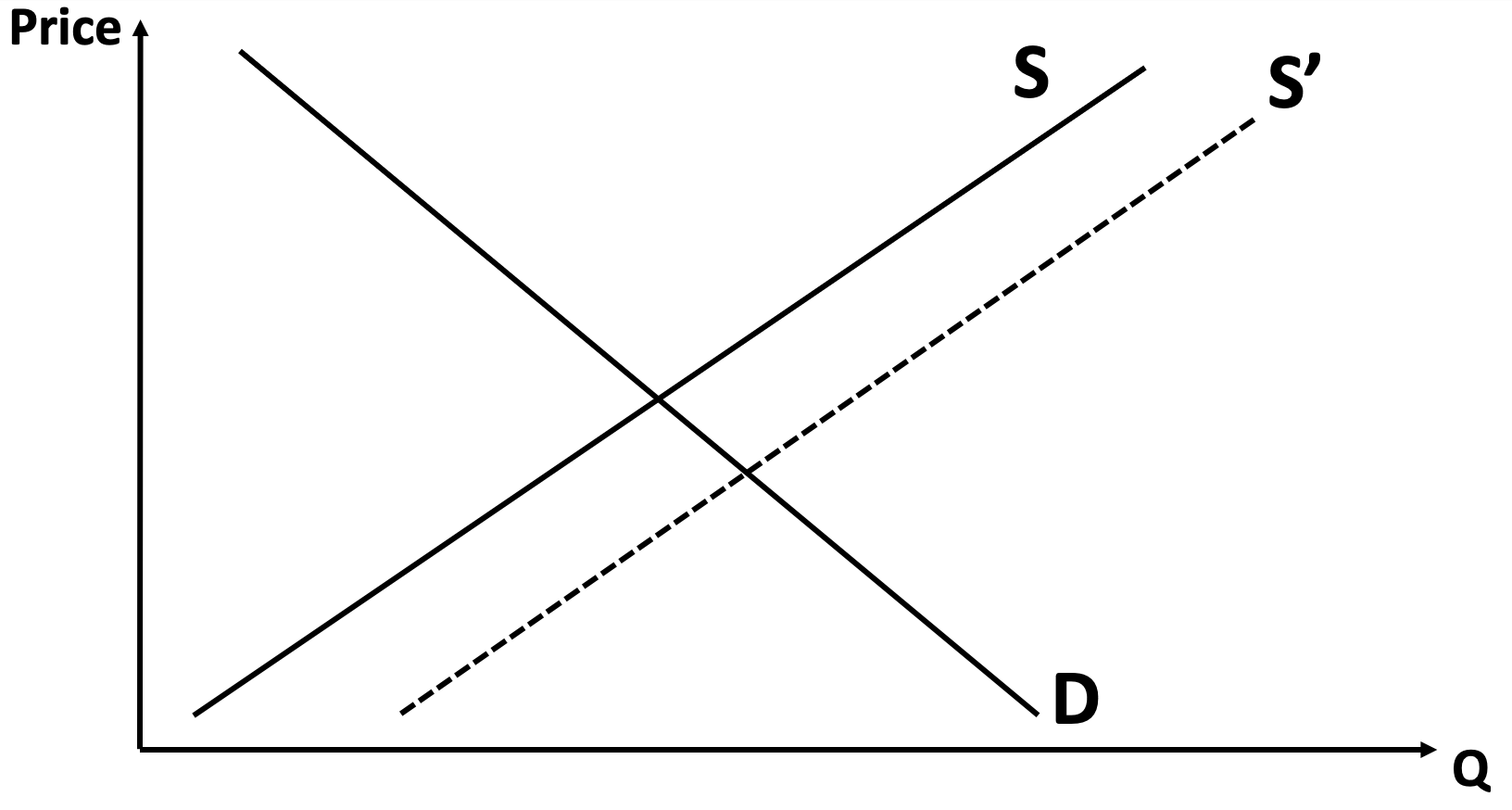 CS
CS
PS
EC1101E, NUS, Spring 2020. Week 4.                                                                                                                                                                     Guillem Riambau
Helping out the hawker culture
After subsidy
Before subsidy
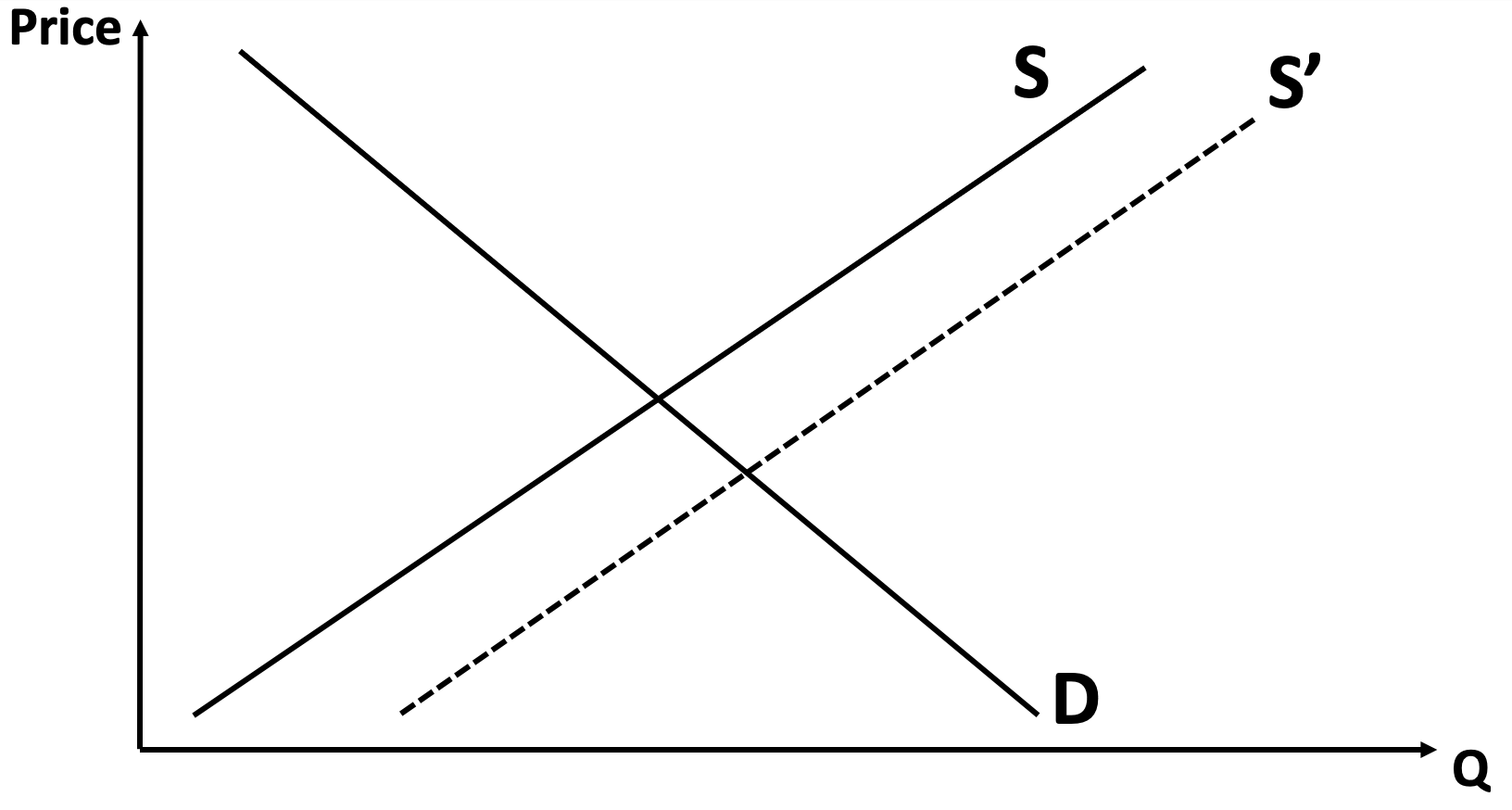 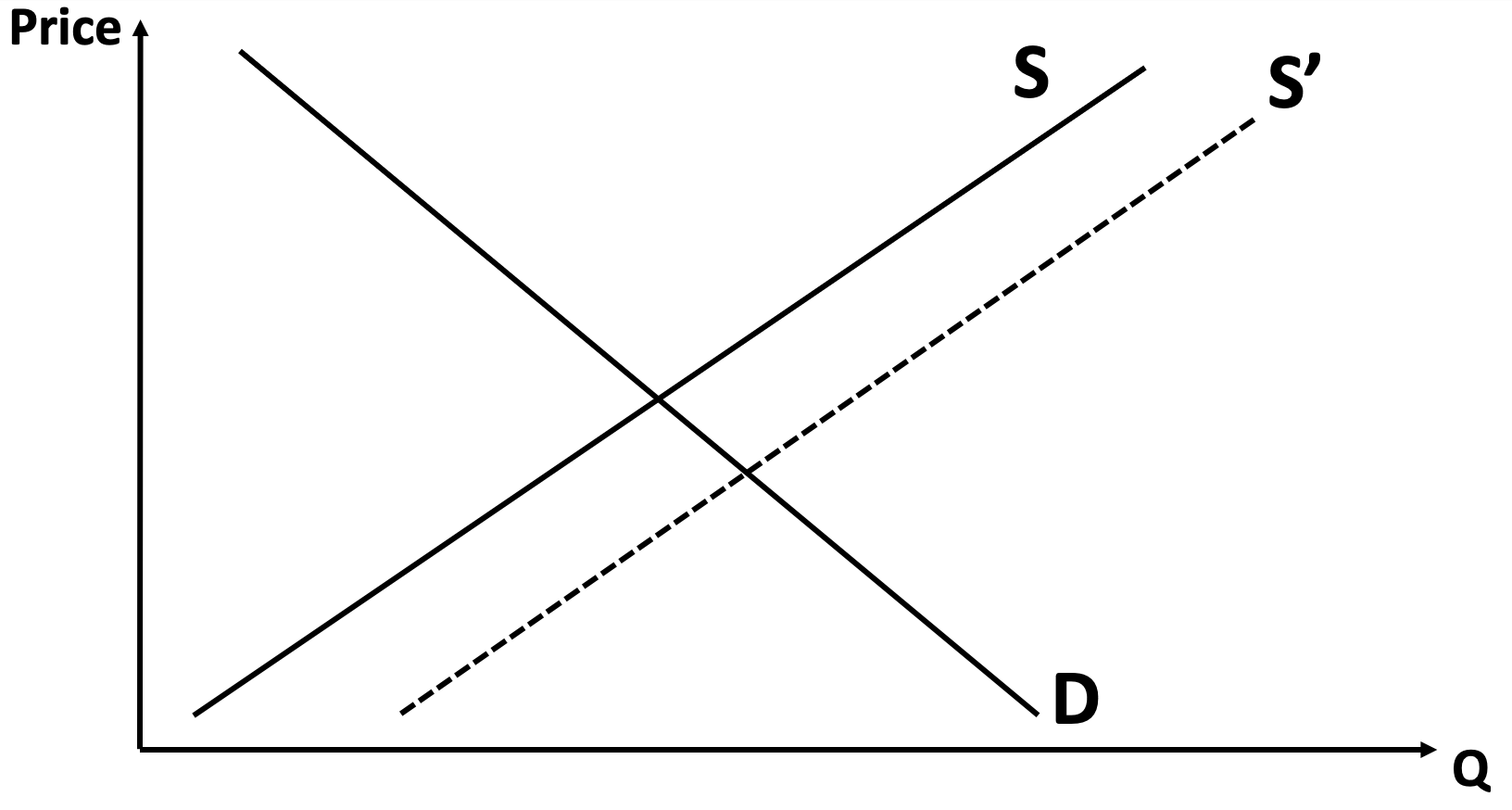 CS
CS
PS
PS
EC1101E, NUS, Spring 2020. Week 4.                                                                                                                                                                     Guillem Riambau
Helping out the hawker culture
After subsidy
Before subsidy
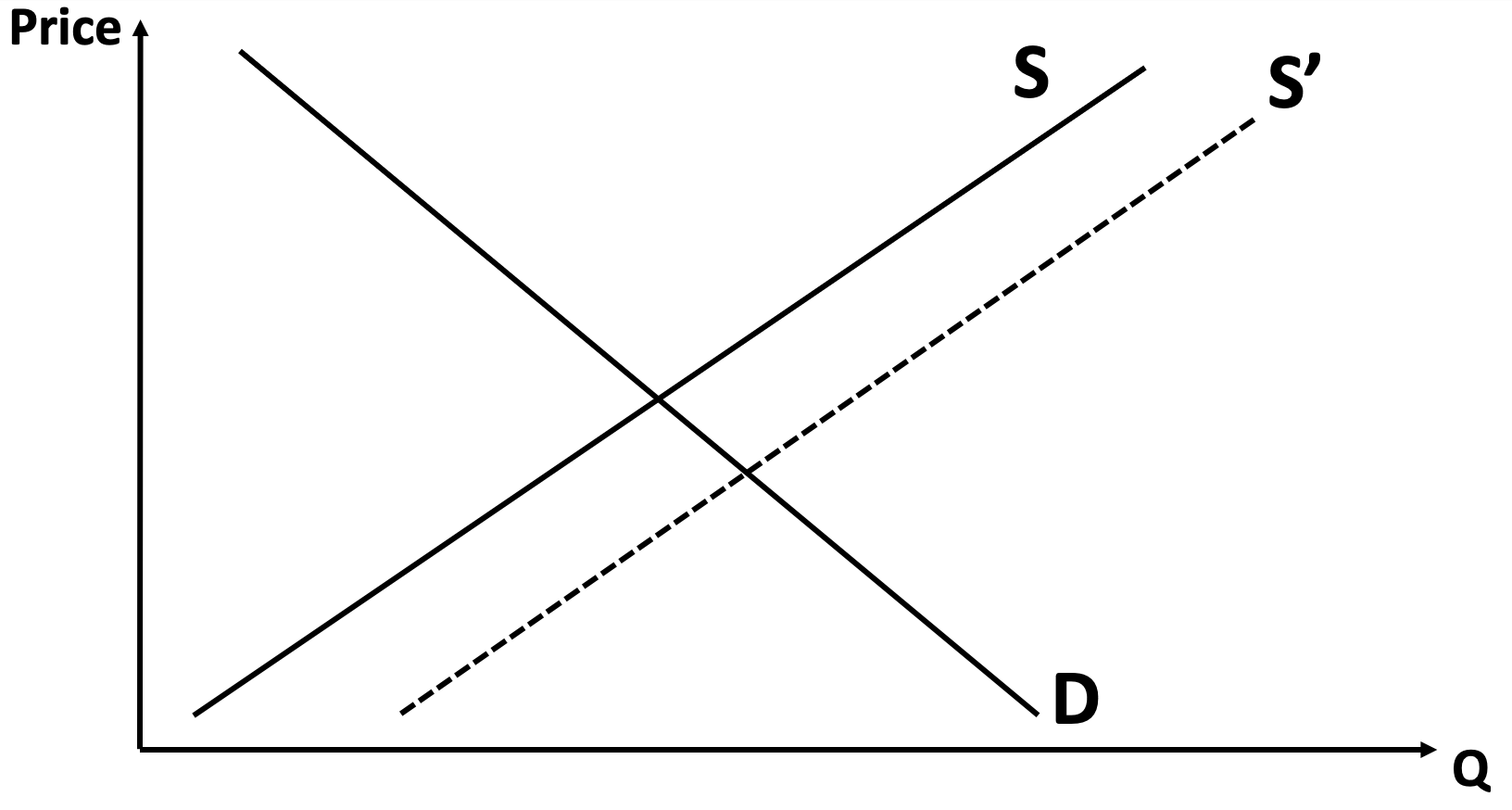 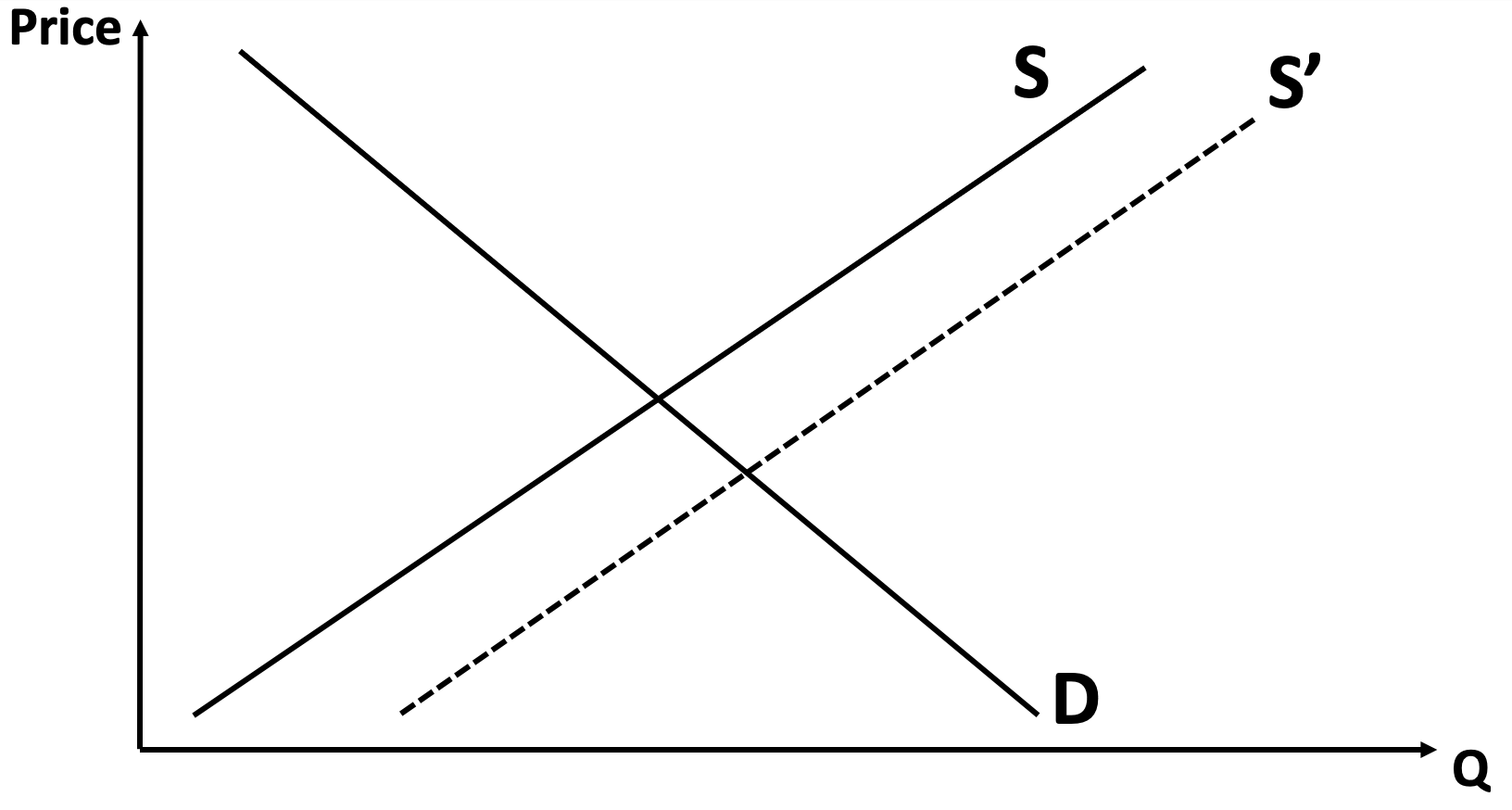 CS
CS
PS
PS
EC1101E, NUS, Spring 2020. Week 4.                                                                                                                                                                     Guillem Riambau
Helping out the hawker culture
After subsidy
Before subsidy
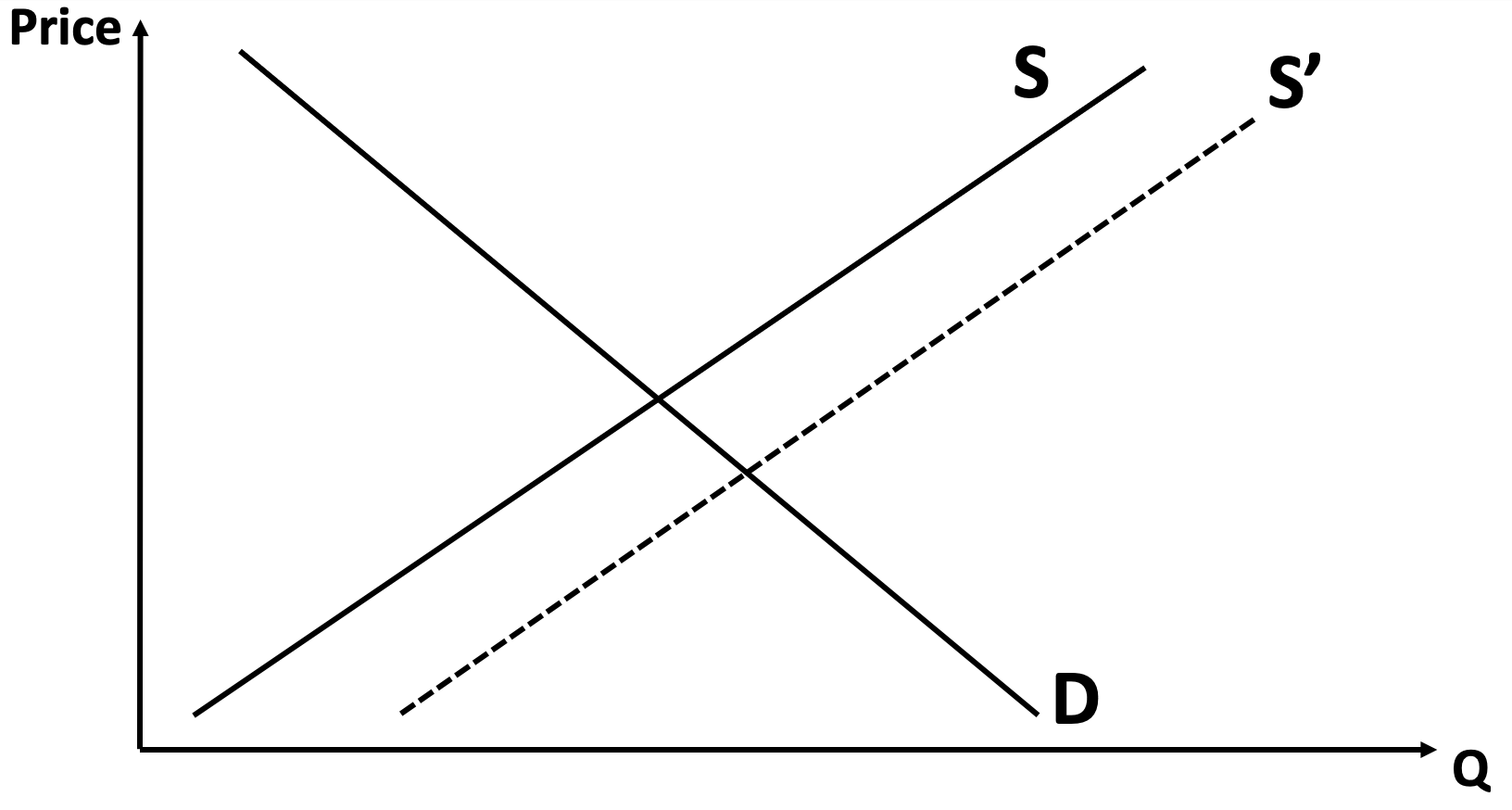 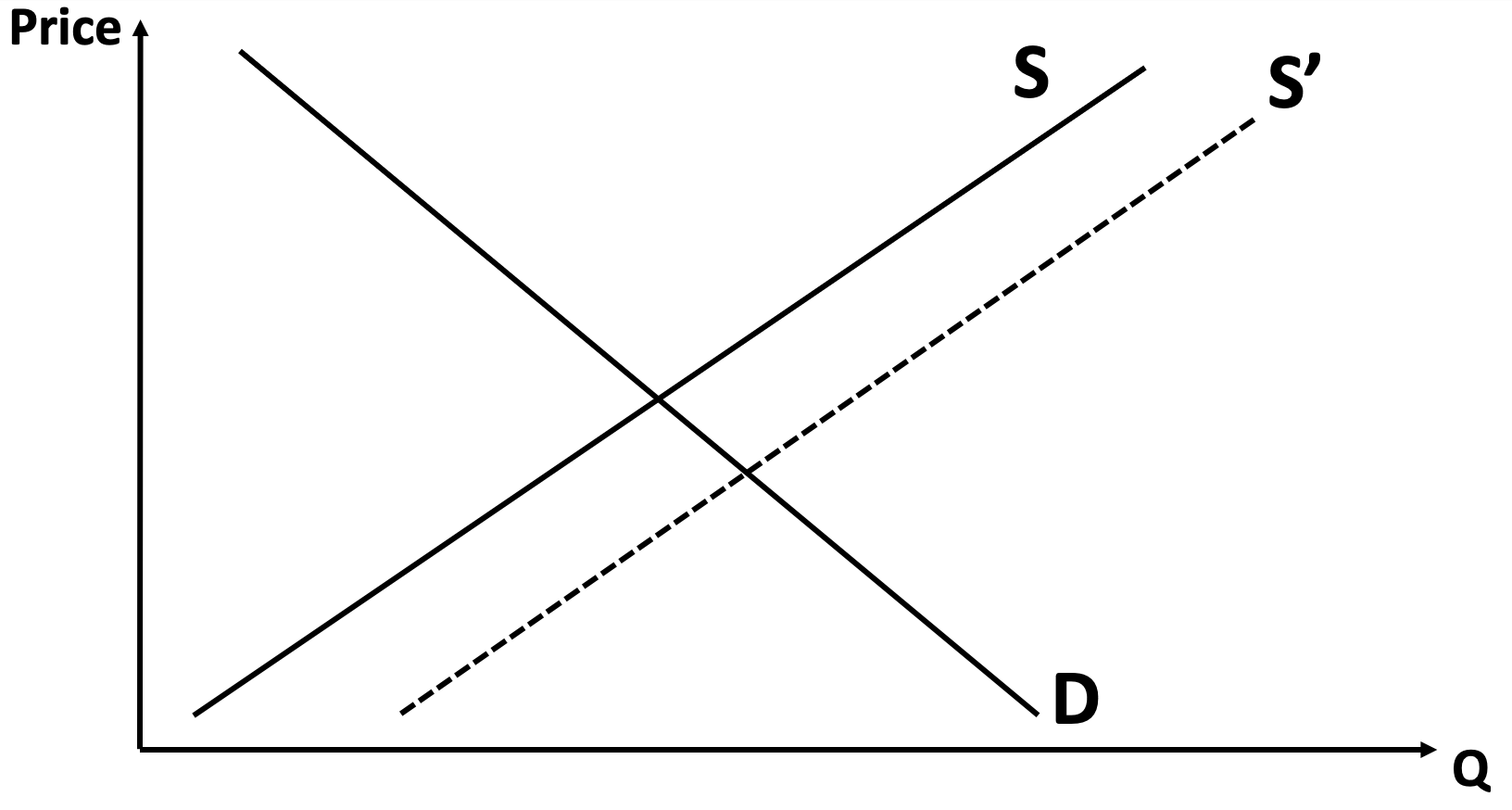 CS
CS
Gov. expenditure
PS
PS
EC1101E, NUS, Spring 2020. Week 4.                                                                                                                                                                     Guillem Riambau
Helping out the hawker culture
After subsidy
Before subsidy
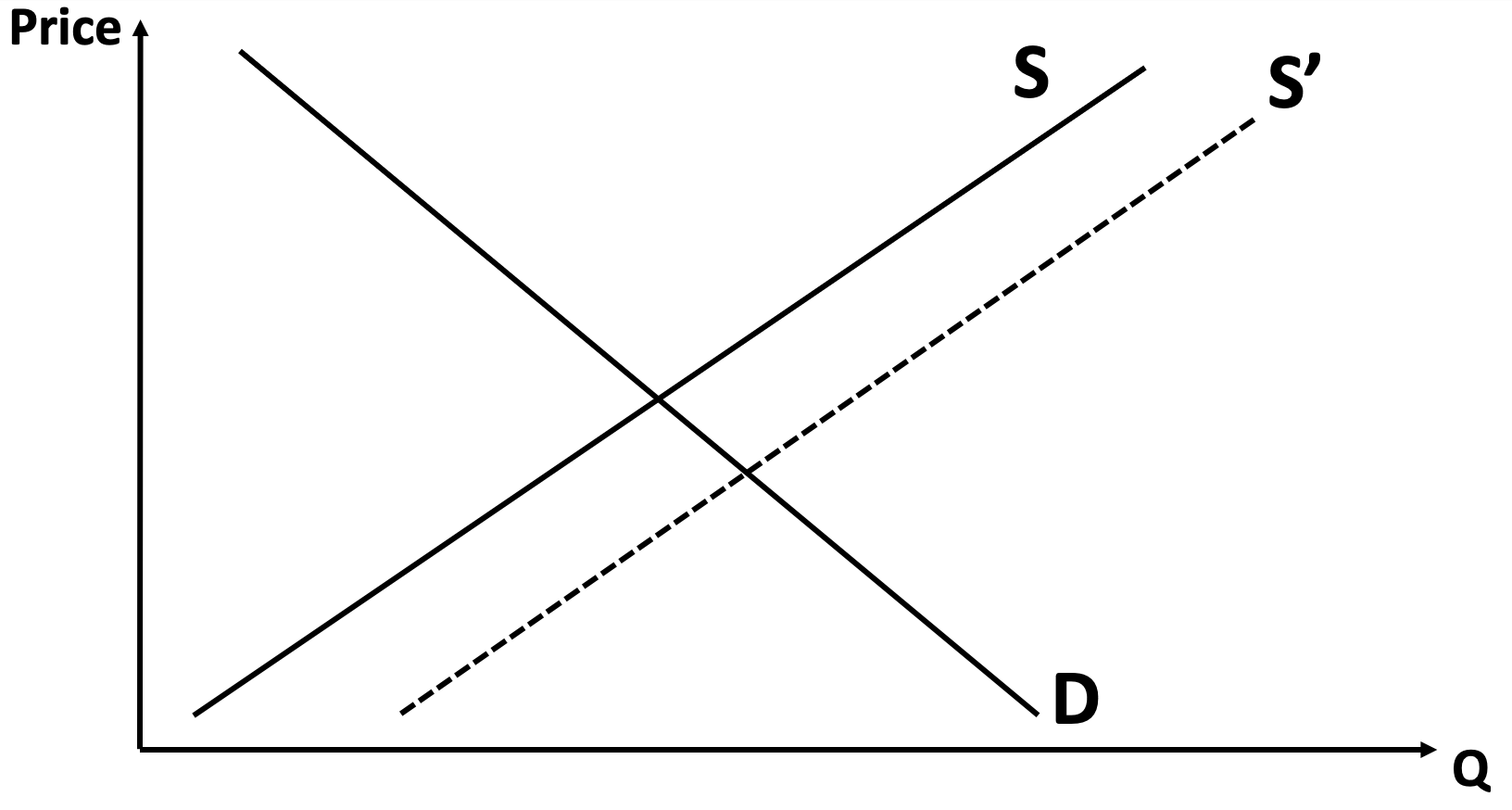 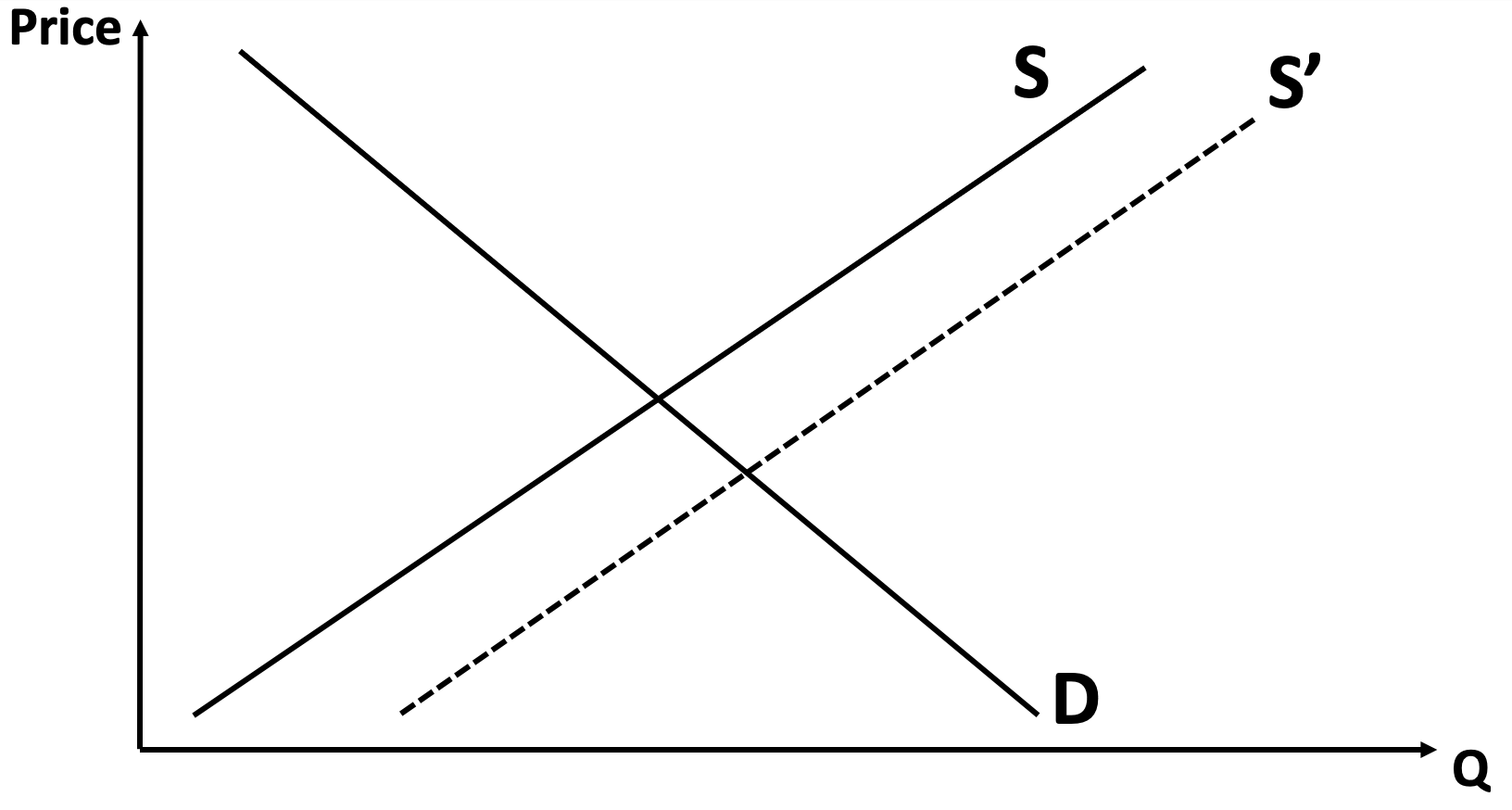 CS
CS
Deadweight Loss
Gov. expenditure
PS
PS
EC1101E, NUS, Spring 2020. Week 4.                                                                                                                                                                     Guillem Riambau
Comparing Surplus before and after
After subsidy
Before subsidy
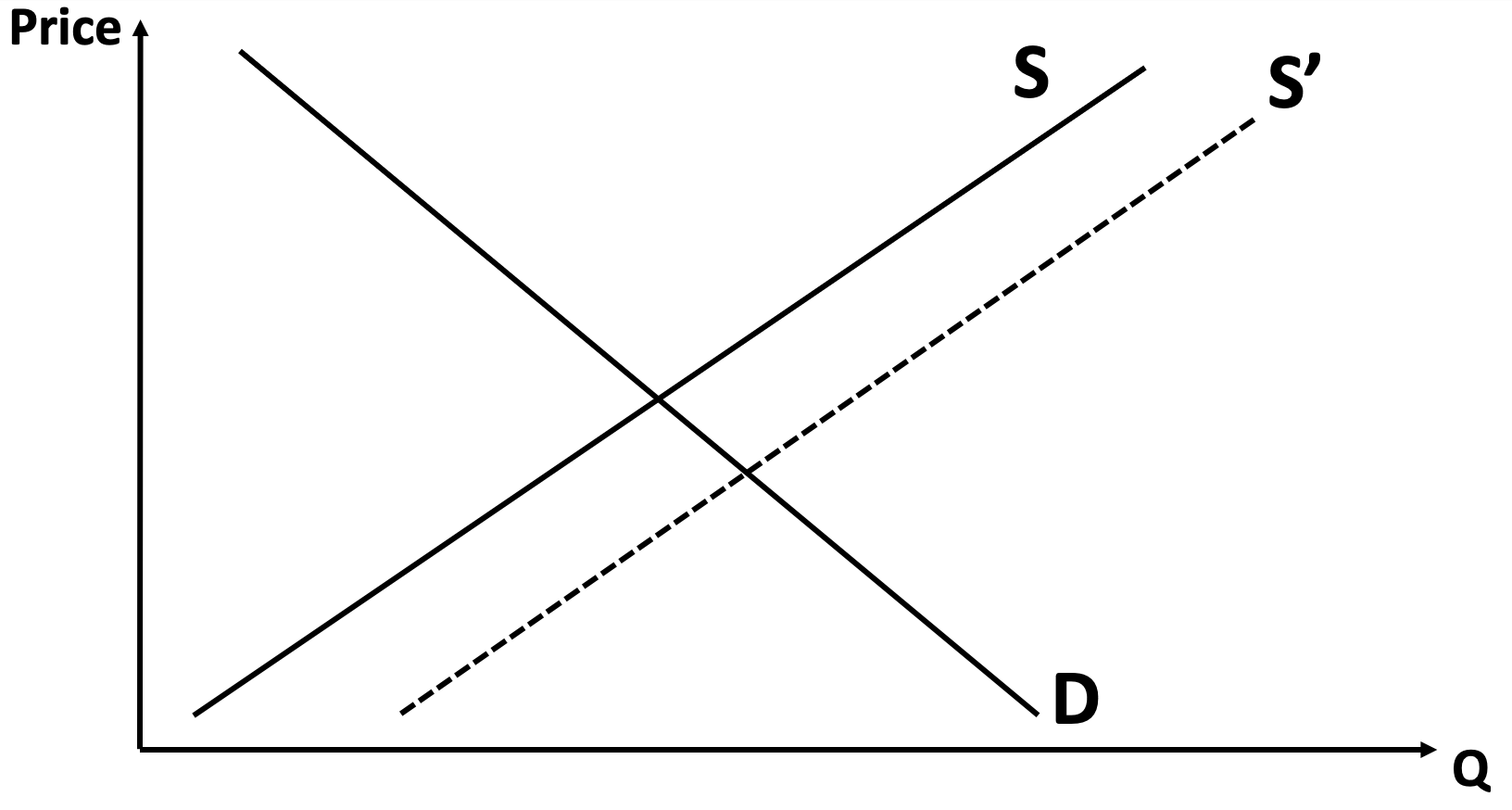 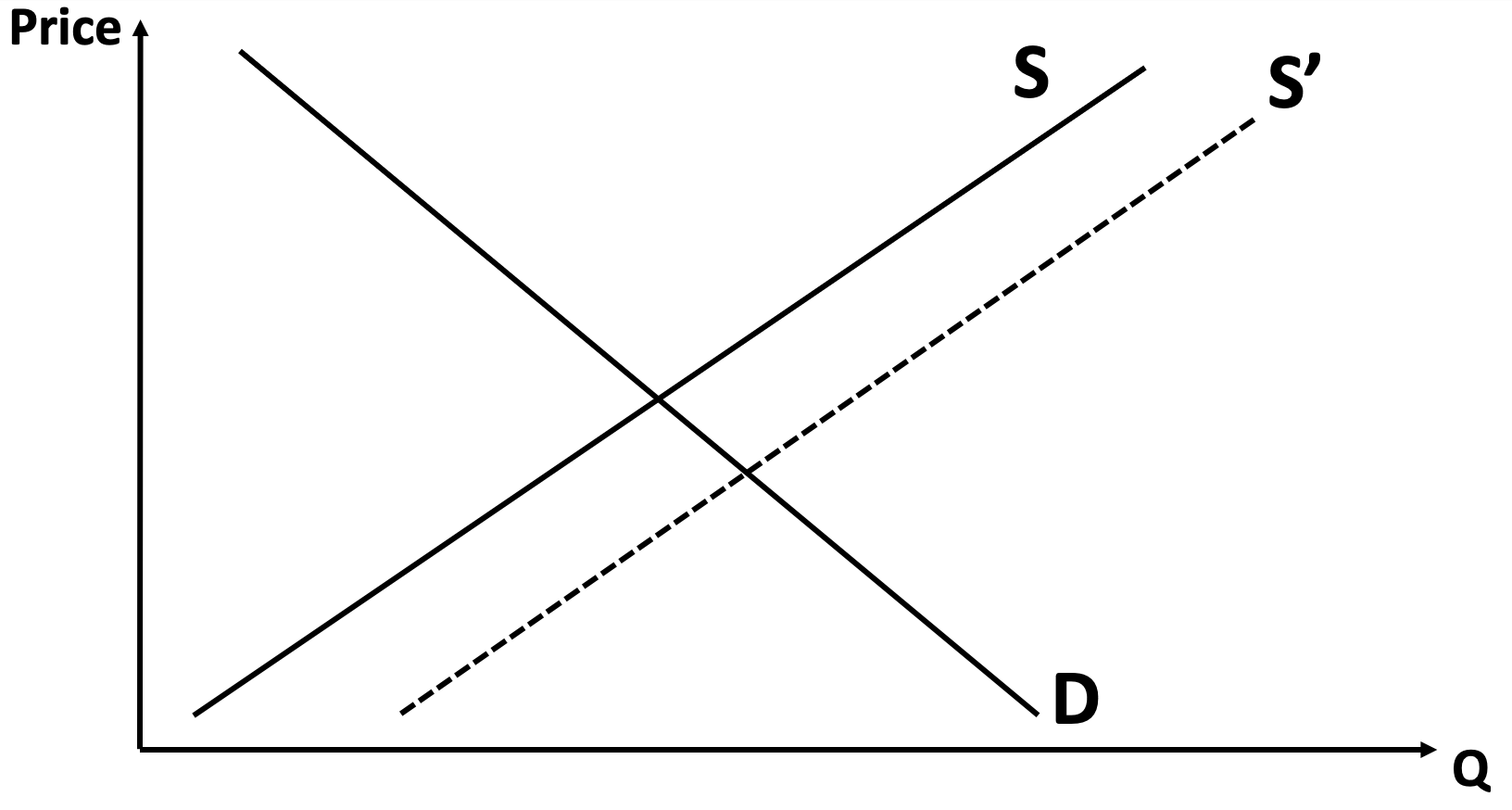 CS
CS
Deadweight Loss
Gov. expenditure
PS
PS
EC1101E, NUS, Spring 2020. Week 4.                                                                                                                                                                     Guillem Riambau
Comparing Surplus before and after
After subsidy
Before subsidy
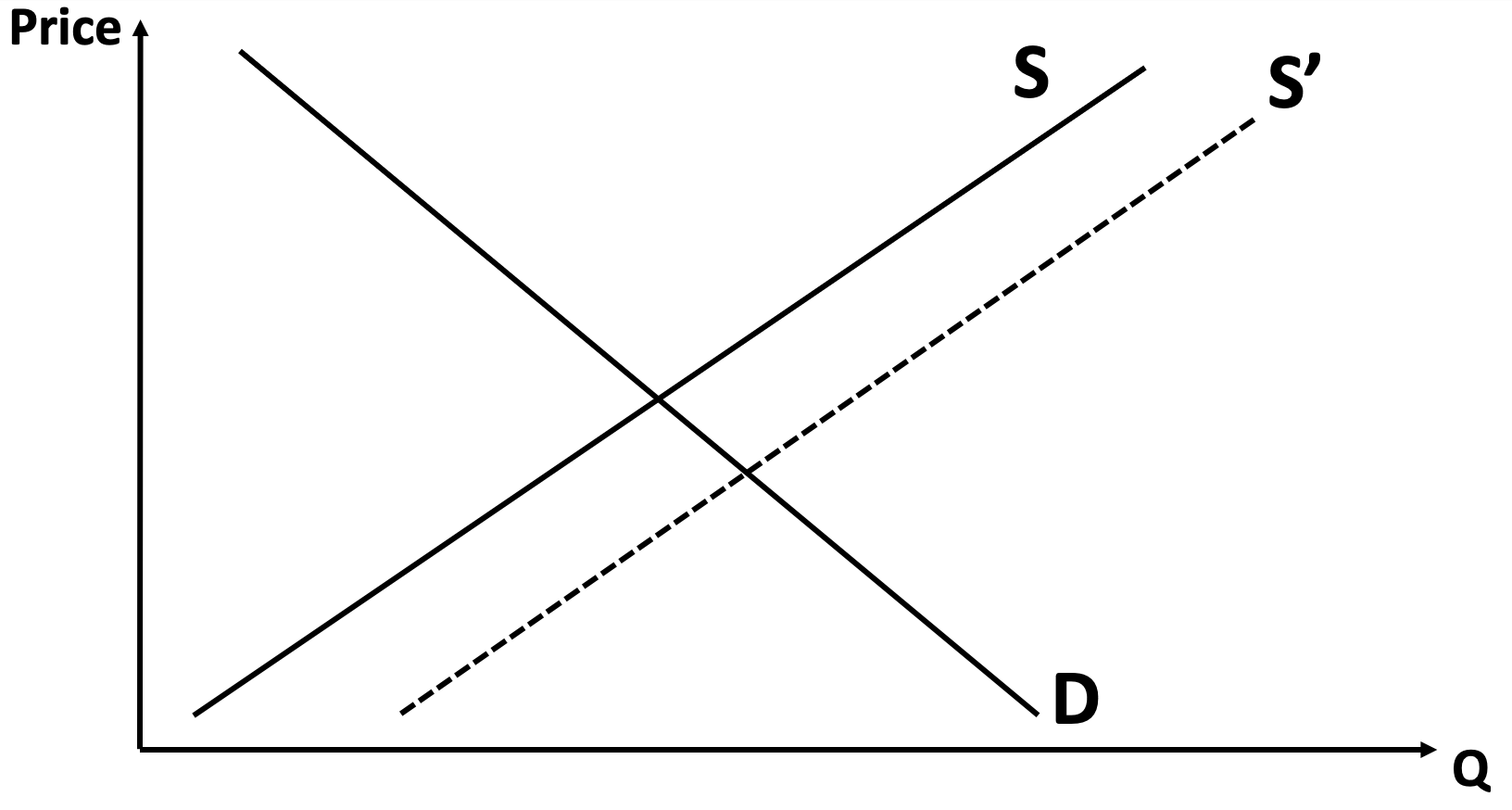 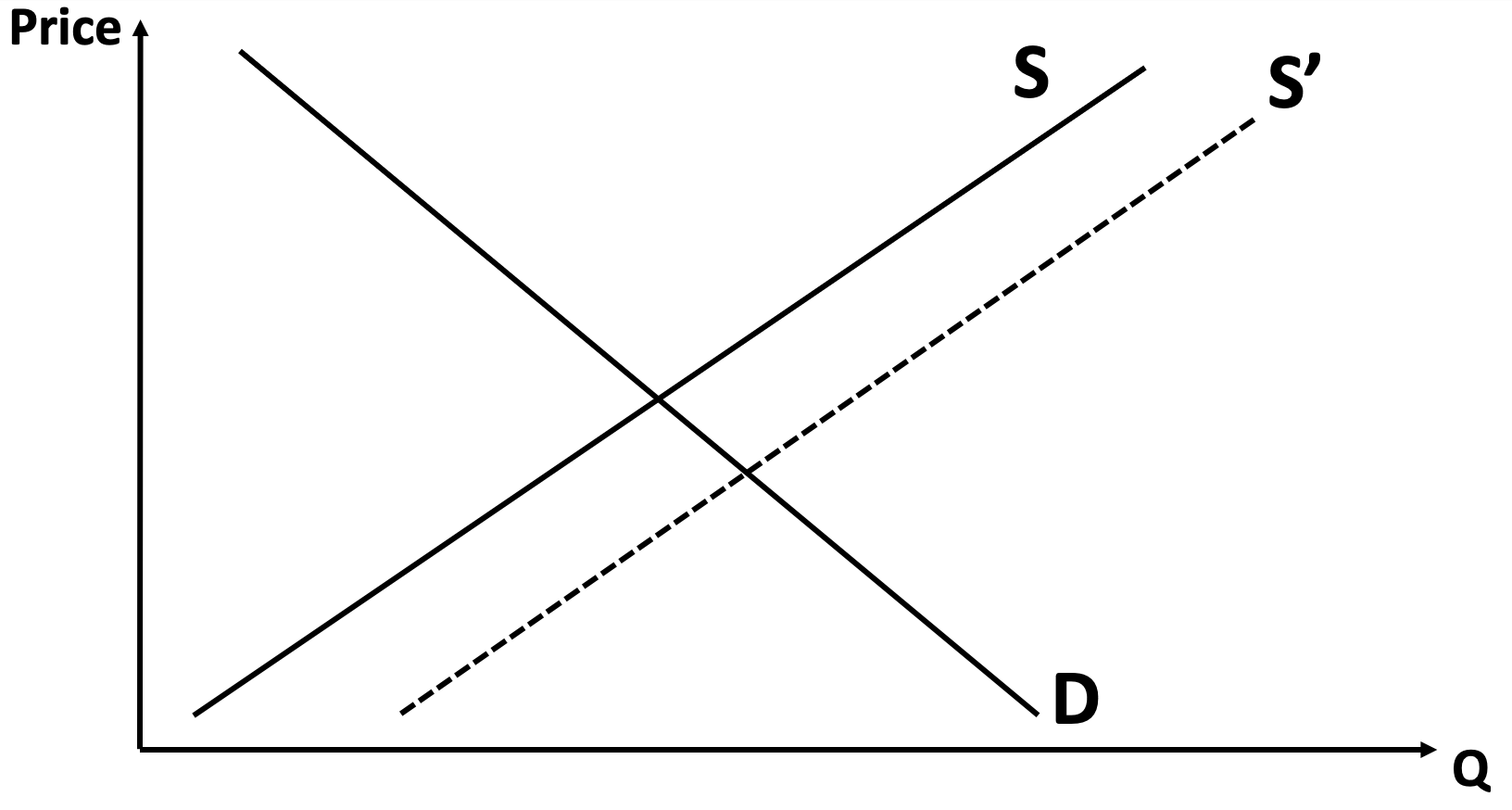 CS
CS
Deadweight Loss
PS
PS
EC1101E, NUS, Spring 2020. Week 4.                                                                                                                                                                     Guillem Riambau
Comparing Surplus before and after
After subsidy
Before subsidy
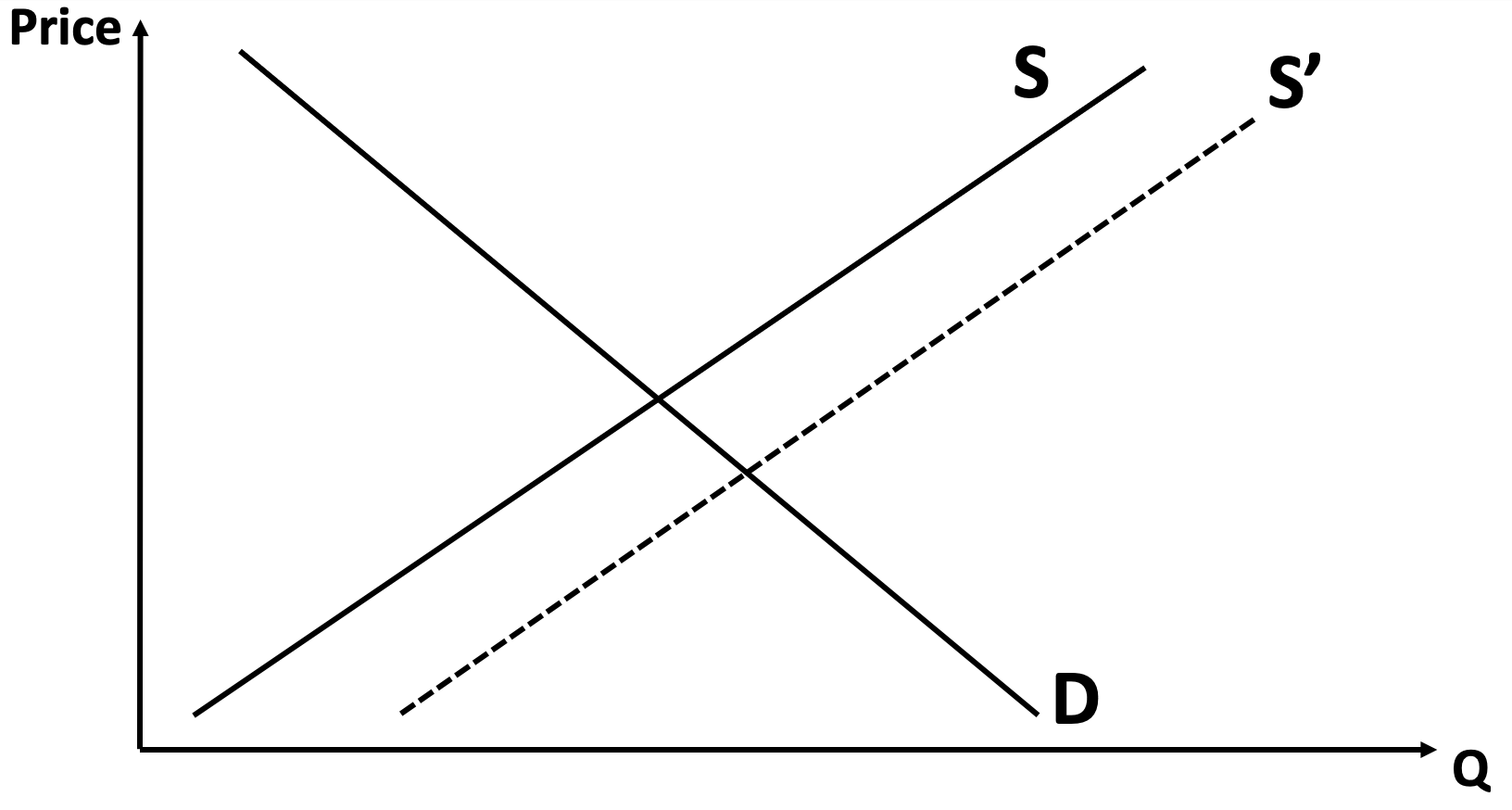 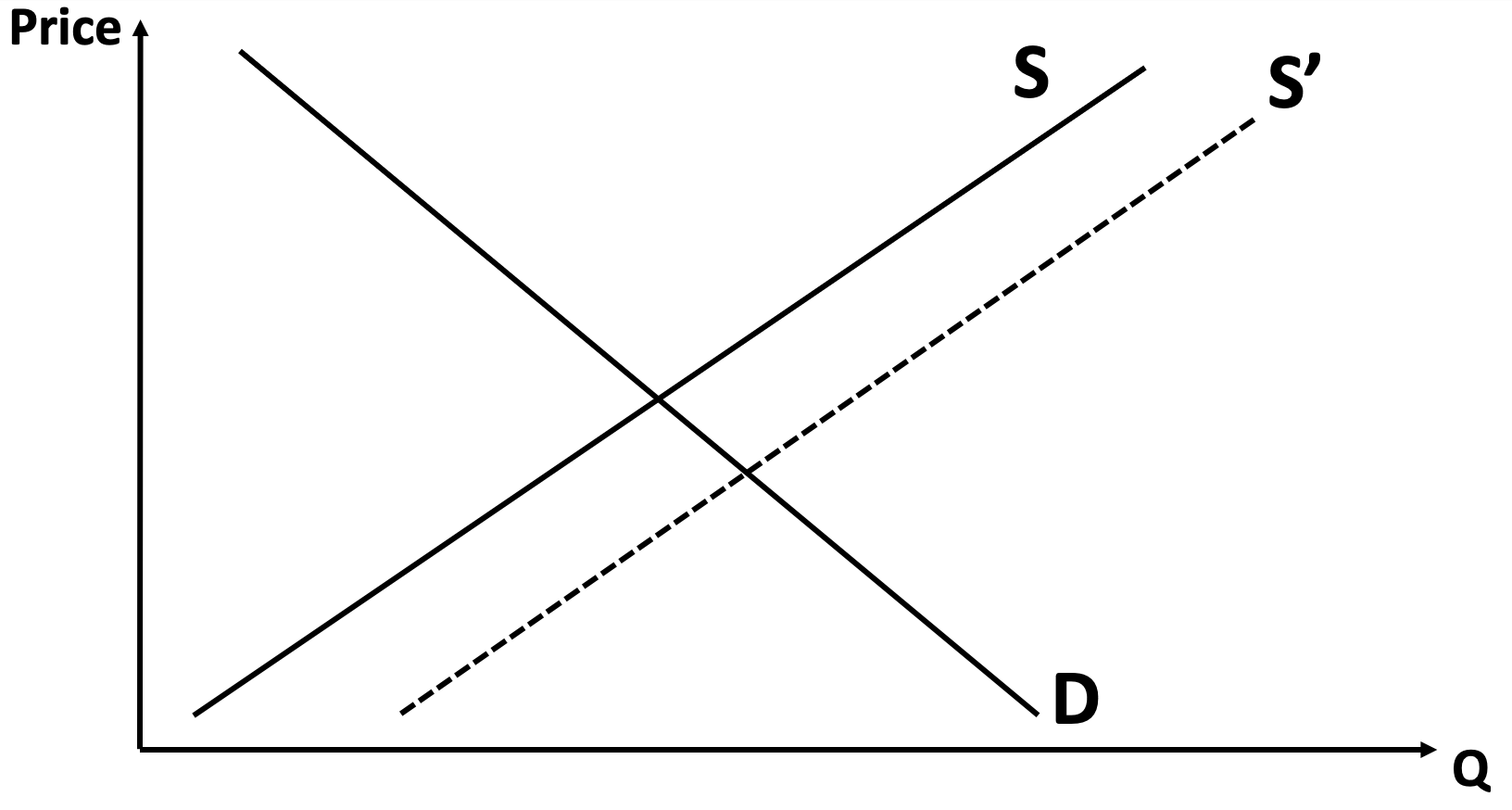 CS
CS
Deadweight Loss
PS
PS
EC1101E, NUS, Spring 2020. Week 4.                                                                                                                                                                     Guillem Riambau
Subsidies
Consumers and producers of that good are happier

Socially inefficient: Too much consumed of a given good

Tax payers bear the cost

Subsidies are strategic decisions by governments:
Subsidies
Consumers and producers of that good are happier

Socially inefficient: Too much consumed of a given good

Tax payers bear the cost

Subsidies are strategic decisions by governments:
Protect their culture (hawkers, artists)
Enhance human capital (education)
Protect blue collar jobs (car industry in USA)
Etc. Usually well-motivated political reasons
What can the government do?
Taxes
On consumers
On sellers
Price limits
Price floor
Price ceiling
Quantity limits: quota
EC1101E, NUS, Spring 2020. Week 4.                                                                                                                                                                     Guillem Riambau
What can the government do?
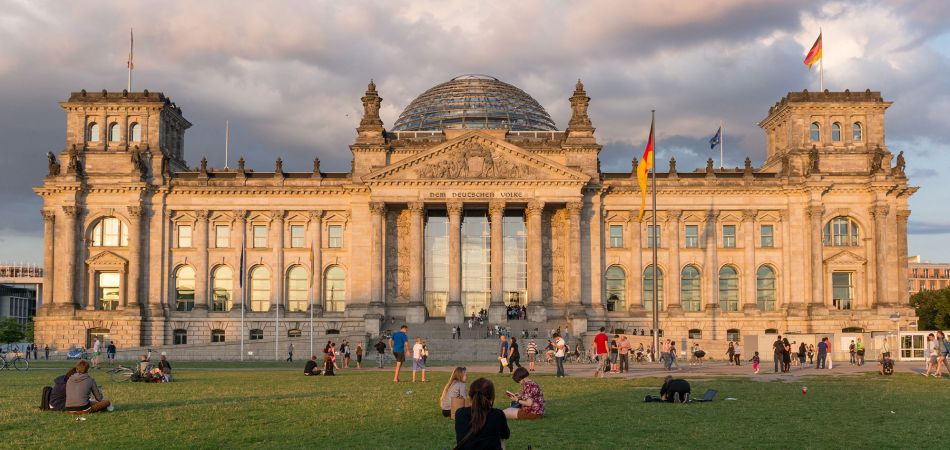 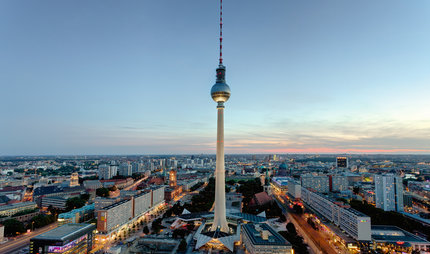 EC1101E, NUS, Spring 2020. Week 4.                                                                                                                                                                     Guillem Riambau
What can the government do?
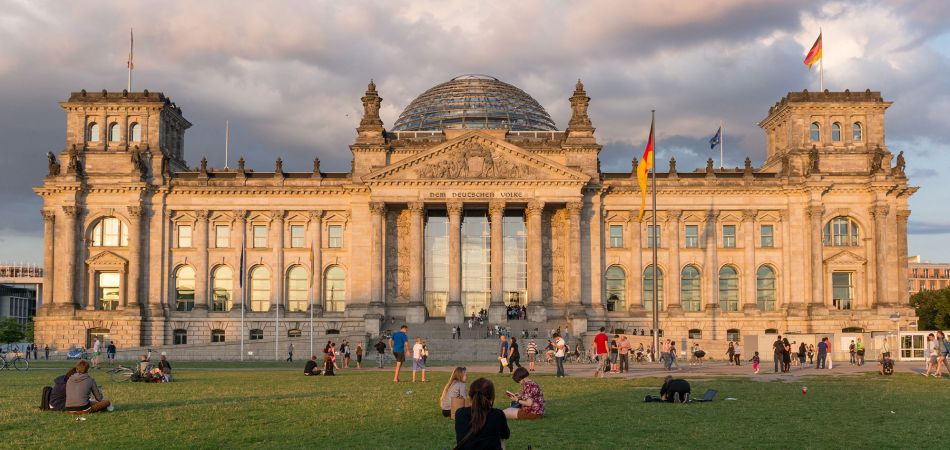 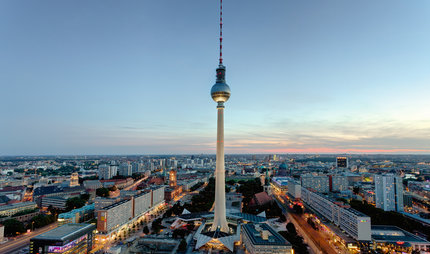 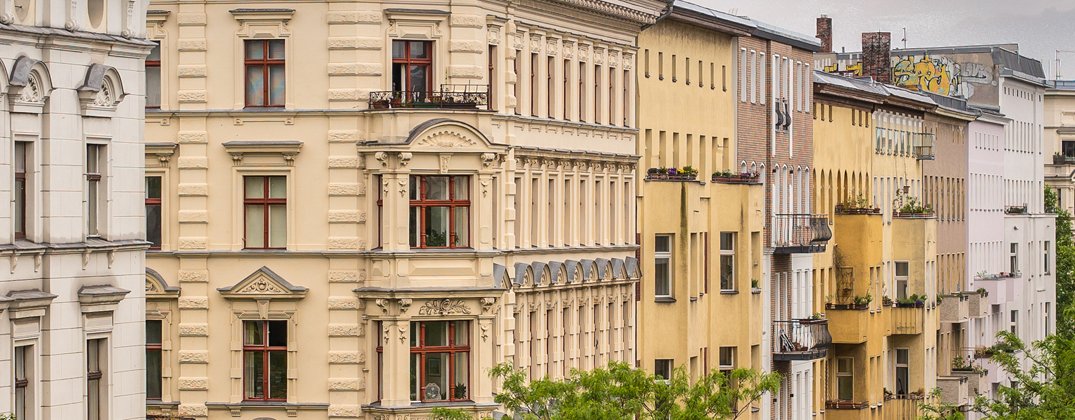 EC1101E, NUS, Spring 2020. Week 4.                                                                                                                                                                     Guillem Riambau
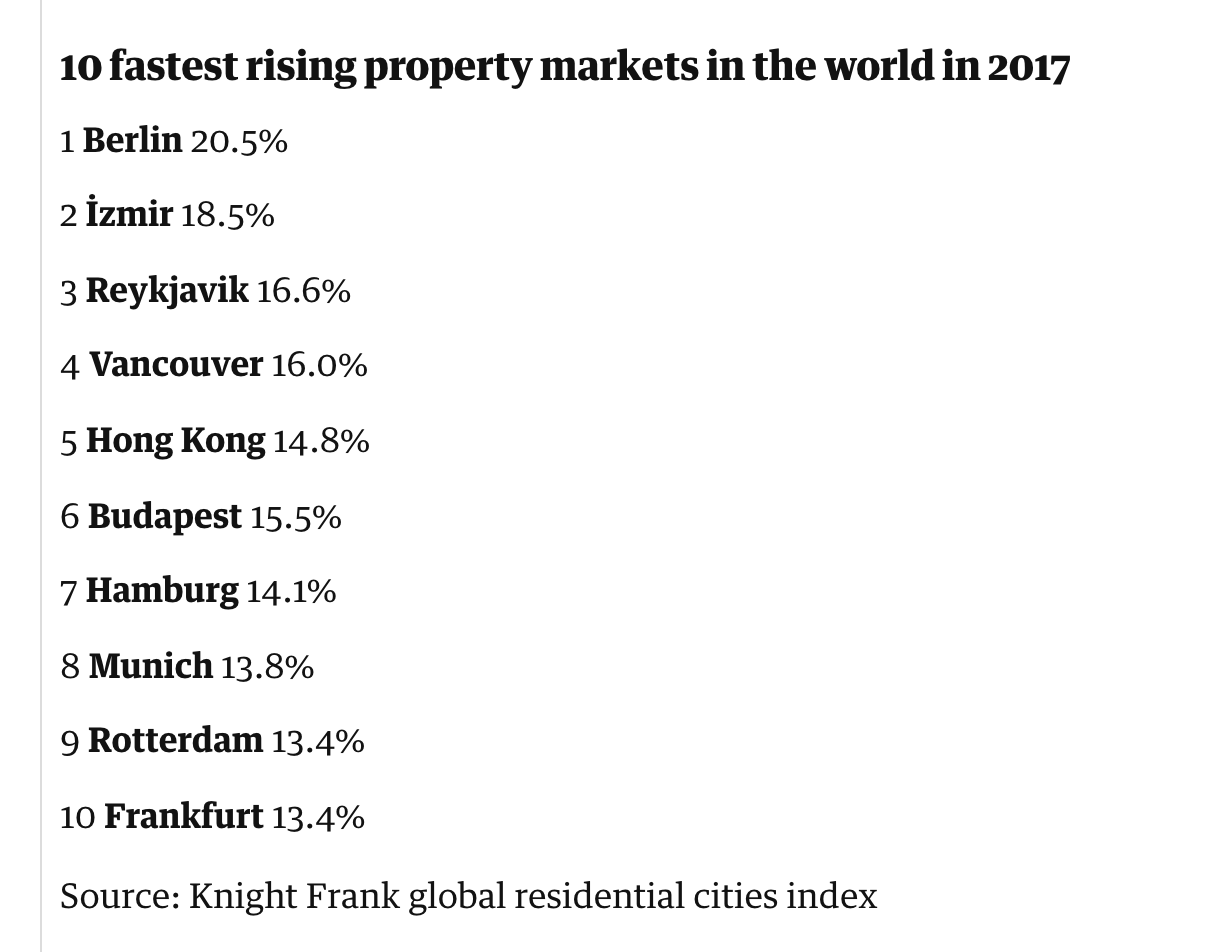 What can the government do?
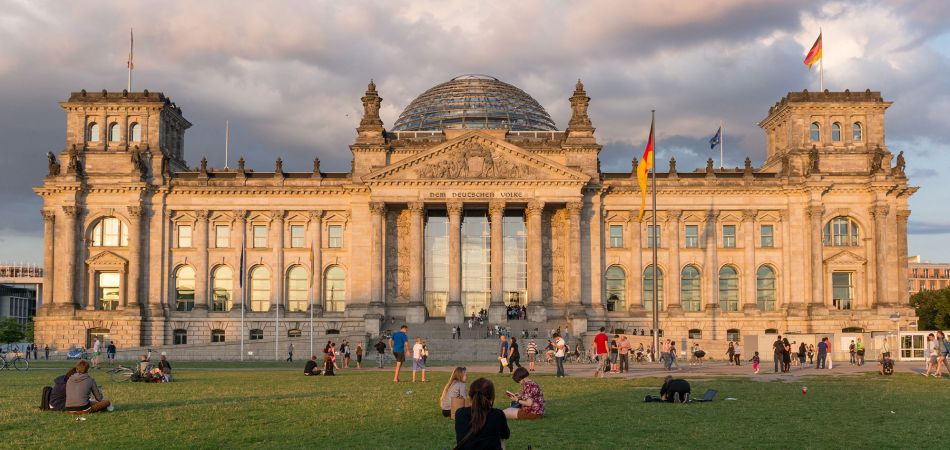 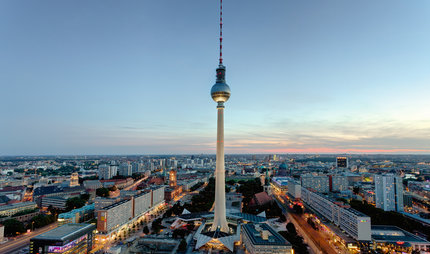 The Guardian, link here: https://www.theguardian.com/world/2018/apr/10/berlin-world-fastest-rising-property-prices
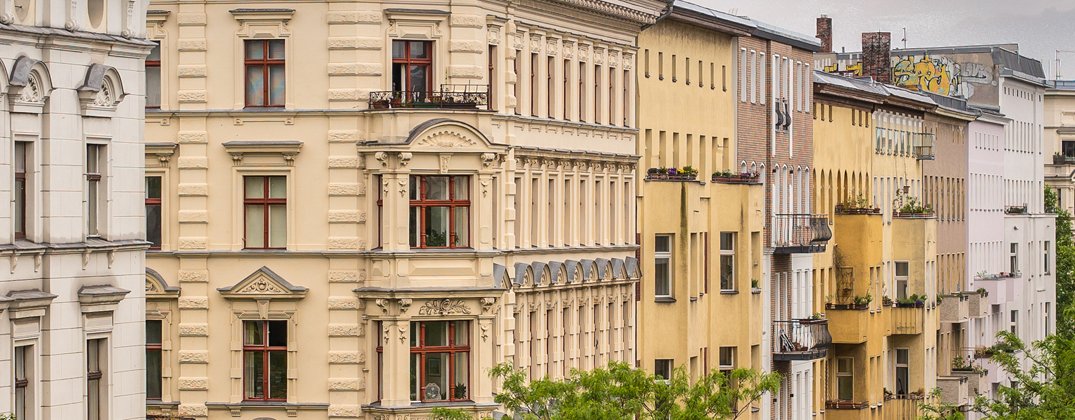 EC1101E, NUS, Spring 2020. Week 4.                                                                                                                                                                     Guillem Riambau
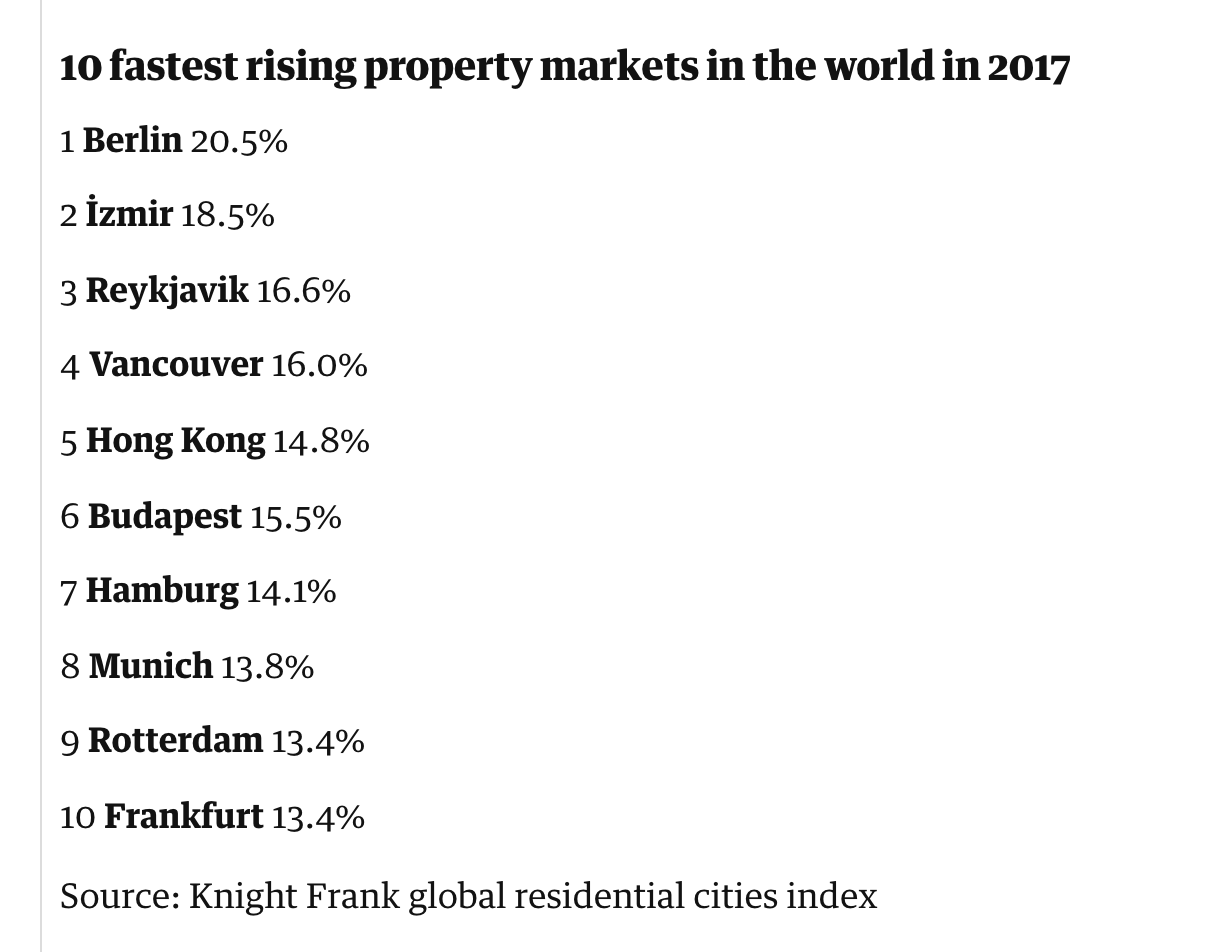 What can the government do?
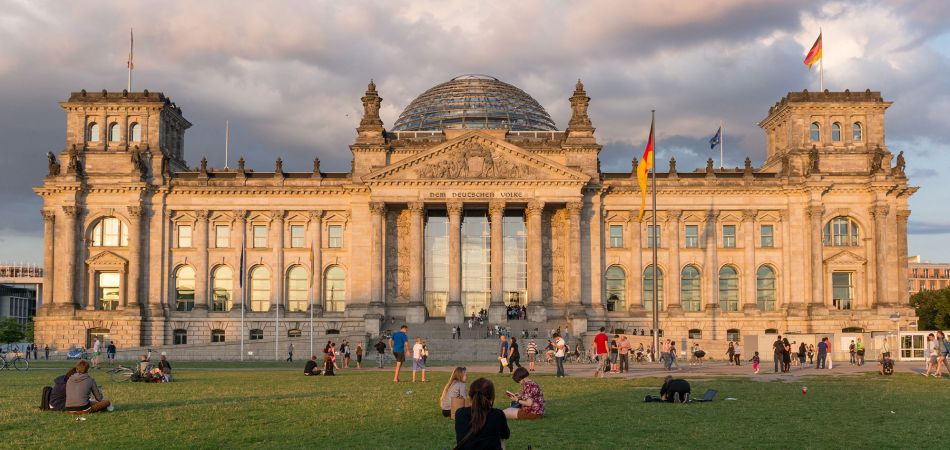 BBC, link here: https://www.bbc.com/worklife/article/20190226-berlins-radical-plan-to-stop-rocketing-rents
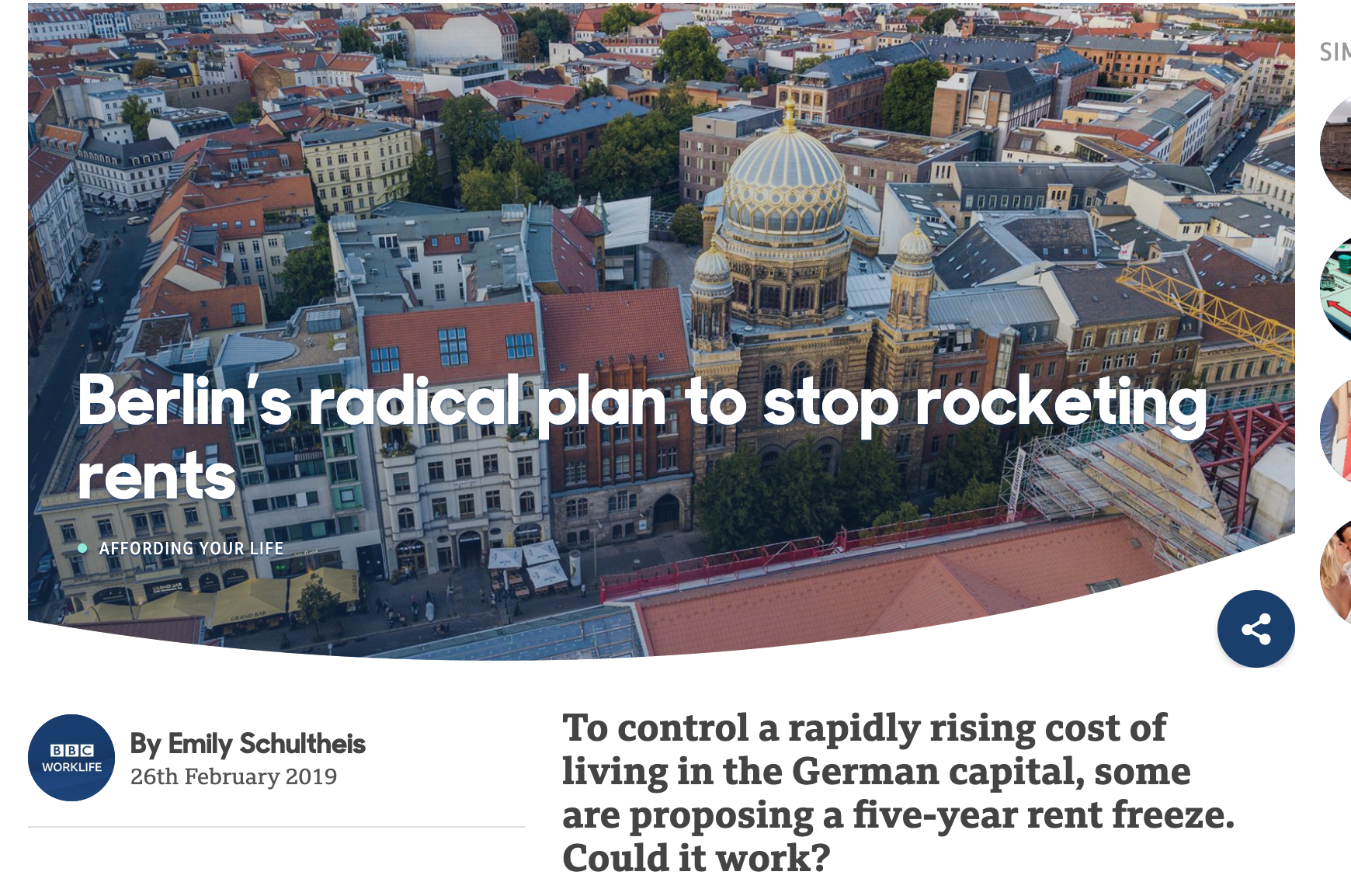 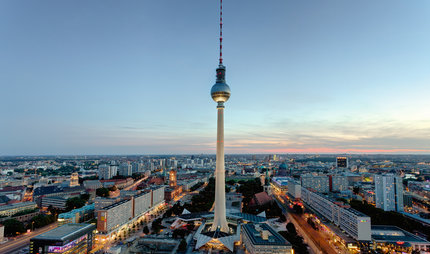 The Guardian, link here: https://www.theguardian.com/world/2018/apr/10/berlin-world-fastest-rising-property-prices
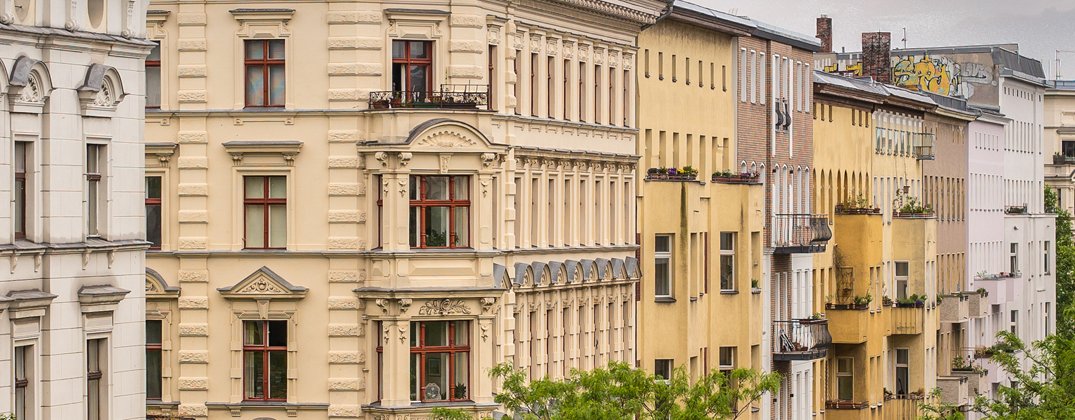 EC1101E, NUS, Spring 2020. Week 4.                                                                                                                                                                     Guillem Riambau
Price ceiling
Price
S
$3,000
D
Q
500
EC1101E, NUS, Spring 2020. Week 4.                                                                                                                                                                     Guillem Riambau
Price ceiling
Price
S
Price ceiling: $3,500
$3,000
D
Q
500
EC1101E, NUS, Spring 2020. Week 4.                                                                                                                                                                     Guillem Riambau
Price ceiling
Price
S
Price ceiling: $3,500
$3,500
$3,000
D
Q
500
EC1101E, NUS, Spring 2020. Week 4.                                                                                                                                                                     Guillem Riambau
Price ceiling
Price
S
Price ceiling: $3,500
Not binding  nothing happens
$3,500
$3,000
D
Q
500
EC1101E, NUS, Spring 2020. Week 4.                                                                                                                                                                     Guillem Riambau
Price ceiling
Price
S
$3,000
D
Q
500
EC1101E, NUS, Spring 2020. Week 4.                                                                                                                                                                     Guillem Riambau
Price ceiling
Price
S
Price ceiling: $2,500
$3,000
D
Q
500
EC1101E, NUS, Spring 2020. Week 4.                                                                                                                                                                     Guillem Riambau
Price ceiling
Price
S
Price ceiling: $2,500
$3,000
$2,500
D
Q
500
EC1101E, NUS, Spring 2020. Week 4.                                                                                                                                                                     Guillem Riambau
Price ceiling
Price
S
Price ceiling: $2,500

QSupplied < QDemanded
$3,000
$2,500
D
Q
400
600
500
EC1101E, NUS, Spring 2020. Week 4.                                                                                                                                                                     Guillem Riambau
Price ceiling
Price
S
Price ceiling: $2,500

QSupplied < QDemanded
$3,000
$2,500
Excess demand
D
Q
400
600
500
EC1101E, NUS, Spring 2020. Week 4.                                                                                                                                                                     Guillem Riambau
Price ceiling
Price
S
Price ceiling: $2,500

QSupplied < Qdemanded

Welfare effects?
$3,000
$2,500
Excess demand
D
Q
400
600
500
EC1101E, NUS, Spring 2020. Week 4.                                                                                                                                                                     Guillem Riambau
Price ceiling
Price
S
$3,000
$2,500
D
Q
400
600
500
EC1101E, NUS, Spring 2020. Week 4.                                                                                                                                                                     Guillem Riambau
Price ceiling
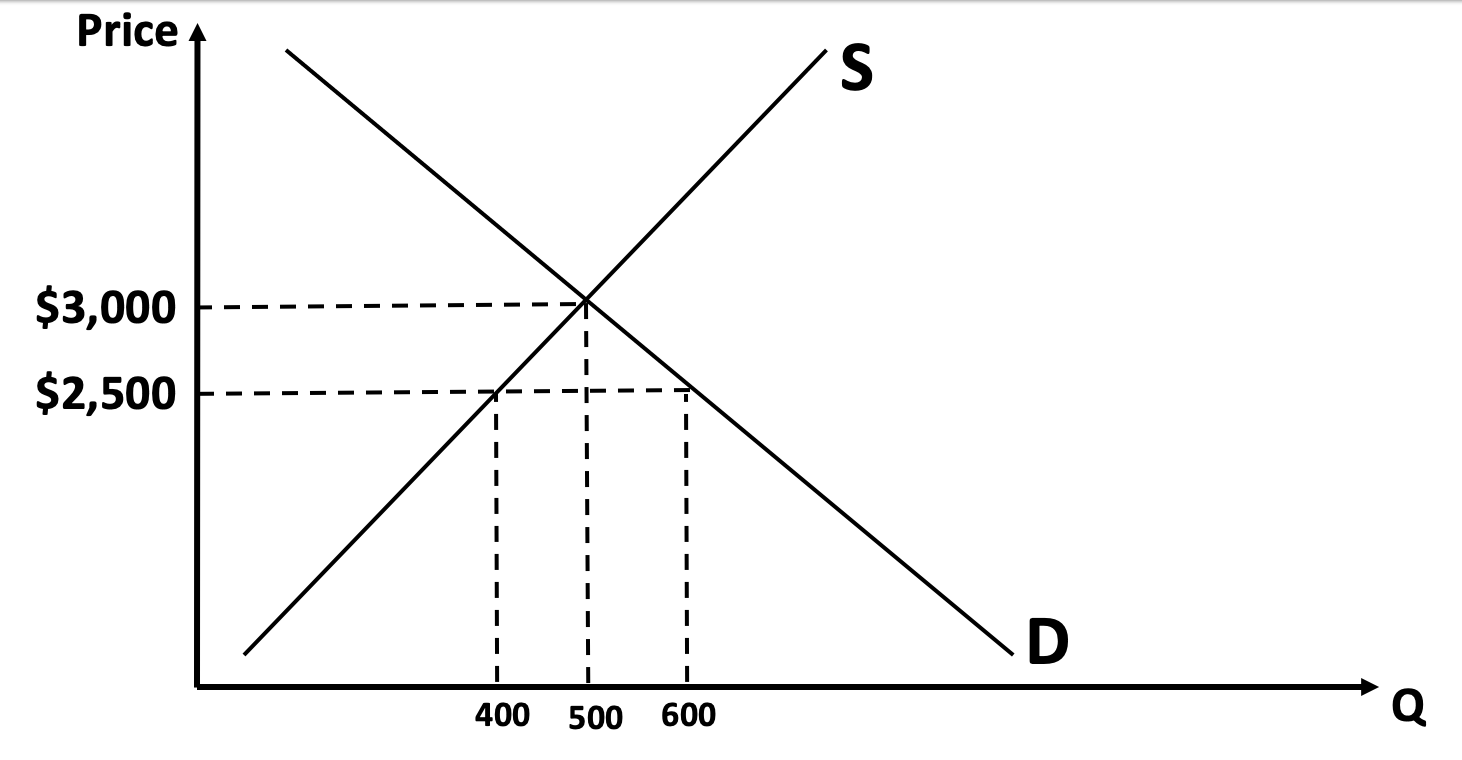 EC1101E, NUS, Spring 2020. Week 4.                                                                                                                                                                     Guillem Riambau
Price ceiling
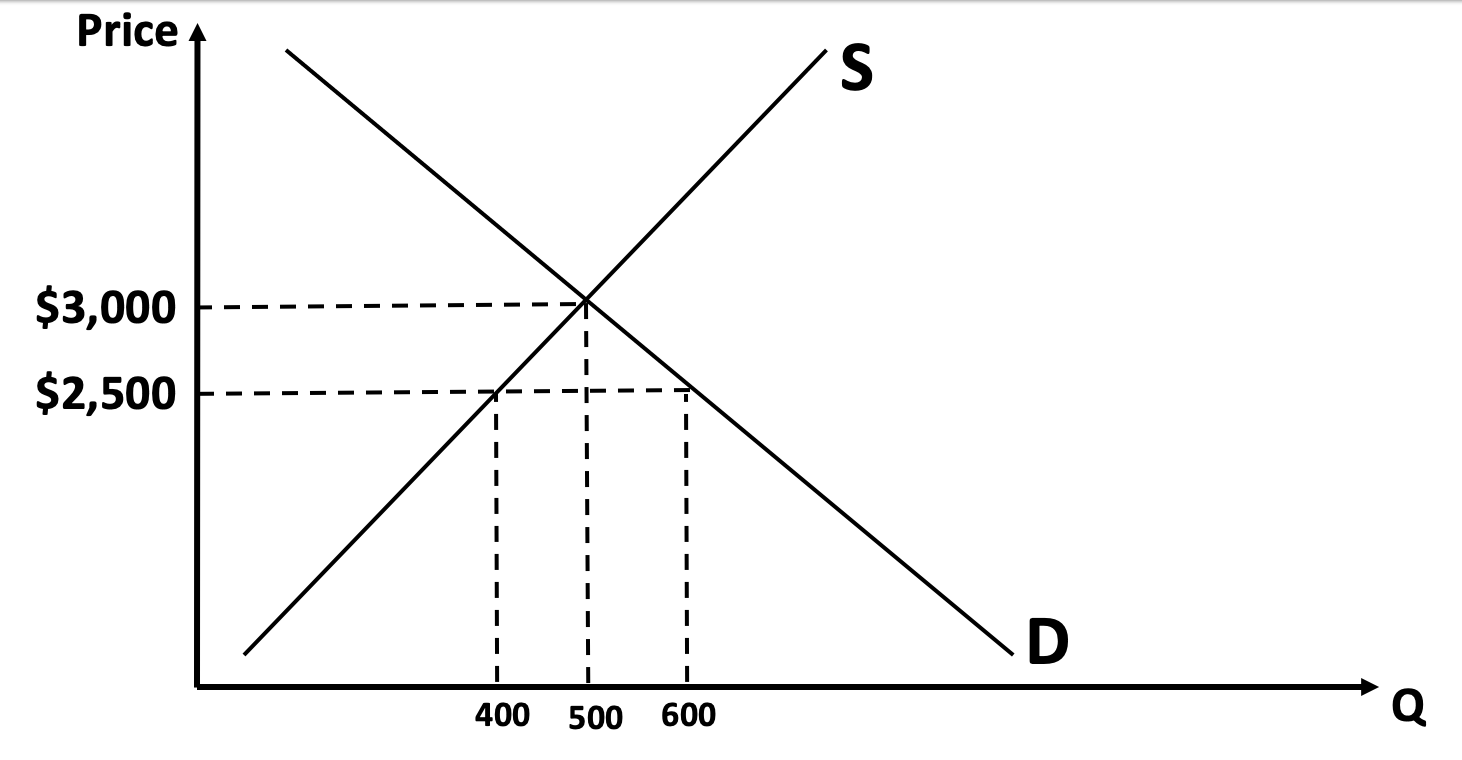 CS
EC1101E, NUS, Spring 2020. Week 4.                                                                                                                                                                     Guillem Riambau
Price ceiling
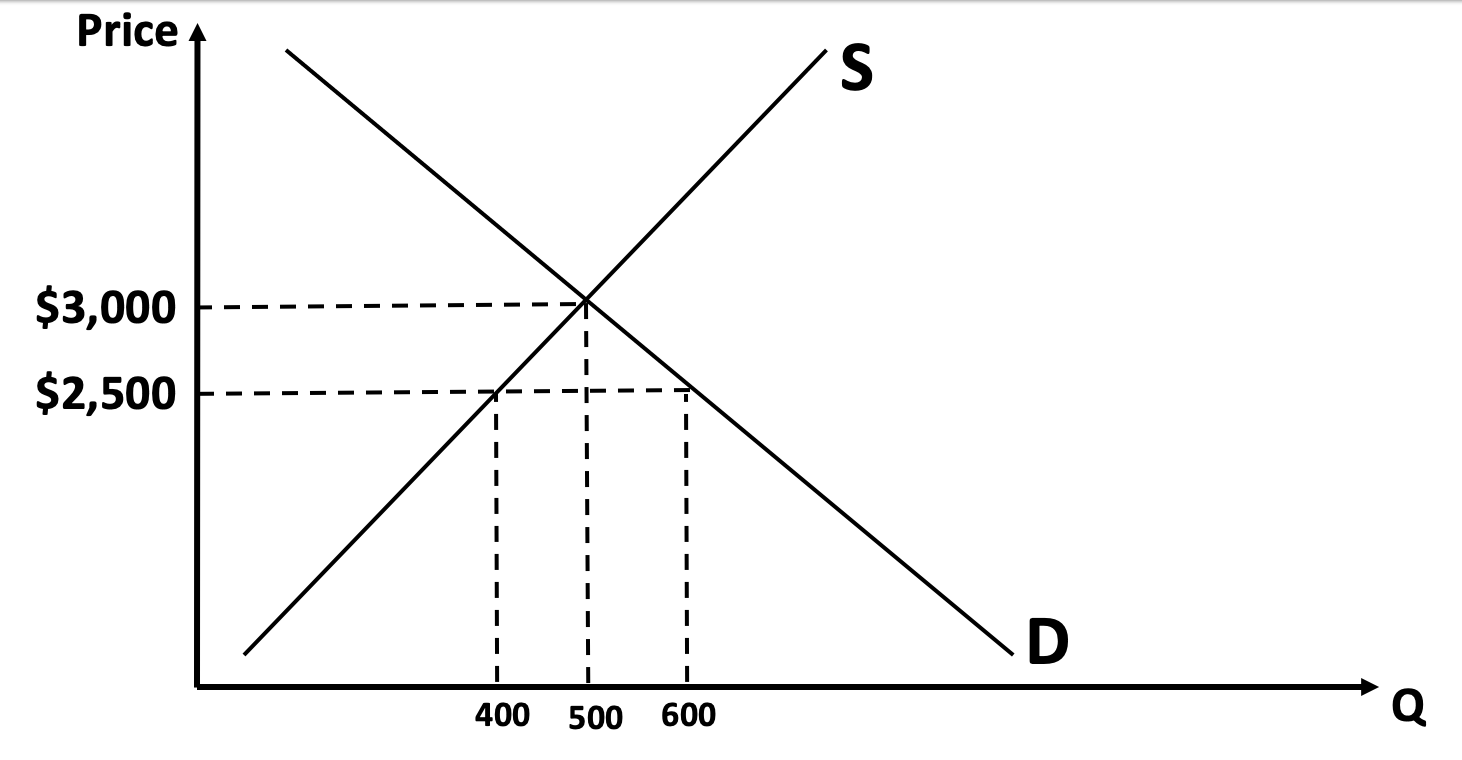 CS
PS
EC1101E, NUS, Spring 2020. Week 4.                                                                                                                                                                     Guillem Riambau
Price ceiling
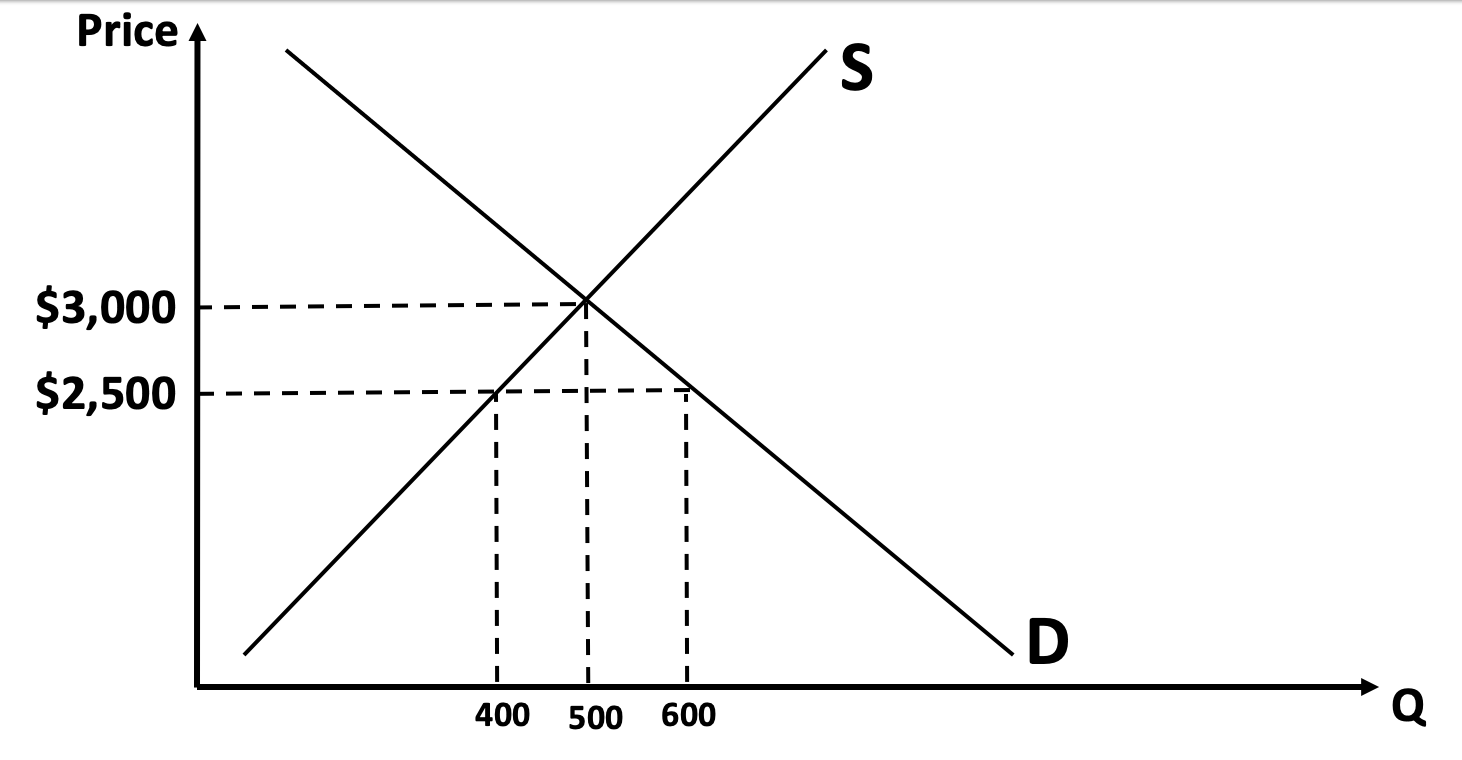 CS
CS
PS
EC1101E, NUS, Spring 2020. Week 4.                                                                                                                                                                     Guillem Riambau
Price ceiling
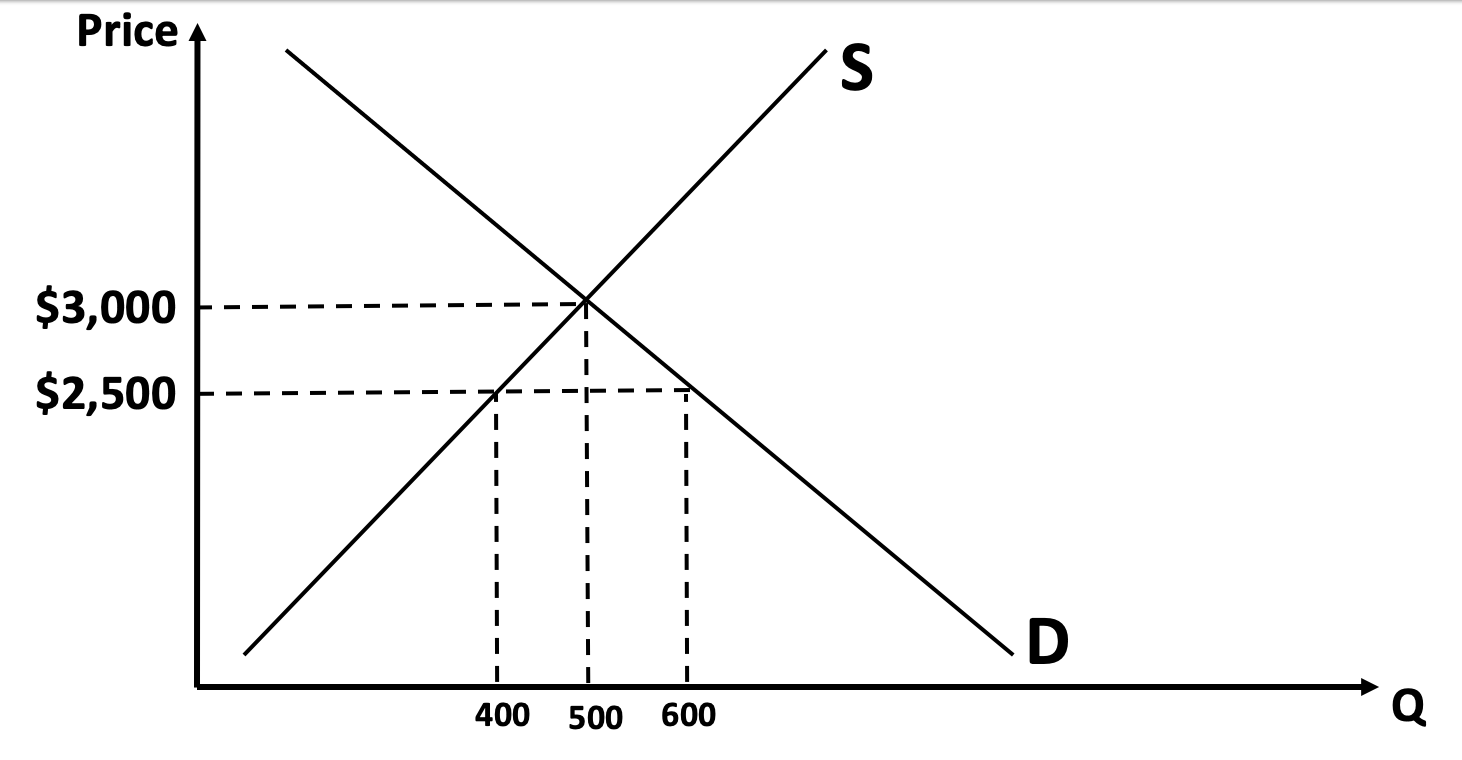 CS
CS
PS
PS
EC1101E, NUS, Spring 2020. Week 4.                                                                                                                                                                     Guillem Riambau
Price ceiling
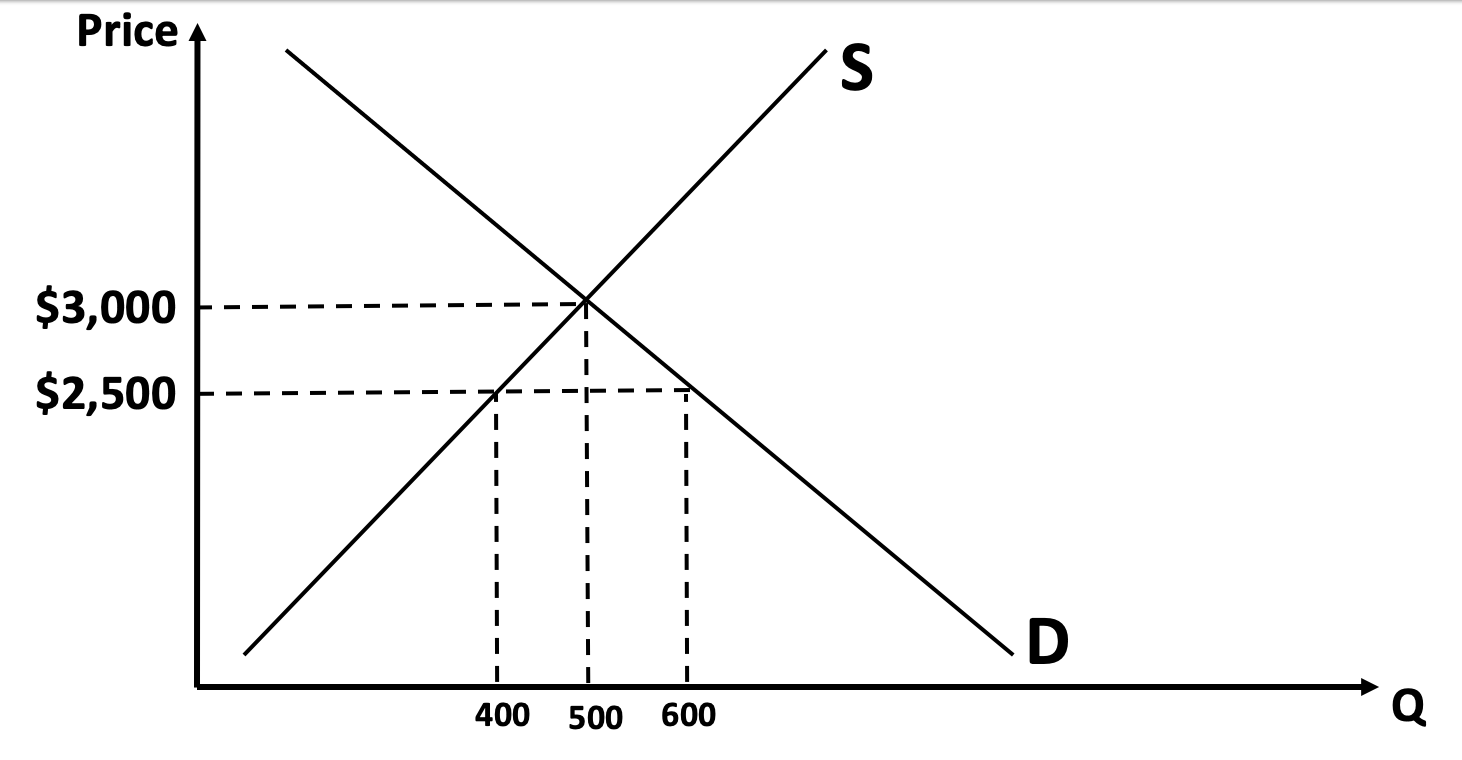 CS
CS
Deadweight Loss
PS
PS
EC1101E, NUS, Spring 2020. Week 4.                                                                                                                                                                     Guillem Riambau
Price ceiling
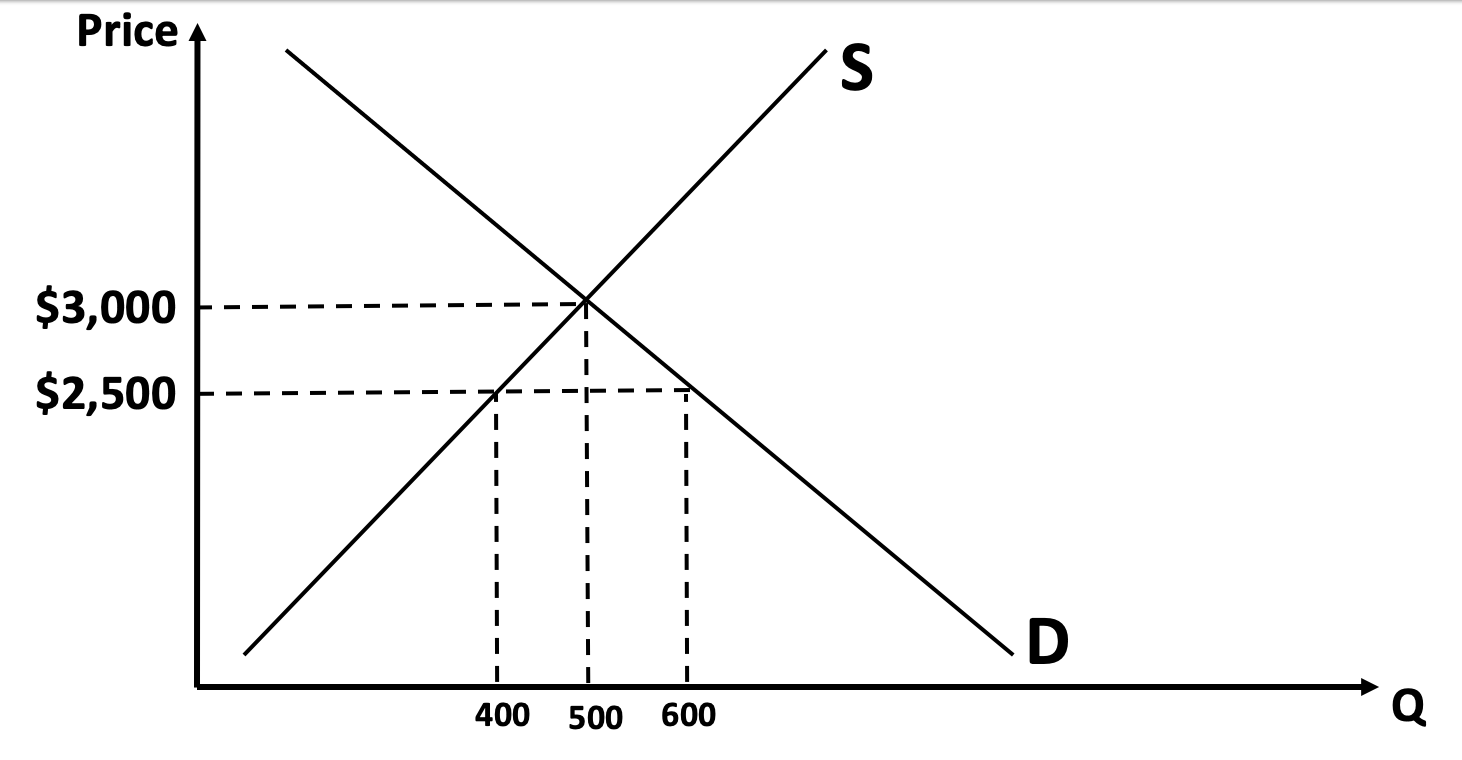 CS
CS
Deadweight Loss
PS
PS
EC1101E, NUS, Spring 2020. Week 4.                                                                                                                                                                     Guillem Riambau
Price ceiling
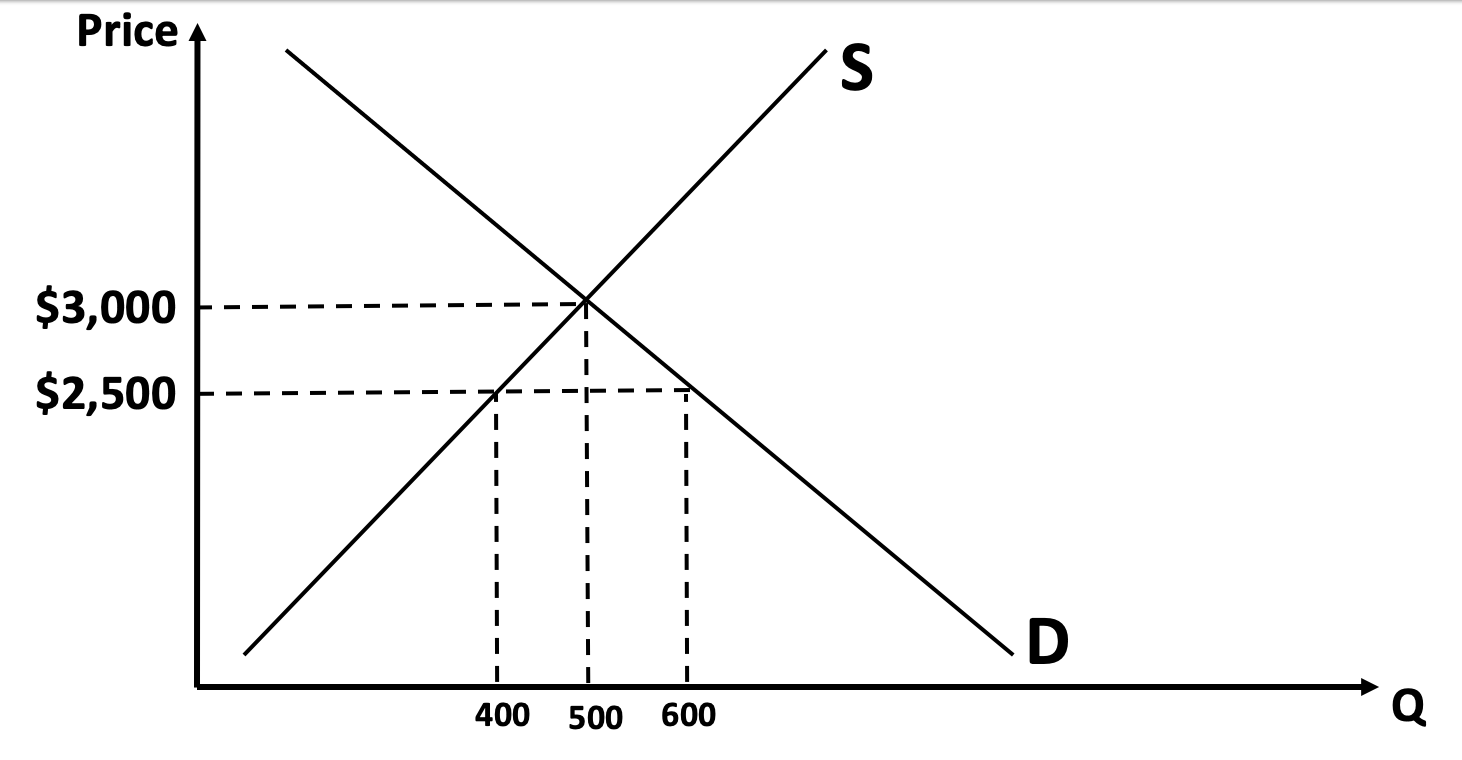 CS
CS
Deadweight Loss
PS
PS
EC1101E, NUS, Spring 2020. Week 4.                                                                                                                                                                     Guillem Riambau
Price ceiling
Price ceiling
If not binding, no effect
If binding
(SOME) Consumers benefit remarkably
Sellers lose out
Deadweight loss
EC1101E, NUS, Spring 2020. Week 4.                                                                                                                                                                     Guillem Riambau
Price ceiling
Price ceiling
If not binding, no effect
If binding
(SOME) Consumers benefit remarkably
Sellers lose out
Deadweight loss

Why some? Note that fewer units are sold (or rented out). So fewer consumers get access to apartments now. Those who do get access find it a lot cheaper.
EC1101E, NUS, Spring 2020. Week 4.                                                                                                                                                                     Guillem Riambau
Price ceiling
Price ceiling
If not binding, no effect
If binding
(SOME) Consumers benefit remarkably
Sellers lose out
Deadweight loss

Some temptation for black market to “make up for” the Deadweight Loss
EC1101E, NUS, Spring 2020. Week 4.                                                                                                                                                                     Guillem Riambau
Price floors
EC1101E, NUS, Spring 2020. Week 4.                                                                                                                                                                     Guillem Riambau
Price floors
Price floors
They are quite rare nowadays 
Used to protect certain industries
If not binding, no effect
If binding
(SOME) Producers benefit remarkably
Consumers lose out
Deadweight loss
EC1101E, NUS, Spring 2020. Week 4.                                                                                                                                                                     Guillem Riambau
What can the government do?
Taxes
On consumers
On sellers
Price limits
Price floor
Price ceiling
Quantity limits: quota
EC1101E, NUS, Spring 2020. Week 4.                                                                                                                                                                     Guillem Riambau
Setting a quota: potential effects
EC1101E, NUS, Spring 2020. Week 4.                                                                                                                                                                     Guillem Riambau
Setting a quota: potential effects
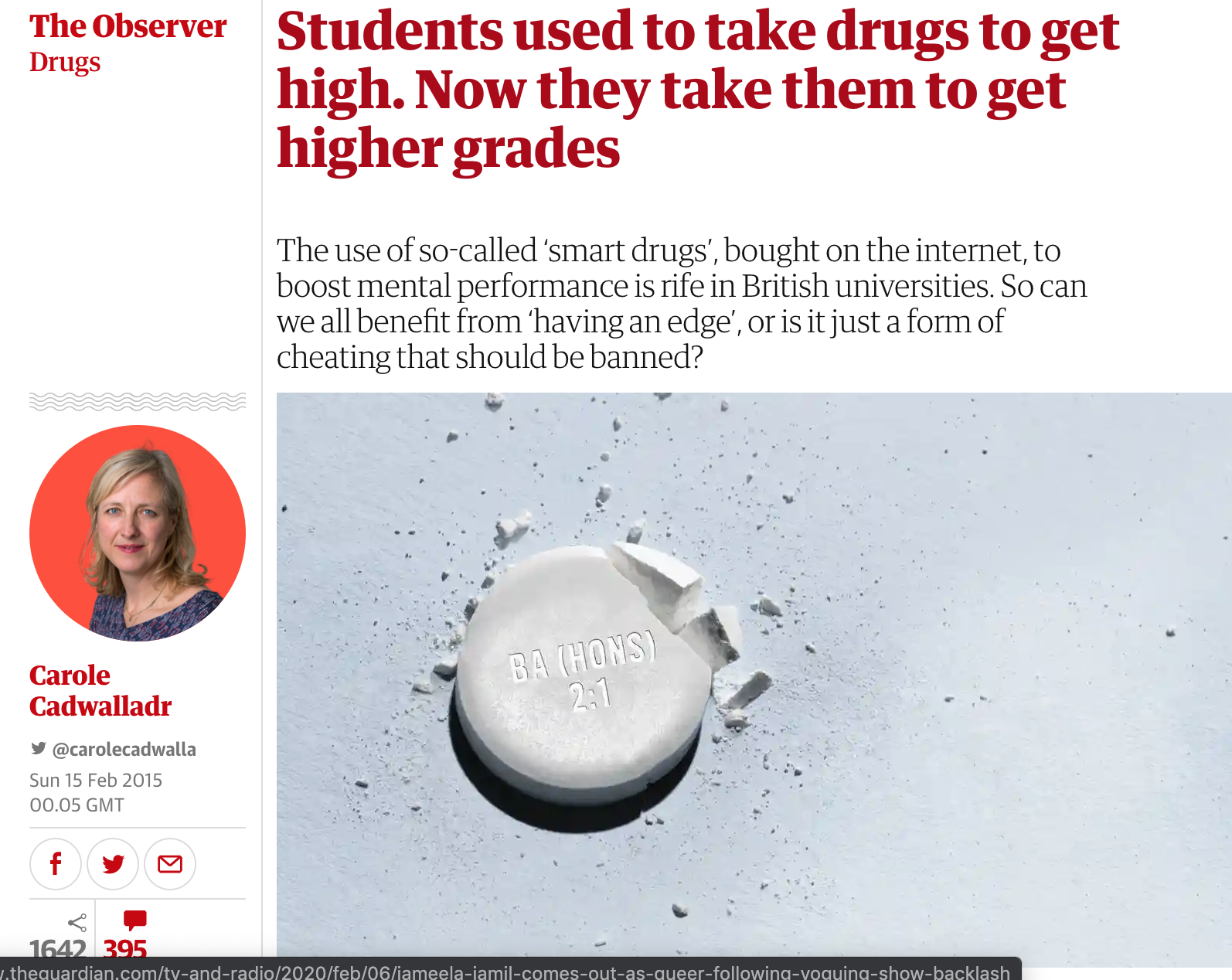 EC1101E, NUS, Spring 2020. Week 4.                                                                                                                                                                     Guillem Riambau
Quotas for Modafinil
Price
S
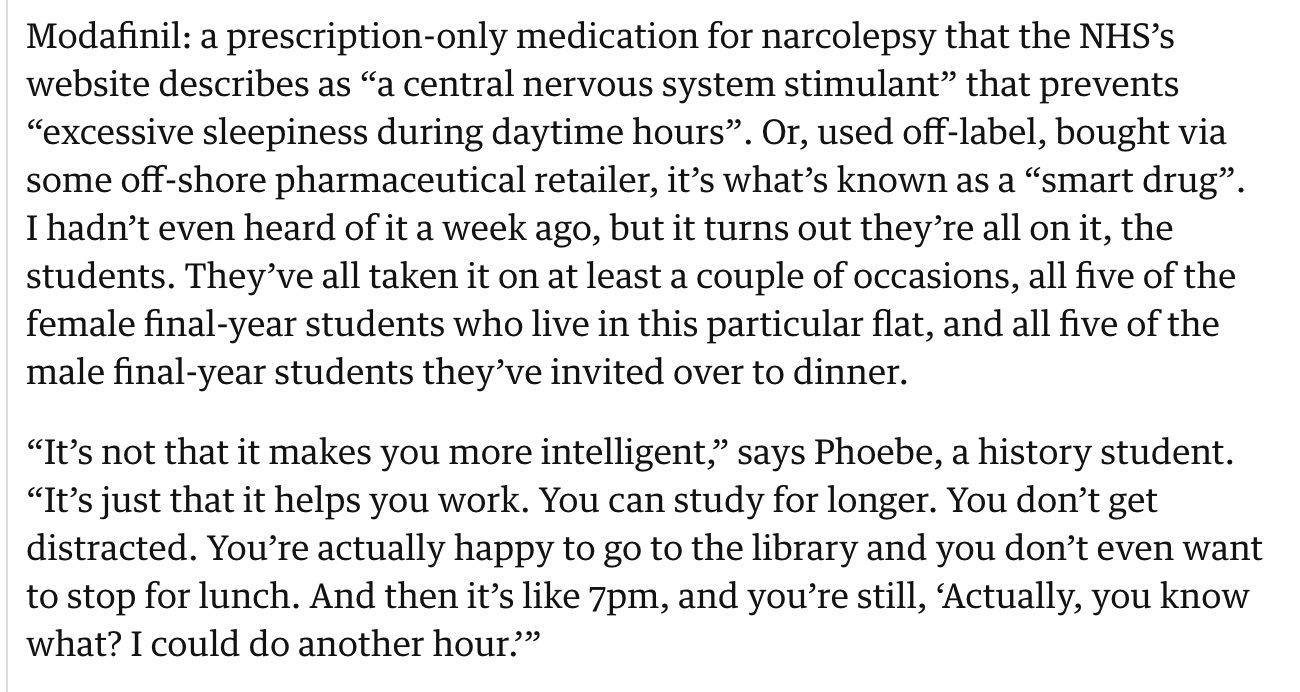 $50
D
Q
100
EC1101E, NUS, Spring 2020. Week 4.                                                                                                                                                                     Guillem Riambau
Setting a quota: potential effects
Necessary good for those in medical treatments

Consumption / Enhancing Performance Drugs for others (e.g. seeking to improve grades)

Means to restrict use: Quota (Medical prescription)

https://www.theguardian.com/society/2015/feb/15/students-smart-drugs-higher-grades-adderall-modafinil
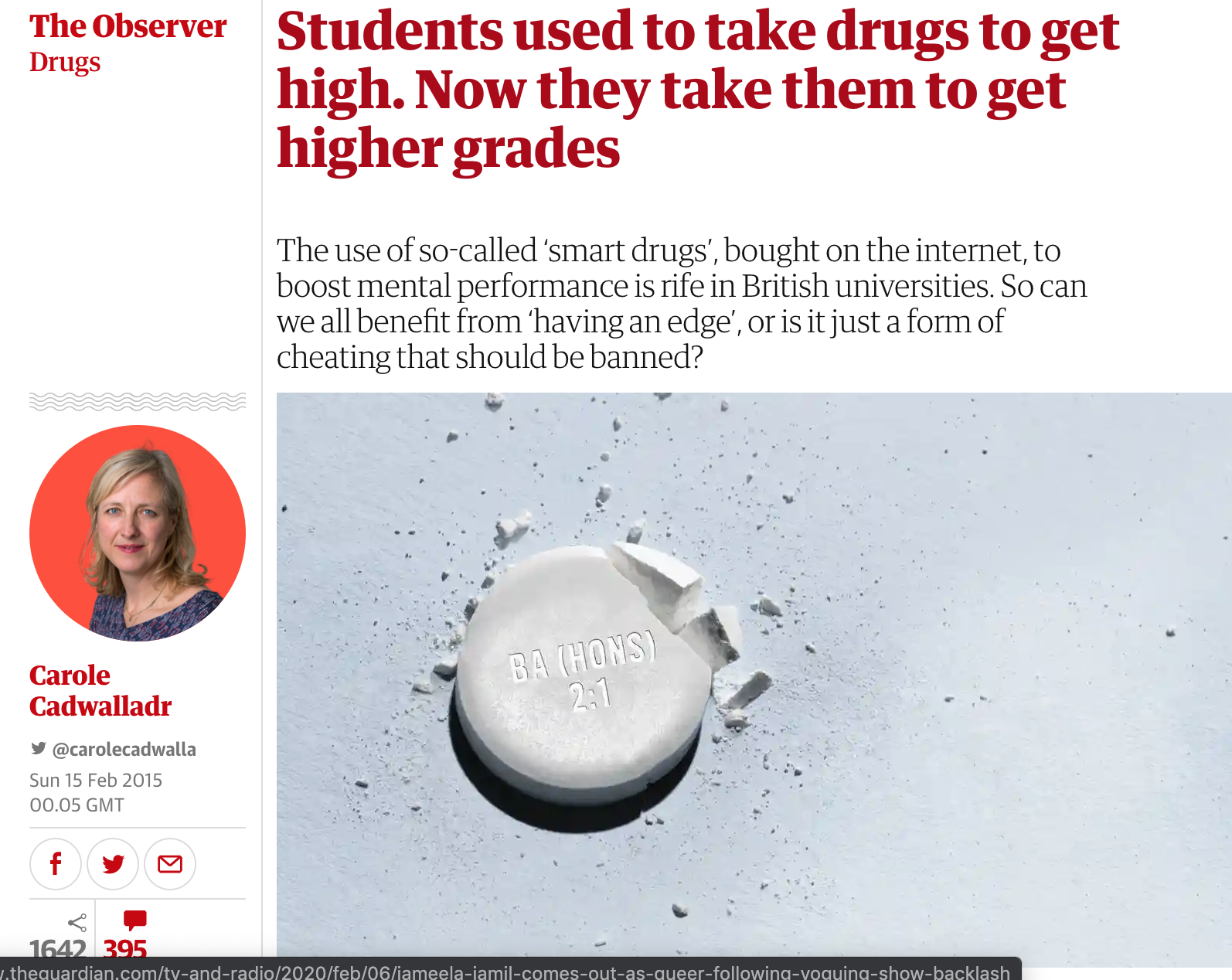 EC1101E, NUS, Spring 2020. Week 4.                                                                                                                                                                     Guillem Riambau
Quotas for Modafinil
Price
S
$50
D
Q
100
EC1101E, NUS, Spring 2020. Week 4.                                                                                                                                                                     Guillem Riambau
Quotas for Modafinil
Price
S
Suppose higher restriction to prescriptions, etc.
$50
D
Q
100
70
EC1101E, NUS, Spring 2020. Week 4.                                                                                                                                                                     Guillem Riambau
Quotas for Modafinil
What is the effect for consumers?

What is the effect for producers?
EC1101E, NUS, Spring 2020. Week 4.                                                                                                                                                                     Guillem Riambau
Quotas for Modafinil
Price
S
$50
To sell 70 units, sellers are willing to accept as little as $30….
$30
D
Q
100
70
EC1101E, NUS, Spring 2020. Week 4.                                                                                                                                                                     Guillem Riambau
Quotas for Modafinil
Price
S
$90
$50
… but consumers are willing to pay as much as $90!!
$30
D
Q
100
70
EC1101E, NUS, Spring 2020. Week 4.                                                                                                                                                                     Guillem Riambau
Quotas for Modafinil
Price
S
$90
$50
That’ll be the market price, of course
$30
D
Q
100
70
EC1101E, NUS, Spring 2020. Week 4.                                                                                                                                                                     Guillem Riambau
Welfare effects: Quotas for Modafinil
P
S
$90
$50
$30
D
Q
100
70
EC1101E, NUS, Spring 2020. Week 4.                                                                                                                                                                     Guillem Riambau
Welfare effects: Quotas for Modafinil
After quota
Before quota
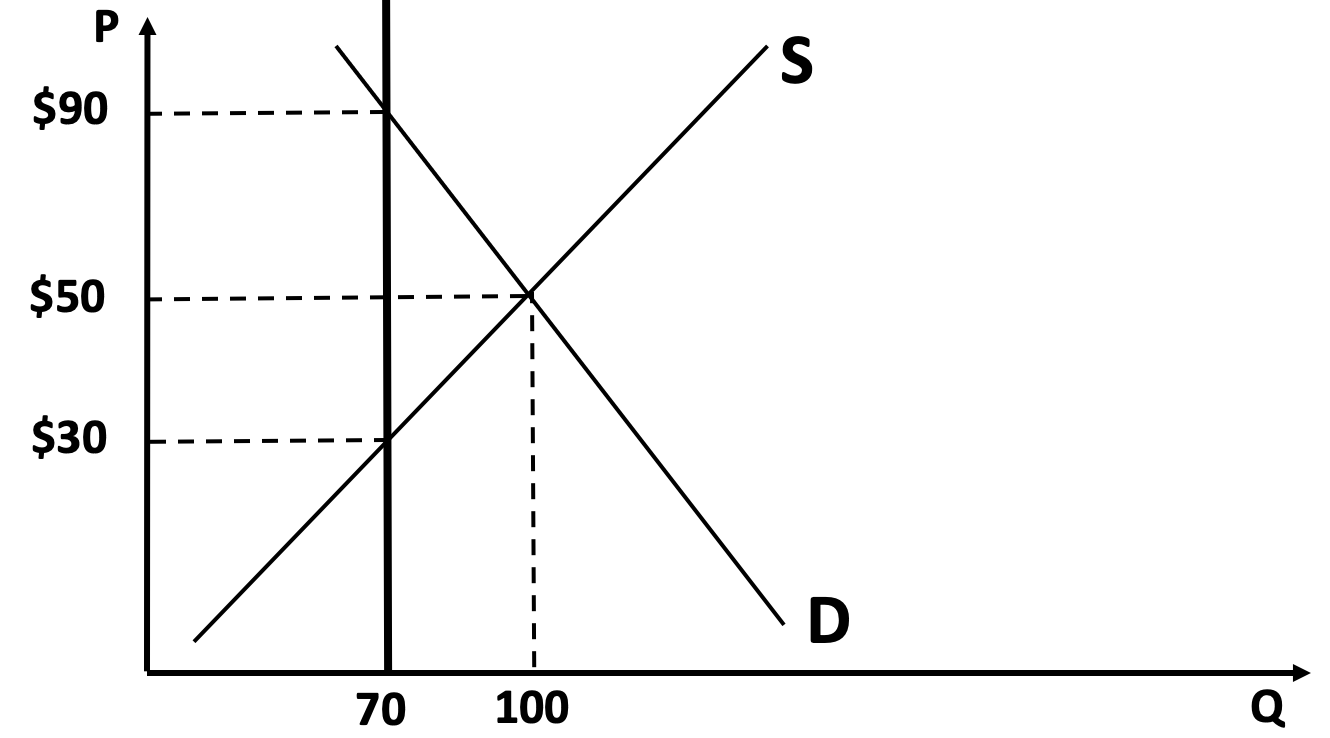 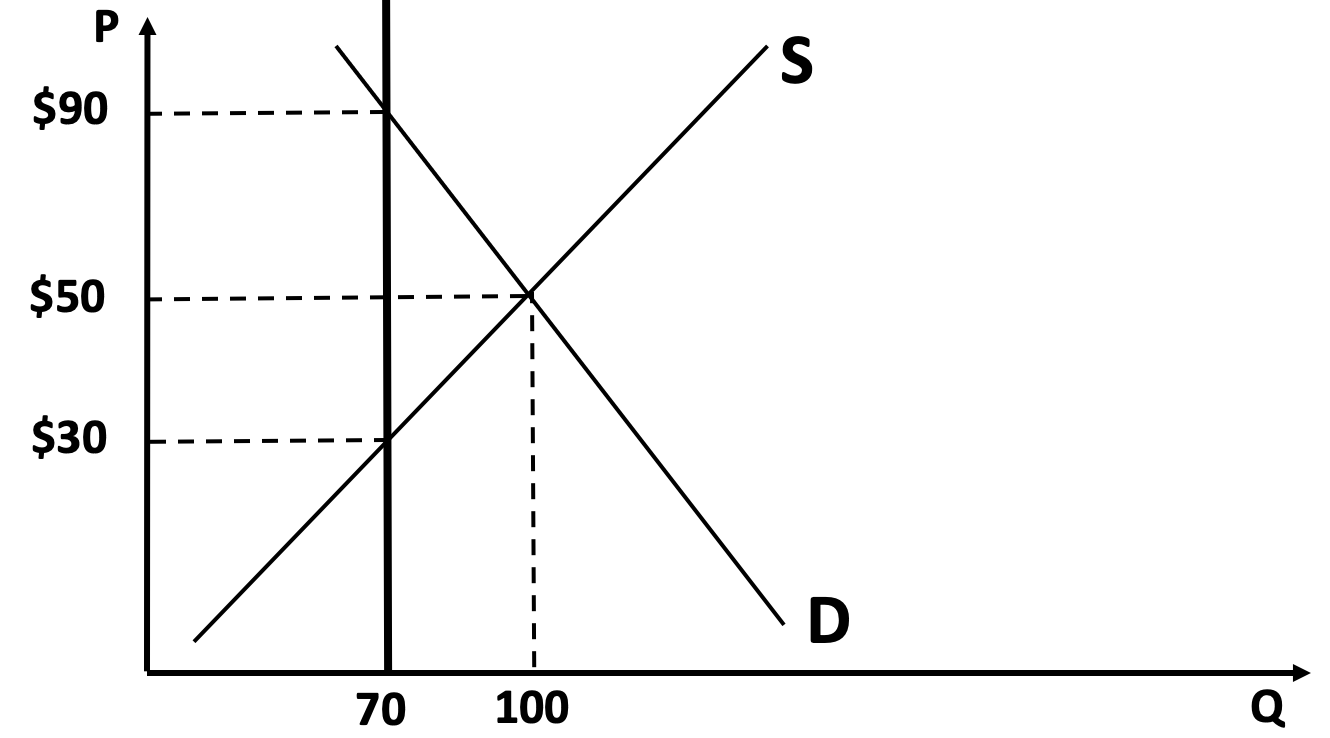 EC1101E, NUS, Spring 2020. Week 4.                                                                                                                                                                     Guillem Riambau
Welfare effects: Quotas for Modafinil
After quota
Before quota
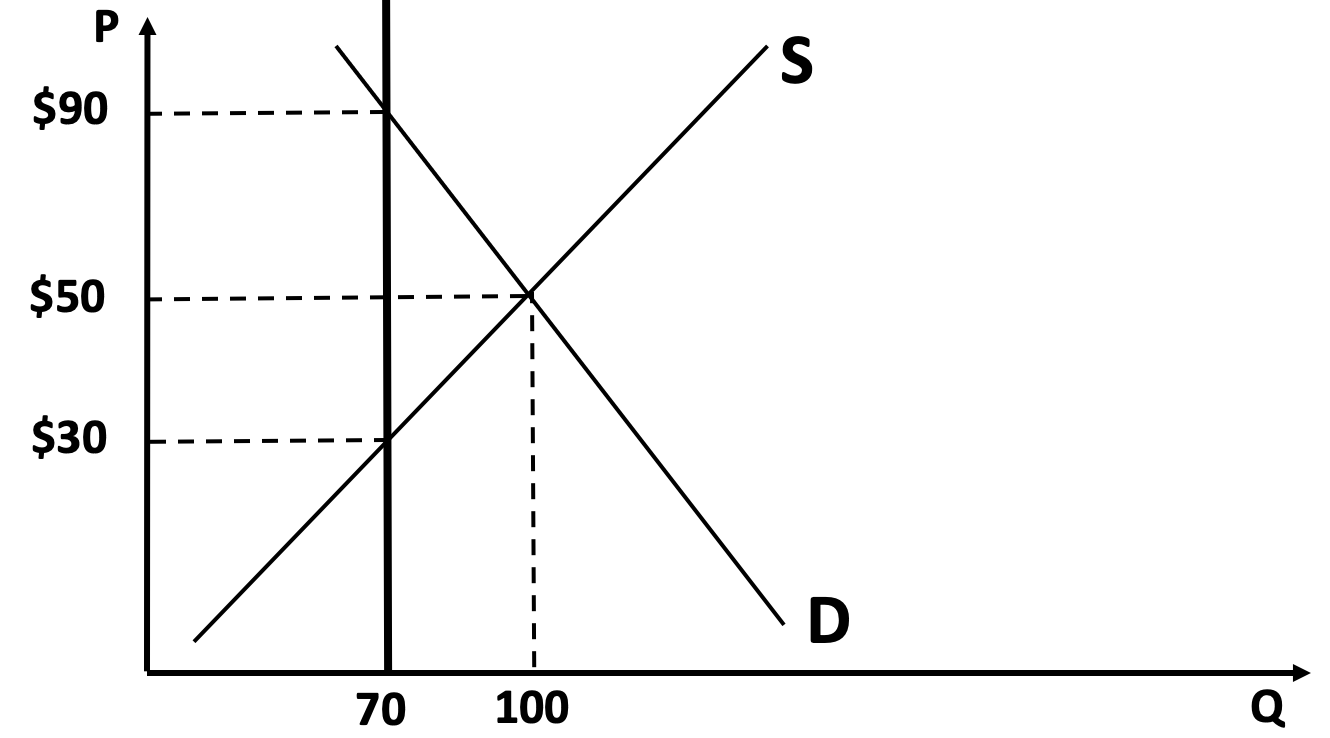 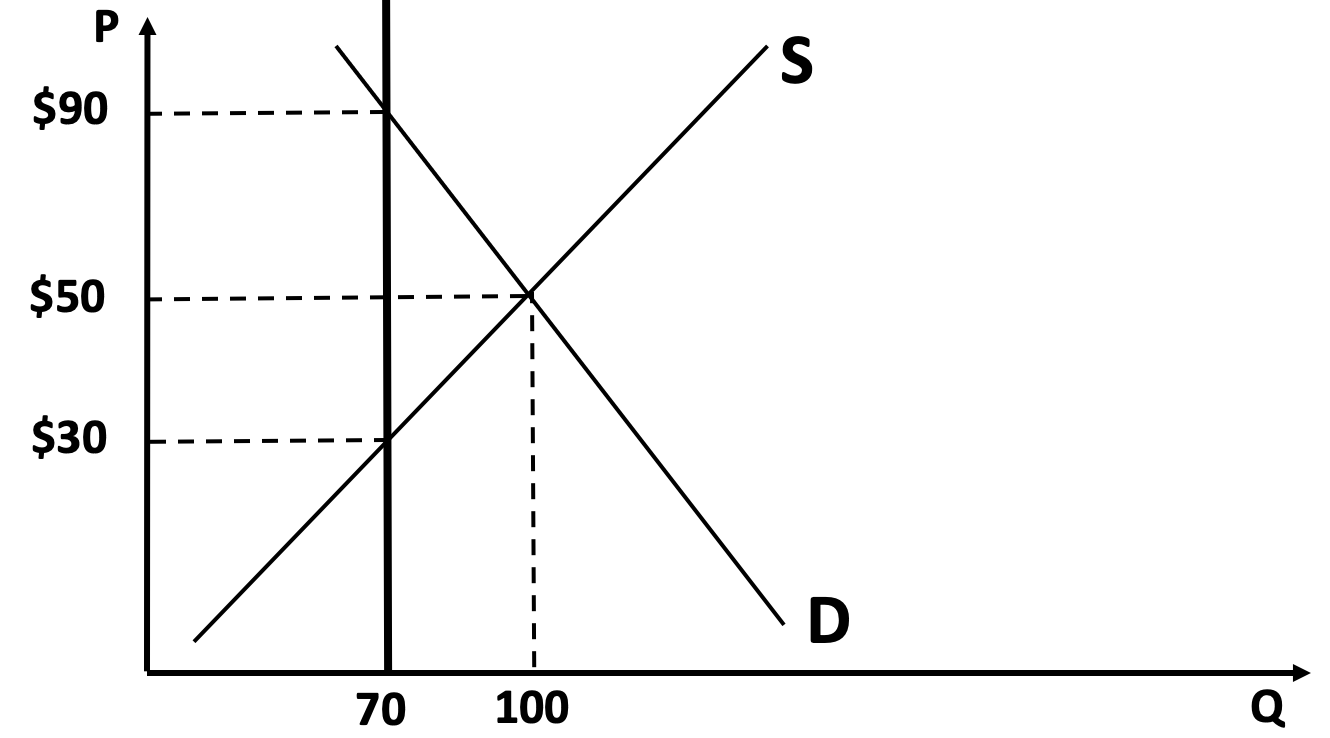 EC1101E, NUS, Spring 2020. Week 4.                                                                                                                                                                     Guillem Riambau
Welfare effects: Quotas for Modafinil
After quota
Before quota
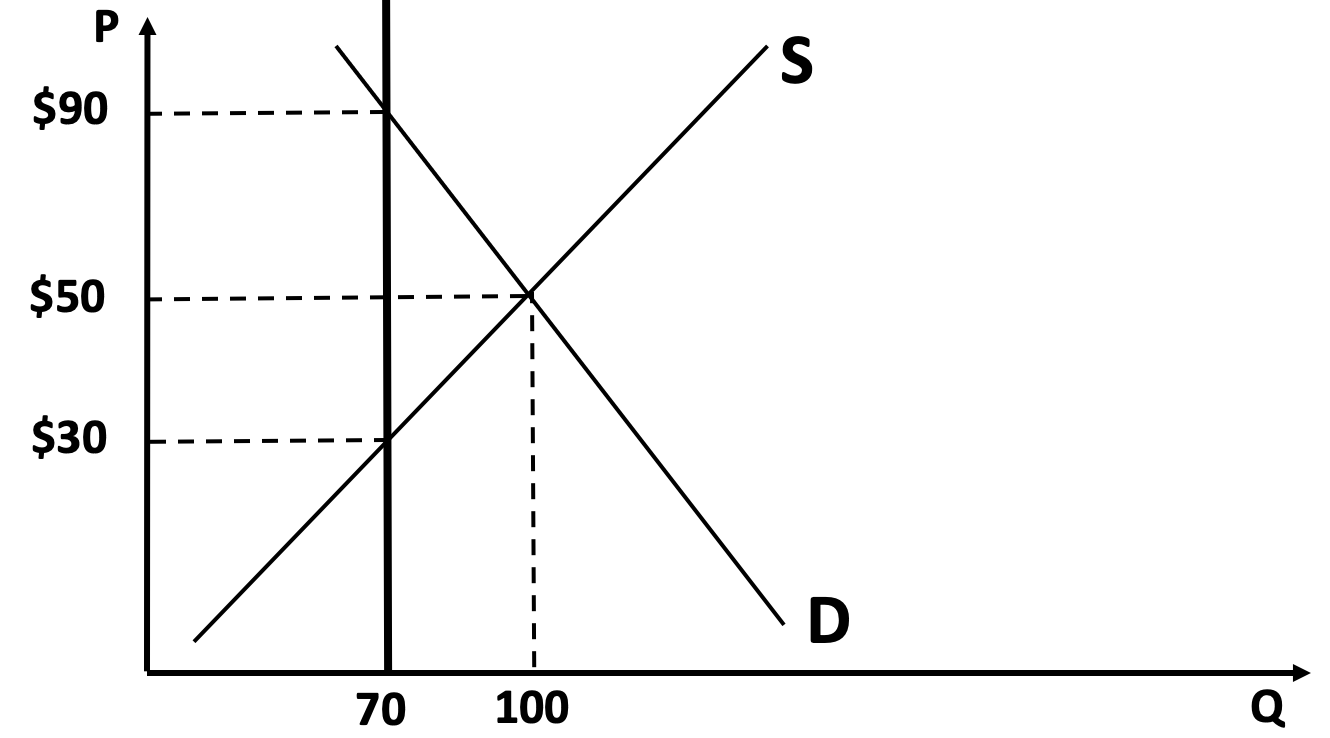 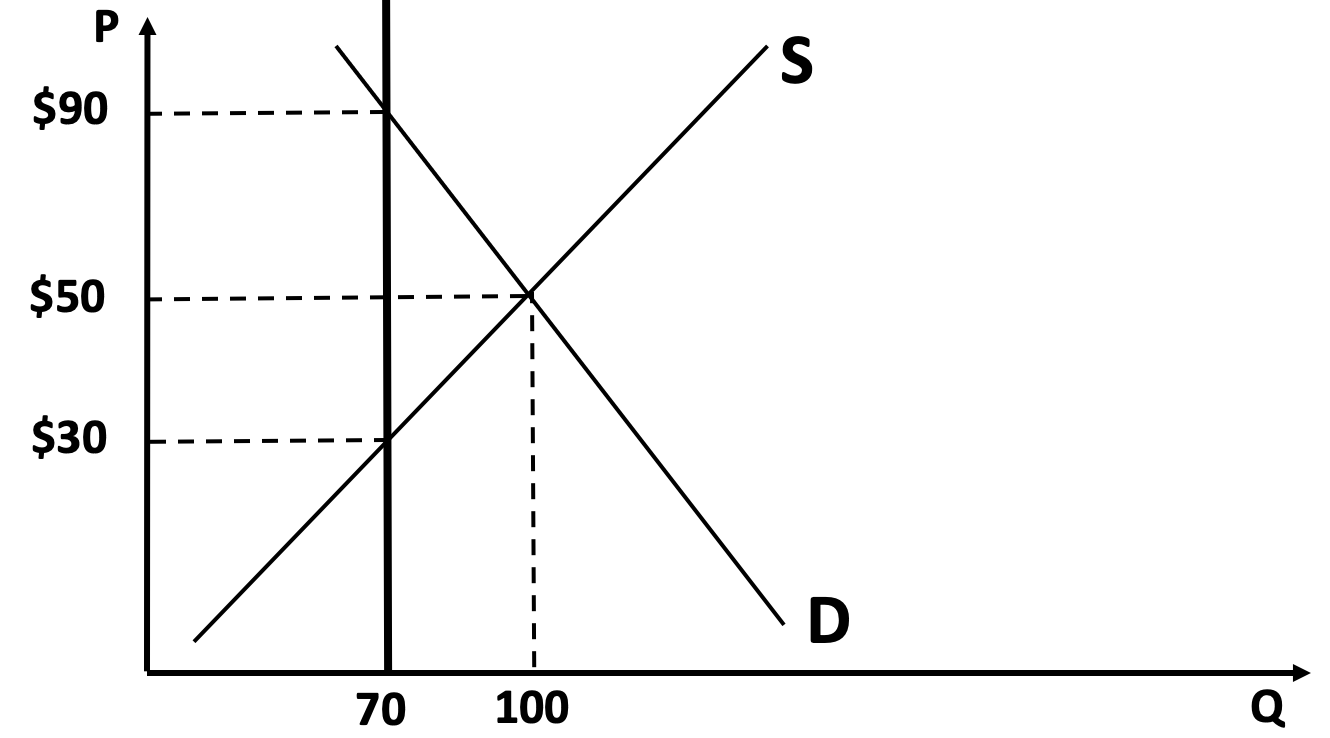 CS
EC1101E, NUS, Spring 2020. Week 4.                                                                                                                                                                     Guillem Riambau
Welfare effects: Quotas for Modafinil
After quota
Before quota
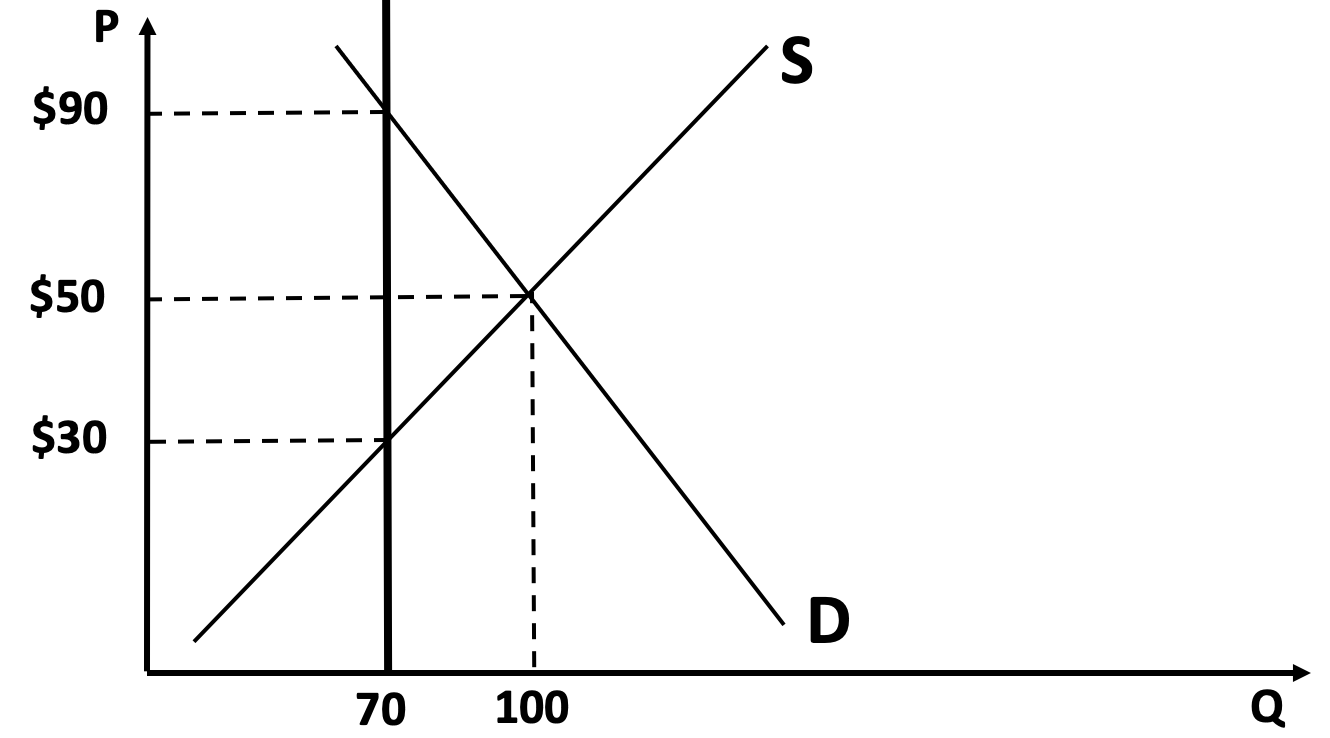 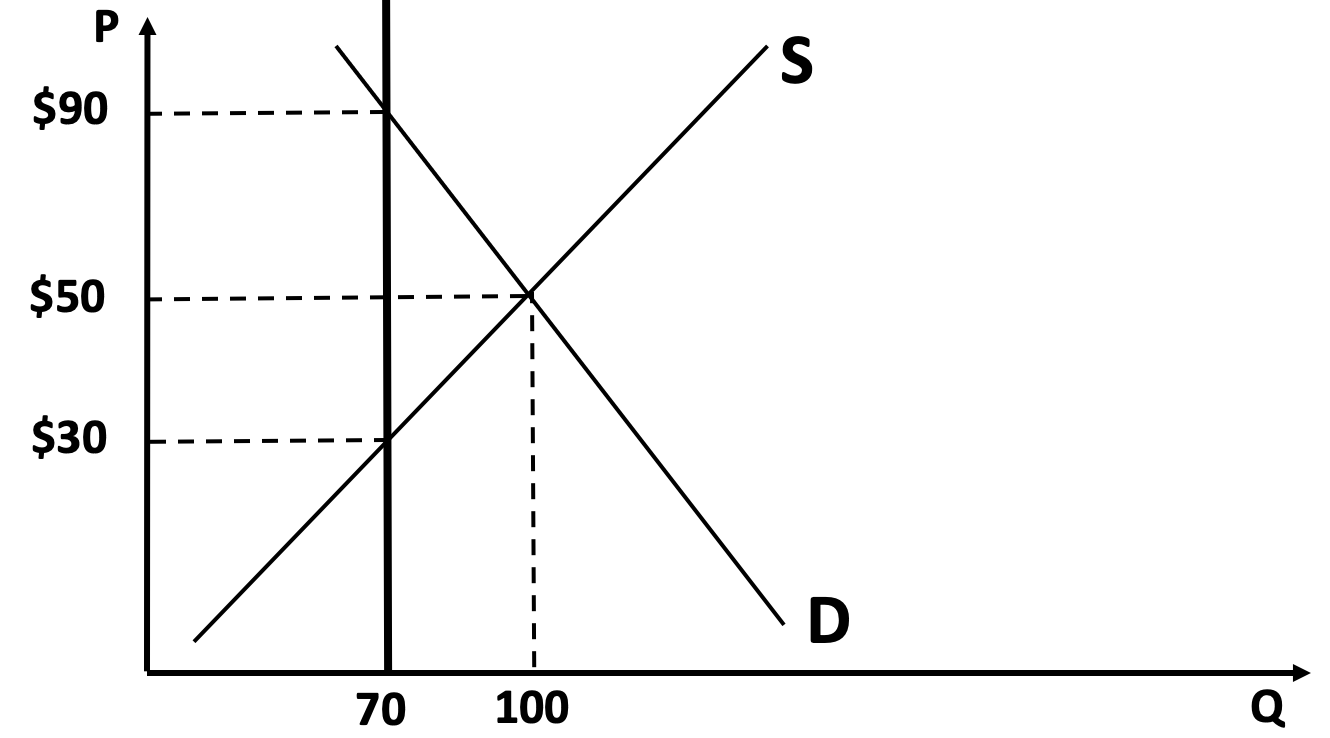 CS
PS
EC1101E, NUS, Spring 2020. Week 4.                                                                                                                                                                     Guillem Riambau
Welfare effects: Quotas for Modafinil
After quota
Before quota
CS
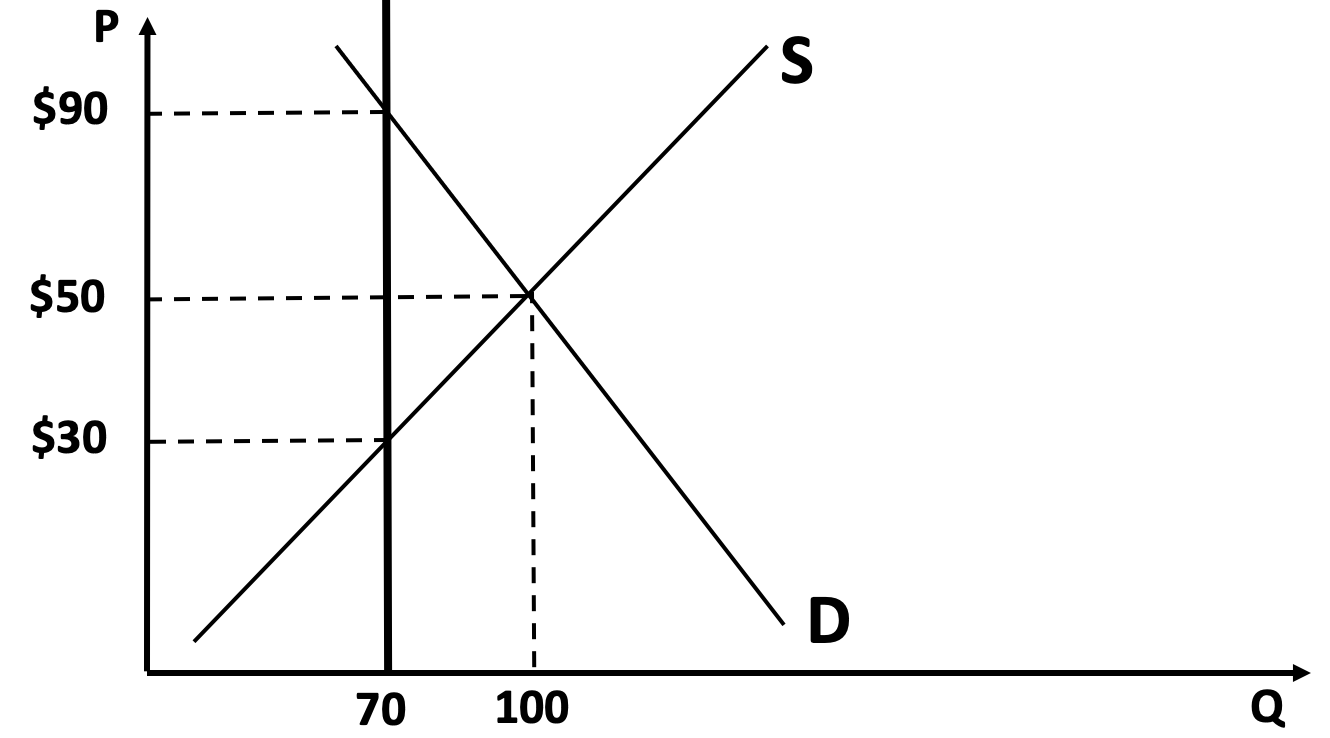 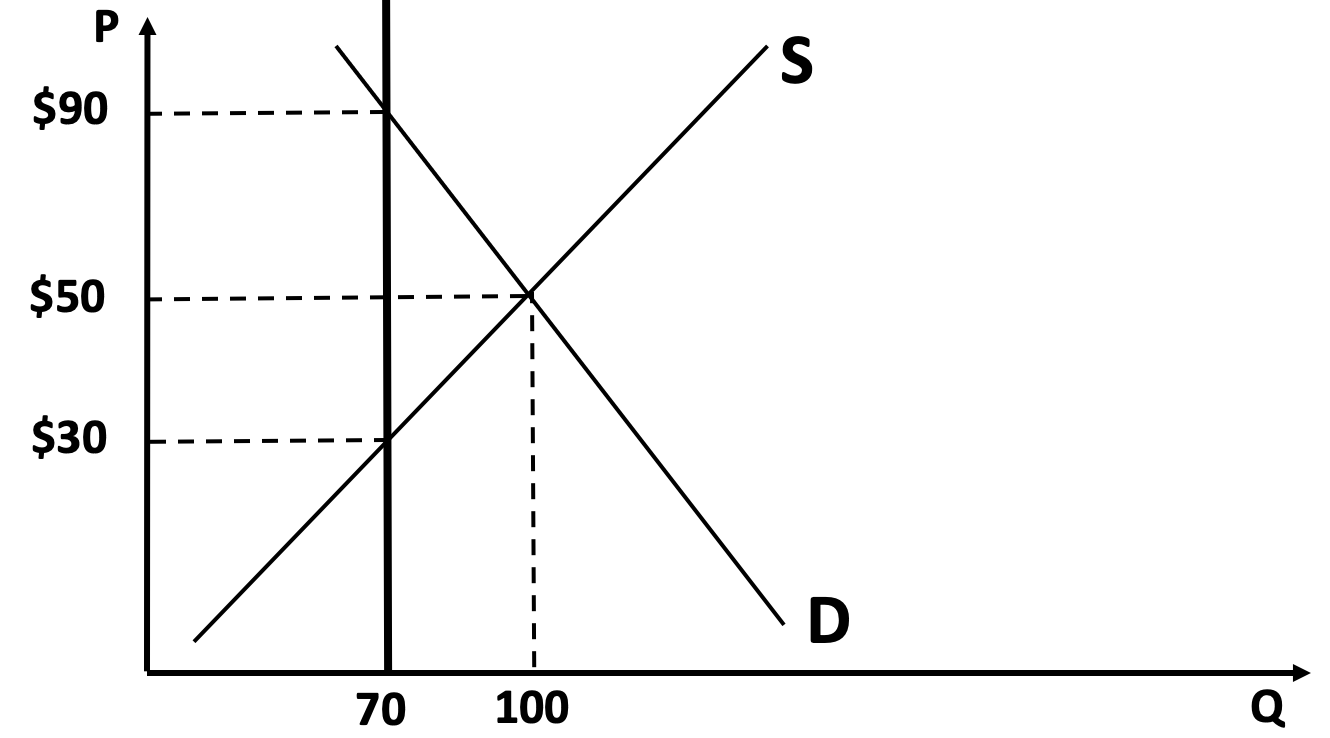 CS
PS
EC1101E, NUS, Spring 2020. Week 4.                                                                                                                                                                     Guillem Riambau
Welfare effects: Quotas for Modafinil
After quota
Before quota
CS
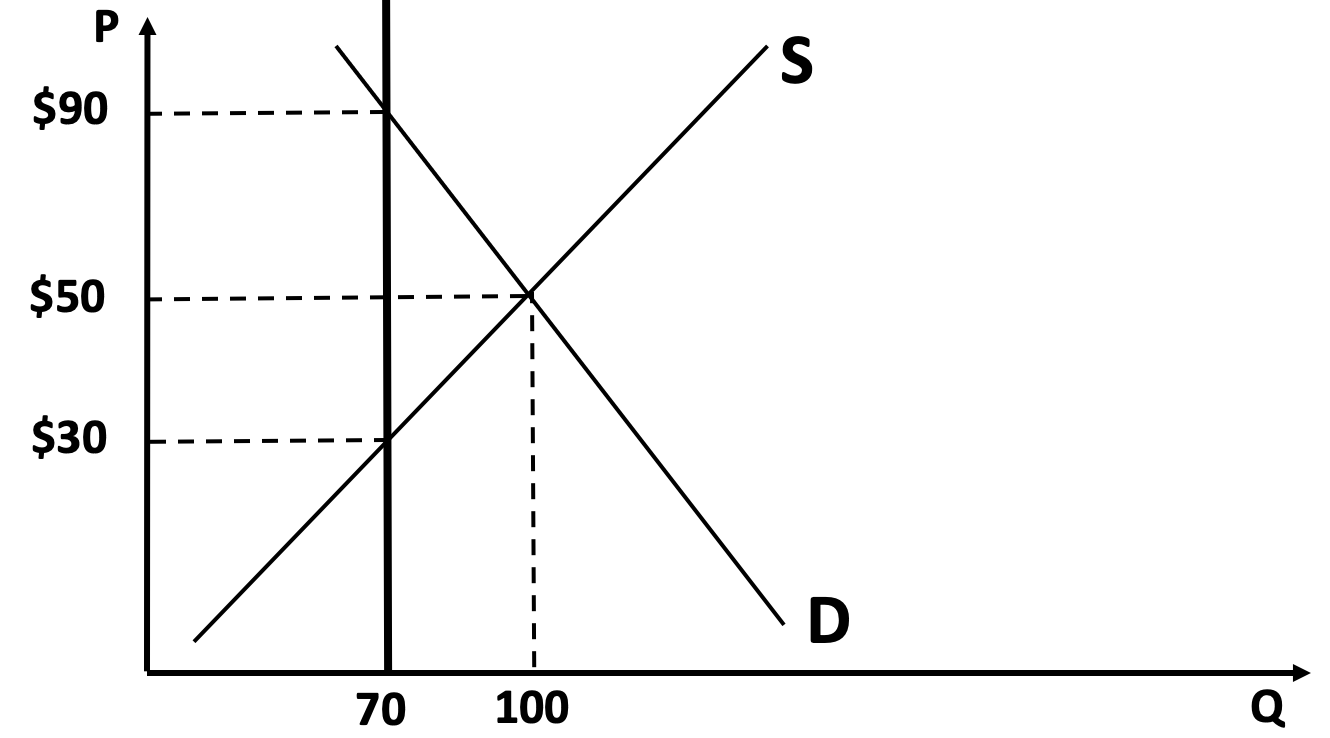 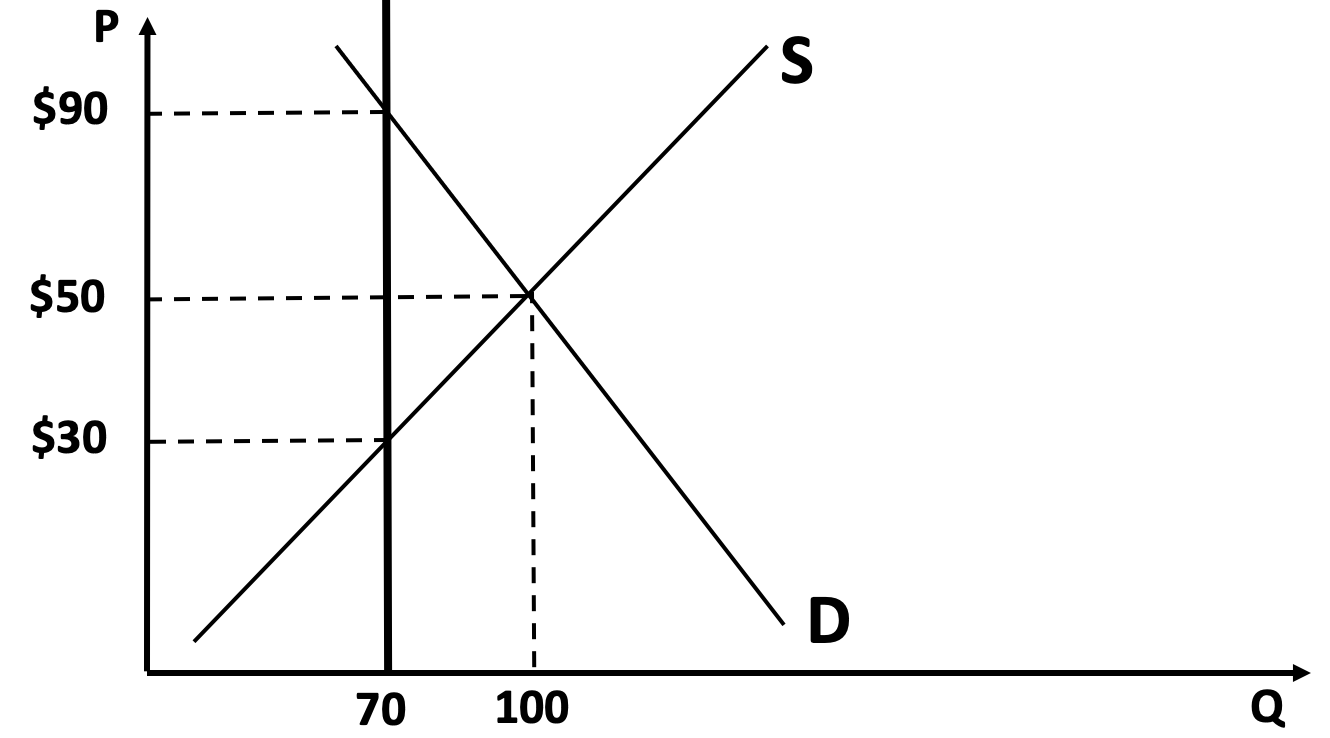 CS
PS
PS
EC1101E, NUS, Spring 2020. Week 4.                                                                                                                                                                     Guillem Riambau
Welfare effects: Quotas for Modafinil
After quota
Before quota
CS
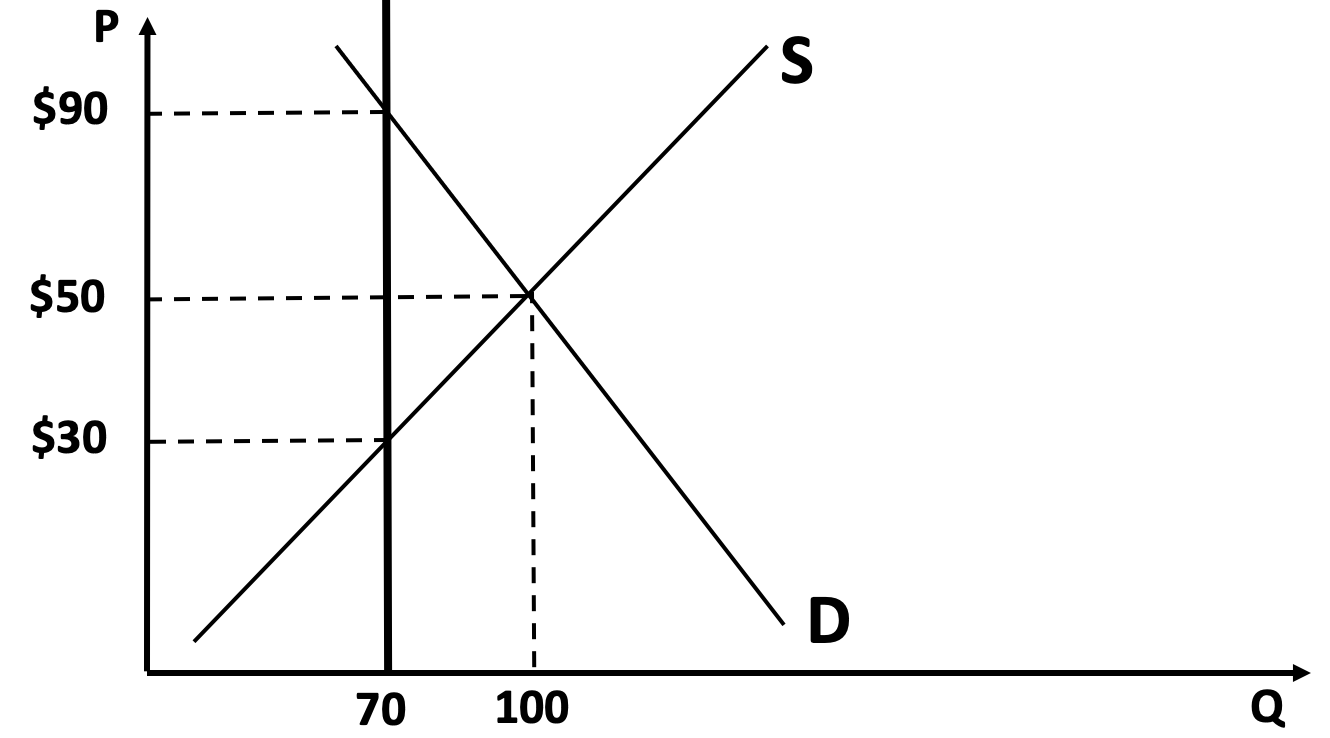 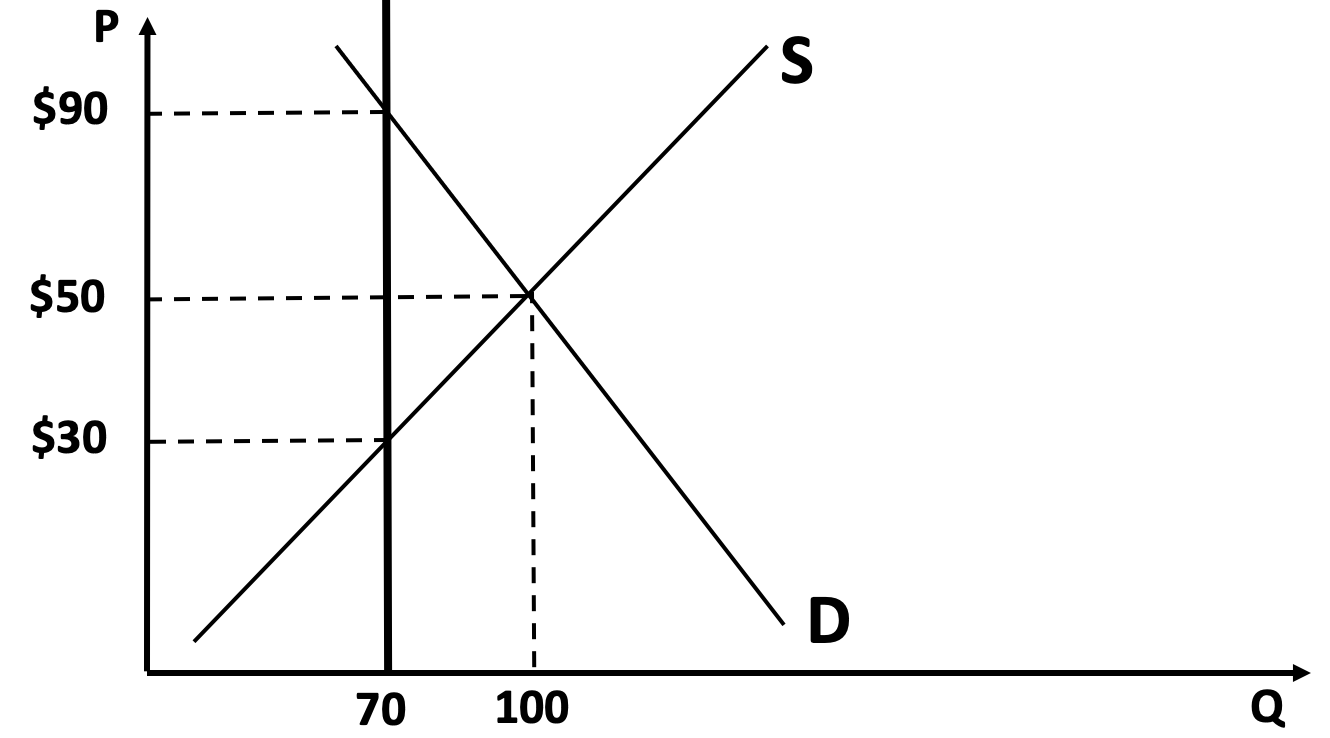 CS
PS
Deadweight Loss
PS
EC1101E, NUS, Spring 2020. Week 4.                                                                                                                                                                     Guillem Riambau
Welfare effects: Quotas for Modafinil
After quota
Before quota
CS
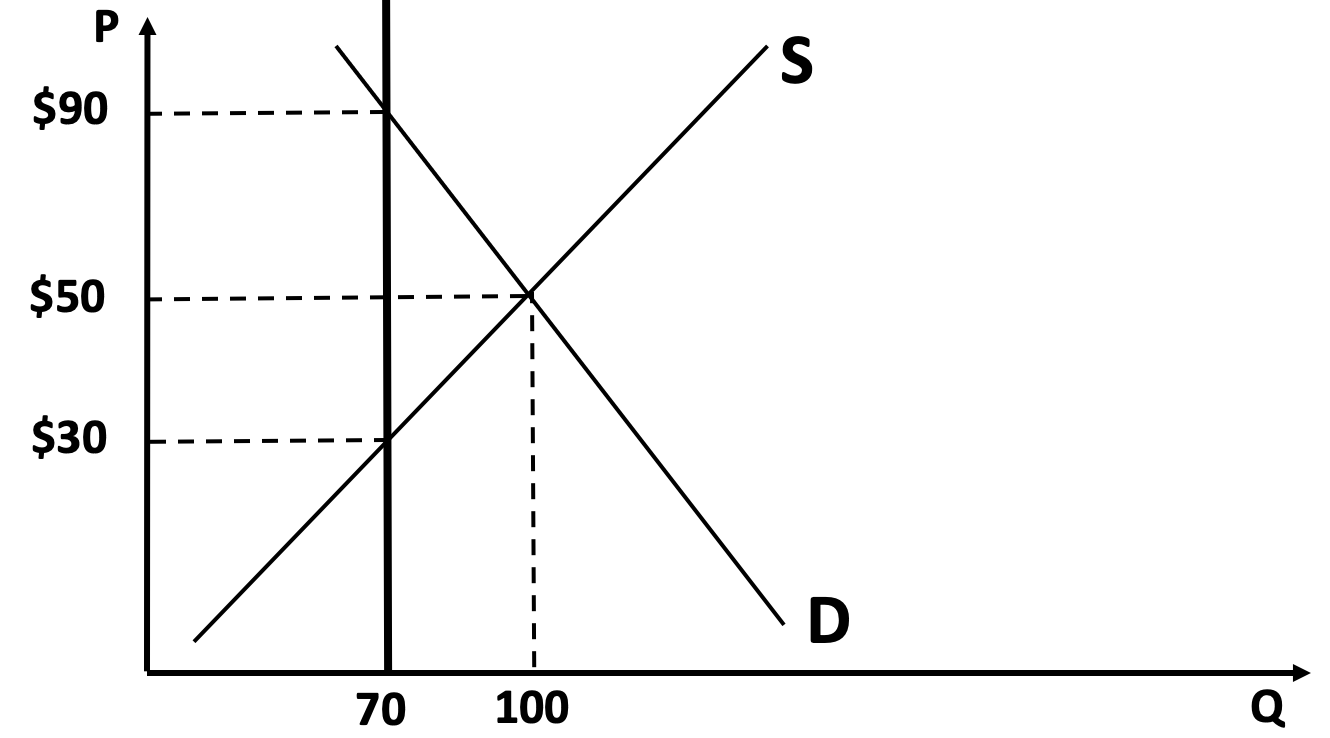 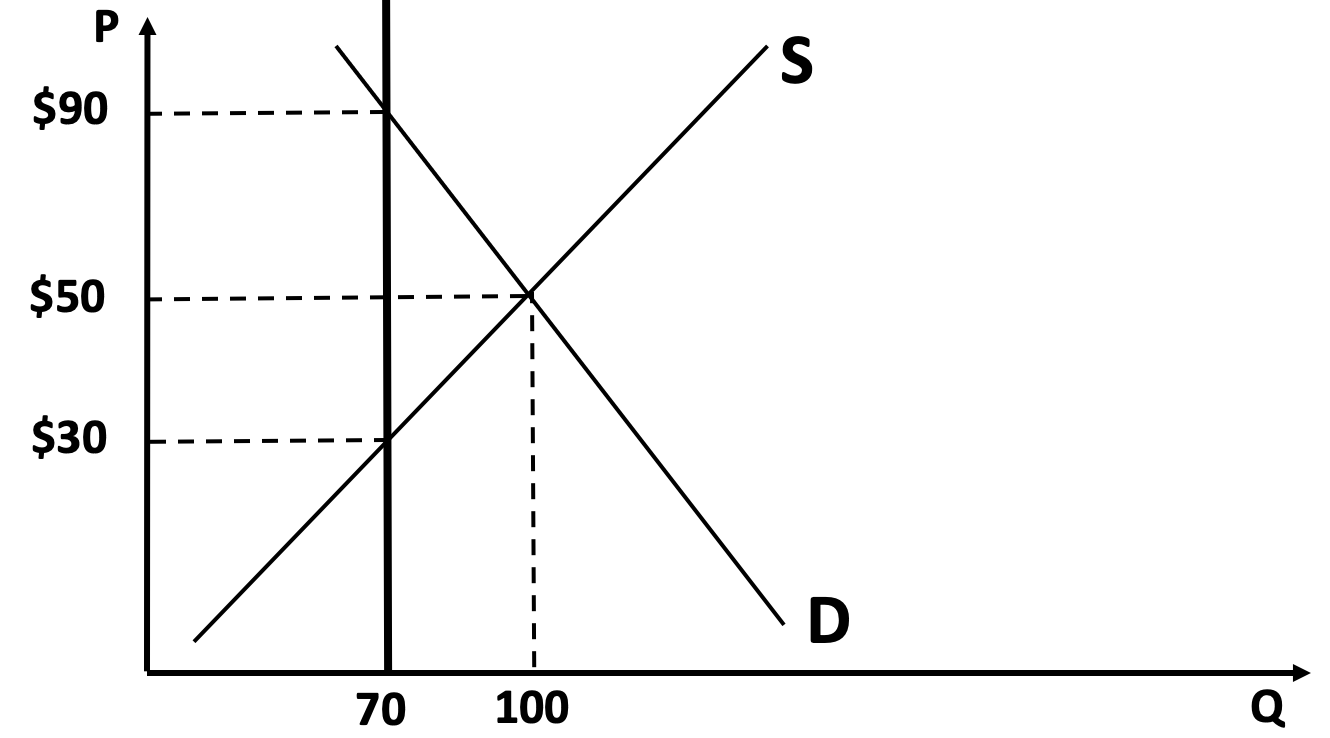 CS
PS
Deadweight Loss
PS
Disclaimer: Deadweight Loss is a complex issue when public health is at stake. Consumption of drugs have certain negative externalities that make it optimal in fact that consumption is decreased (similar to loud music or cigarettes, for example). More on it, next week.
EC1101E, NUS, Spring 2020. Week 4.                                                                                                                                                                     Guillem Riambau
Welfare effects: Quotas for Modafinil
After quota
Before quota
CS
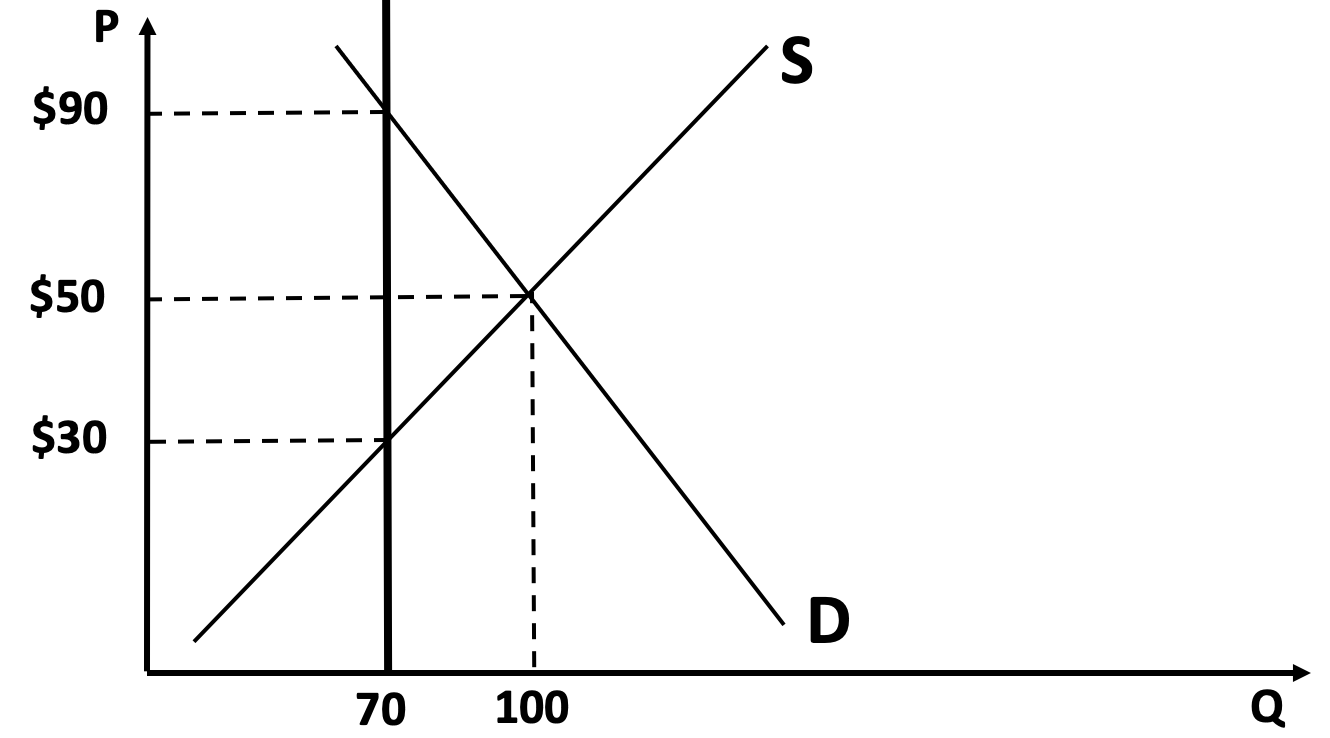 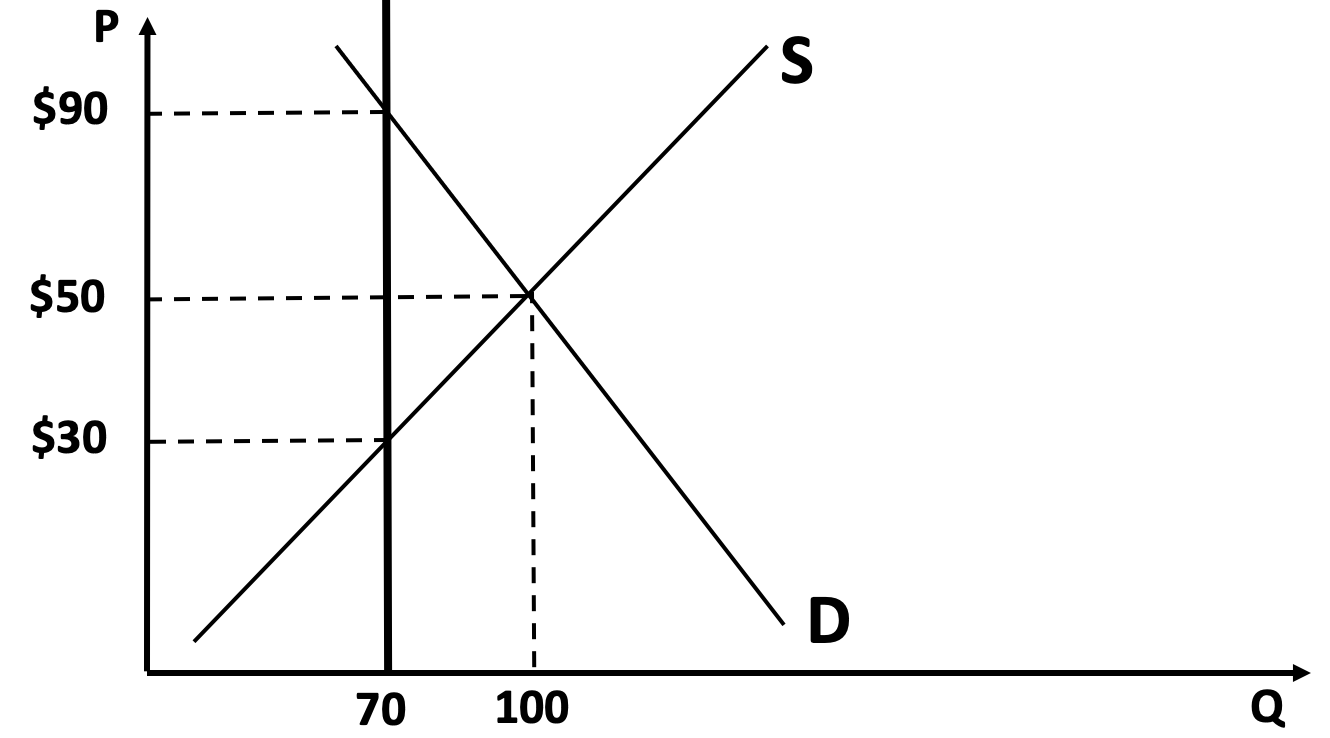 CS
PS
Deadweight Loss
PS
(A quota on, say, kancong consumption, would result in a Deadweight Loss and everyone would agree. However, it is not truly a realistic policy.)
EC1101E, NUS, Spring 2020. Week 4.                                                                                                                                                                     Guillem Riambau
Welfare effects: Quotas for Modafinil
After quota
Before quota
CS
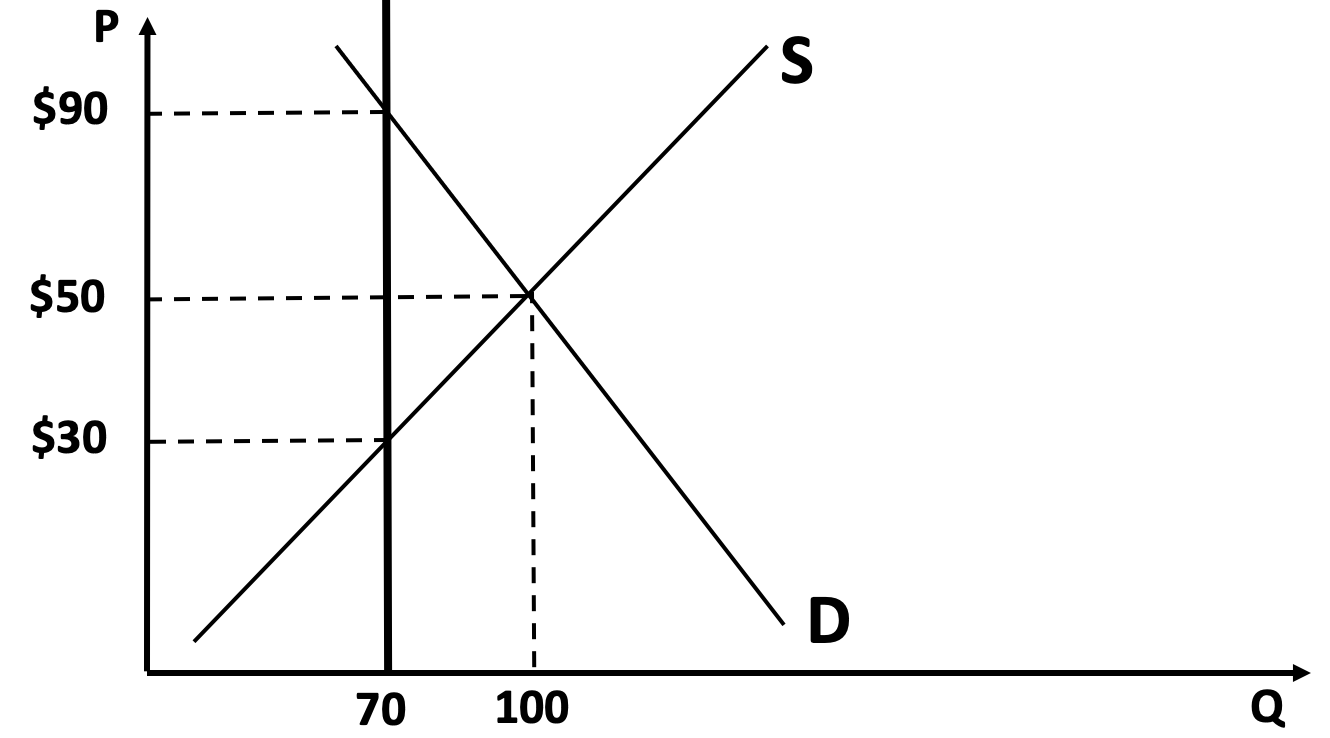 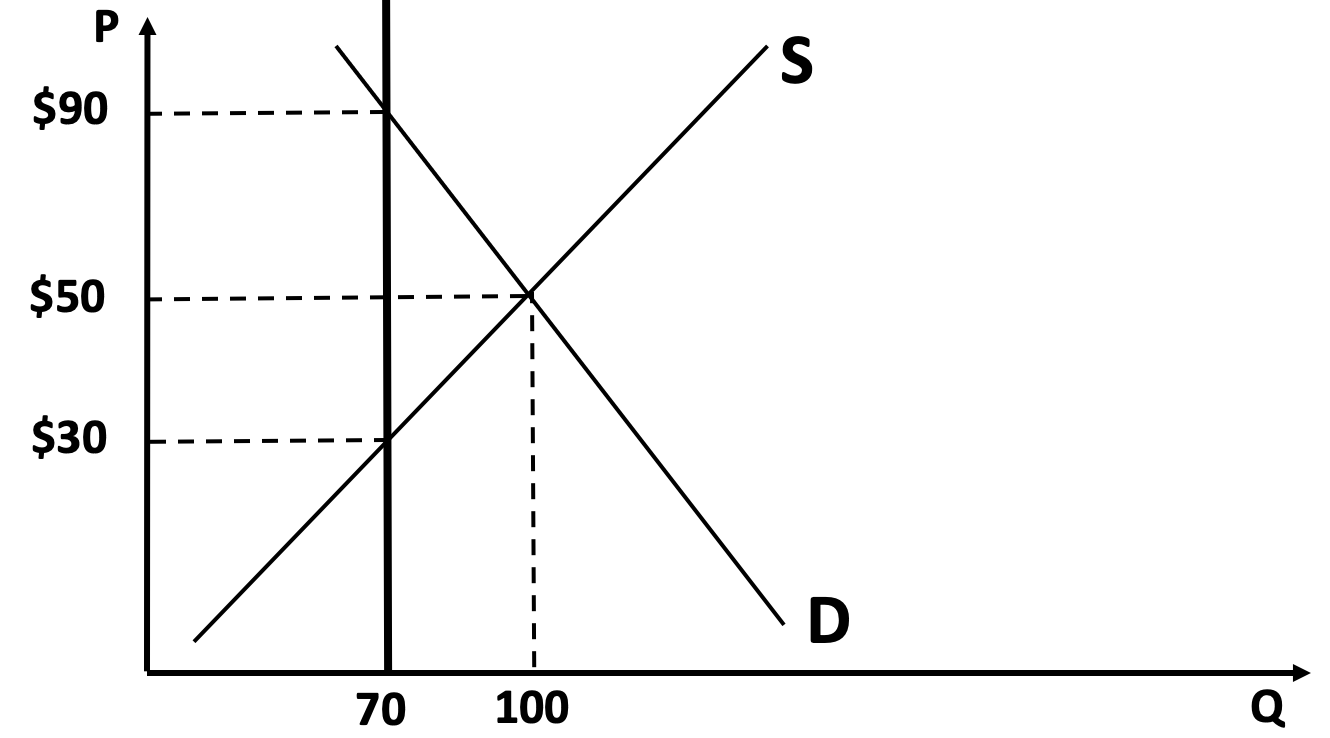 CS
PS
Deadweight Loss
PS
EC1101E, NUS, Spring 2020. Week 4.                                                                                                                                                                     Guillem Riambau
Welfare effects: Quotas for Modafinil
After quota
Before quota
CS
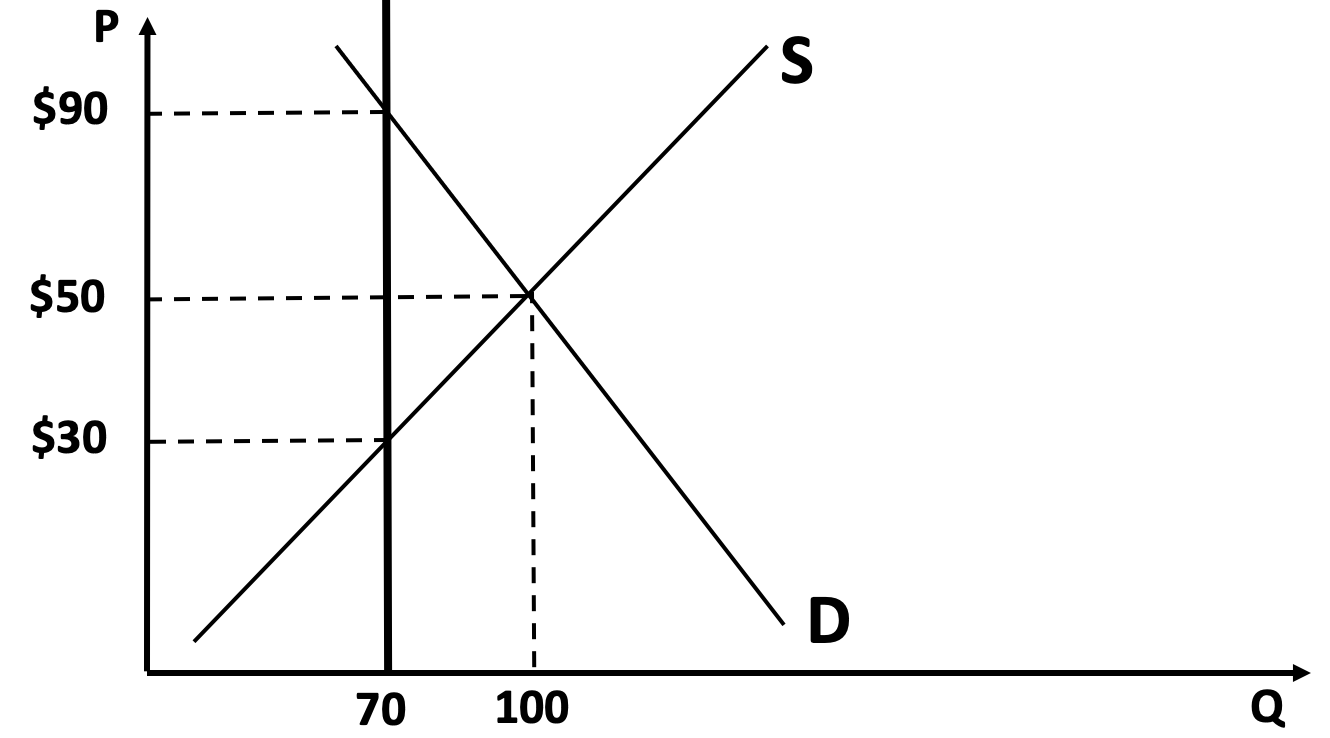 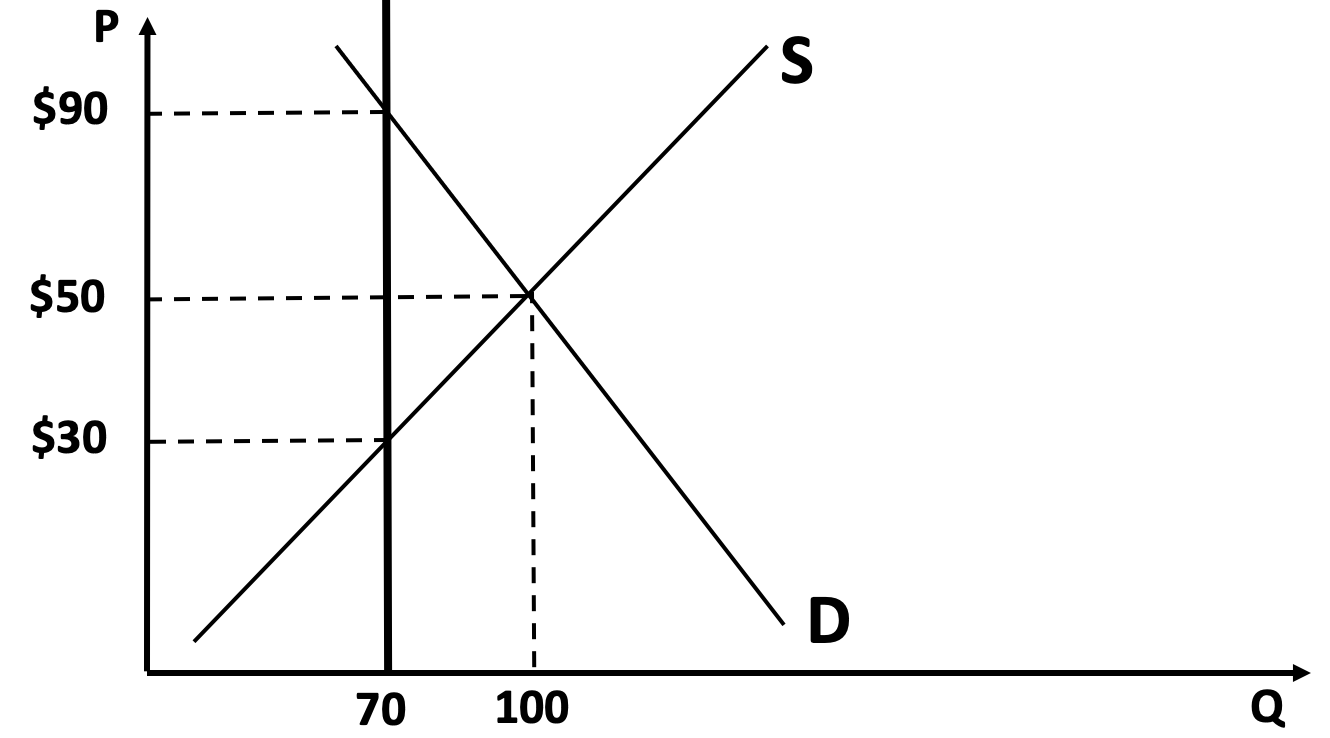 CS
PS
Deadweight Loss
PS
EC1101E, NUS, Spring 2020. Week 4.                                                                                                                                                                     Guillem Riambau
Price ceiling
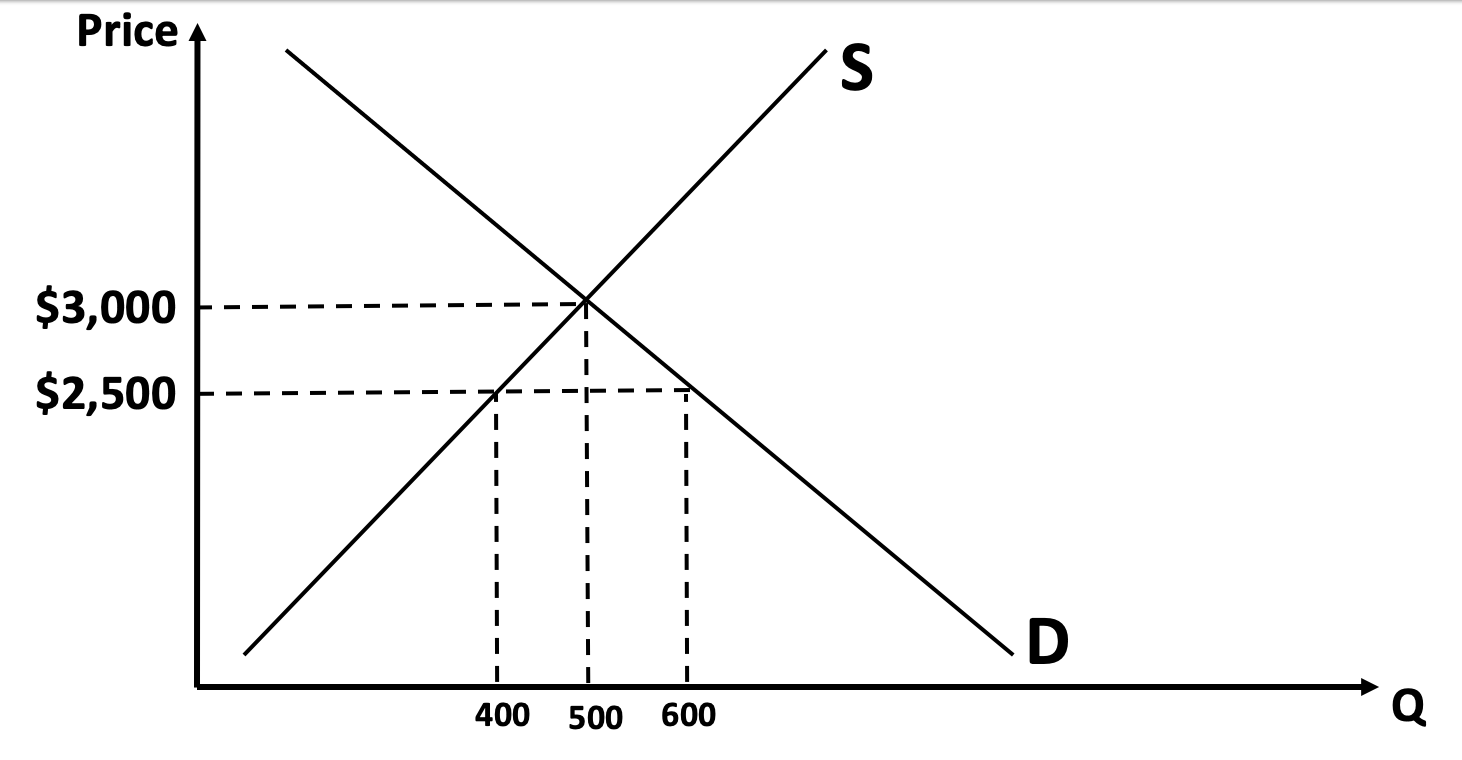 CS
CS
Deadweight Loss
PS
PS
Quotas are problematic
Black markets arise
They do not produce revenues like tax 
(in fact, more police spending to prevent black markets)
EC1101E, NUS, Spring 2020. Week 4.                                                                                                                                                                     Guillem Riambau
Remarks (1/5)
Taxes/Subsidies
On consumers
On sellers
Price limits
Price floor
Price ceiling
Quantity limits: quota
EC1101E, NUS, Spring 2020. Week 4.                                                                                                                                                                     Guillem Riambau
Remarks (2/5)
Taxes/Subsidies
On consumers
On sellers
Price limits
Price floor
Price ceiling
Quantity limits: quota
It does not matter who nominally pays/gets them.
More inelastic side bears heavier burden with taxes (and gains more with subsidies)
EC1101E, NUS, Spring 2020. Week 4.                                                                                                                                                                     Guillem Riambau
Remarks (3/5)
Taxes/Subsidies
On consumers
On sellers
Price limits
Price floor
Price ceiling
Quantity limits: quota
It does not matter who nominally pays/gets them.
More inelastic side bears heavier burden with taxes (and gains more with subsidies)
EC1101E, NUS, Spring 2020. Week 4.                                                                                                                                                                     Guillem Riambau
Remarks (4/5)
Taxes/Subsidies
On consumers
On sellers
Price limits
Price floor
Price ceiling
Quantity limits: quota
Only matter when binding
EC1101E, NUS, Spring 2020. Week 4.                                                                                                                                                                     Guillem Riambau
Remarks (5/5)
Taxes/Subsidies
On consumers
On sellers
Price limits
Price floor
Price ceiling
Quantity limits: quota
Less frequently used than taxes/subsidies

They generate no revenue
&
They incentivize black markets
EC1101E, NUS, Spring 2020. Week 4.                                                                                                                                                                     Guillem Riambau
Remarks (Bonus)
Taxes/Subsidies
On consumers
On sellers
Price limits
Price floor
Price ceiling
Quantity limits: quota
In the absence of externalities, all of them produce a deadweight loss
EC1101E, NUS, Spring 2020. Week 4.                                                                                                                                                                     Guillem Riambau
Next week
Market Failure & Perfectly Competitive Markets

Externalities; Public Goods and Common Resources

Profit Maximization; Perfect Competition
EC1101E, NUS, Spring 2020. Week 4.                                                                                                                                                                     Guillem Riambau
KAHOOT!
https://play.kahoot.it/v2/?quizId=d5a66088-f0a1-49e3-a42a-11ec04a7462a
EC1101E, NUS, Spring 2020. Week 4.                                                                                                                                                                     Guillem Riambau